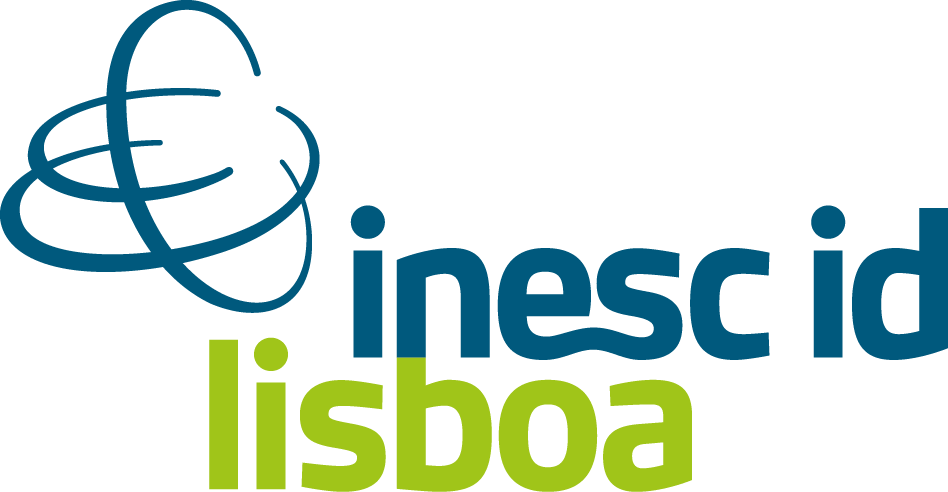 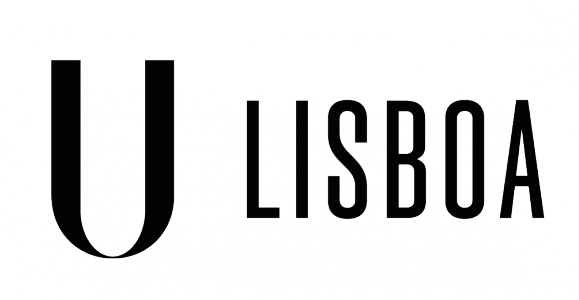 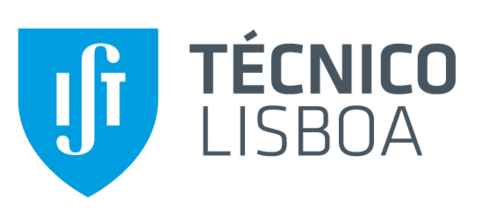 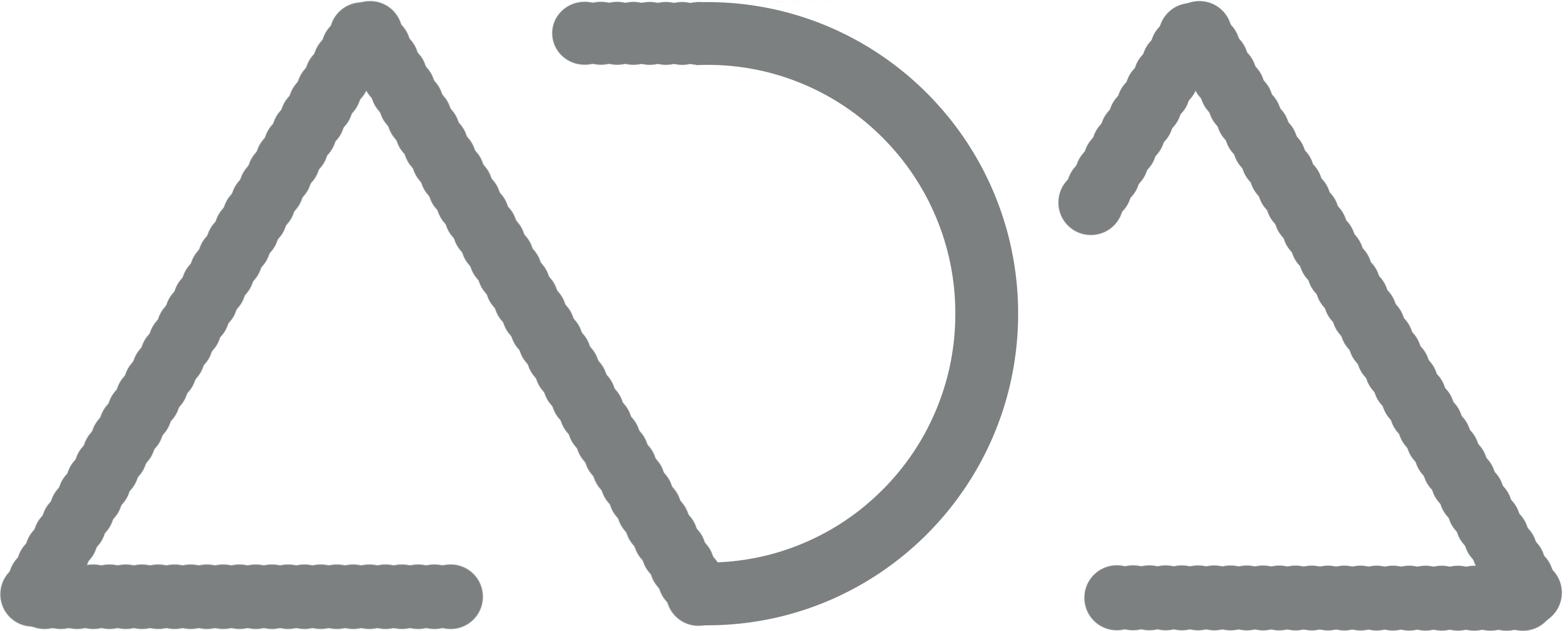 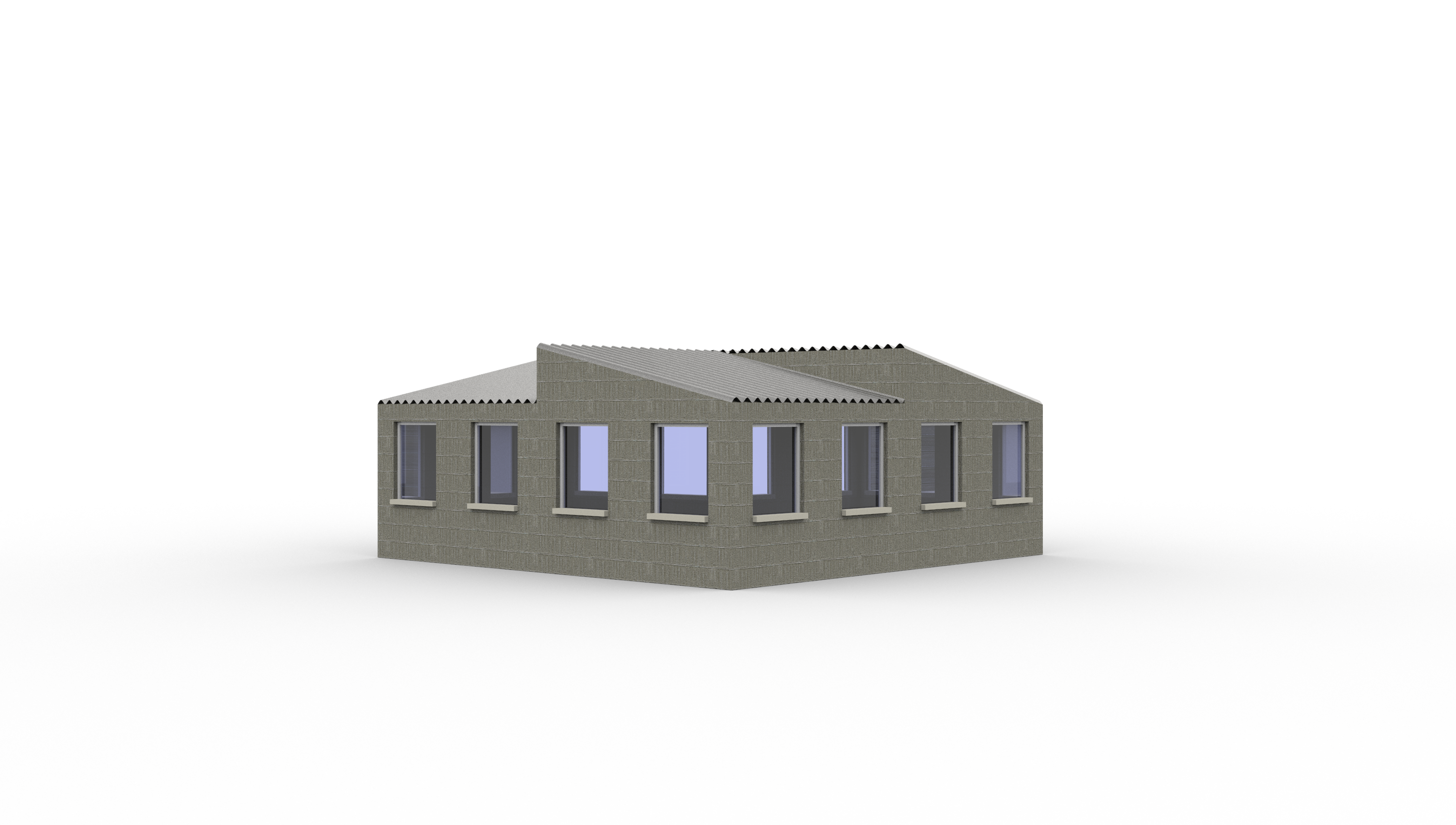 Integrating algorithmic processes in informal urban and architectural planning
A case study of a Maputo’s neighborhood
Manuel Correia Guedes
António Leitão
Gonçalo Araújo
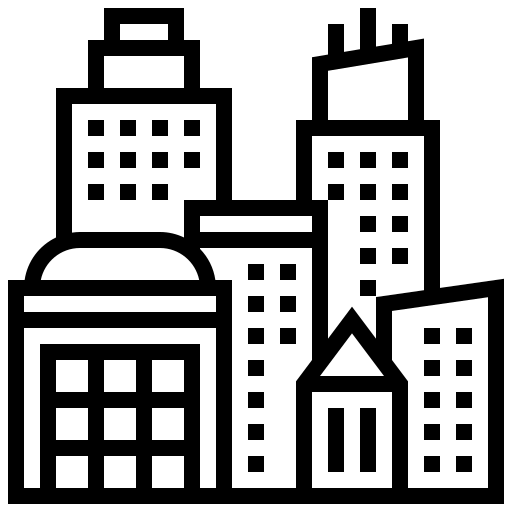 Urban development
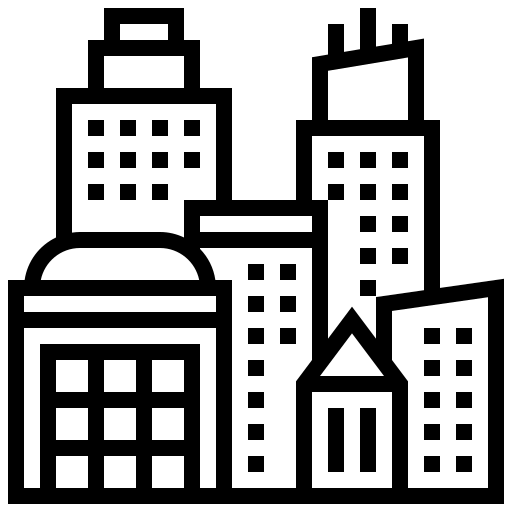 2050
Urban development
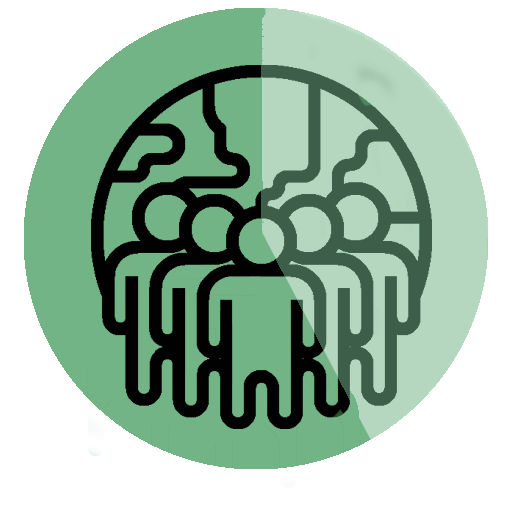 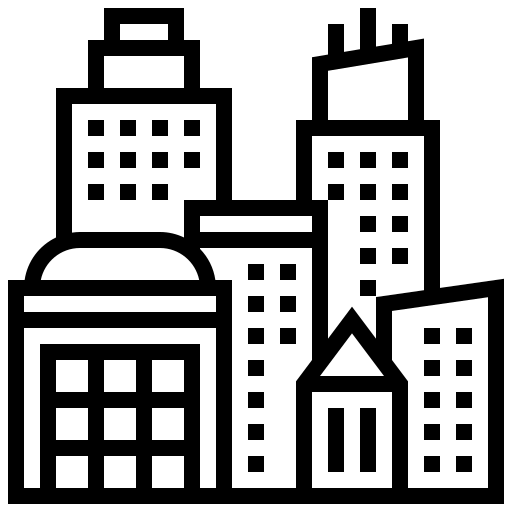 2050
Urban development
66% World population in cities
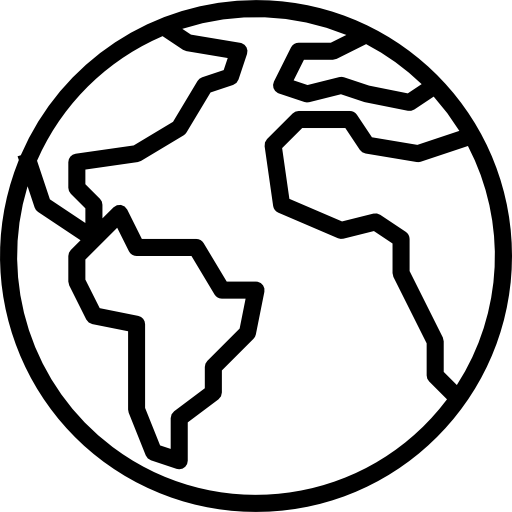 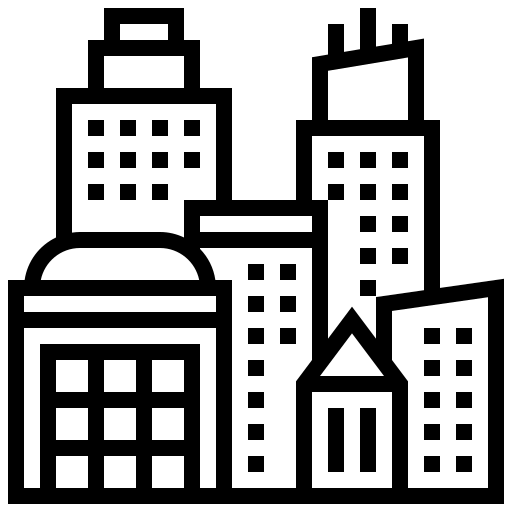 2050
90% in Africa and Asia
Urban development
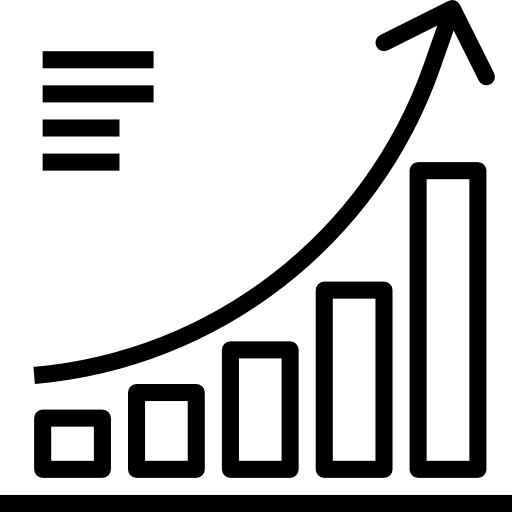 Urban Growth
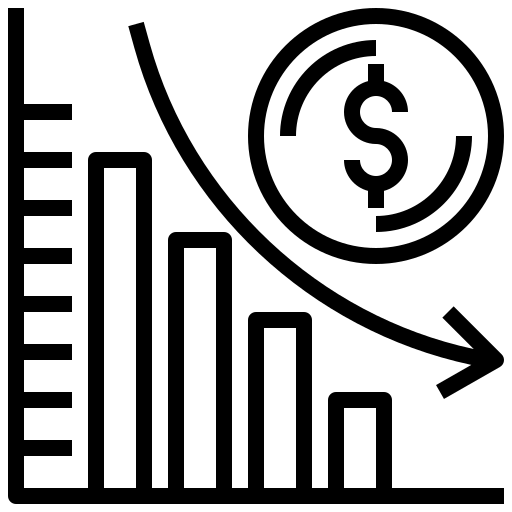 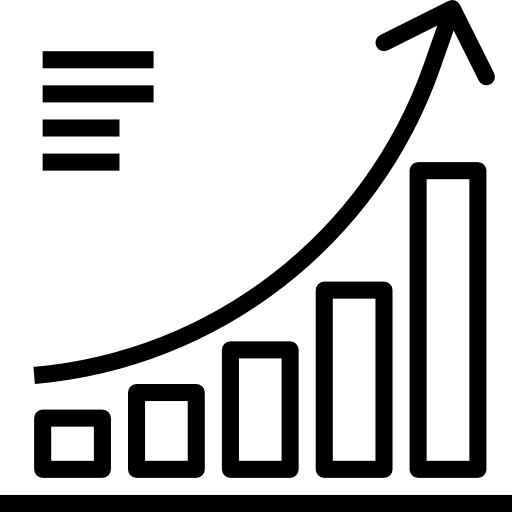 Underdeveloped Countries
Urban Growth
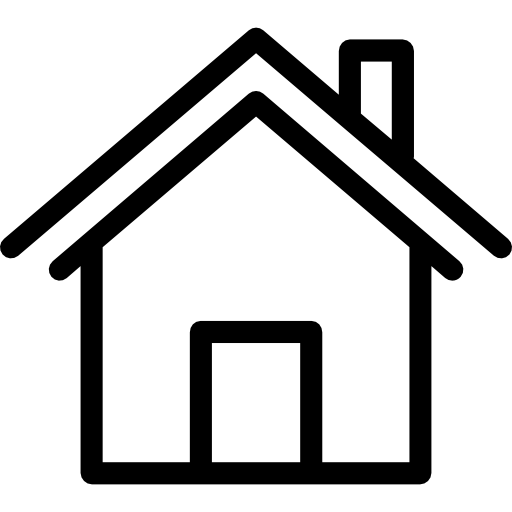 Informal Housing
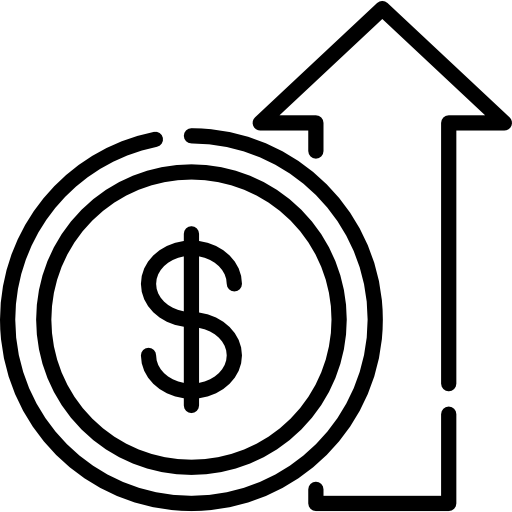 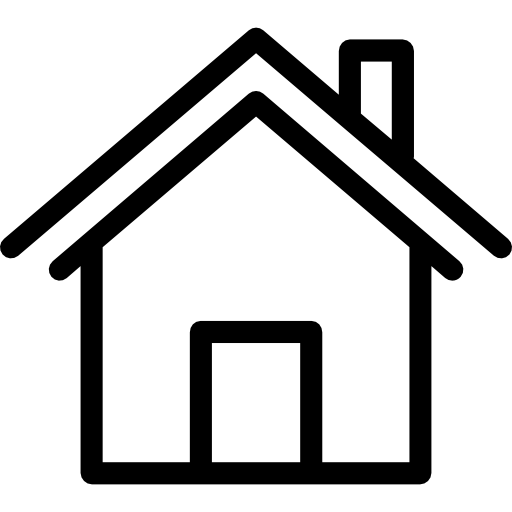 Informal Housing
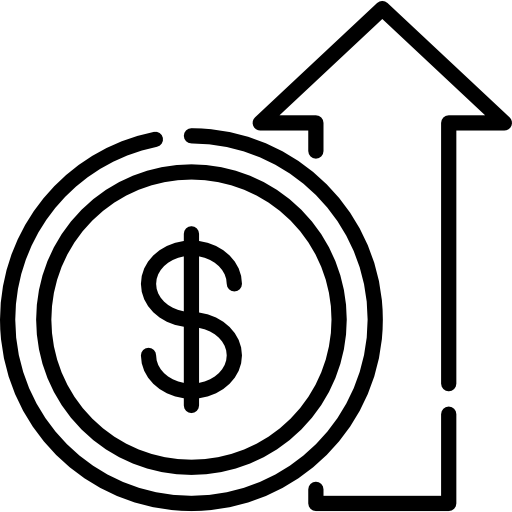 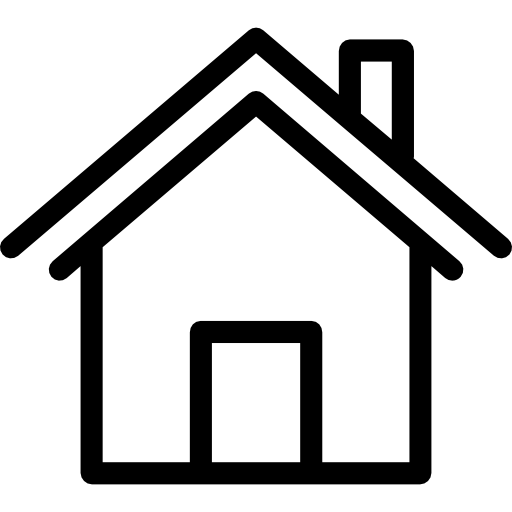 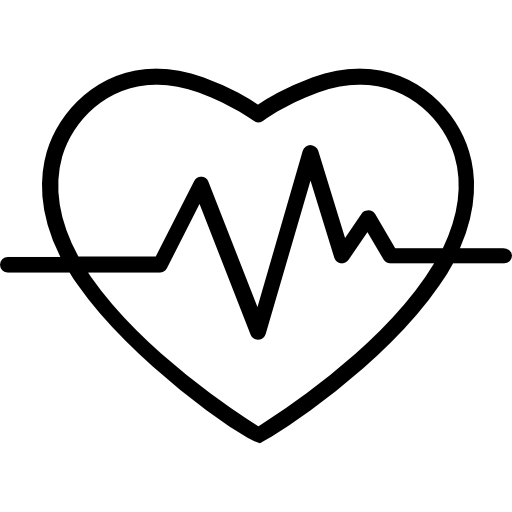 Informal Housing
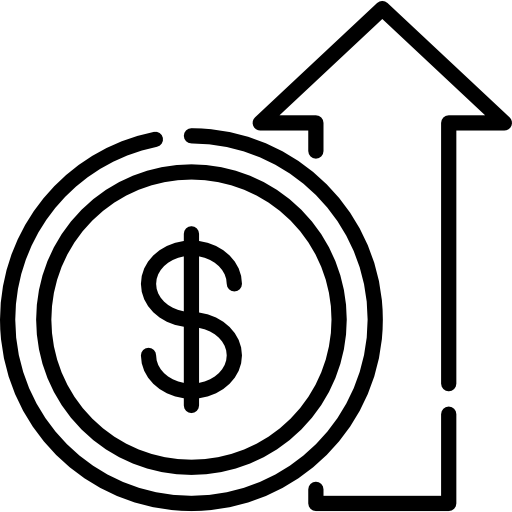 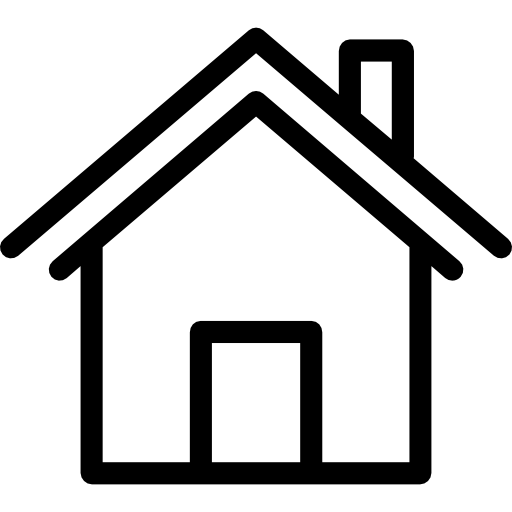 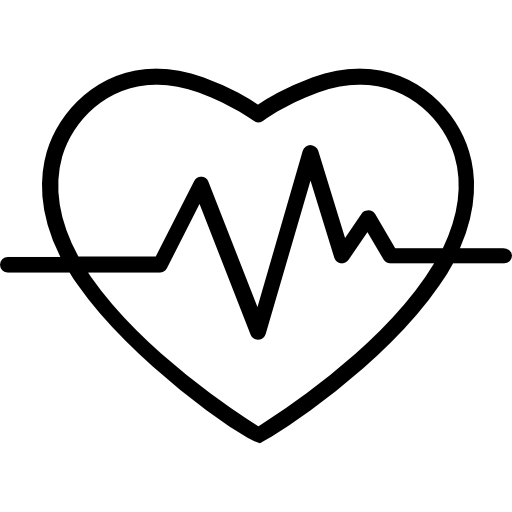 Informal Housing
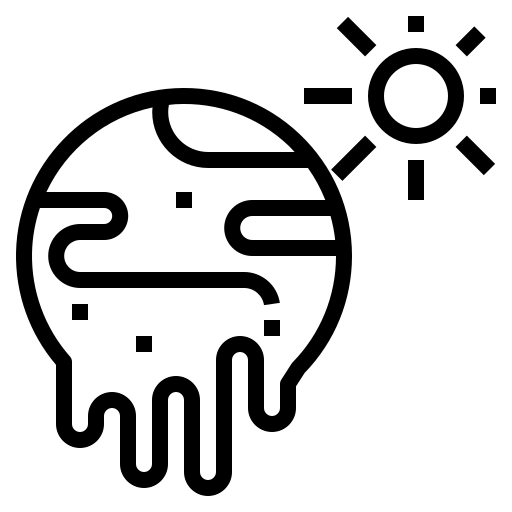 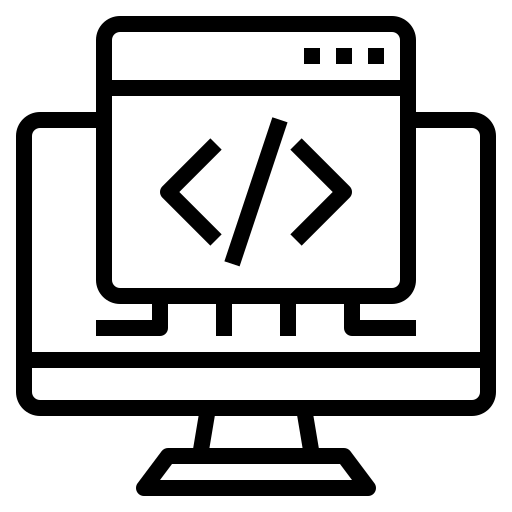 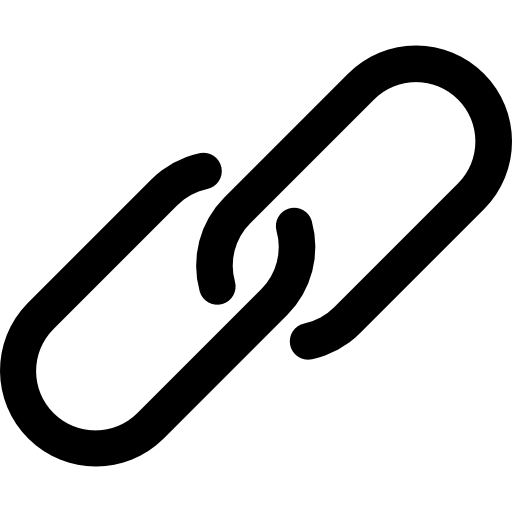 Algorithmic Processes
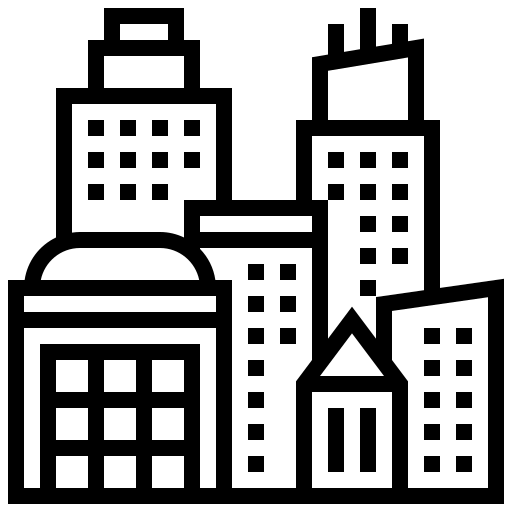 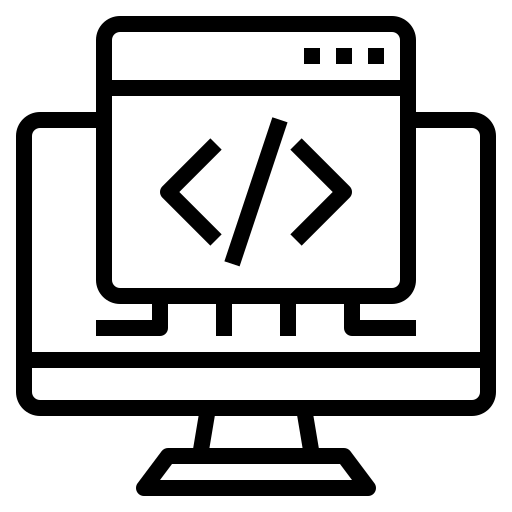 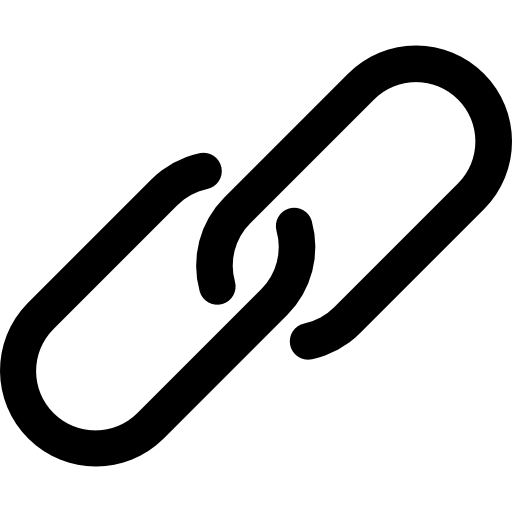 Algorithmic Processes
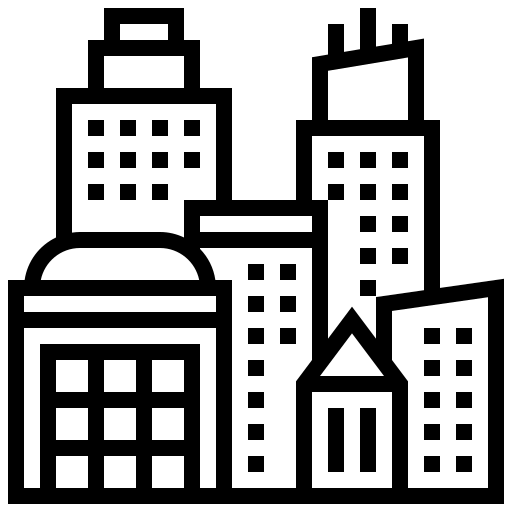 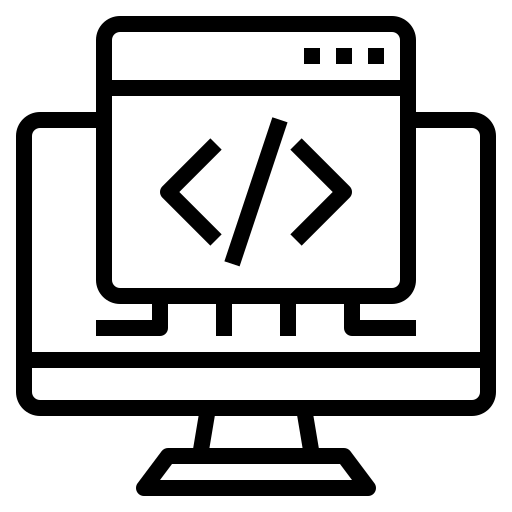 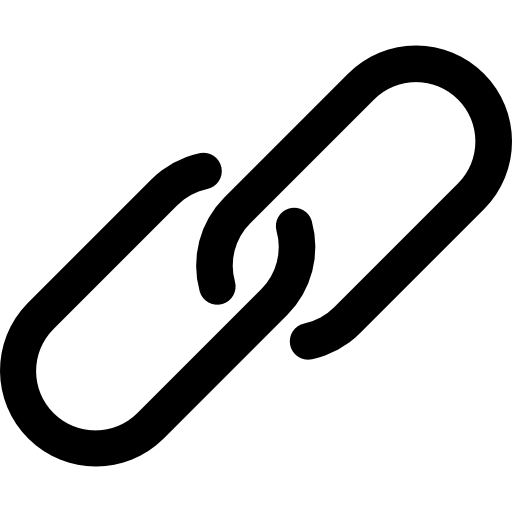 Algorithmic Processes
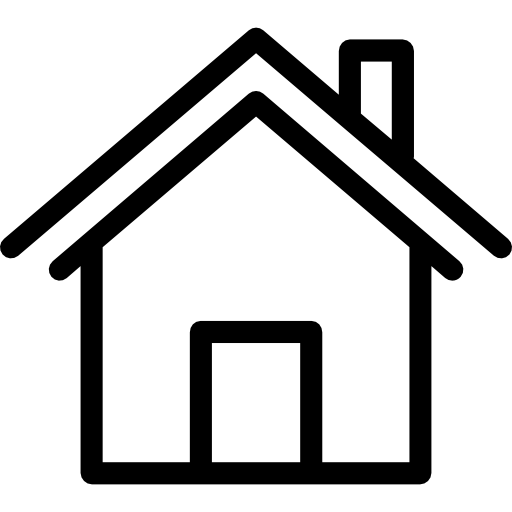 WORKFLOW
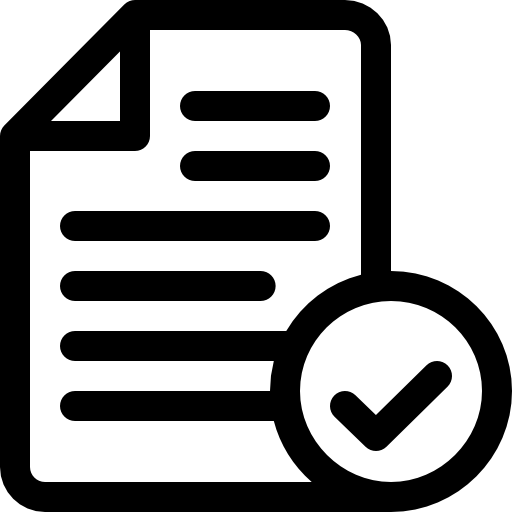 Data Gathering
WORKFLOW
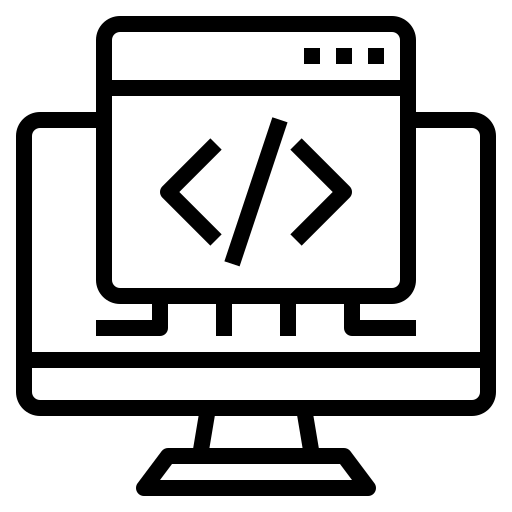 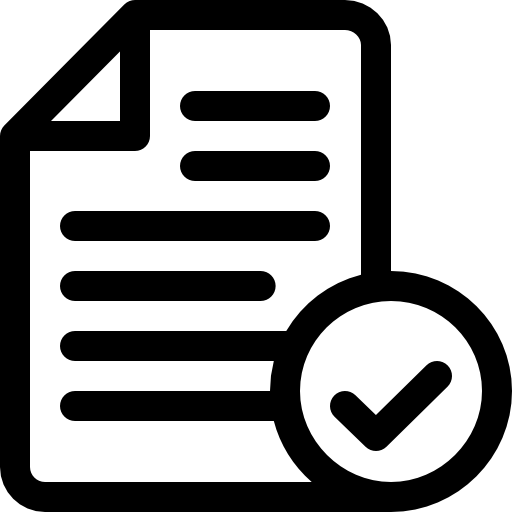 Data Gathering
Algorithmic Processes
WORKFLOW
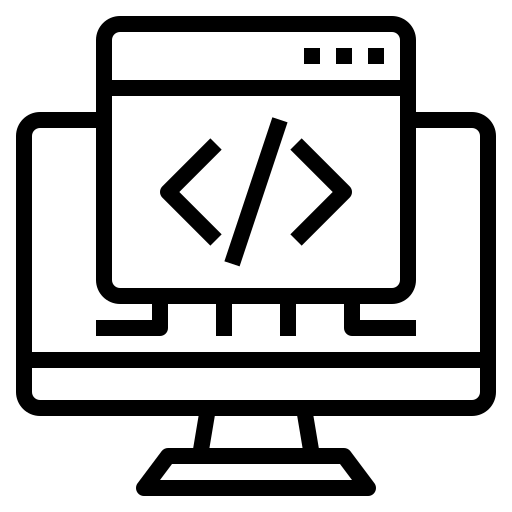 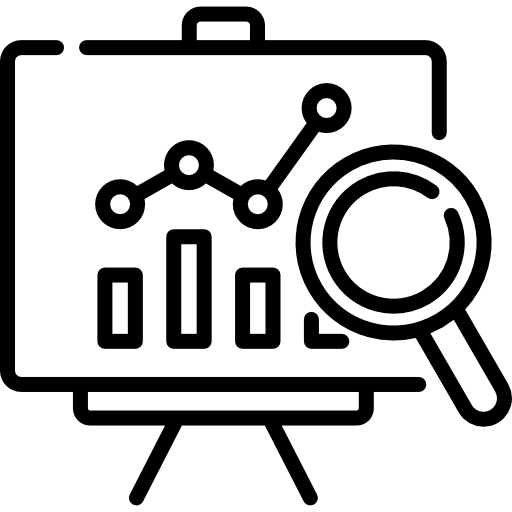 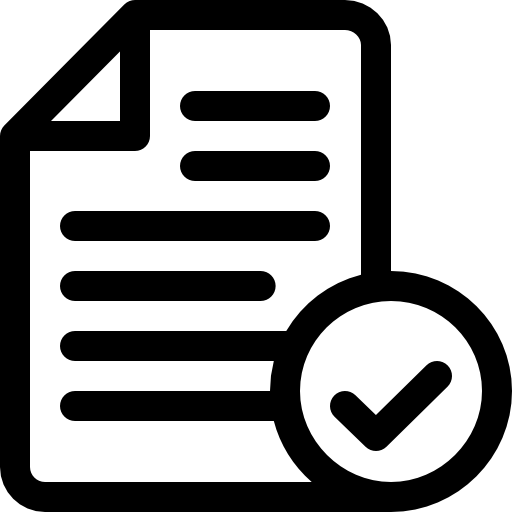 Data Gathering
Algorithmic Processes
Analysis
WORKFLOW
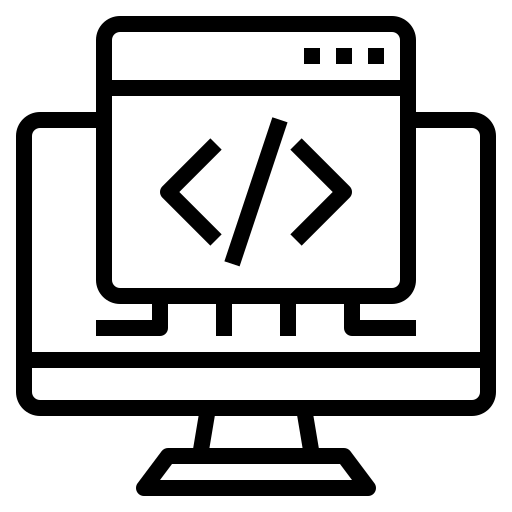 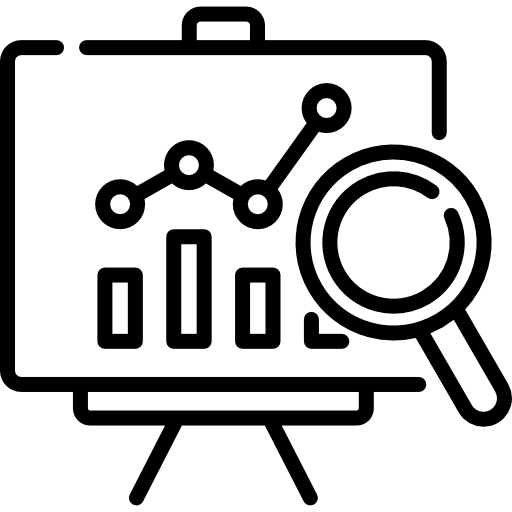 Case Study
Data Gathering
Algorithmic Processes
Analysis
WORKFLOW
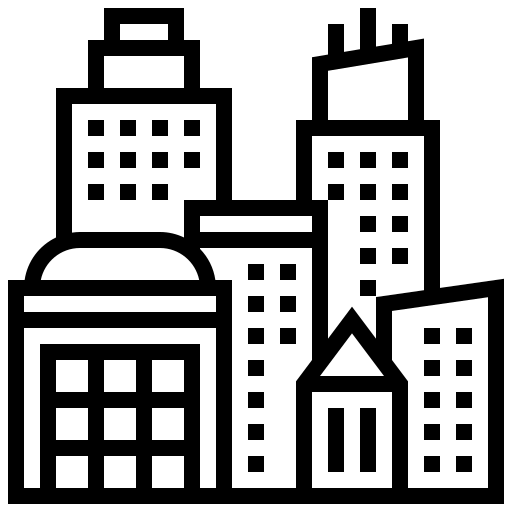 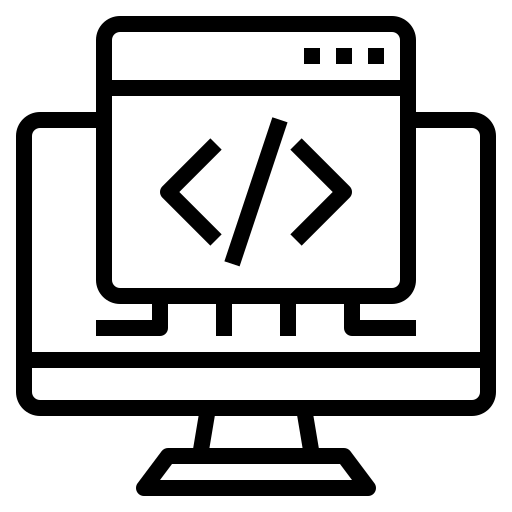 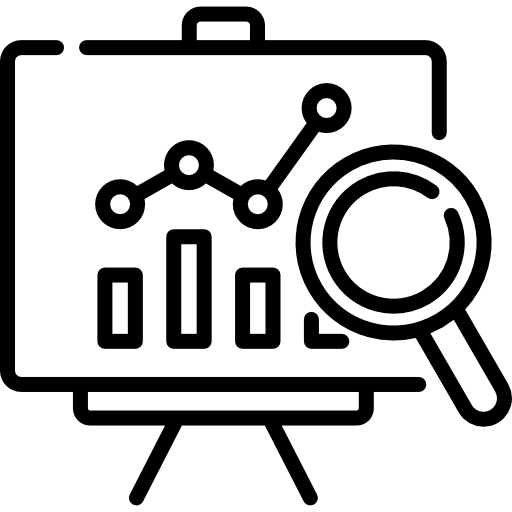 Case Study
Data Gathering
Algorithmic Processes
Analysis
WORKFLOW
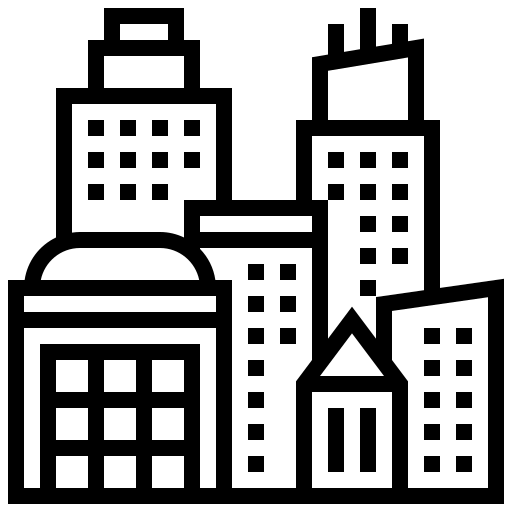 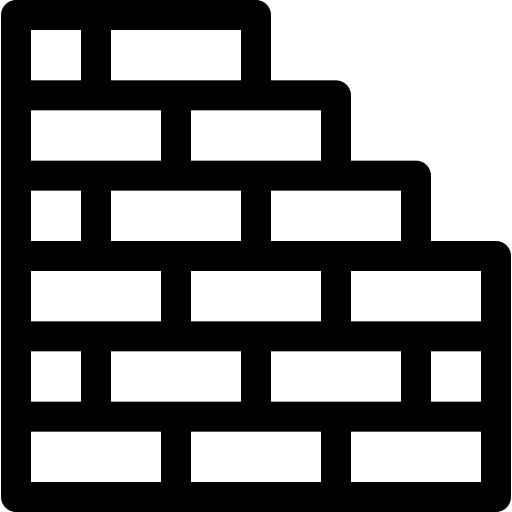 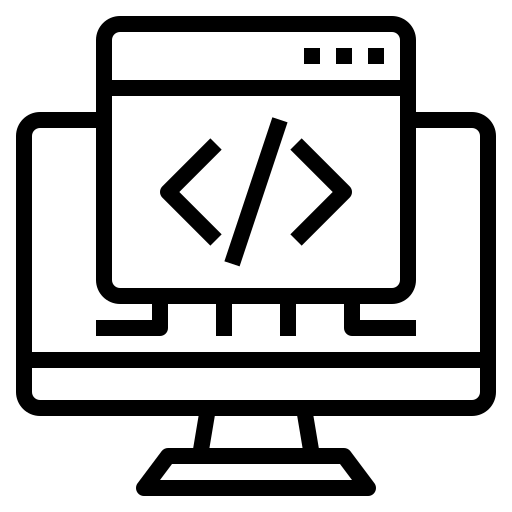 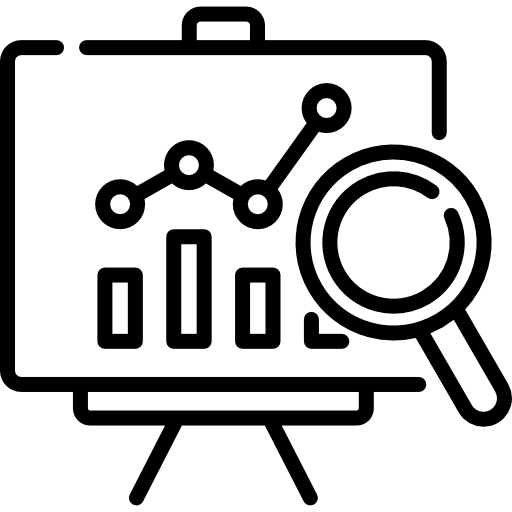 Case Study
Data Gathering
Algorithmic Processes
Analysis
WORKFLOW
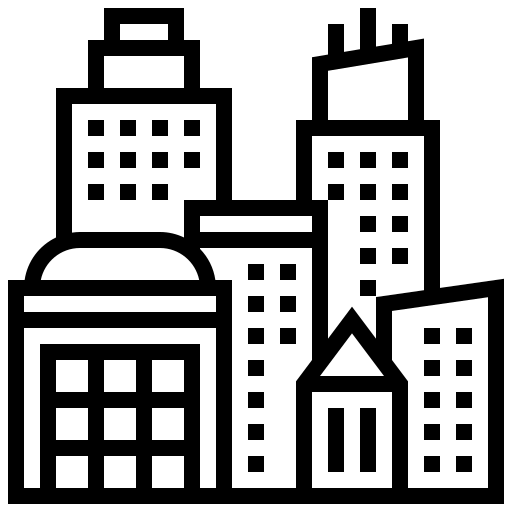 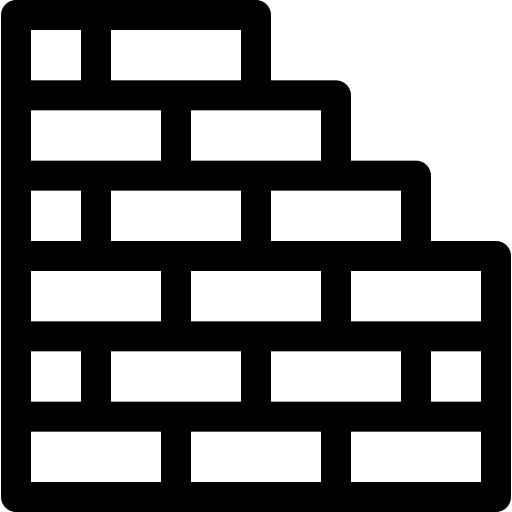 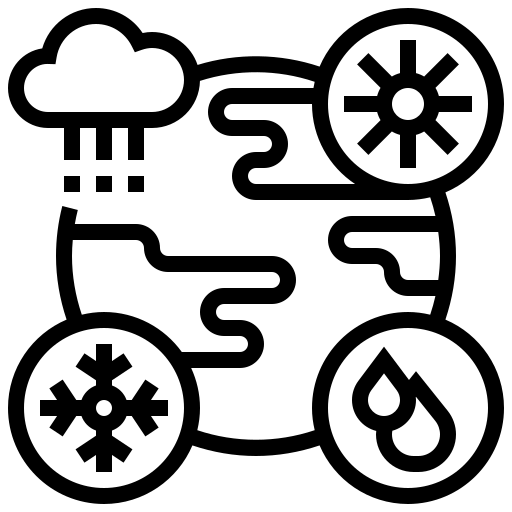 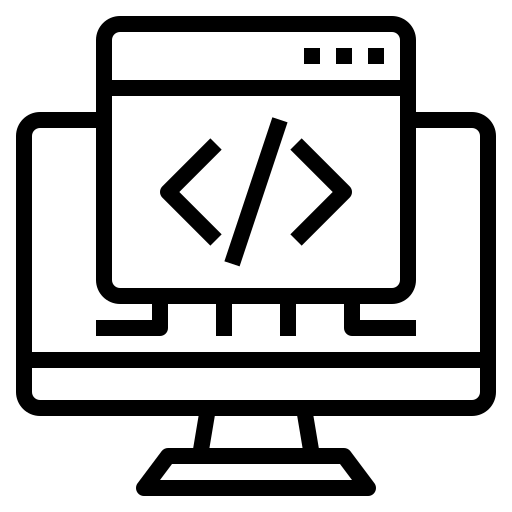 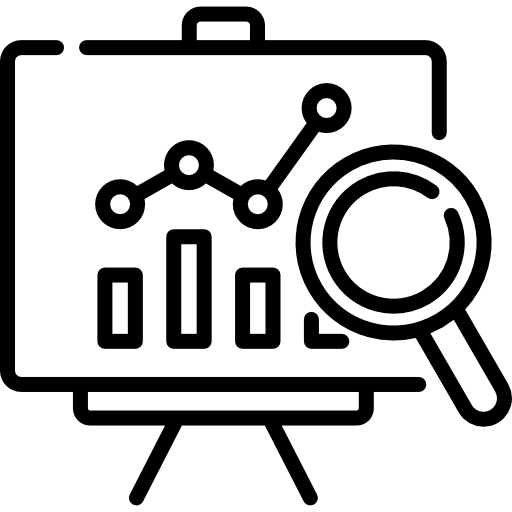 Case Study
Data Gathering
Algorithmic Processes
Analysis
WORKFLOW
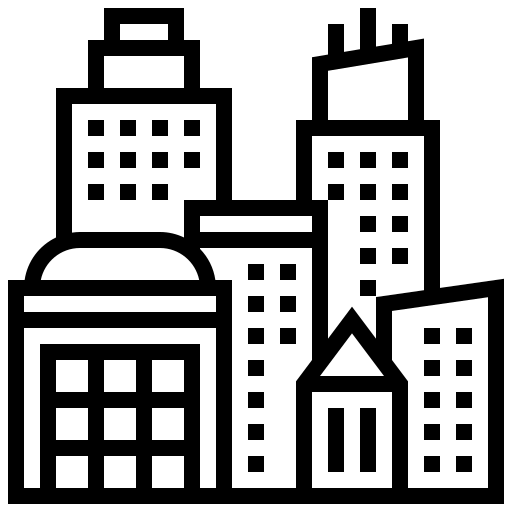 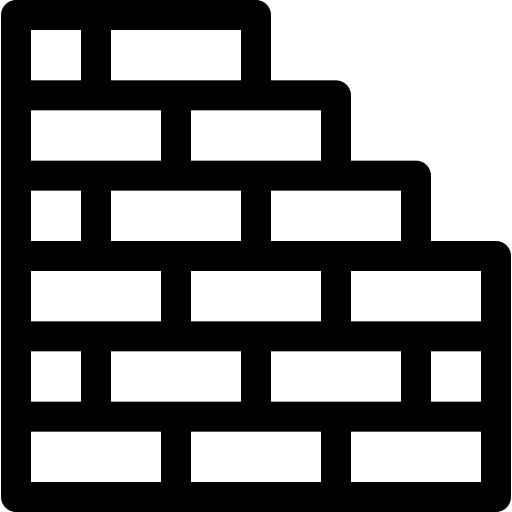 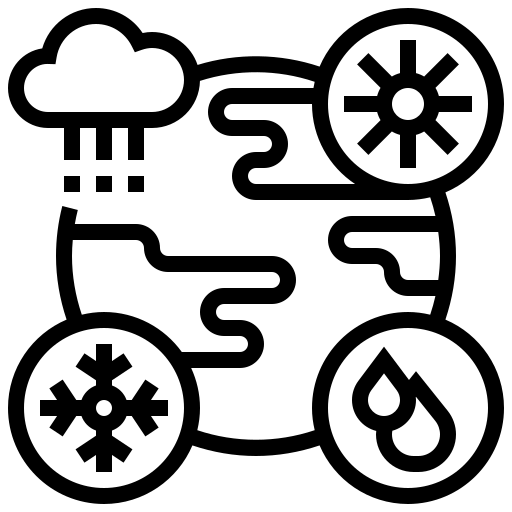 Algorithmic Design
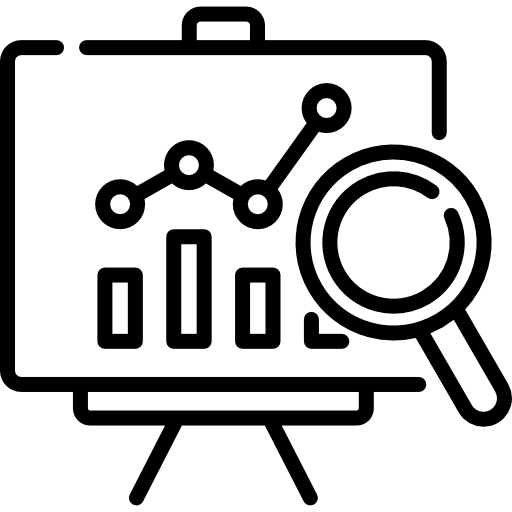 Case Study
Data Gathering
Algorithmic Processes
Analysis
WORKFLOW
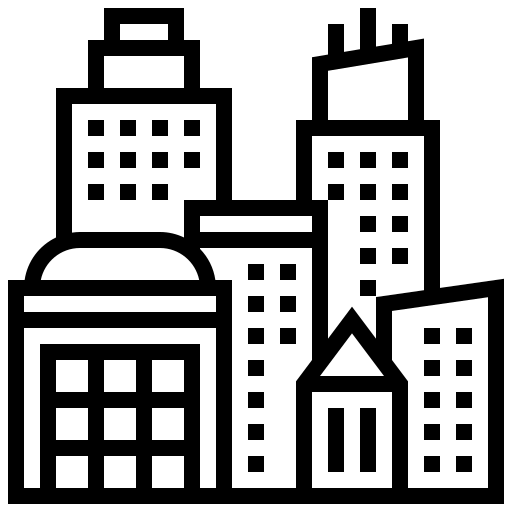 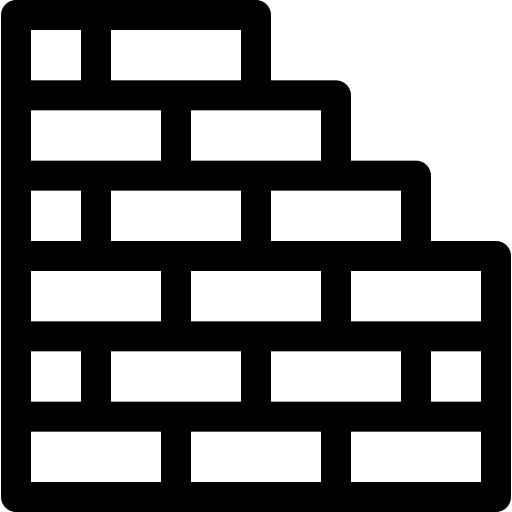 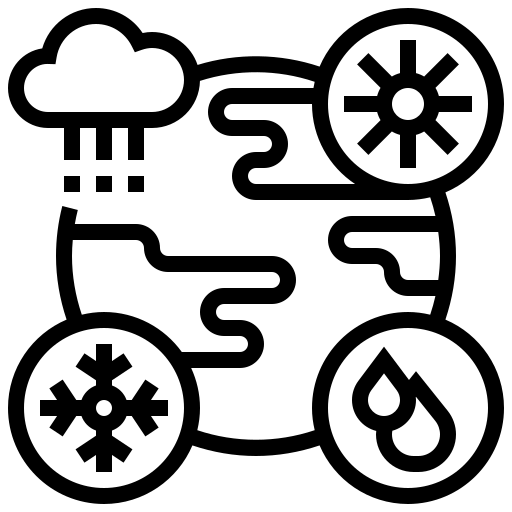 Algorithmic Design
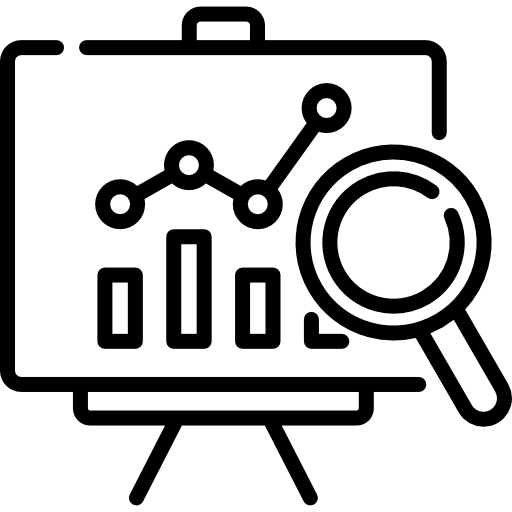 Case Study
Integrated Building Performance Simulation
Data Gathering
Algorithmic Processes
Analysis
WORKFLOW
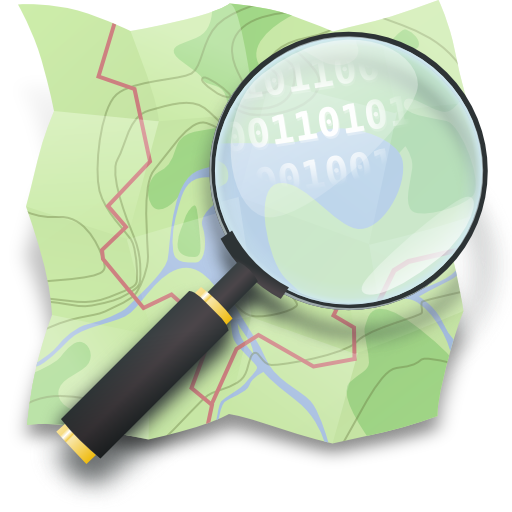 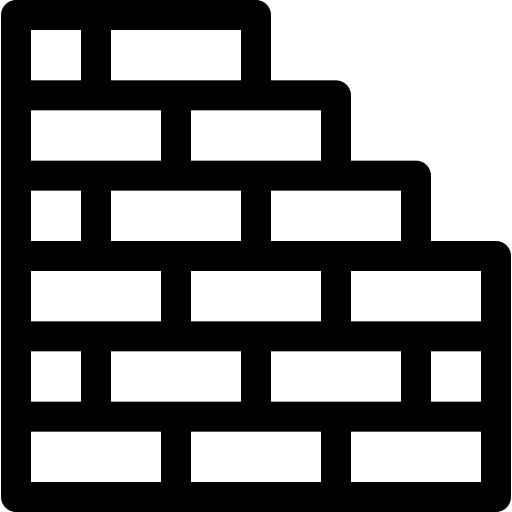 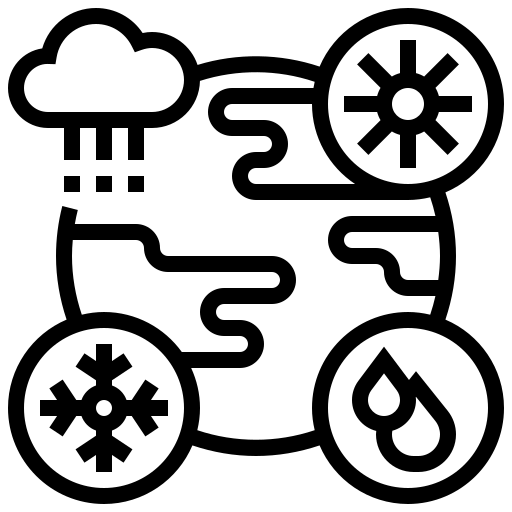 Algorithmic Design
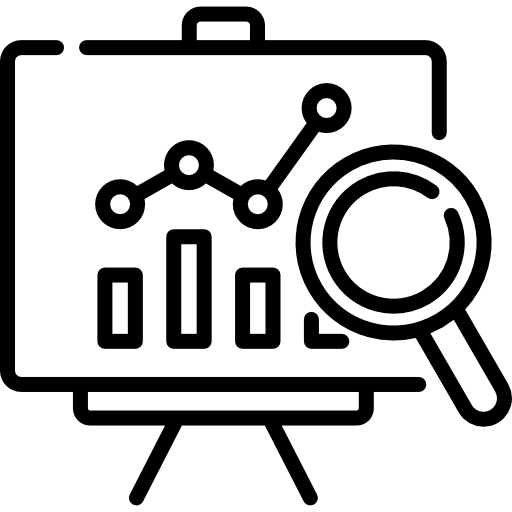 Case Study
Integrated Building Performance Simulation
Data Gathering
Algorithmic Processes
Analysis
WORKFLOW
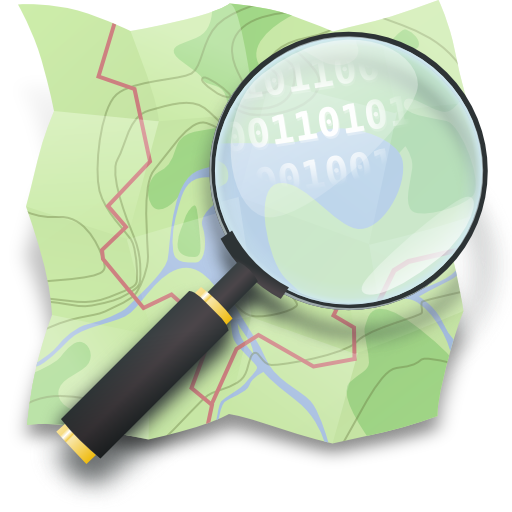 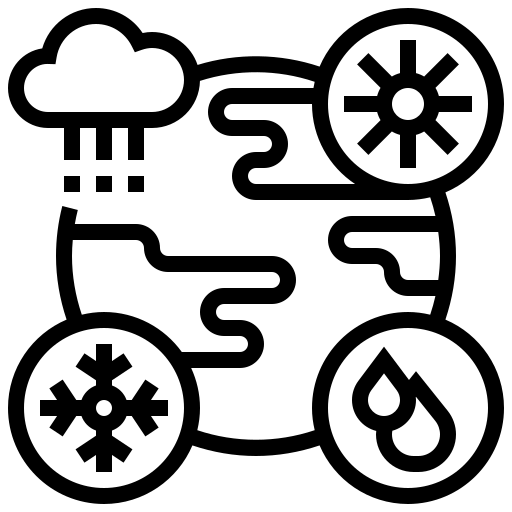 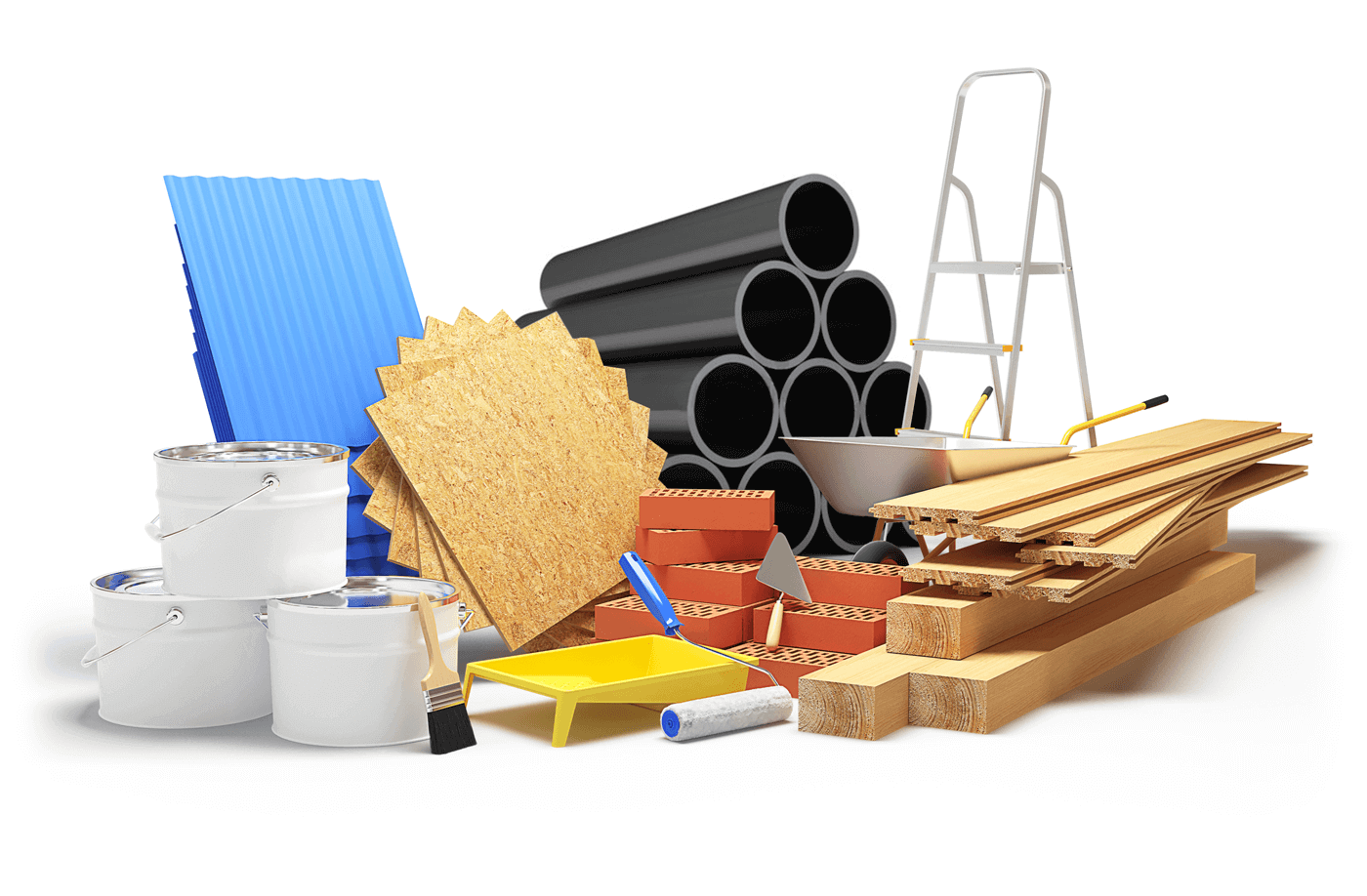 Algorithmic Design
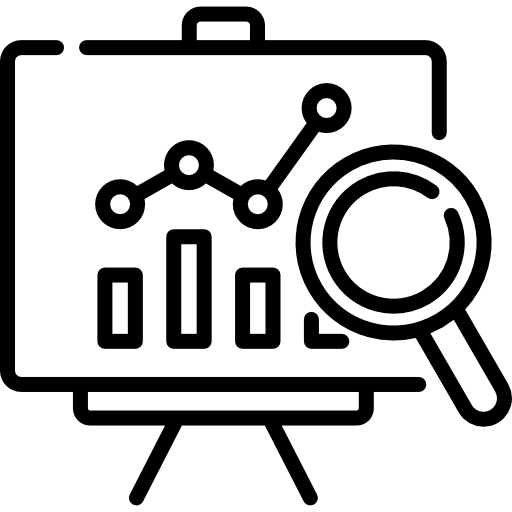 Case Study
Integrated Building Performance Simulation
Data Gathering
Algorithmic Processes
Analysis
WORKFLOW
INPUTS
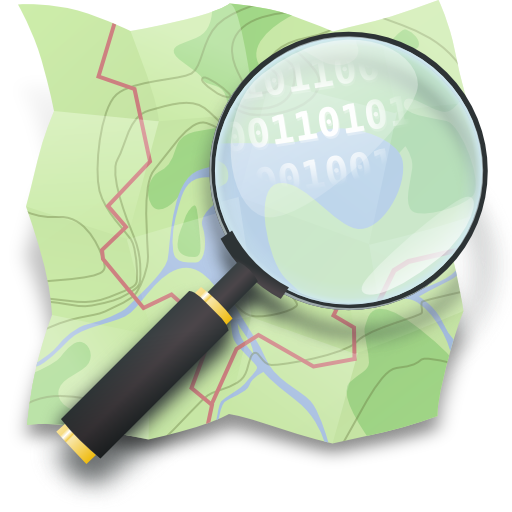 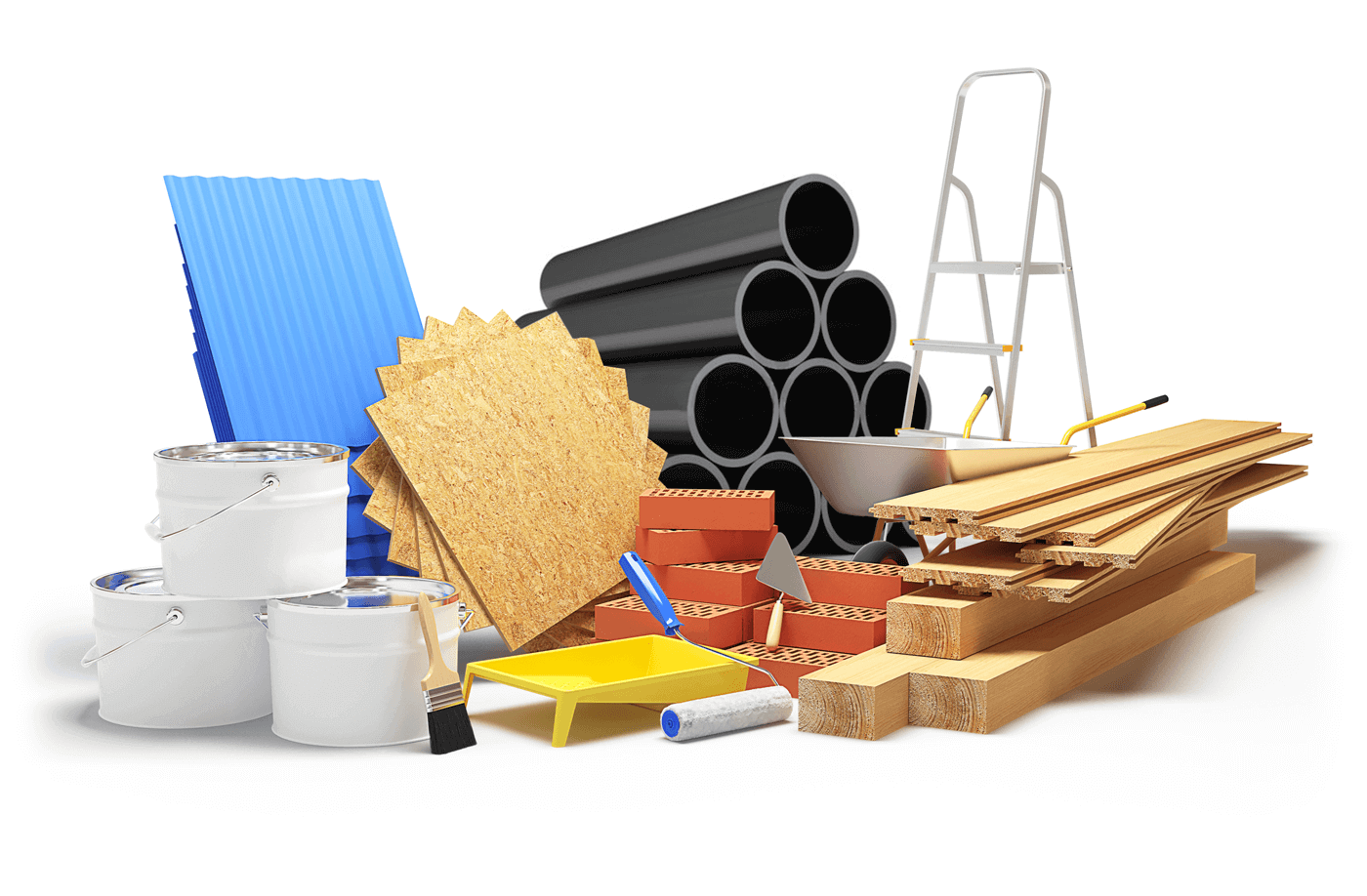 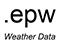 Algorithmic Design
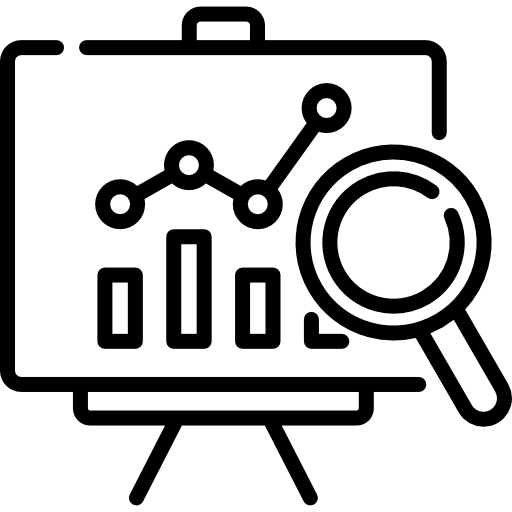 Case Study
Integrated Building Performance Simulation
Data Gathering
Algorithmic Processes
Analysis
WORKFLOW
INPUTS
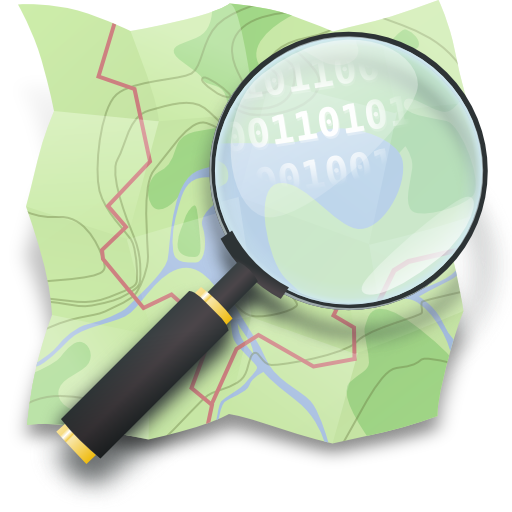 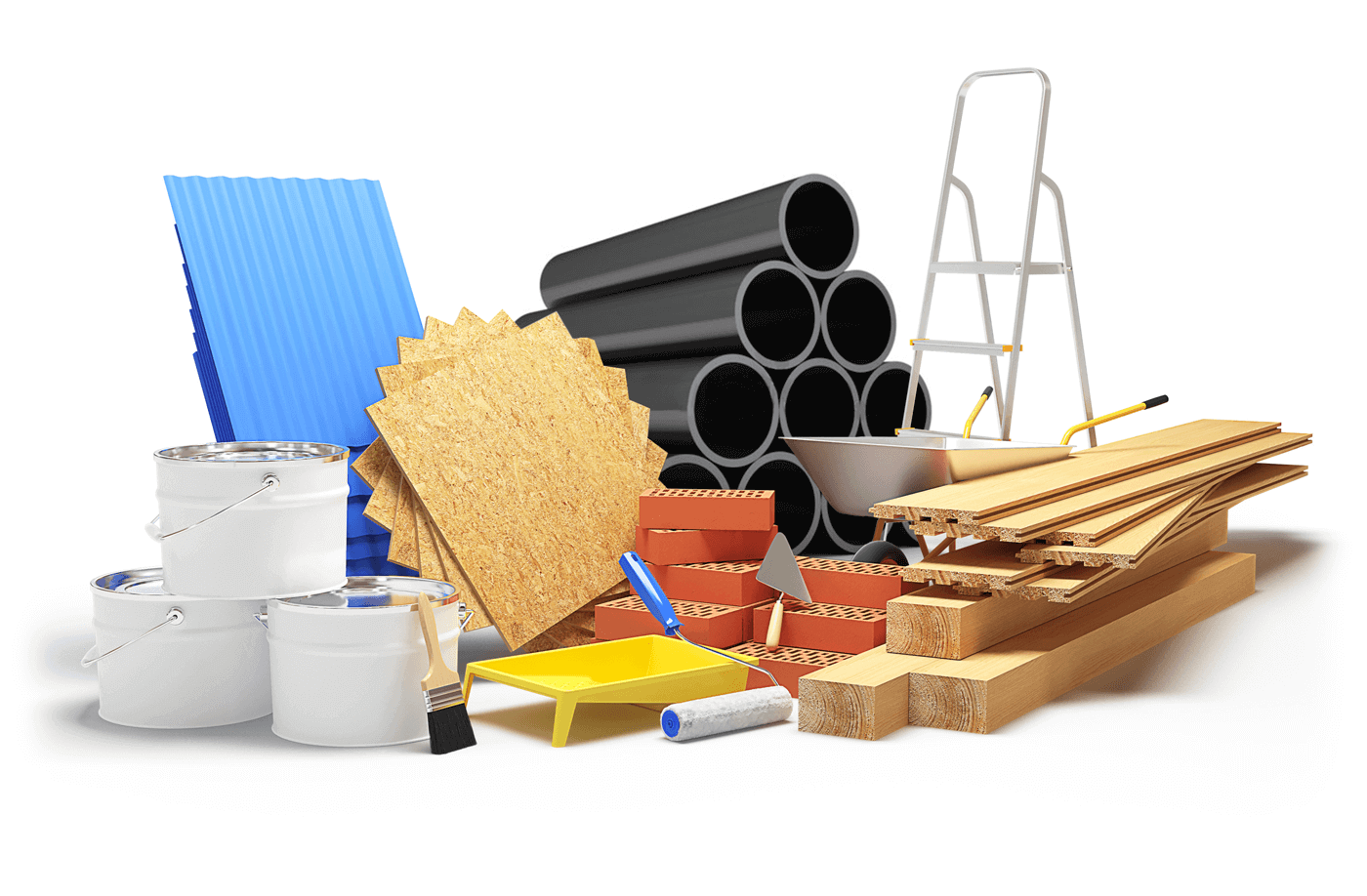 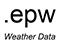 Algorithmic Design
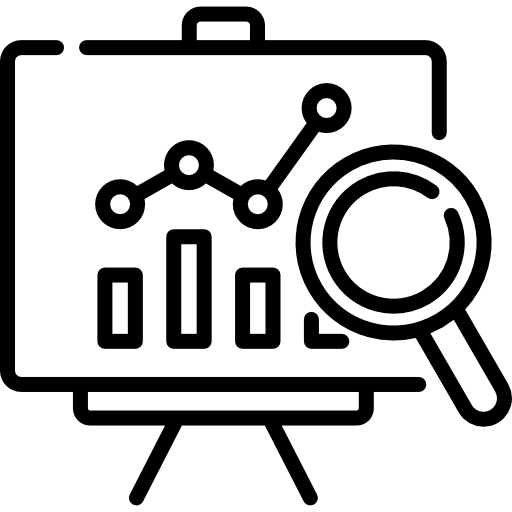 Case Study
Integrated Building Performance Simulation
Data Gathering
Algorithmic Processes
Analysis
WORKFLOW
INPUTS
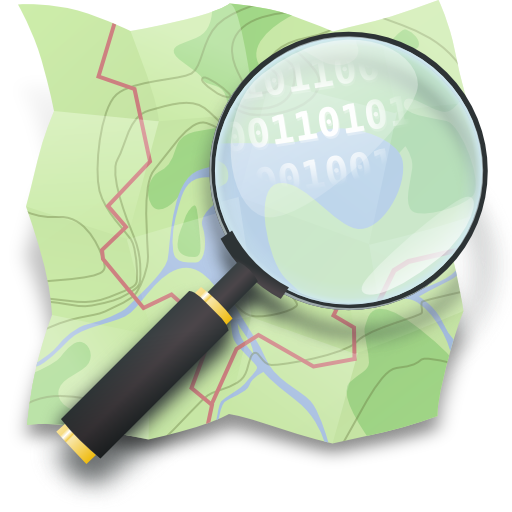 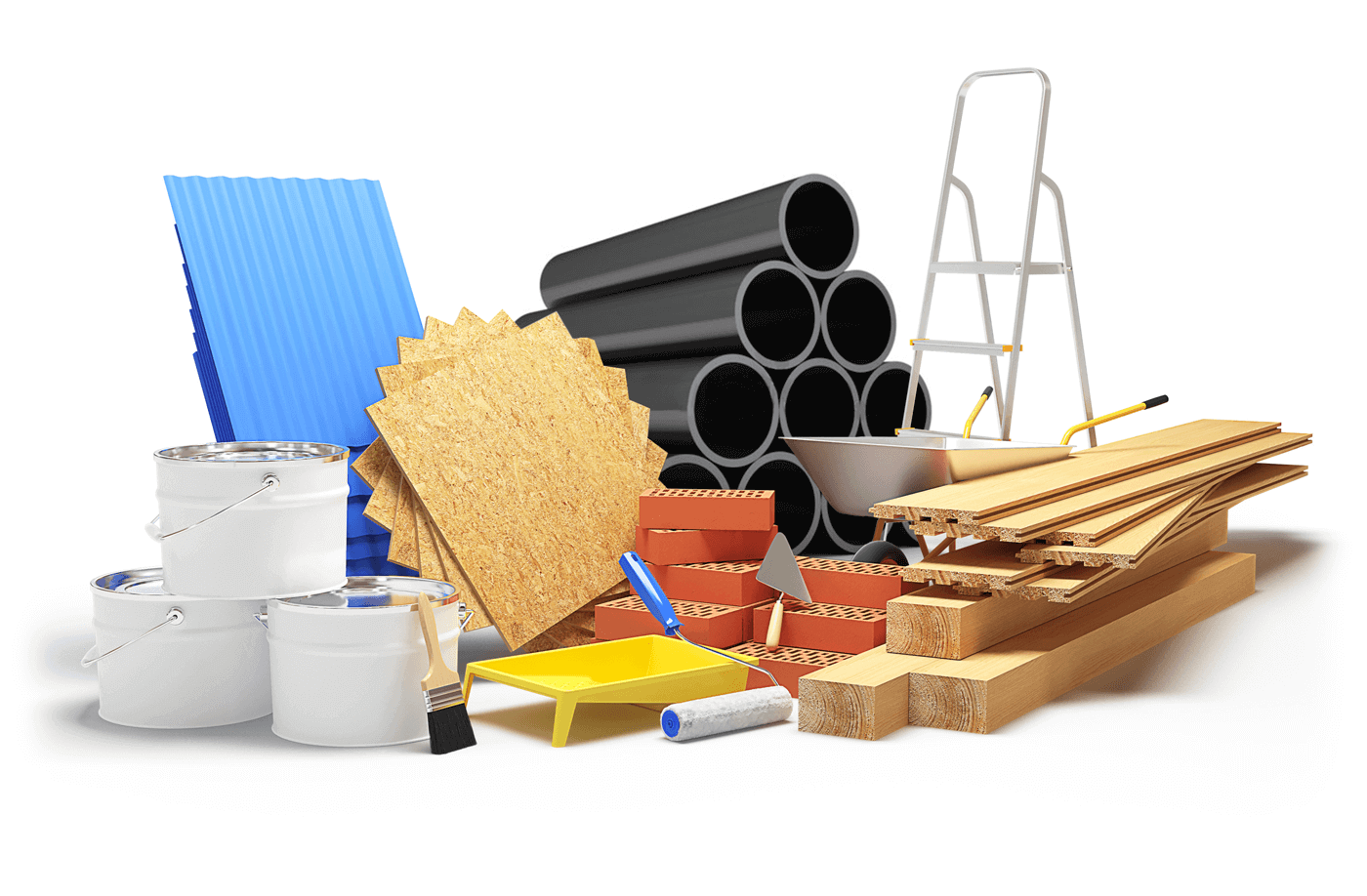 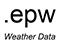 Algorithmic Design
Thermal Comfort
Case Study
Integrated Building Performance Simulation
Data Gathering
Algorithmic Processes
Analysis
WORKFLOW
INPUTS
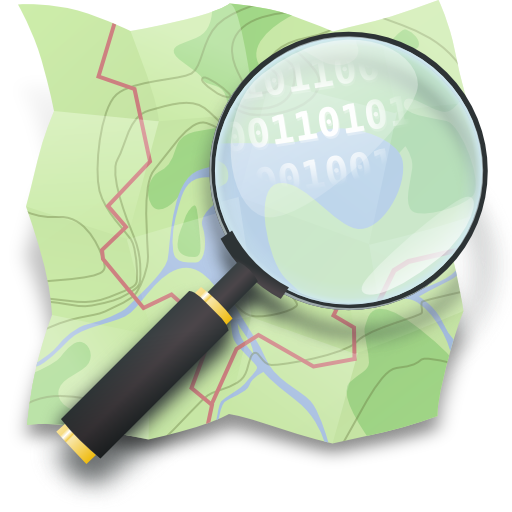 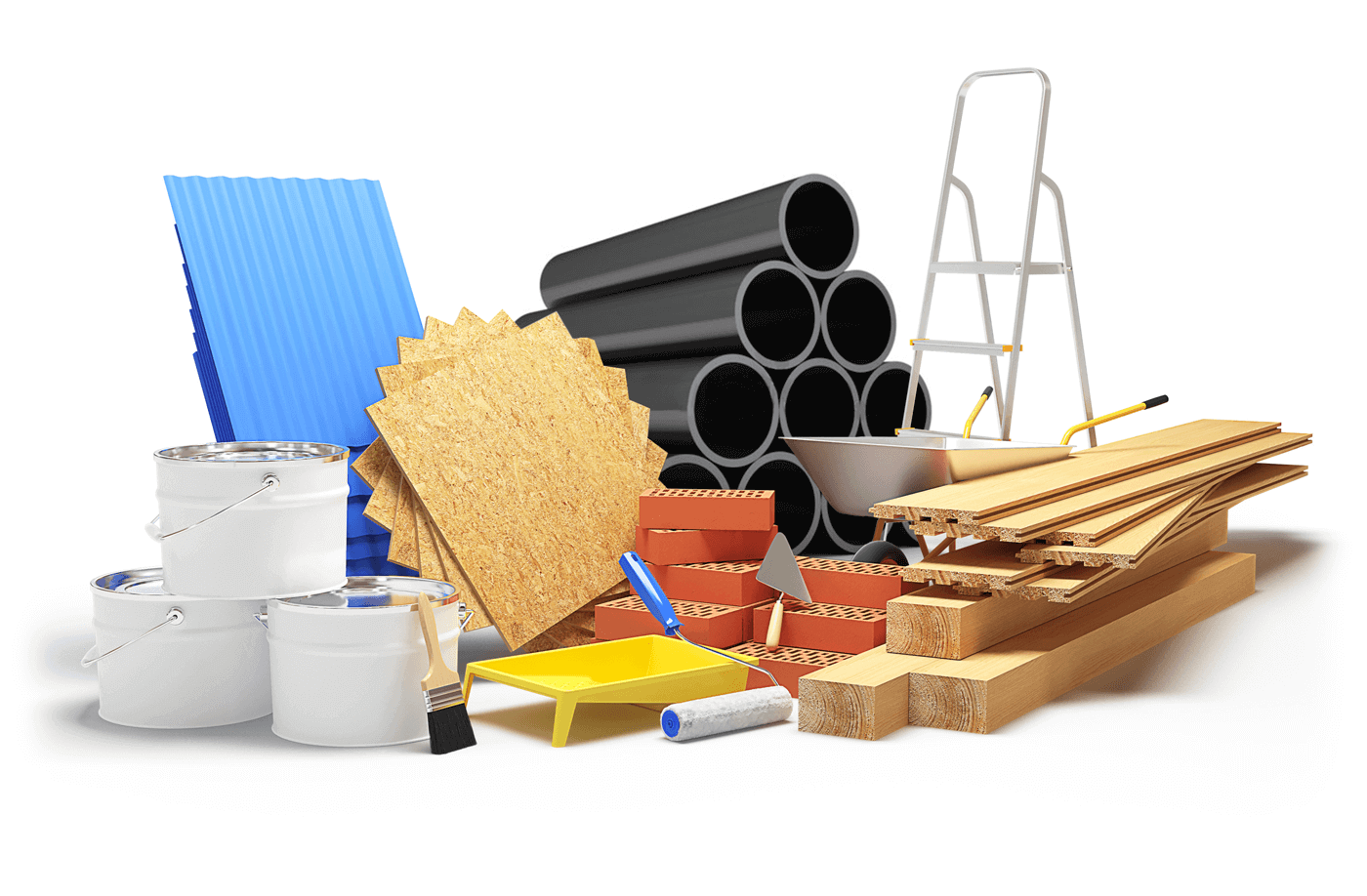 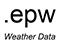 Algorithmic Design
Thermal Comfort
Case Study
Integrated Building Performance Simulation
Construction Costs
Data Gathering
Algorithmic Processes
Analysis
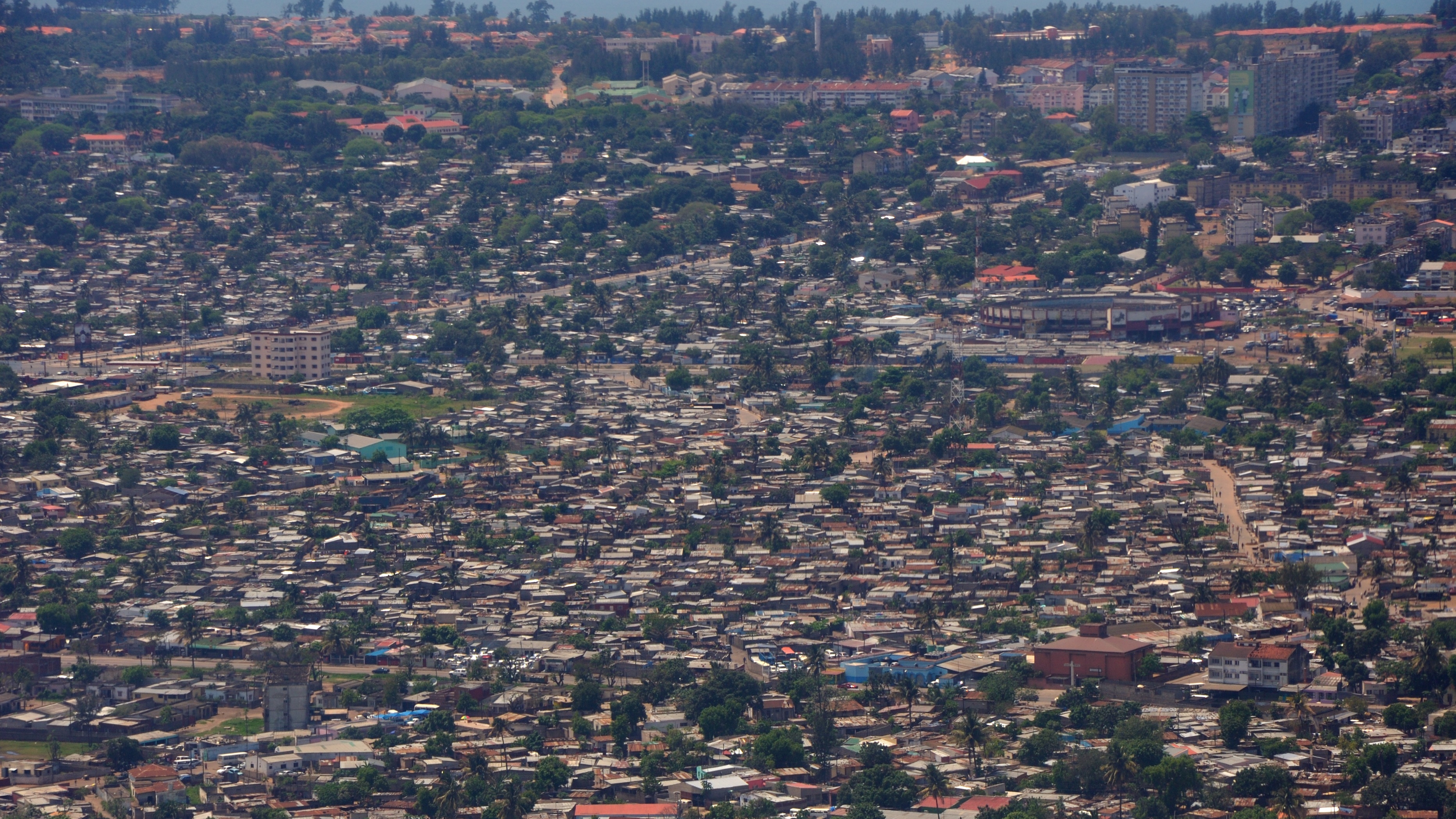 Chamanculo C - Mozambique
https://upload.wikimedia.org/wikipedia/commons/6/69/2010-10-18_10-55-38_Mozambique_Maputo_Chamanculo_%E2%80%9DB%E2%80%9D.jpg
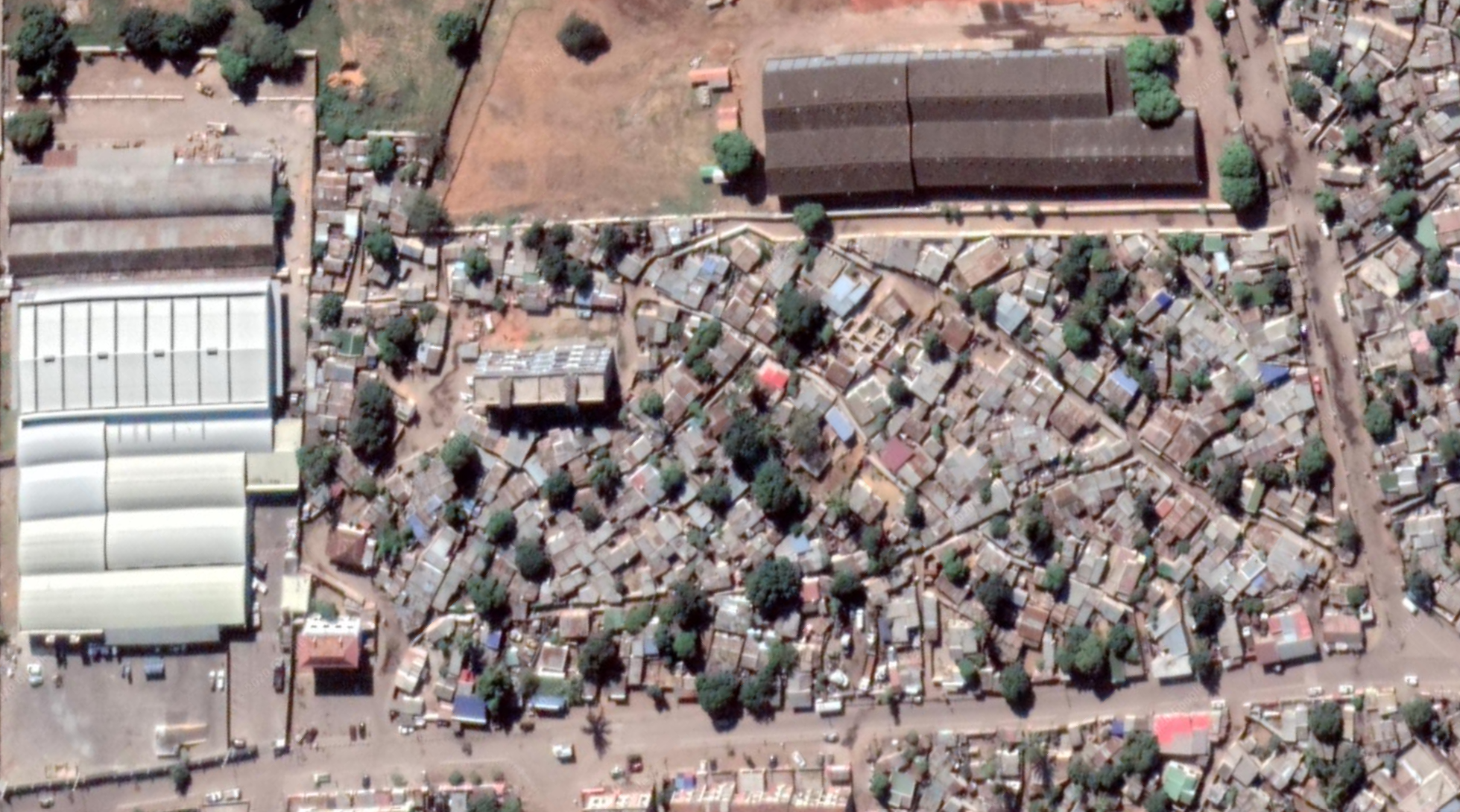 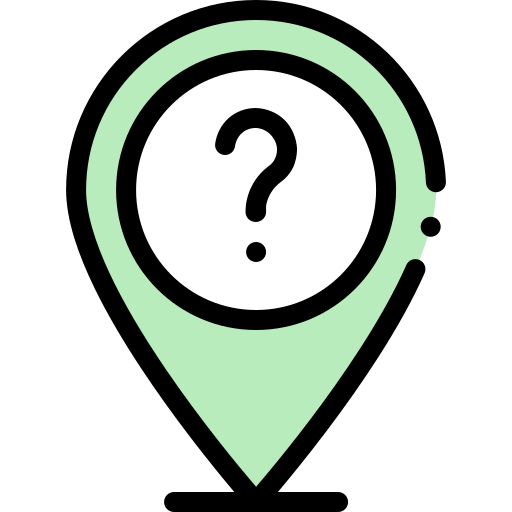 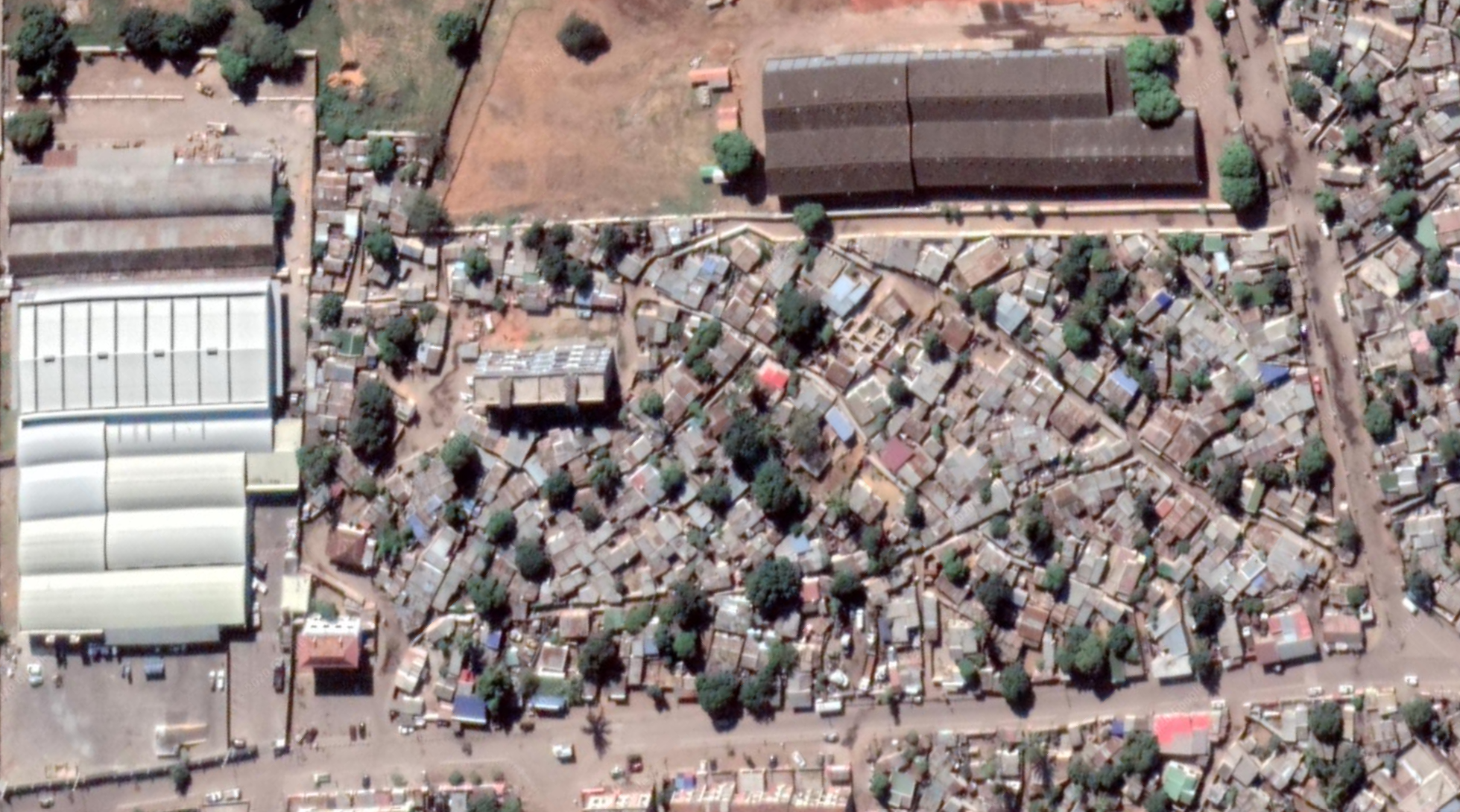 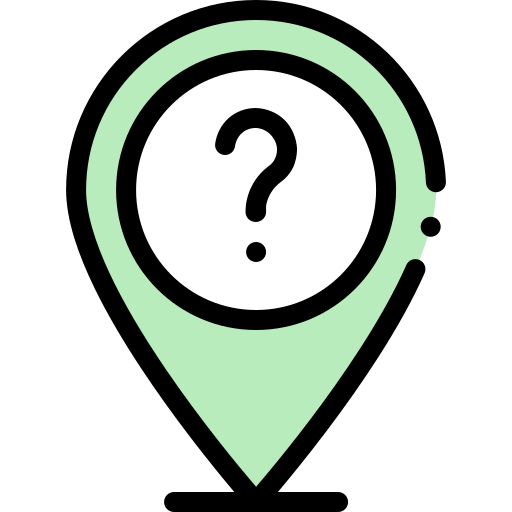 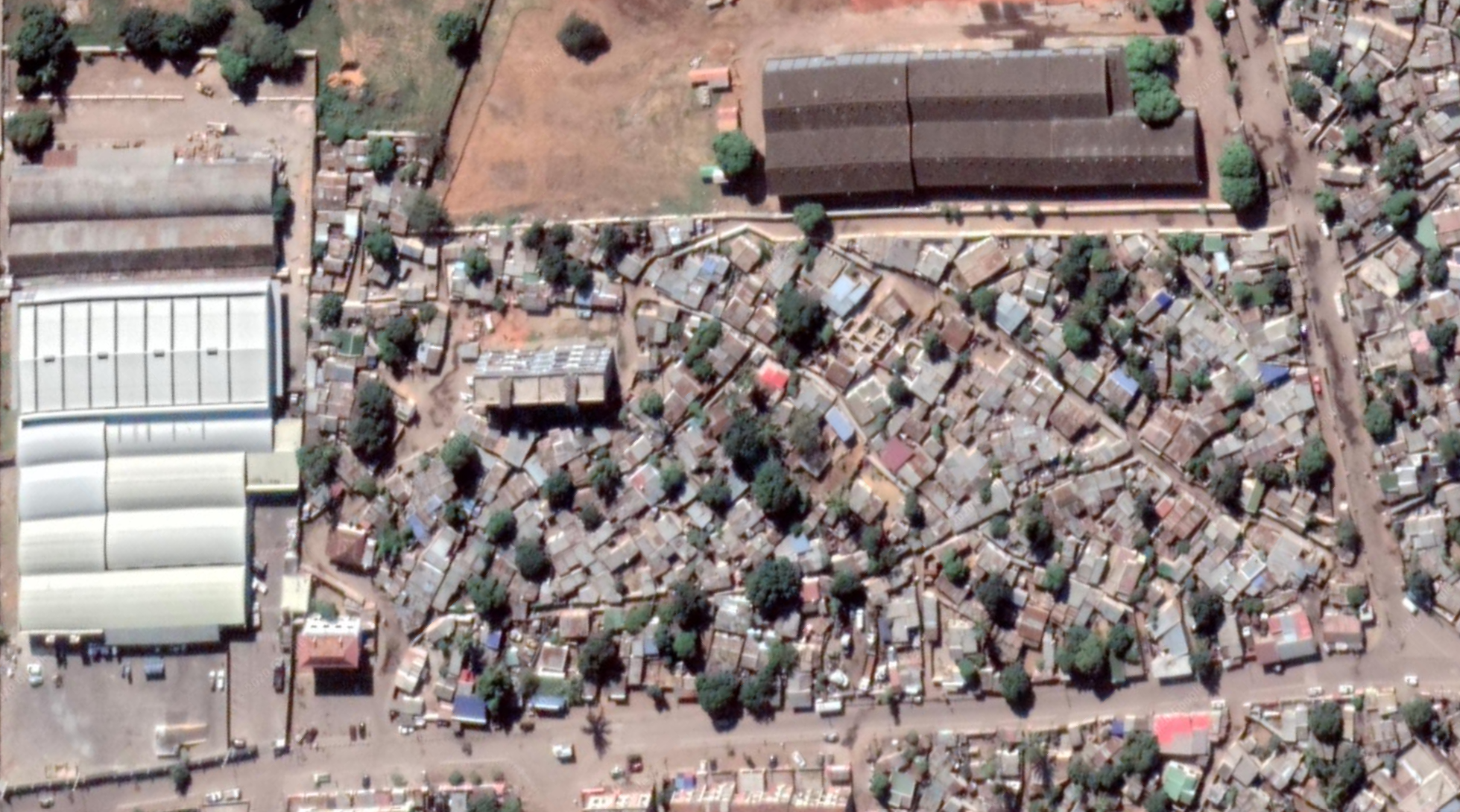 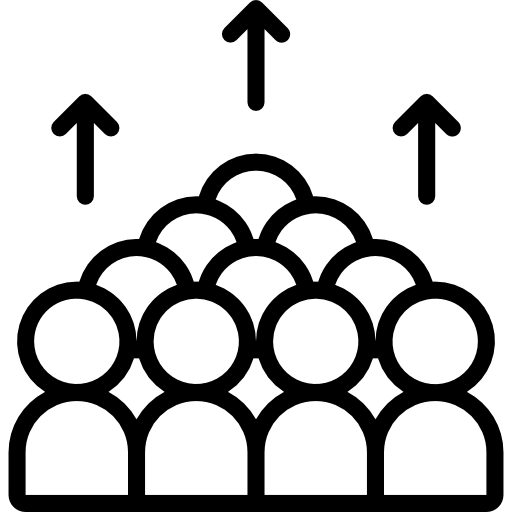 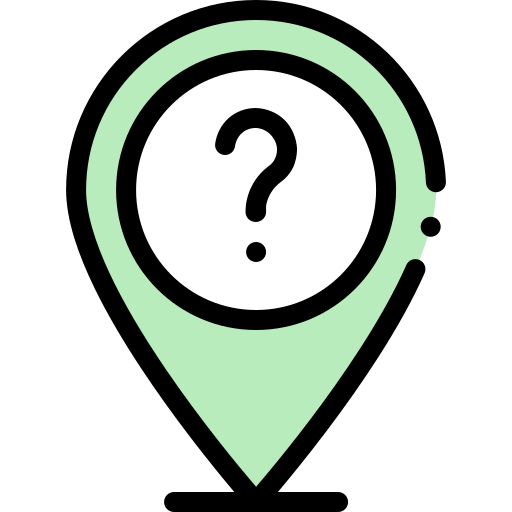 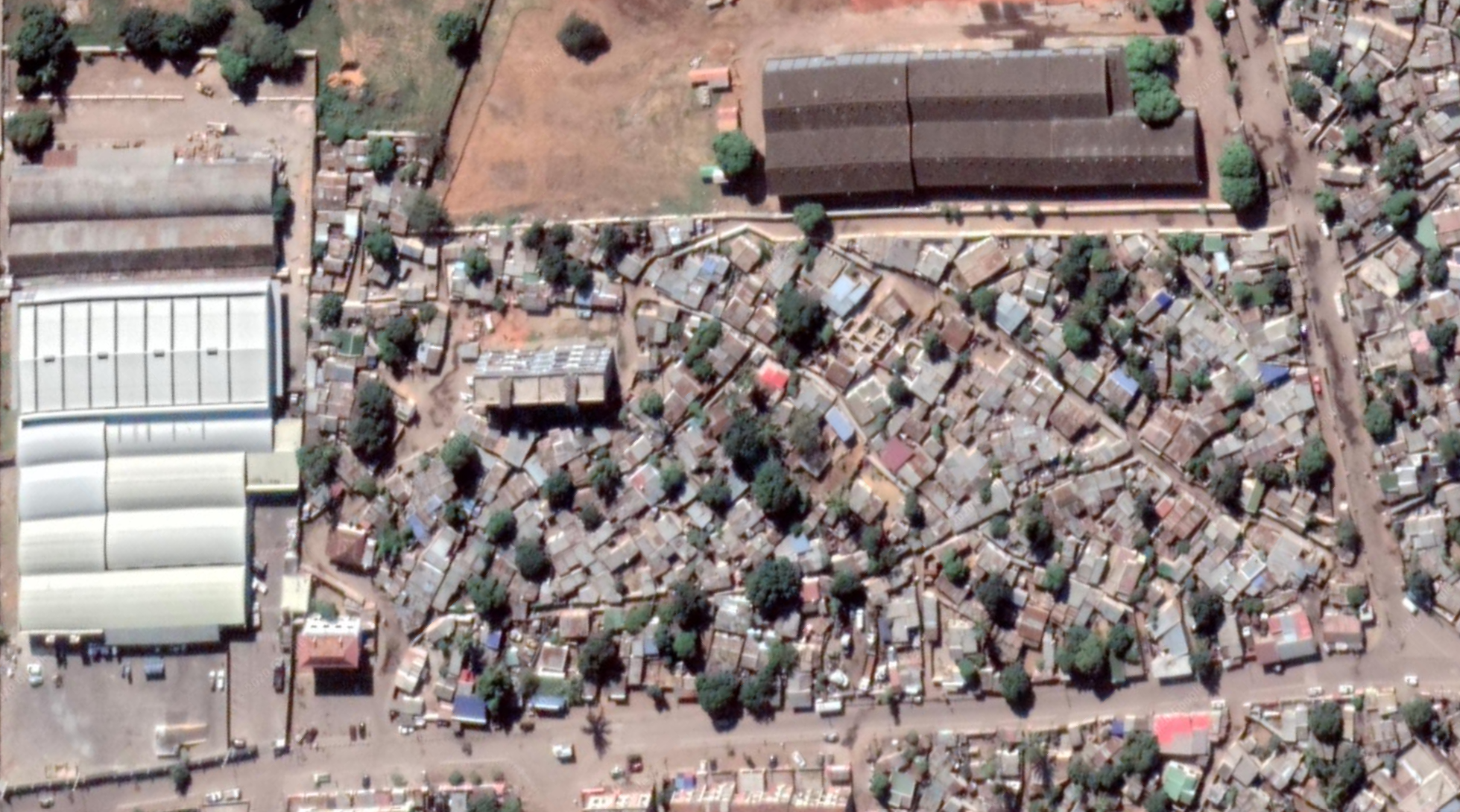 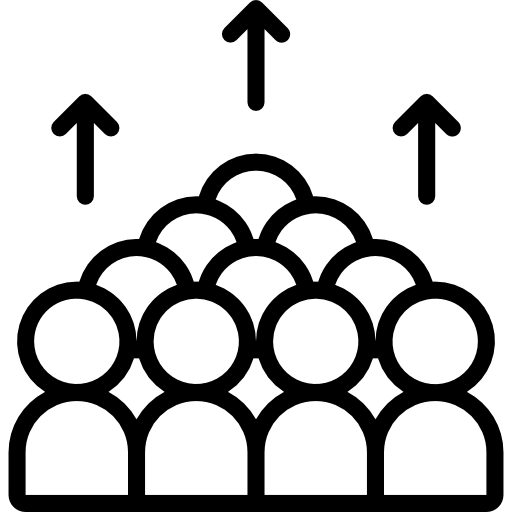 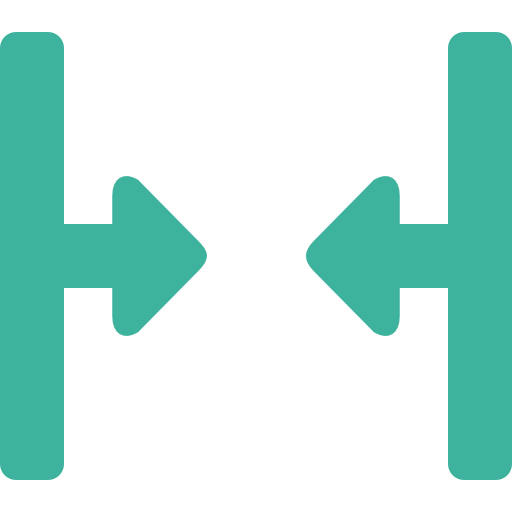 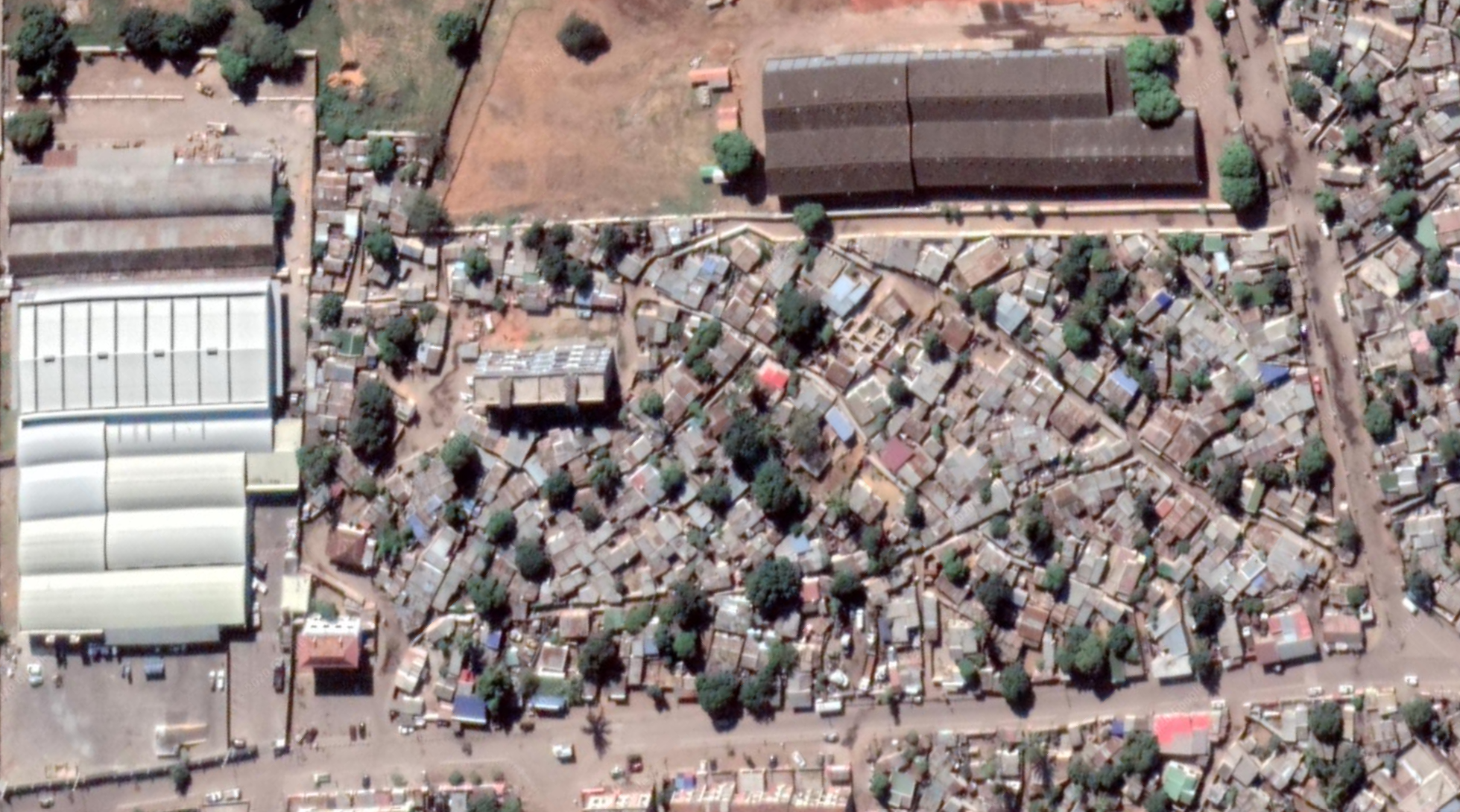 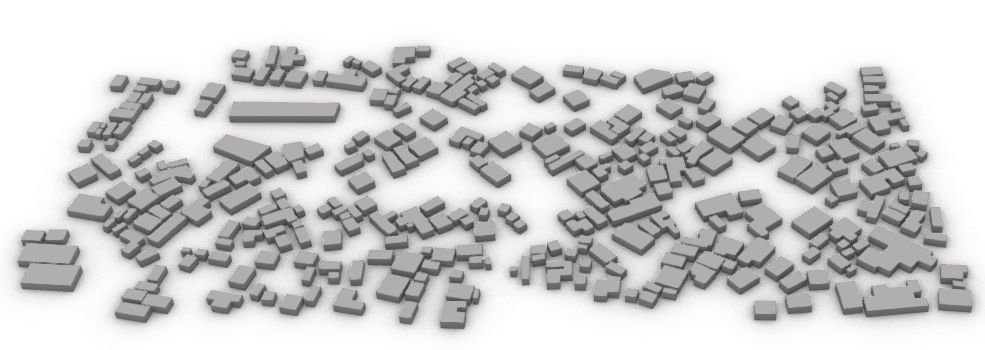 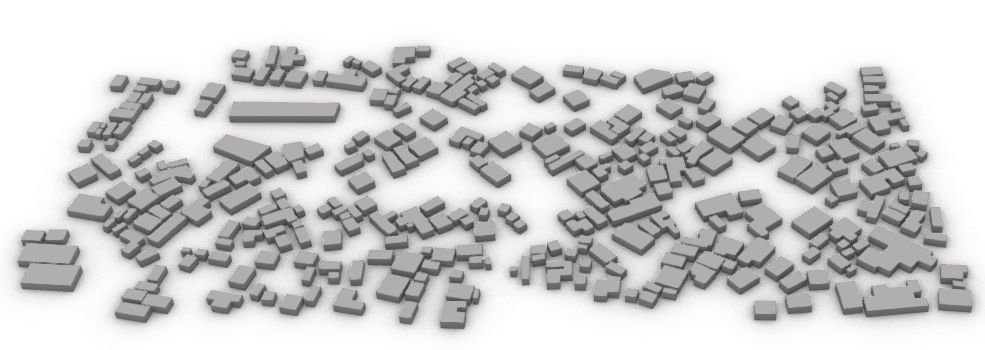 334 building units
5 wall solutions
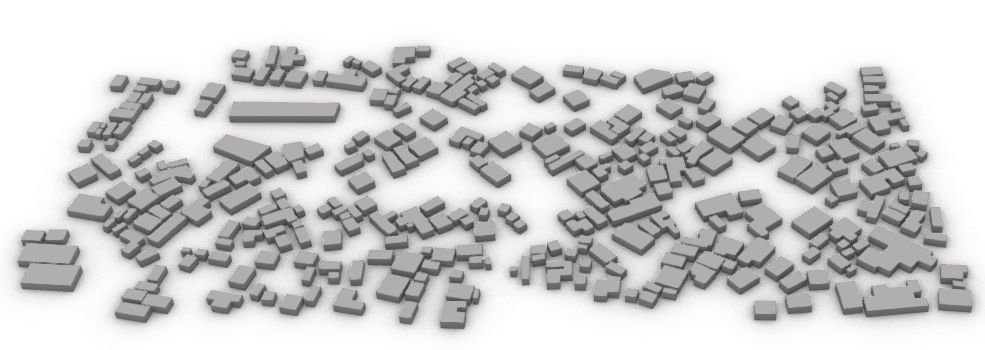 334 building units
5 wall solutions
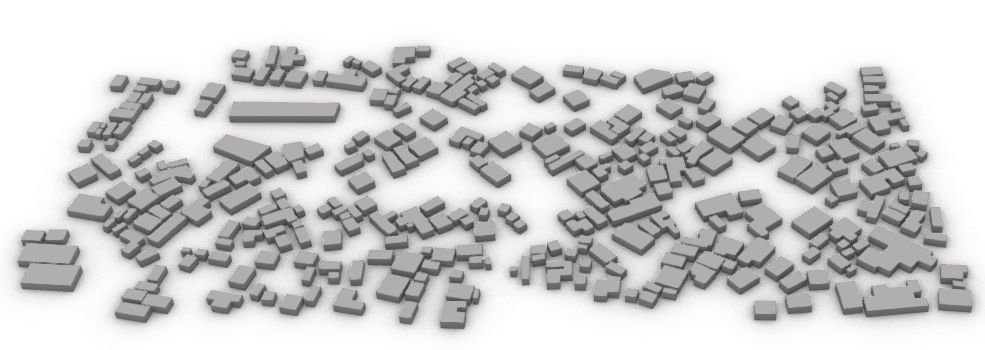 334 building units
2 roof solutions
‘Ventoinha’ house
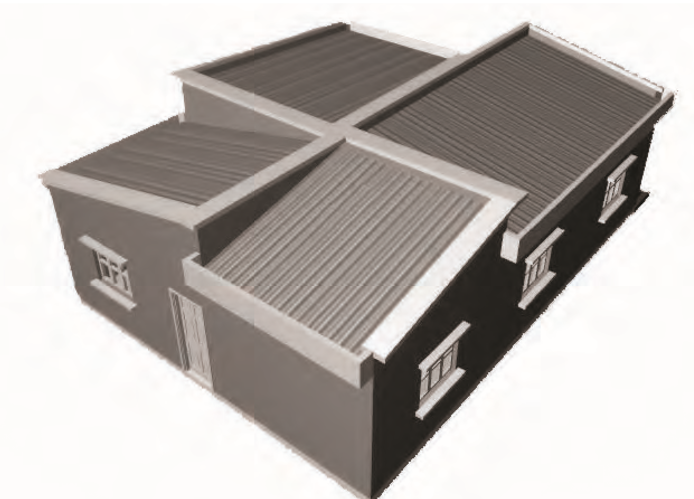 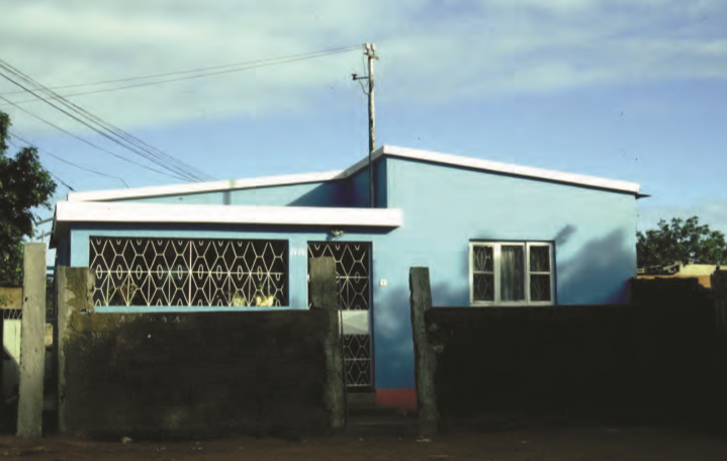 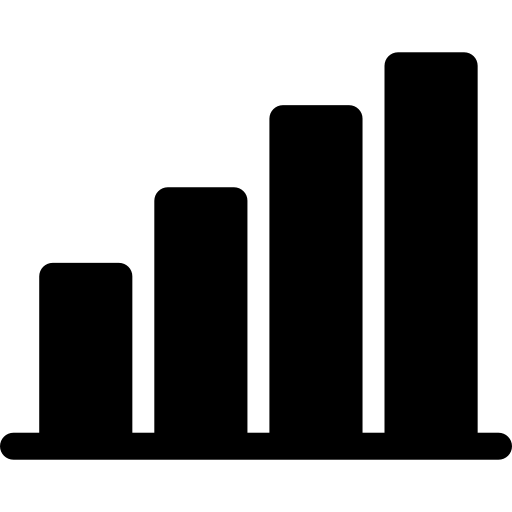 ‘Ventoinha’ house
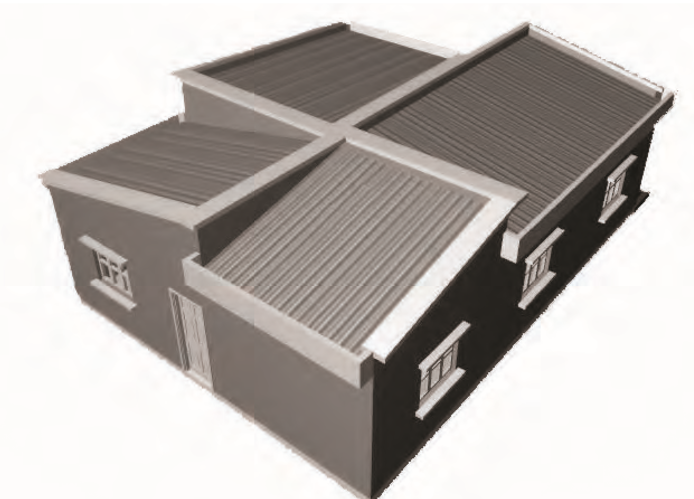 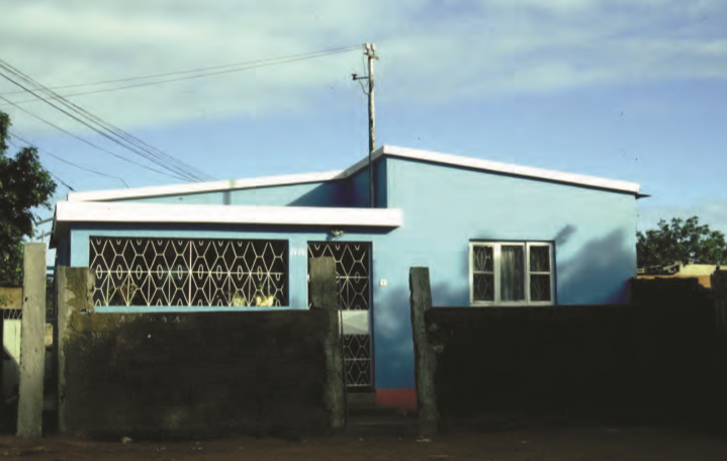 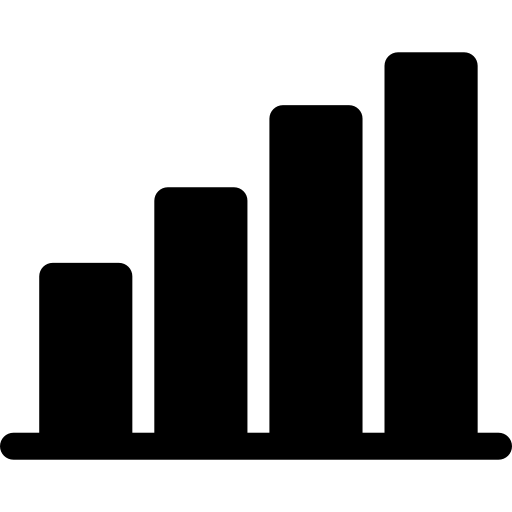 ‘Ventoinha’ house
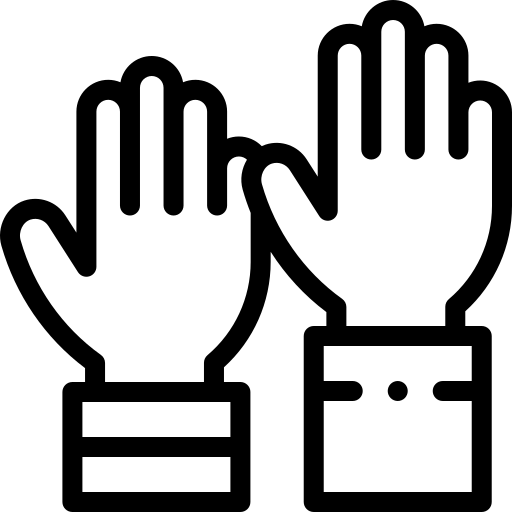 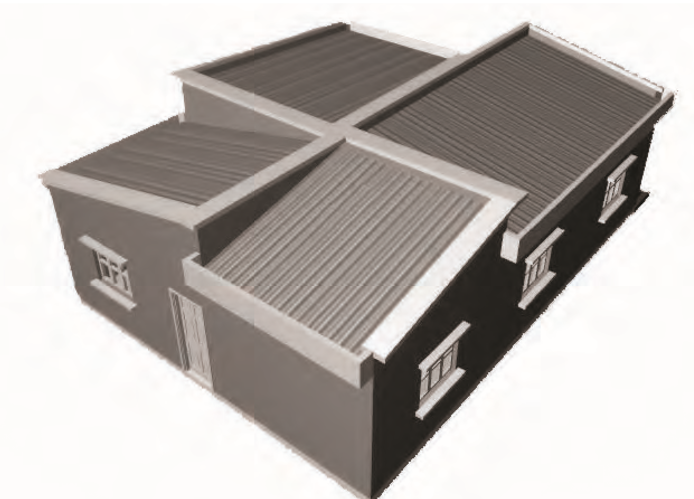 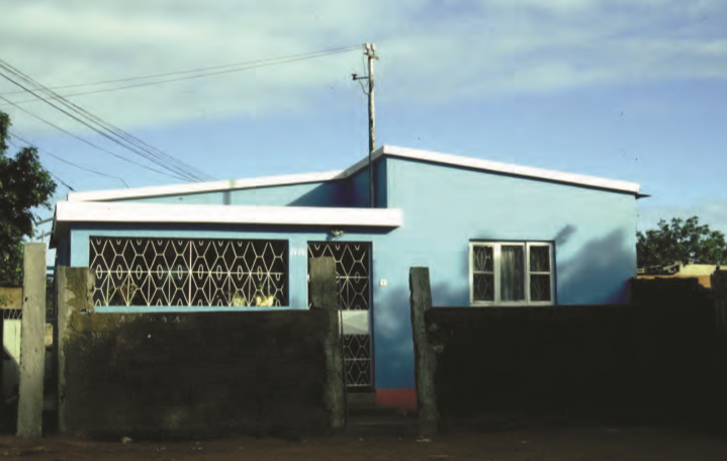 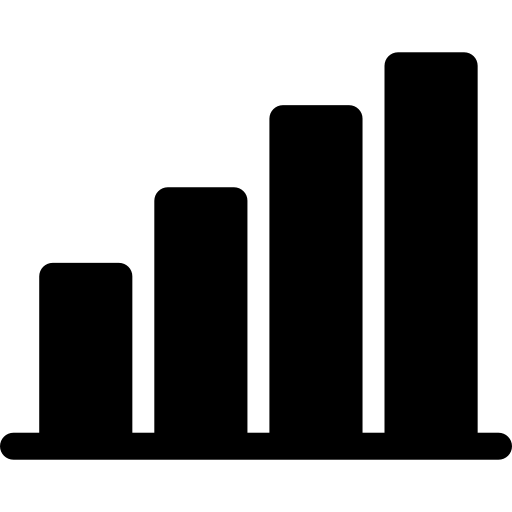 ‘Ventoinha’ house
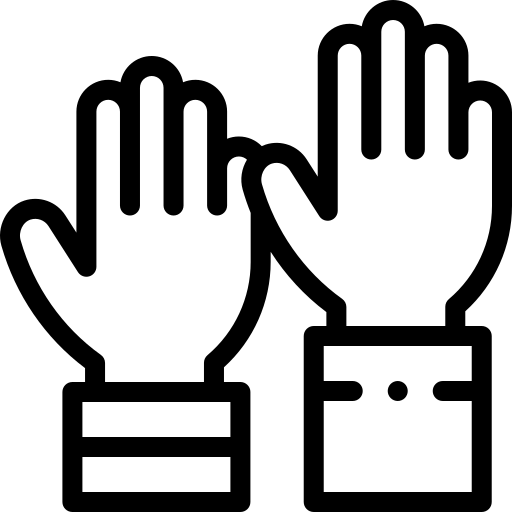 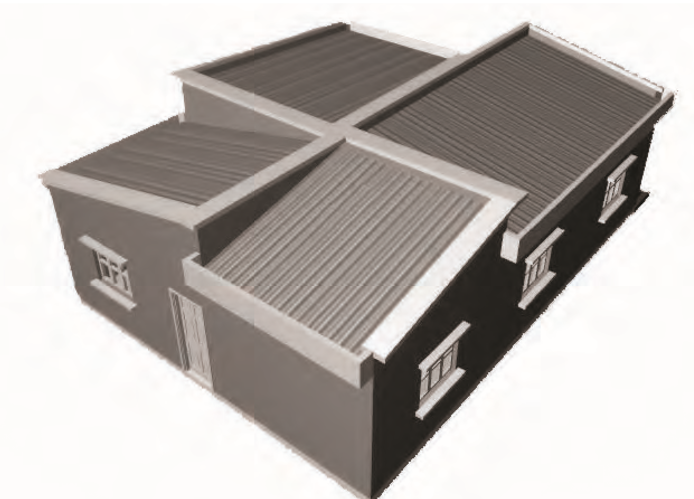 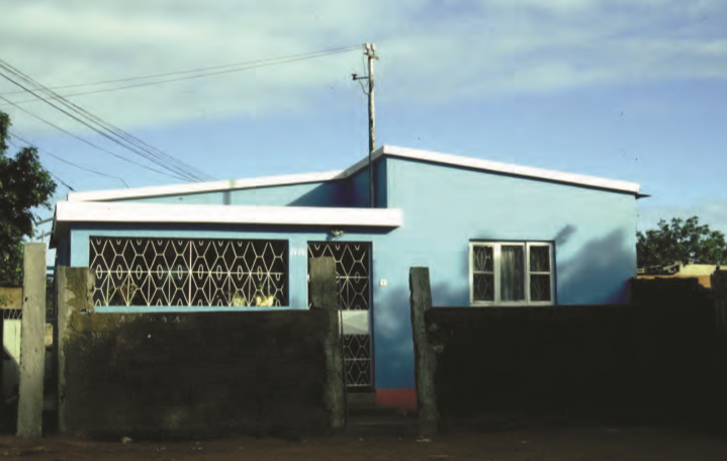 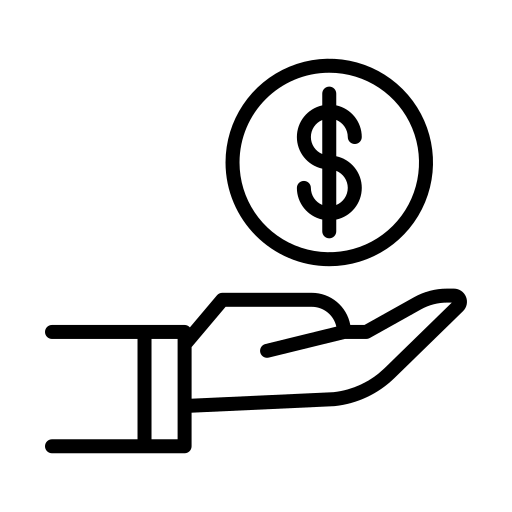 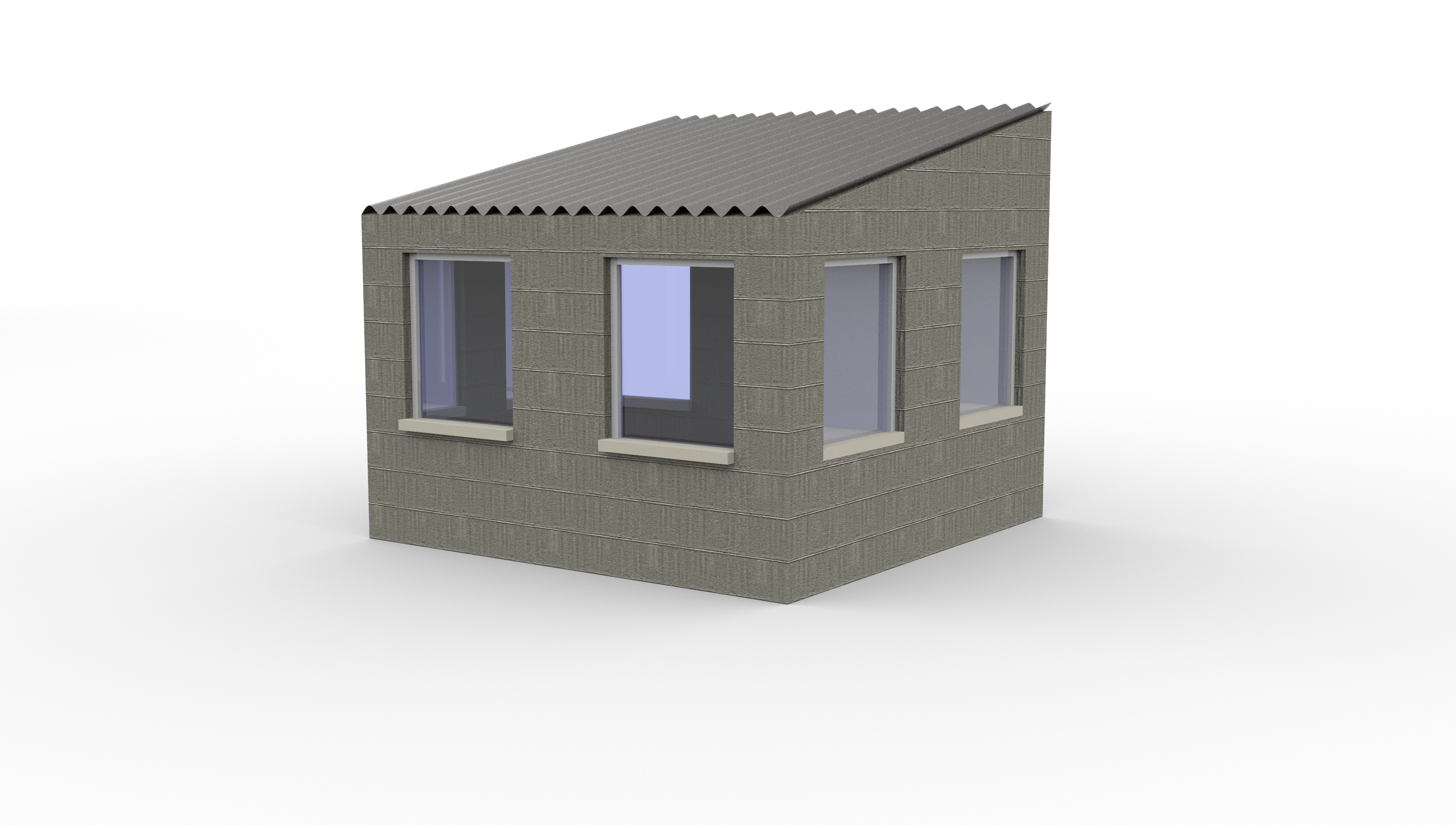 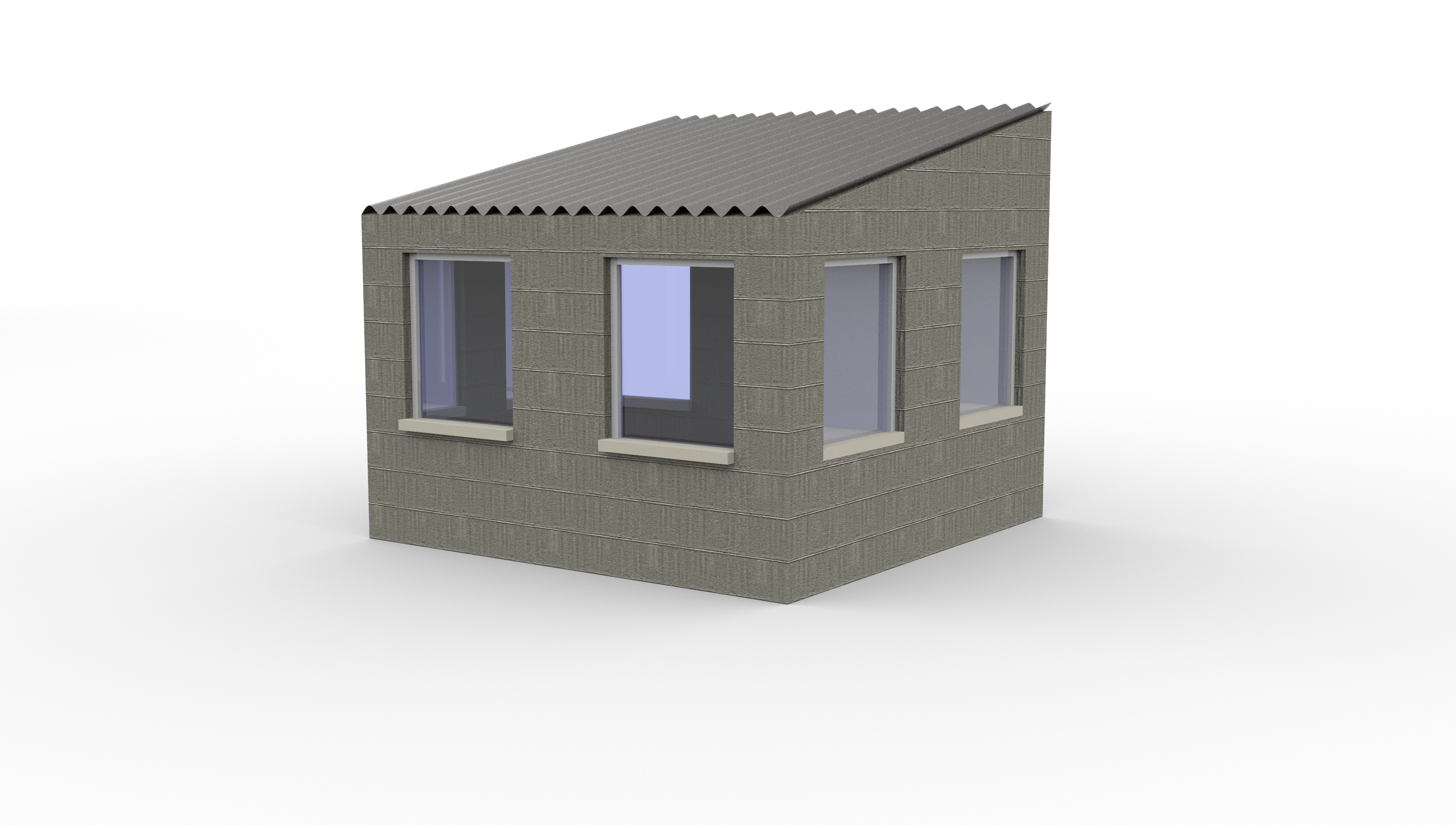 Length
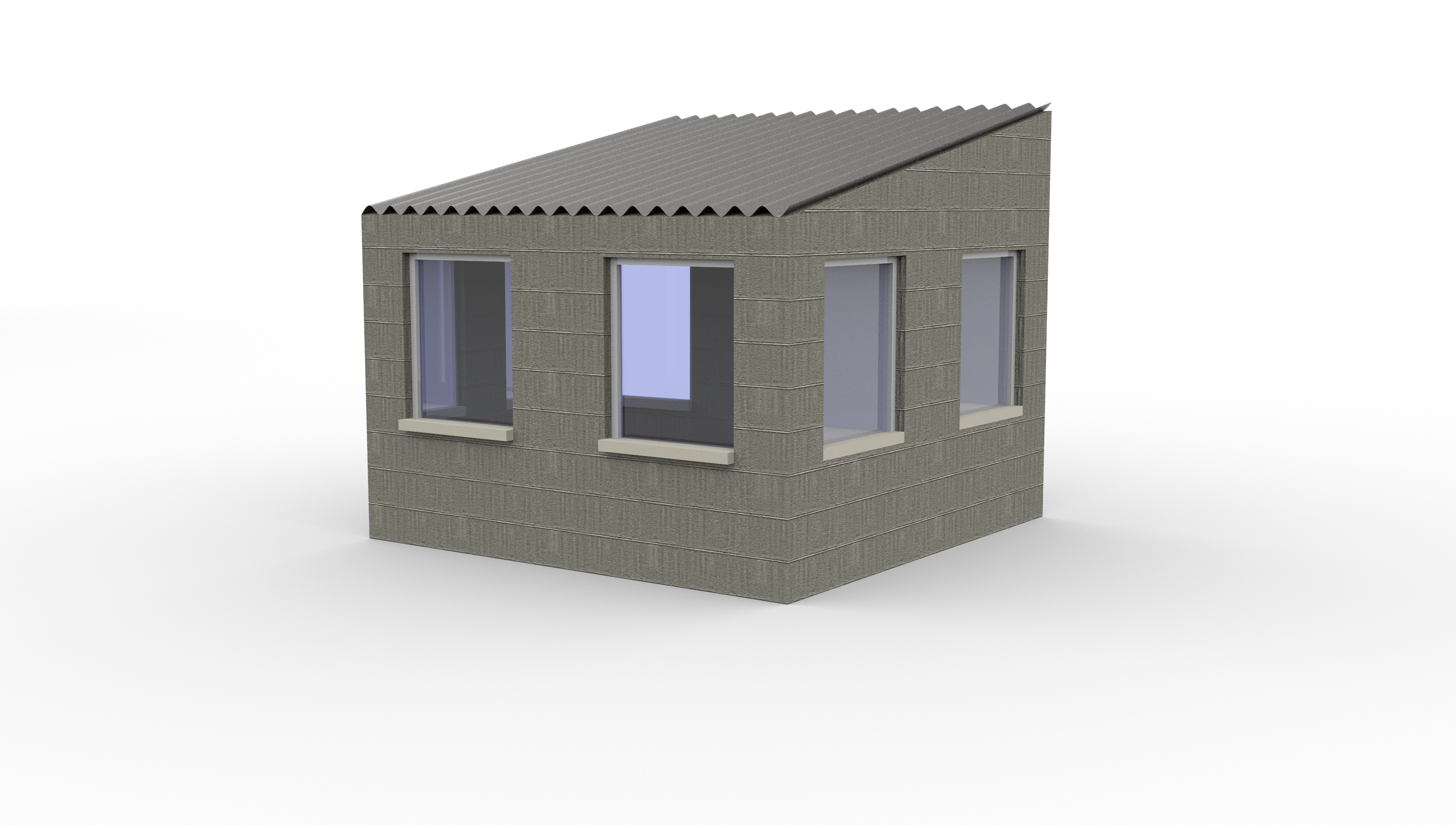 Width
Length
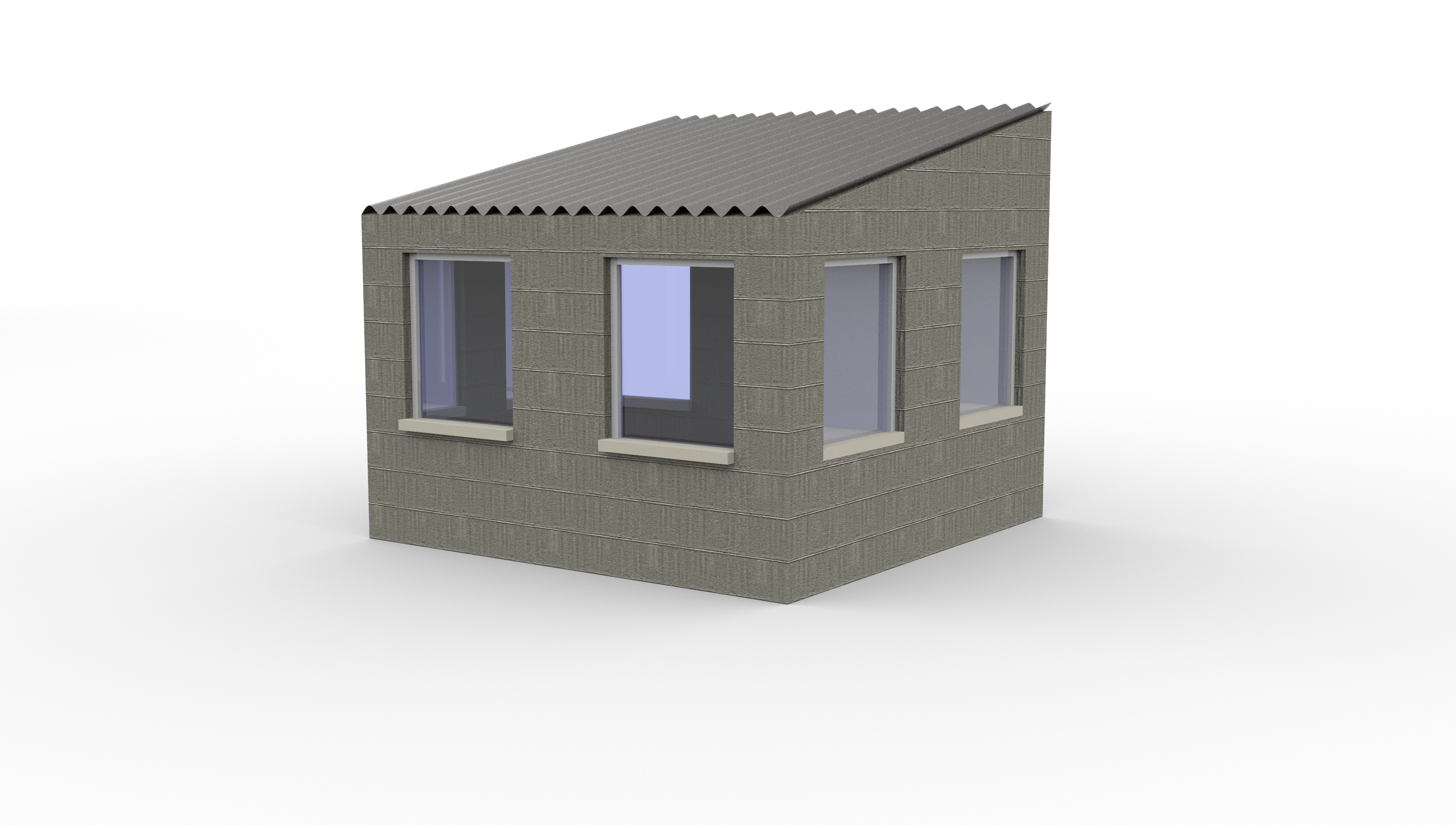 Height
Width
Length
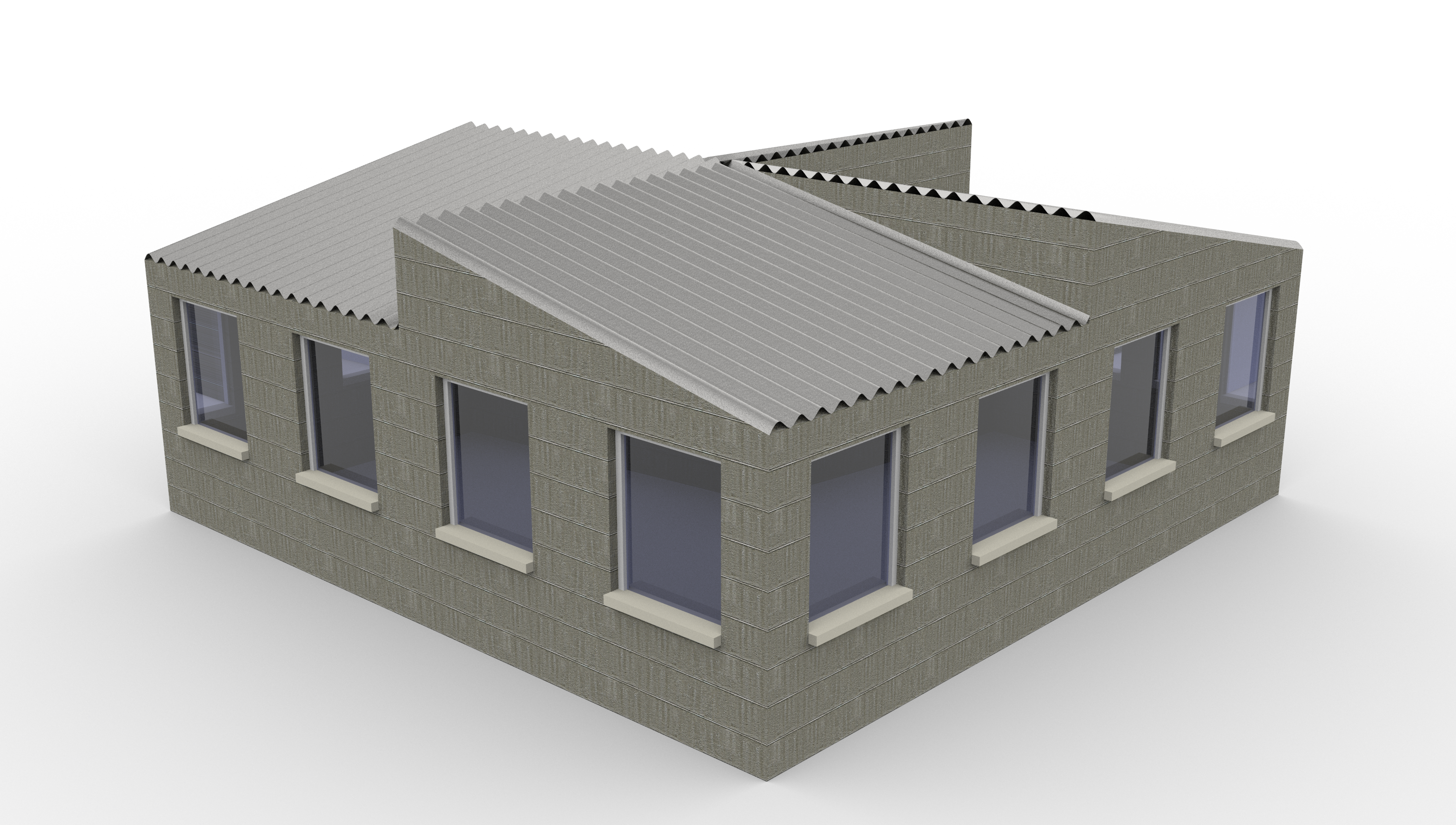 Results and Discussion
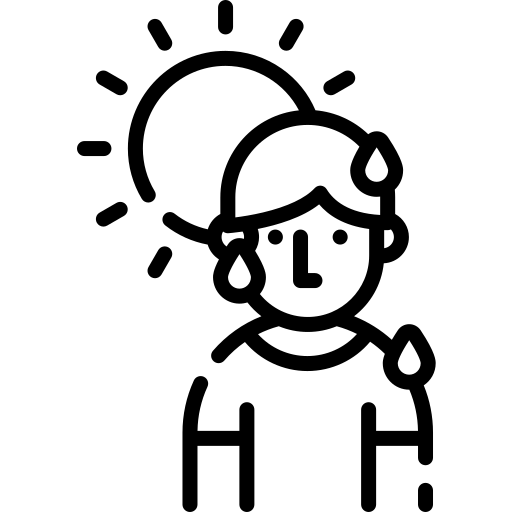 Thermal Comfort
Results and Discussion
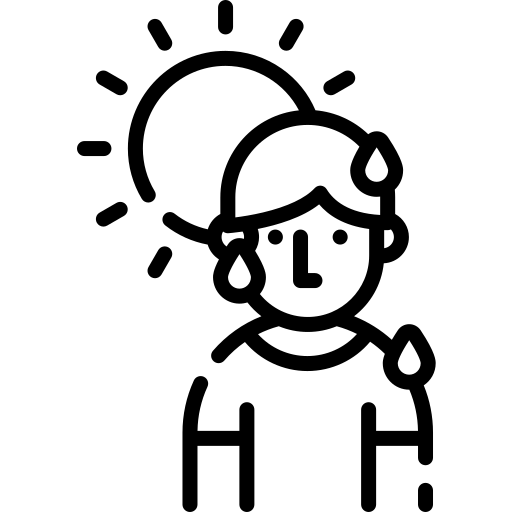 Thermal Comfort
Summer period
10 to 20 pm
Results and Discussion
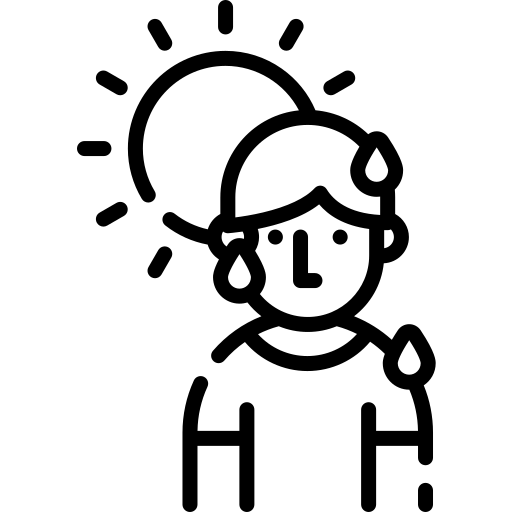 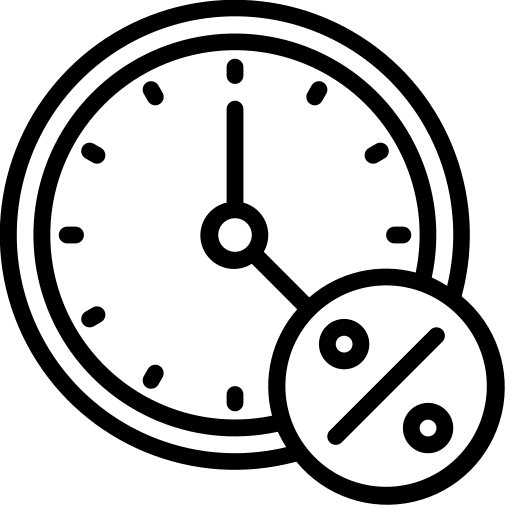 Thermal Comfort
Summer period
10 to 20 pm
Results and Discussion
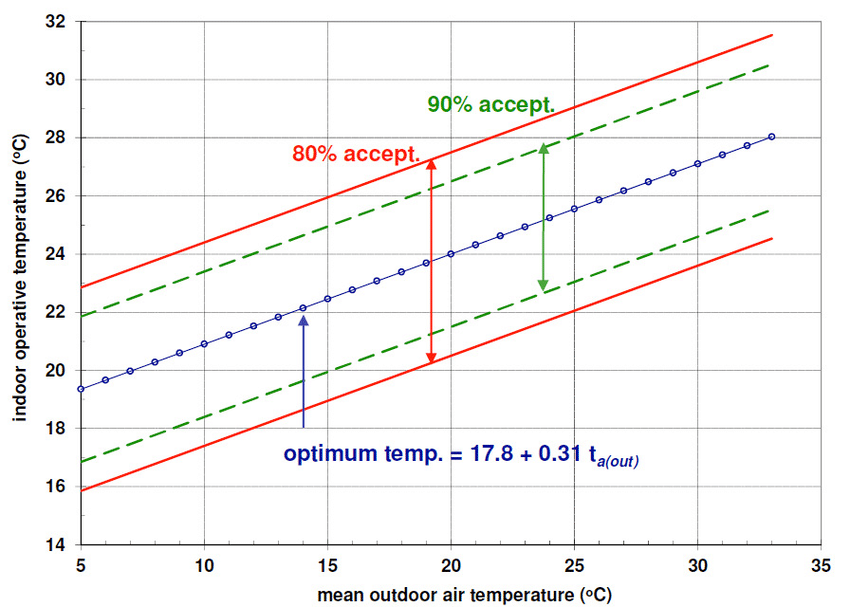 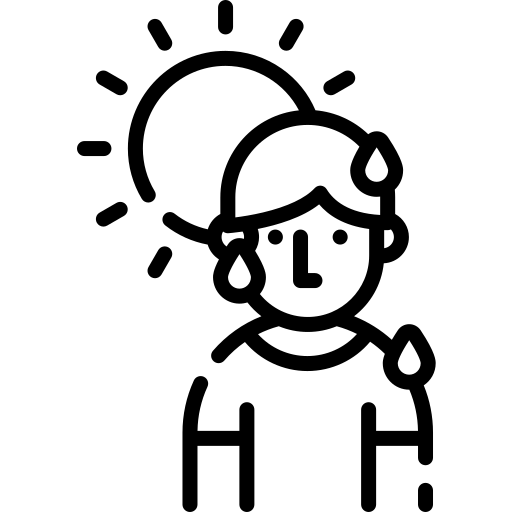 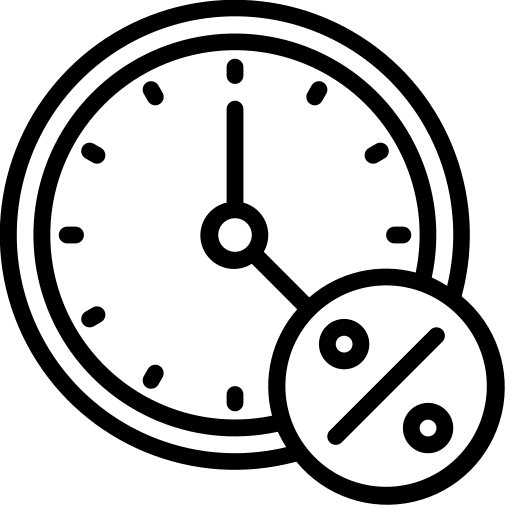 Thermal Comfort
Summer period
10 to 20 pm
Results and Discussion
Thermal Autonomy (TA)
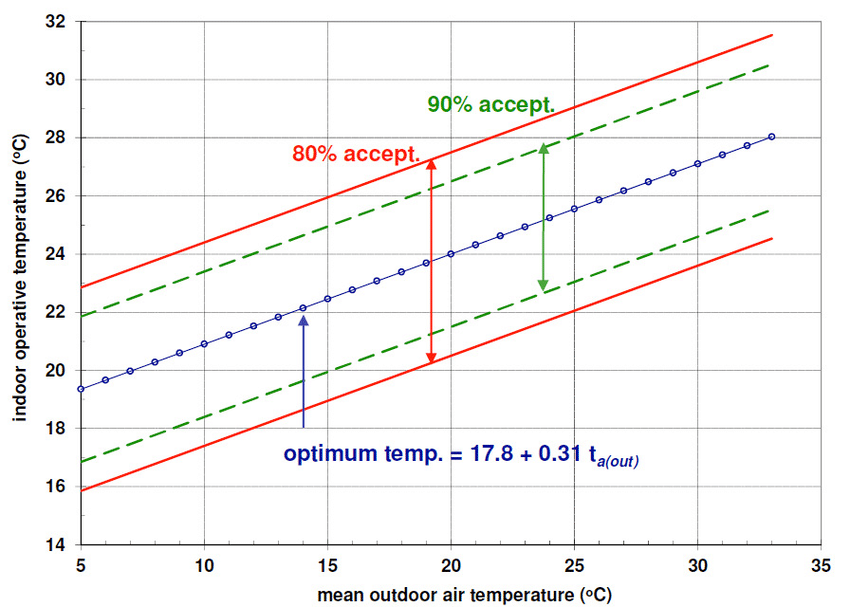 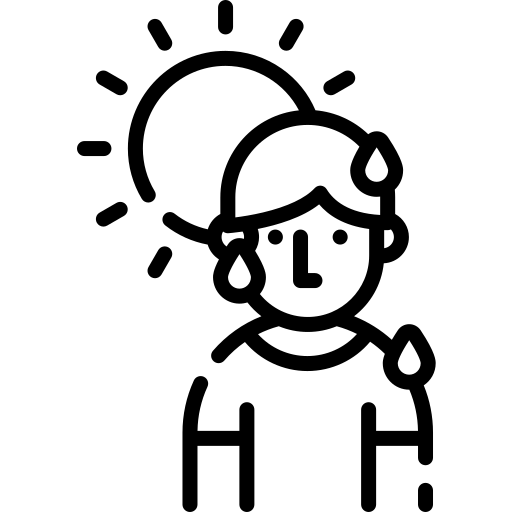 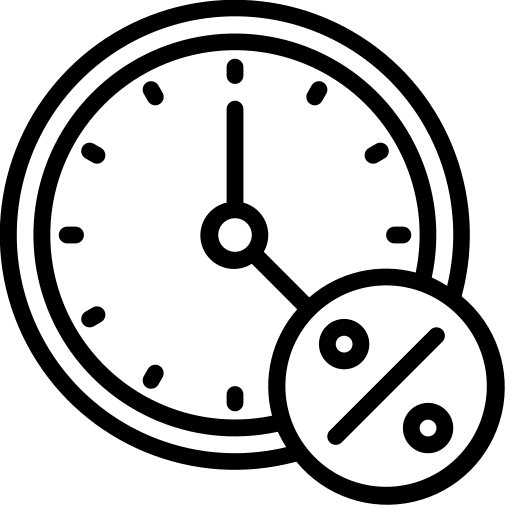 Thermal Comfort
Summer period
10 to 20 pm
Results and Discussion
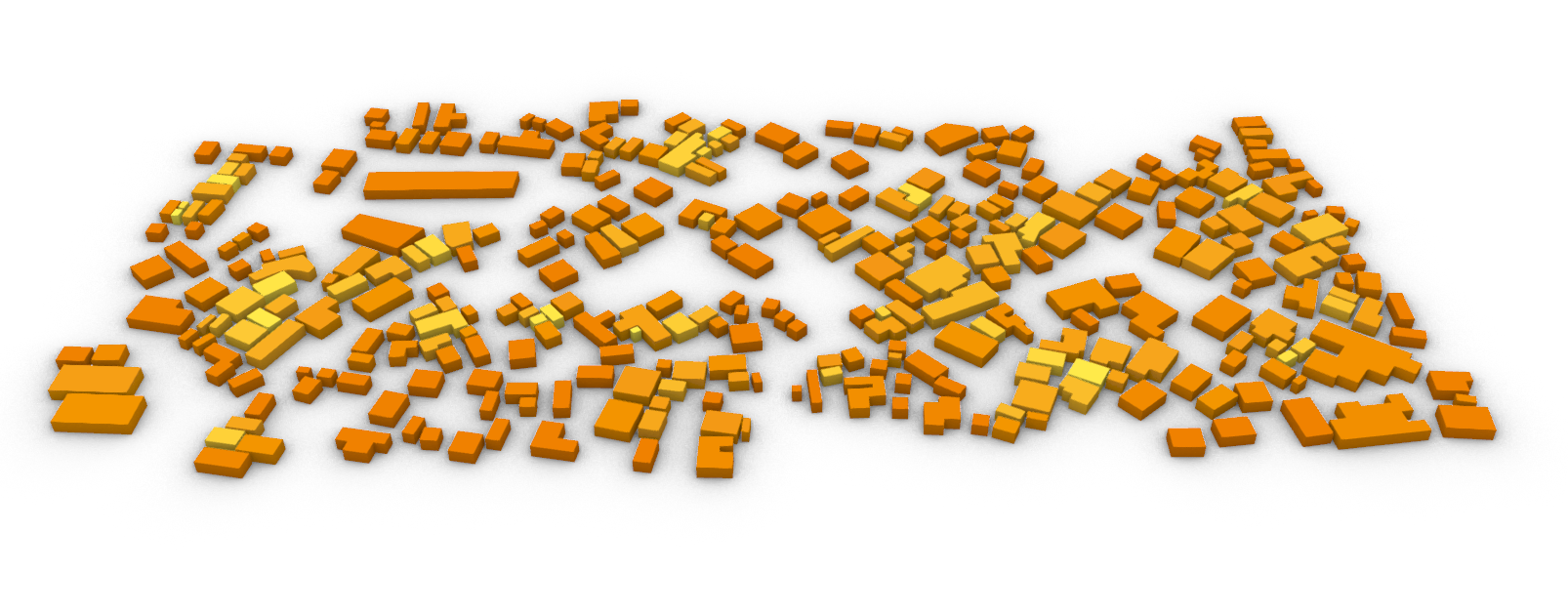 1
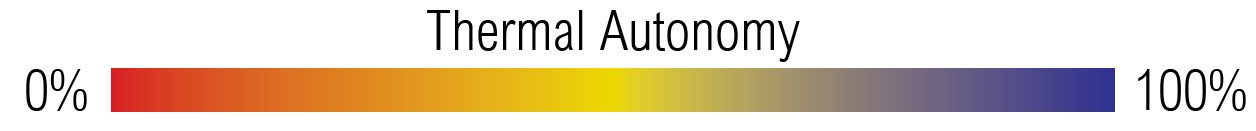 Results and Discussion
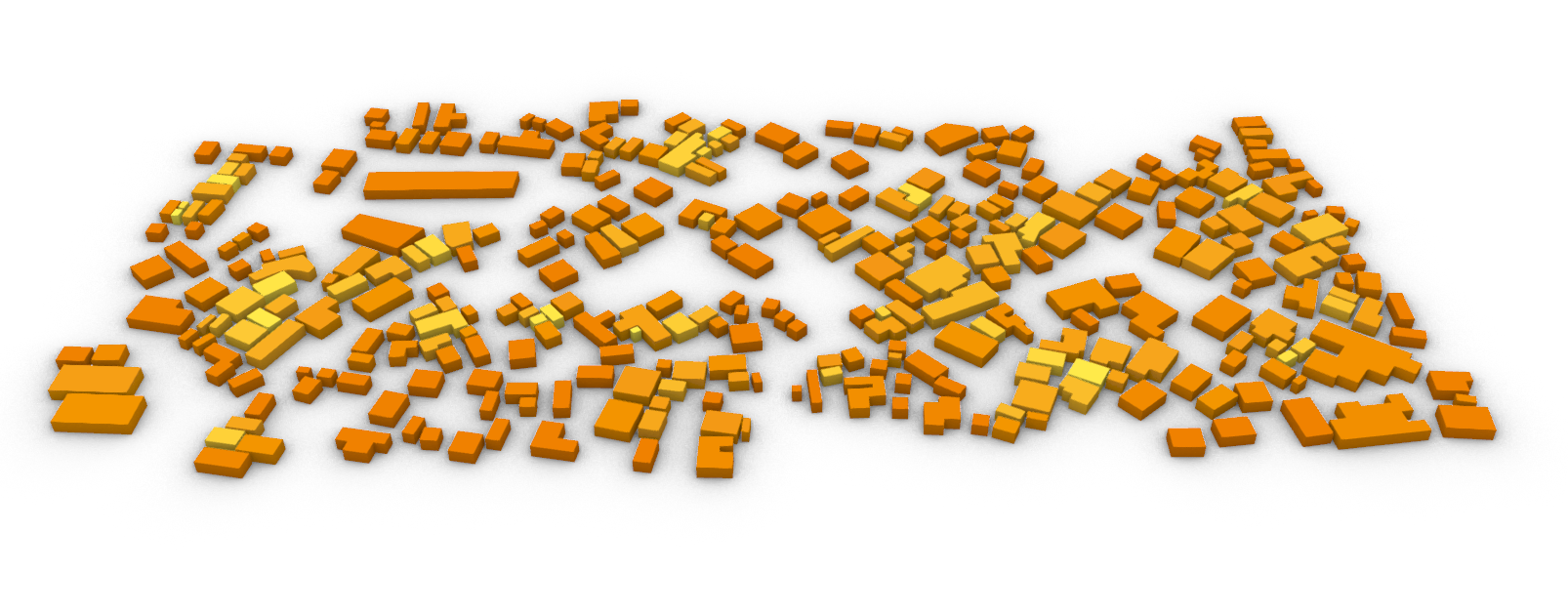 1
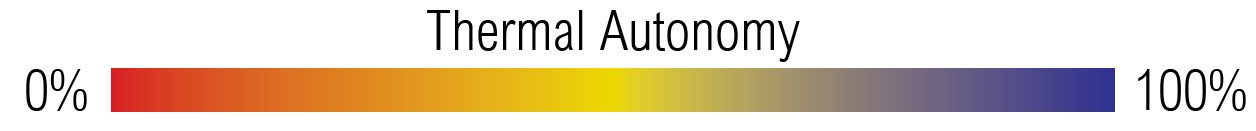 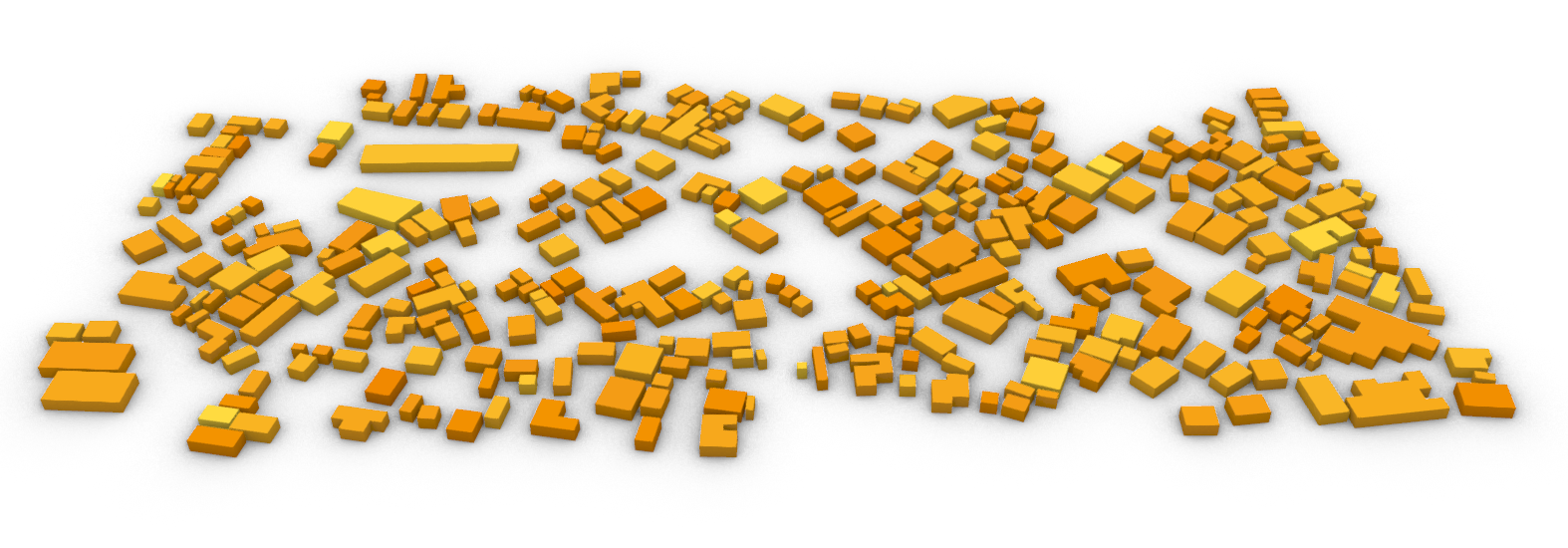 2
Results and Discussion
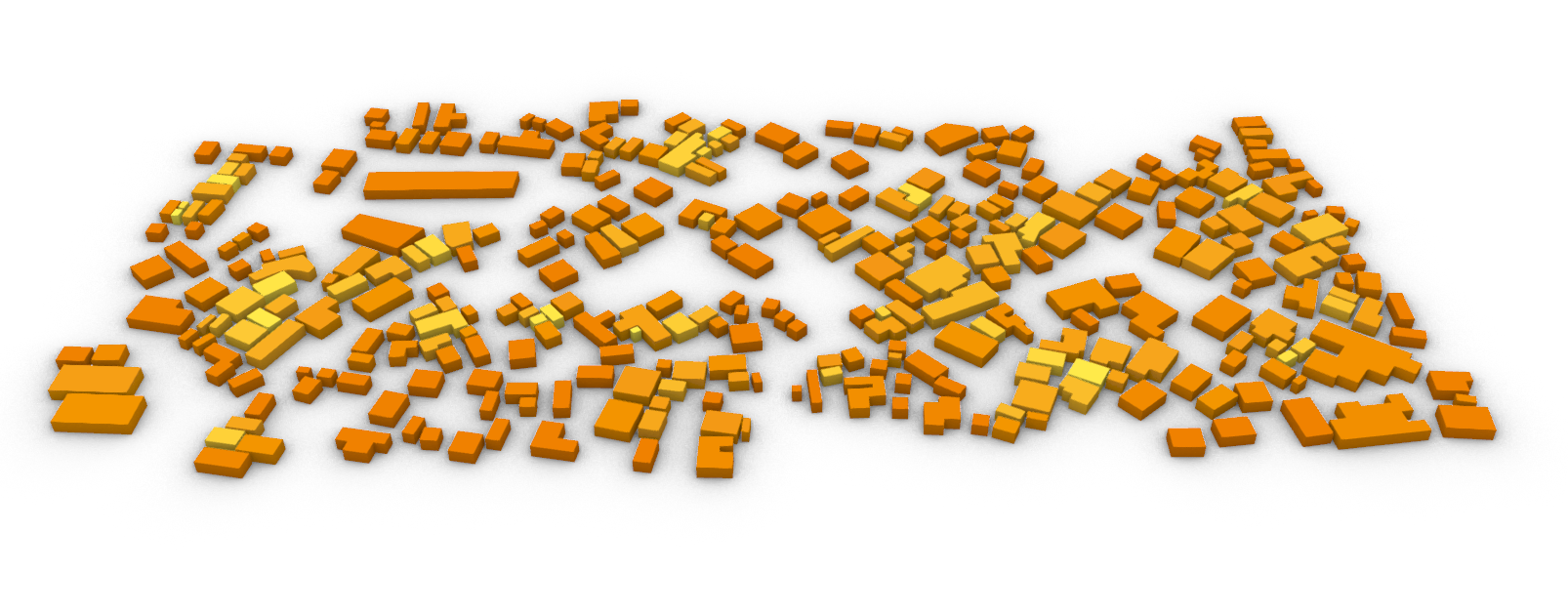 1
Zinc
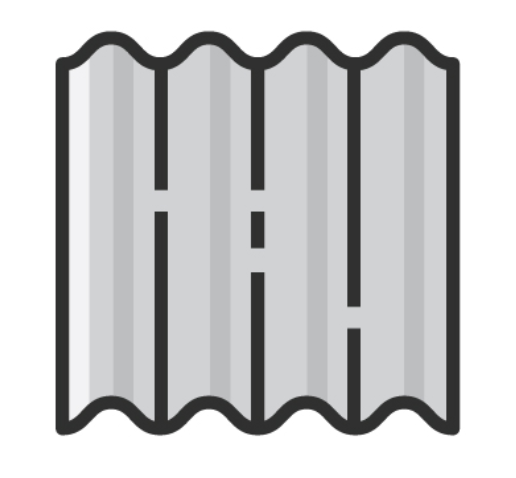 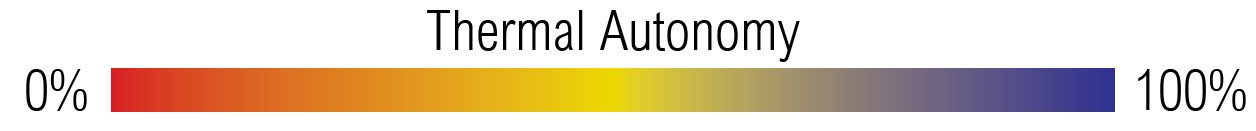 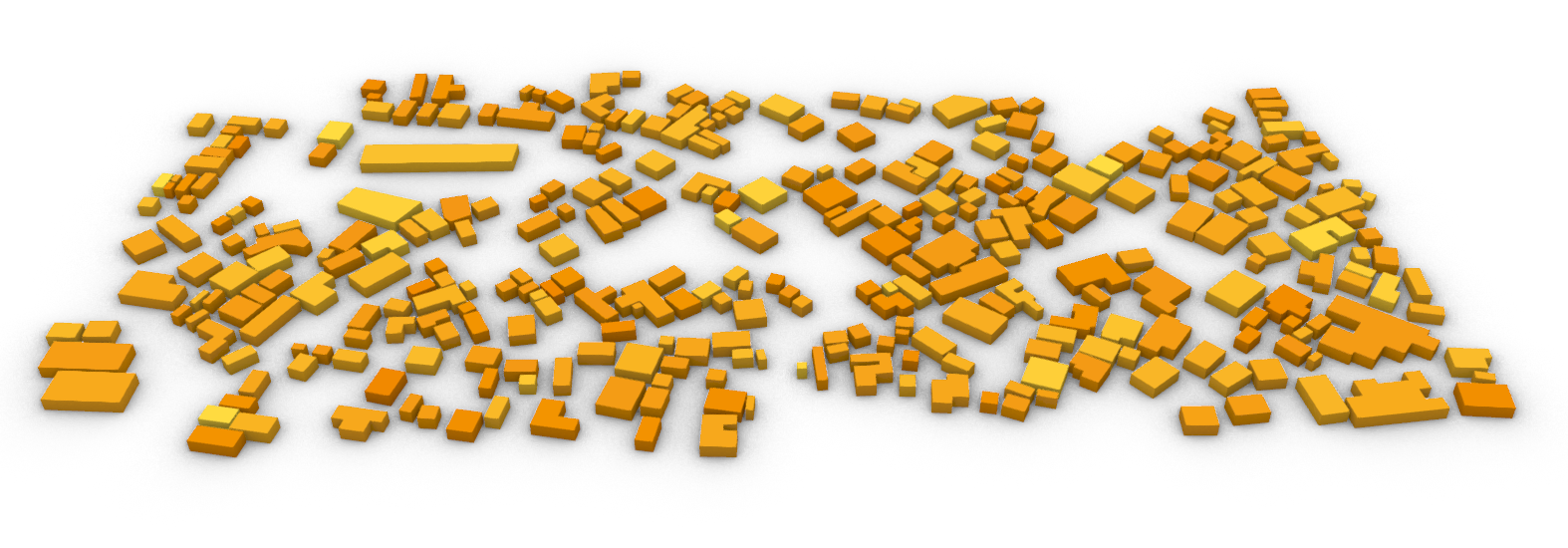 2
Results and Discussion
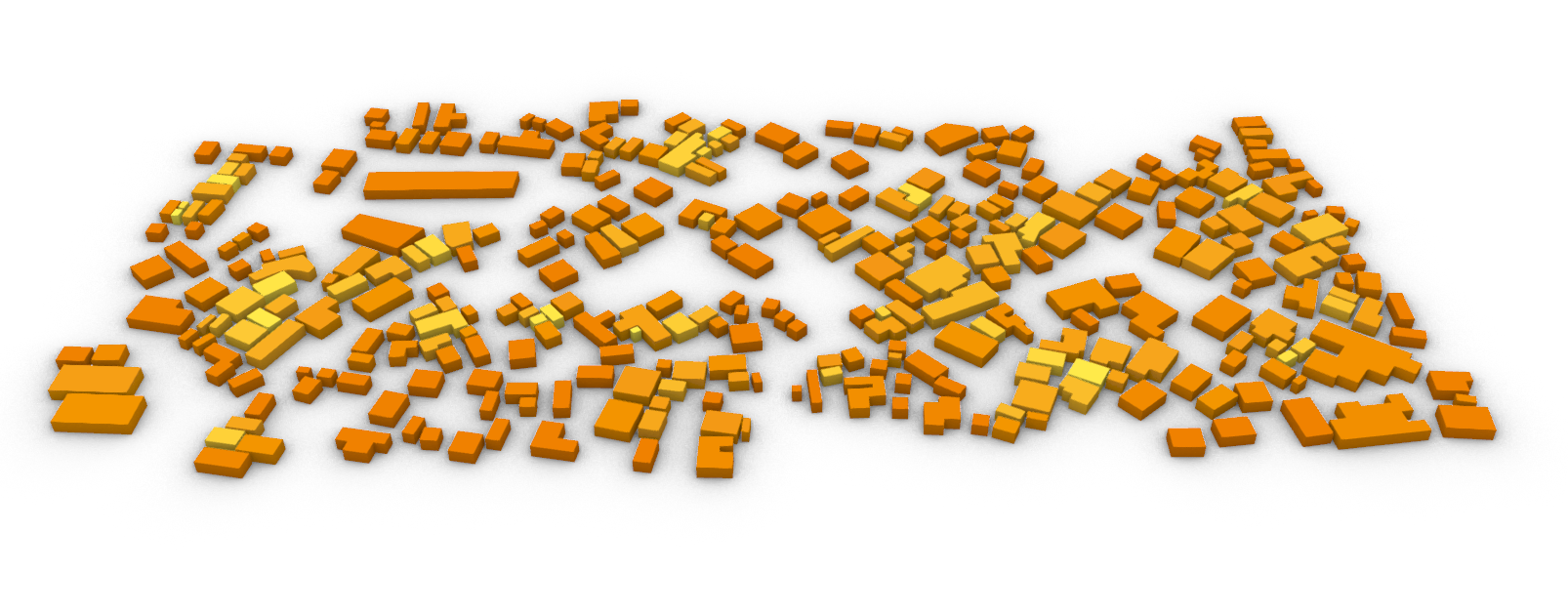 1
Zinc
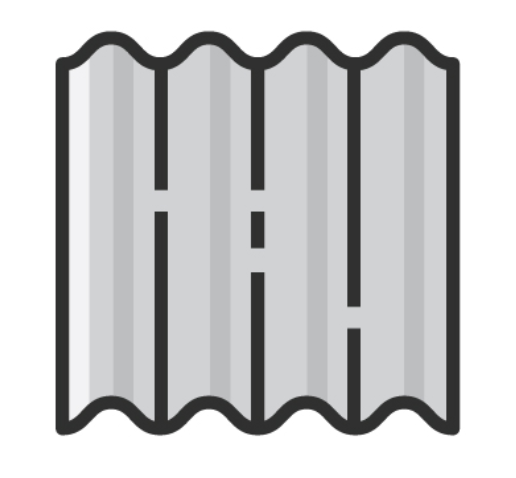 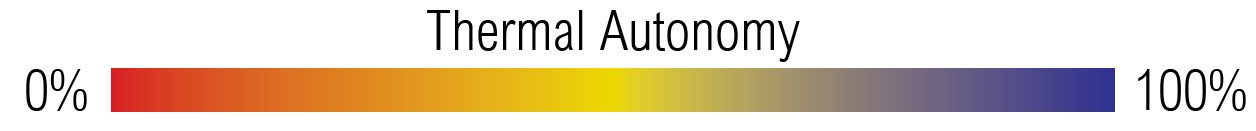 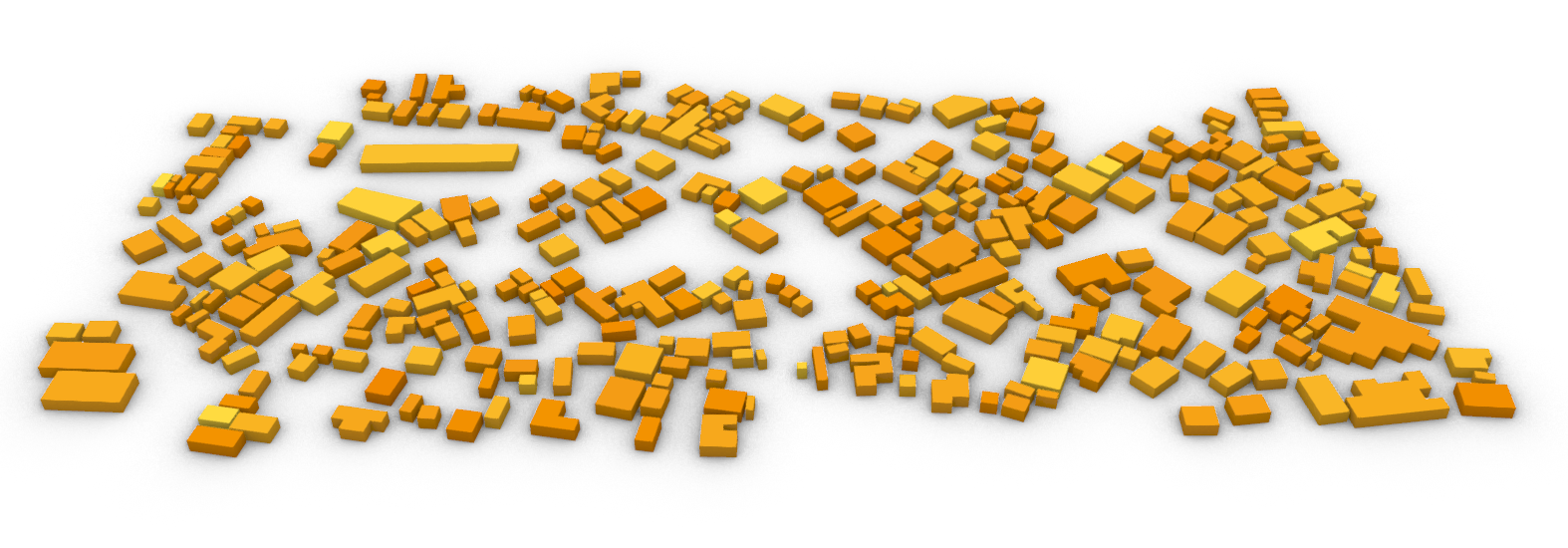 2
Walls
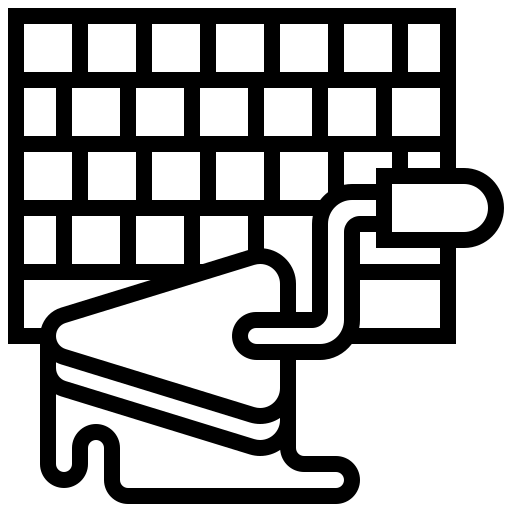 Results and Discussion
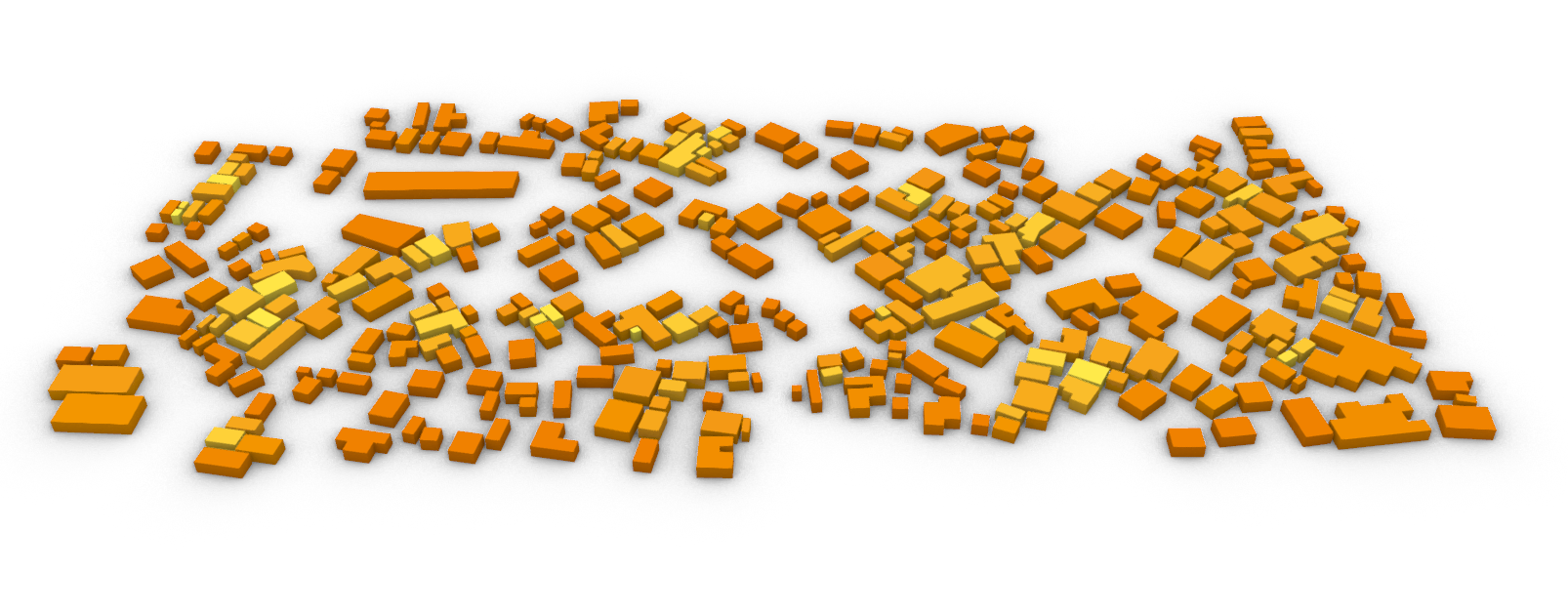 1
Zinc
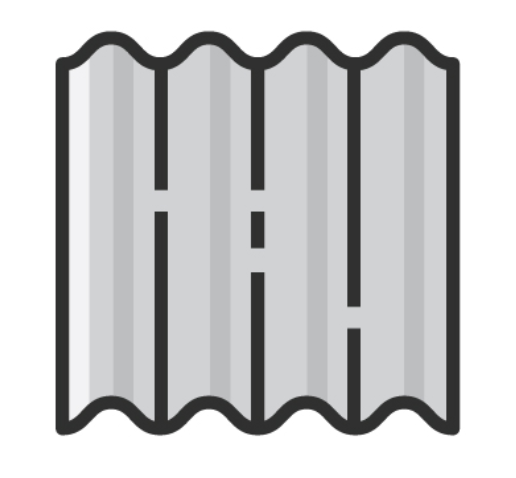 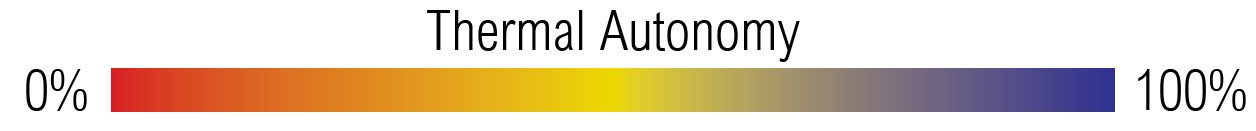 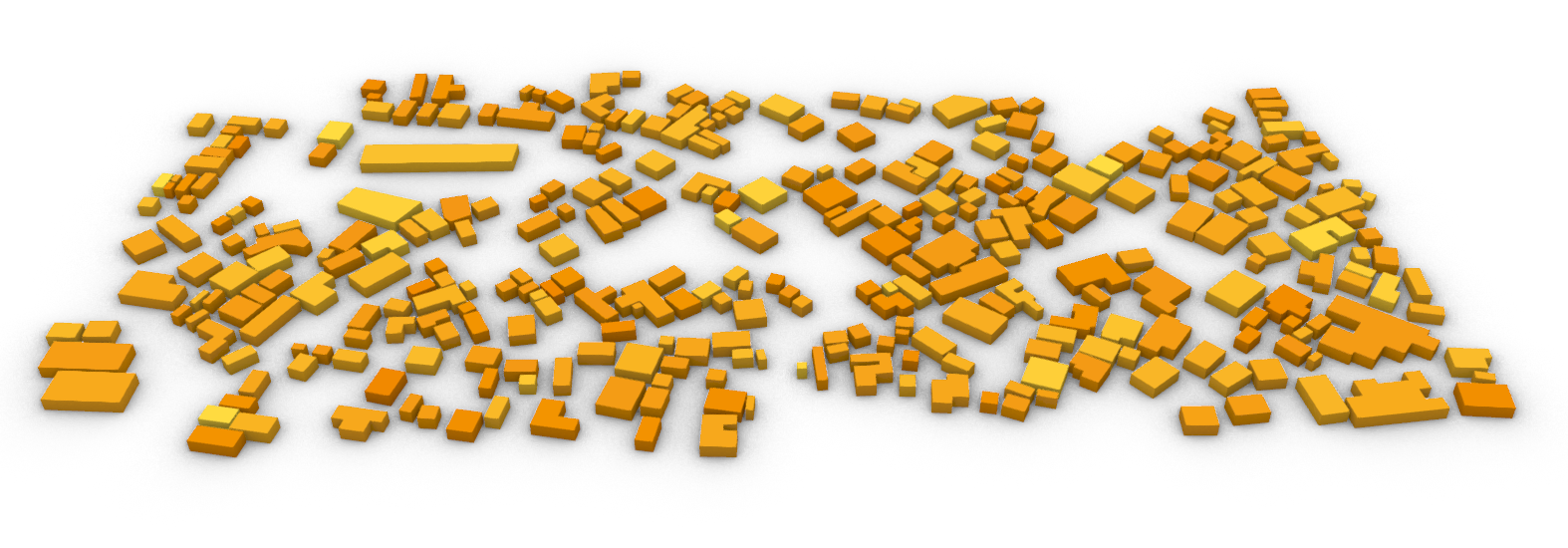 2
Walls
Roof
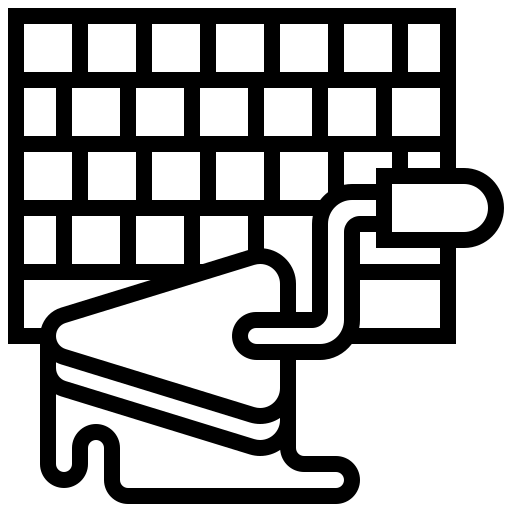 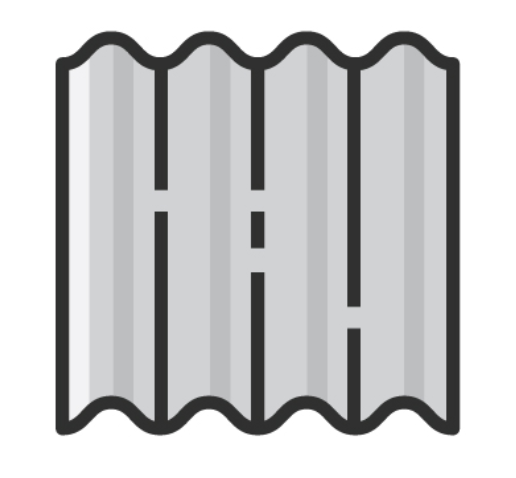 Results and Discussion
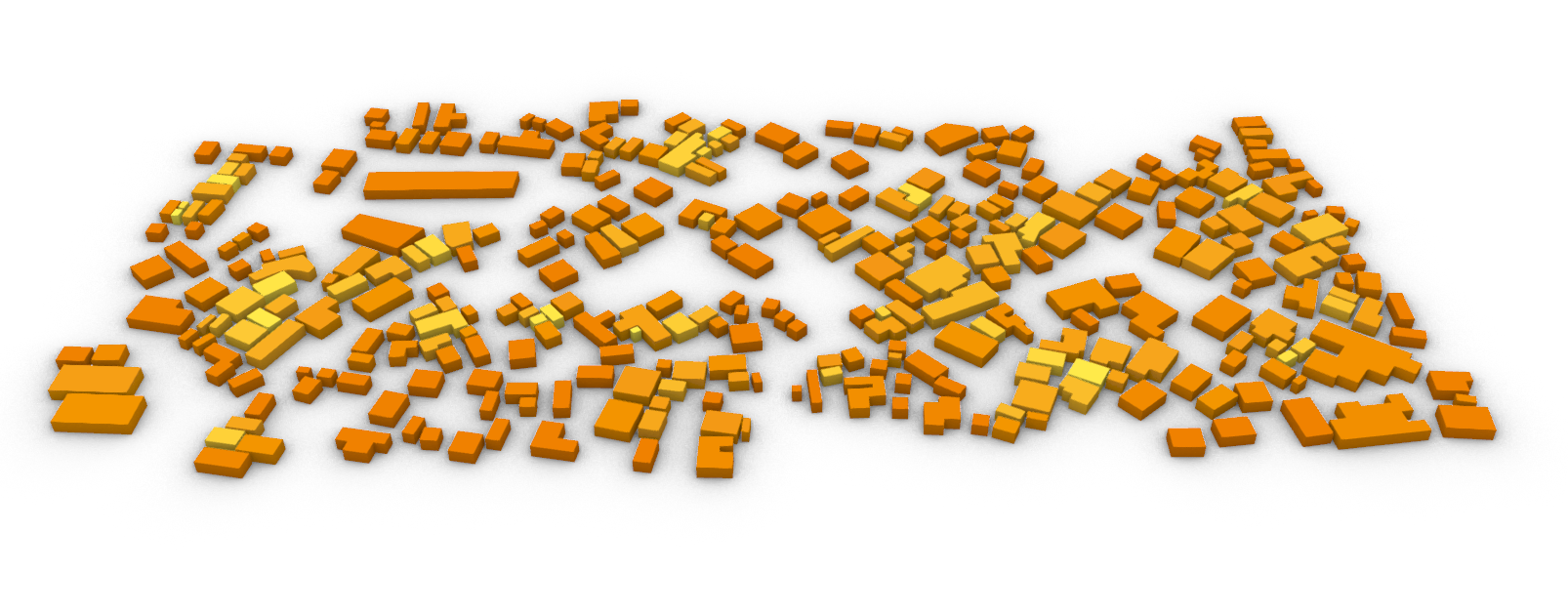 1
Zinc
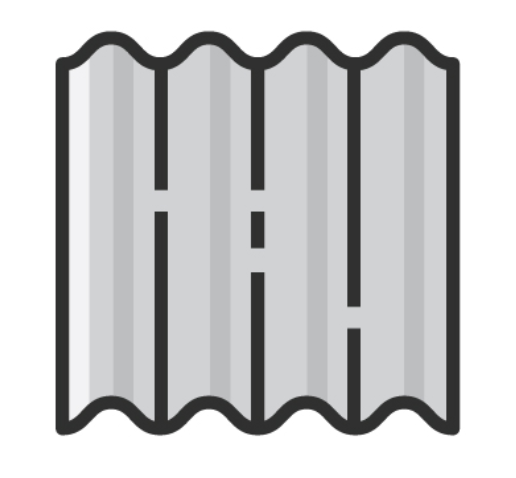 30% < TA < 40%
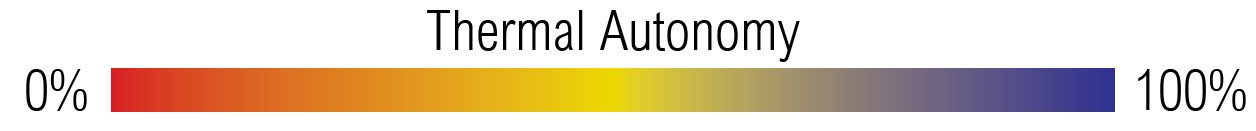 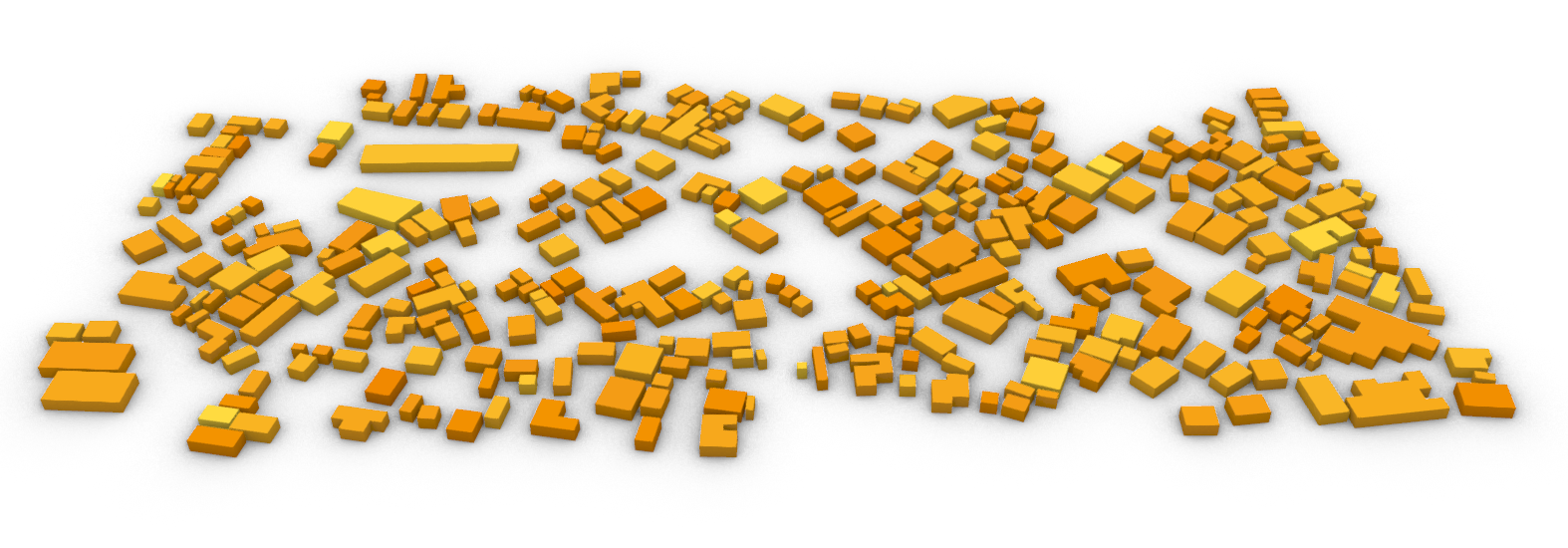 2
Walls
Roof
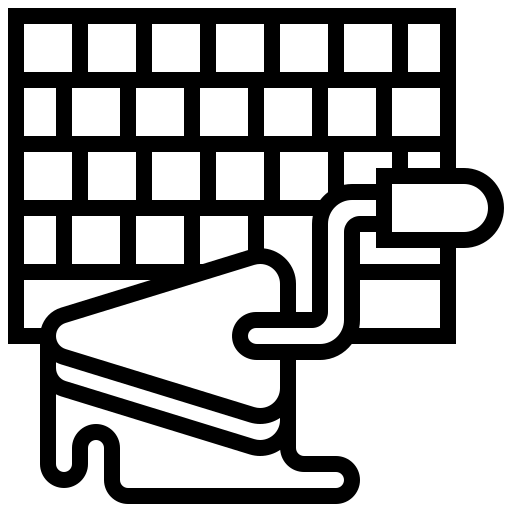 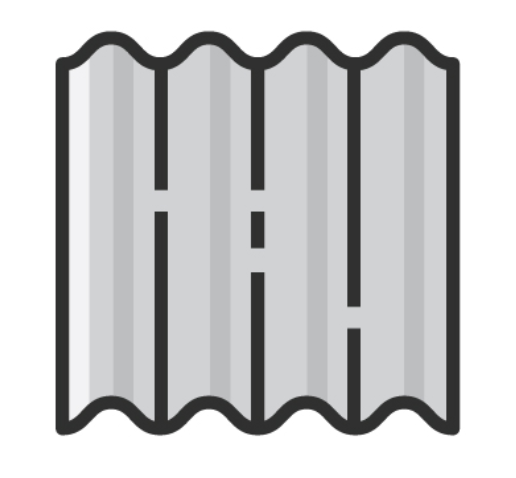 Results and Discussion
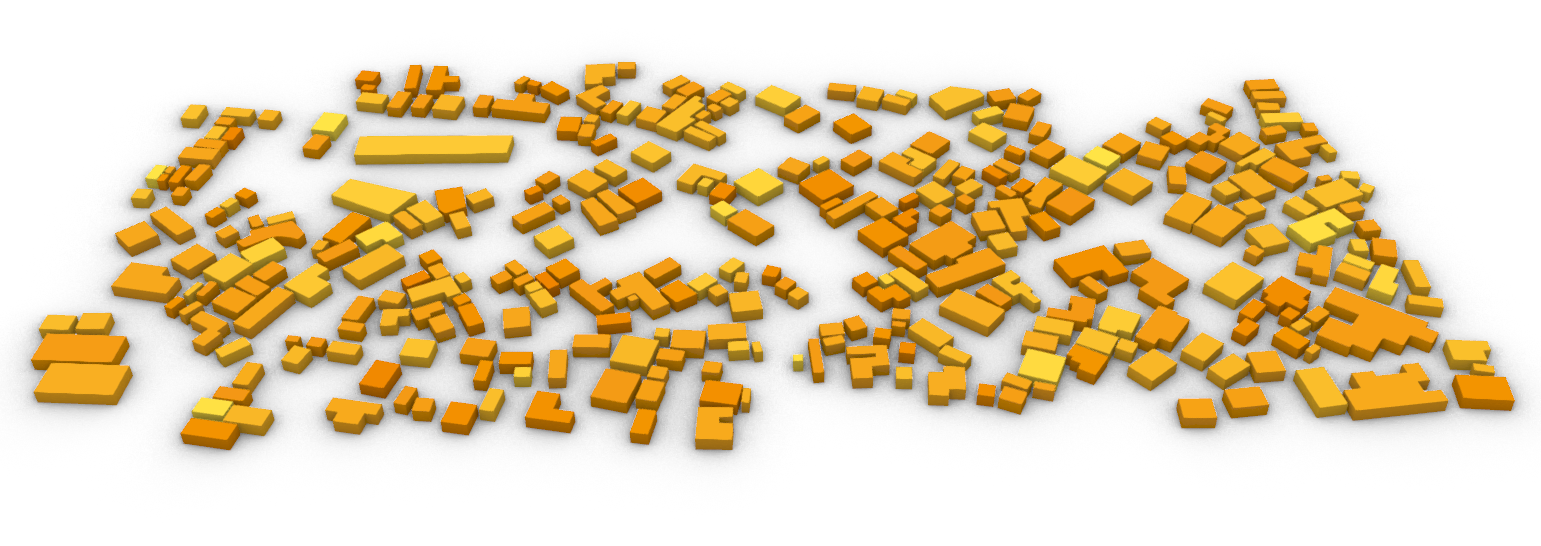 3
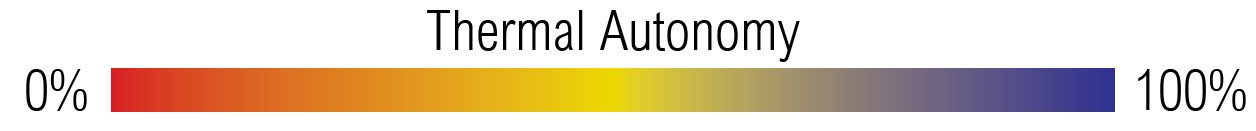 Results and Discussion
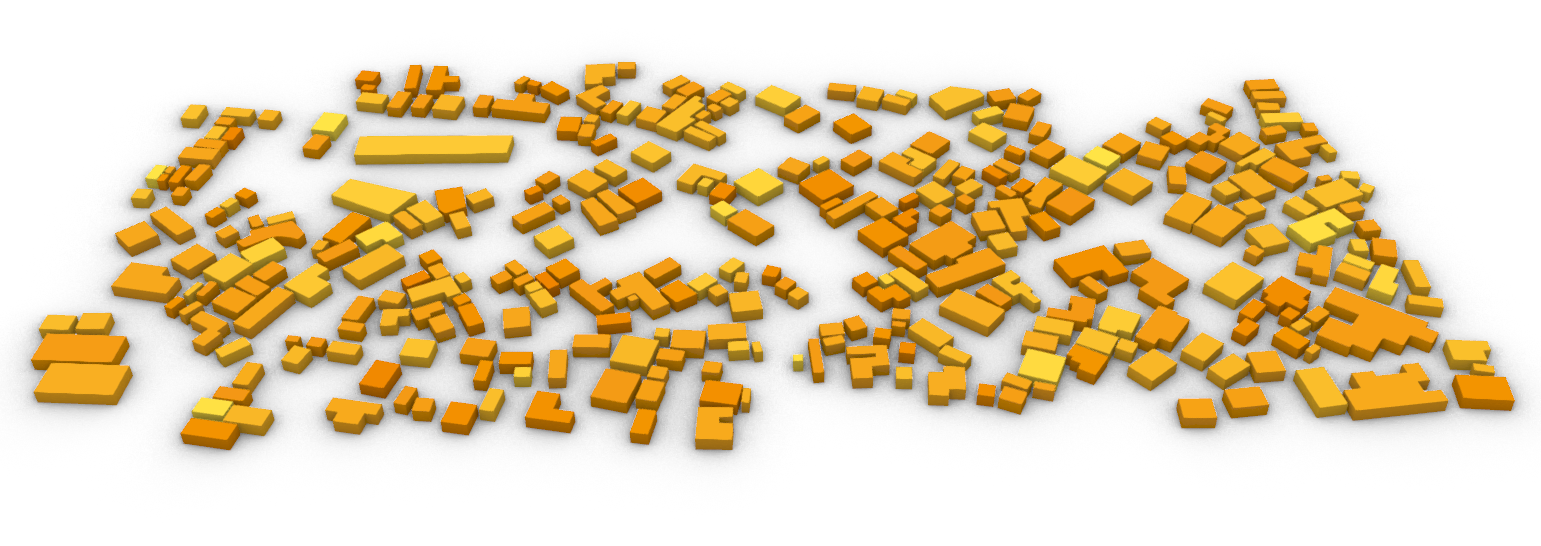 3
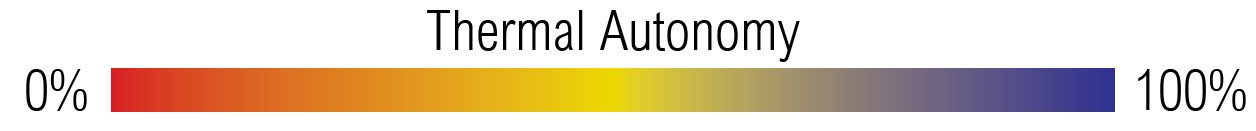 4
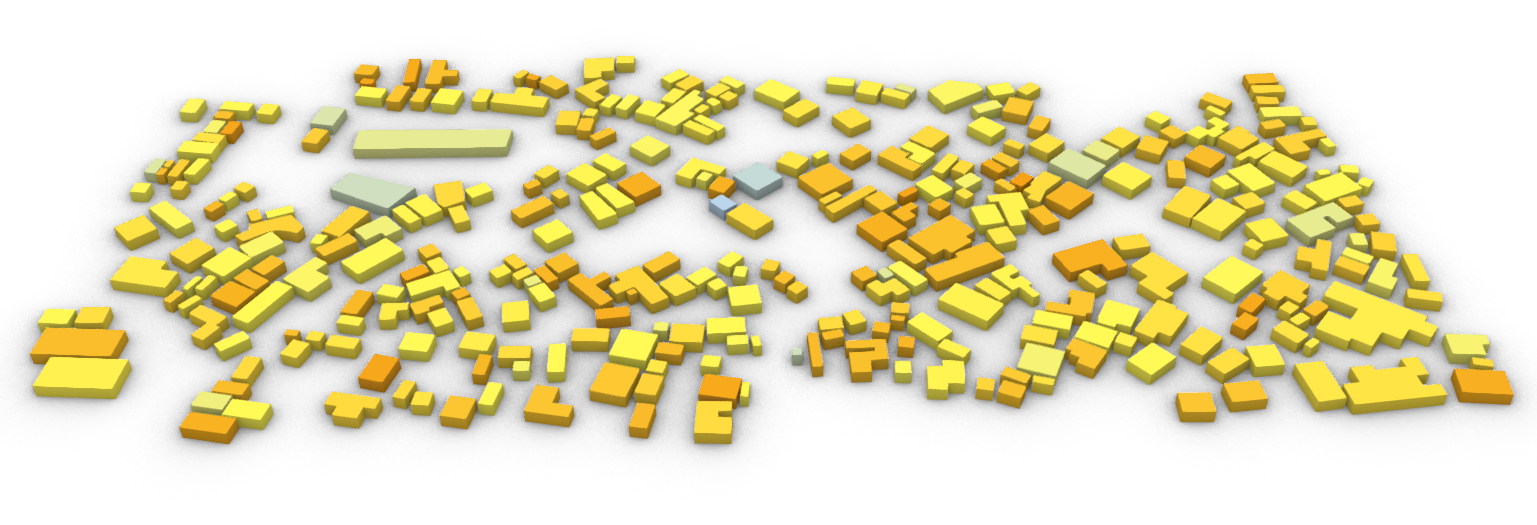 Results and Discussion
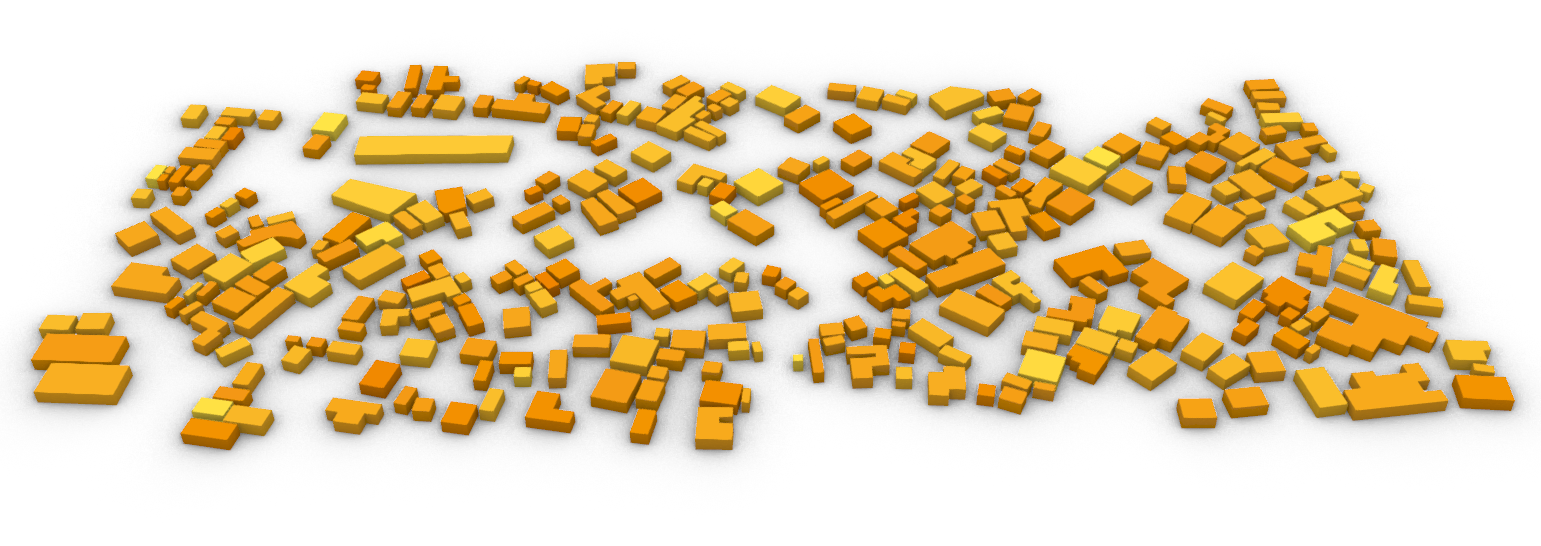 3
Walls
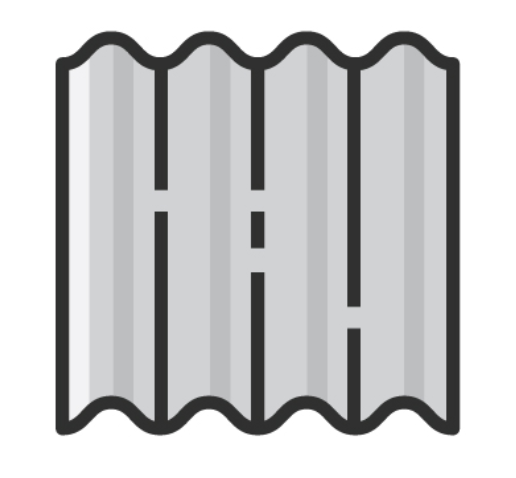 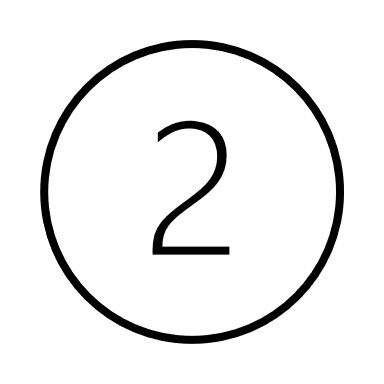 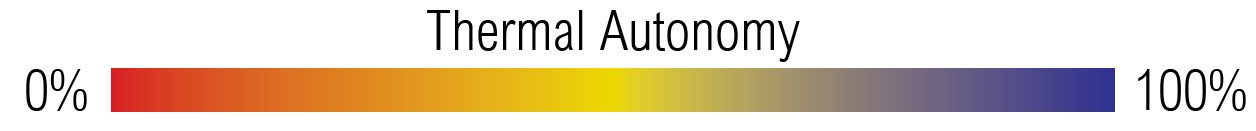 4
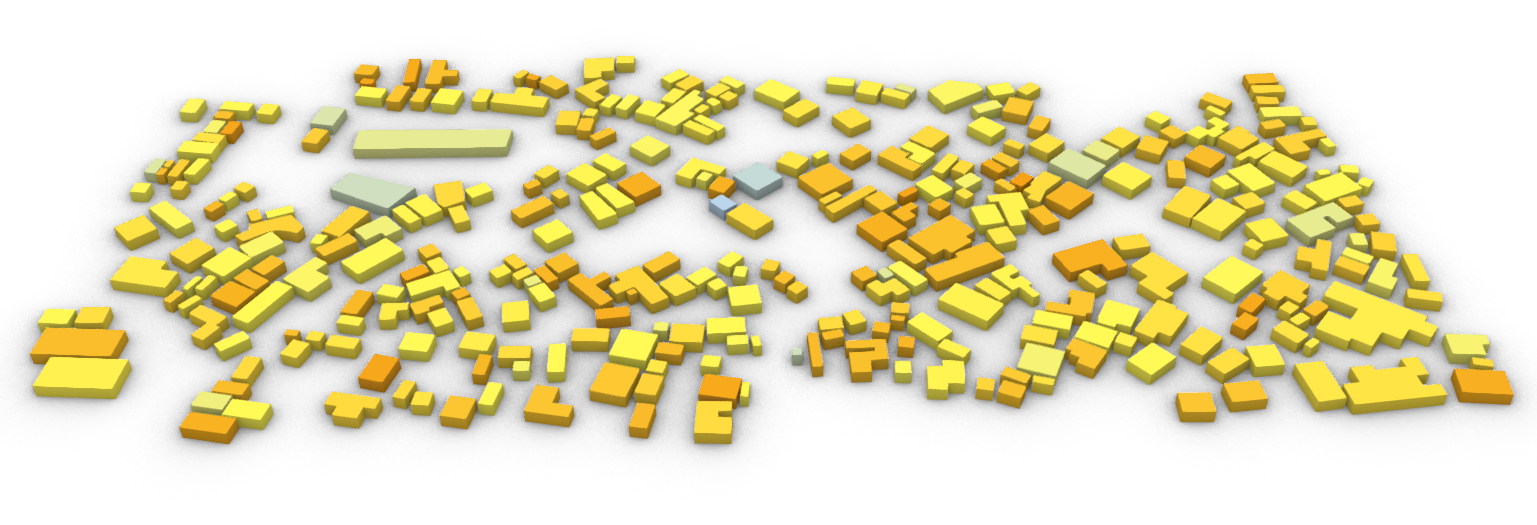 Results and Discussion
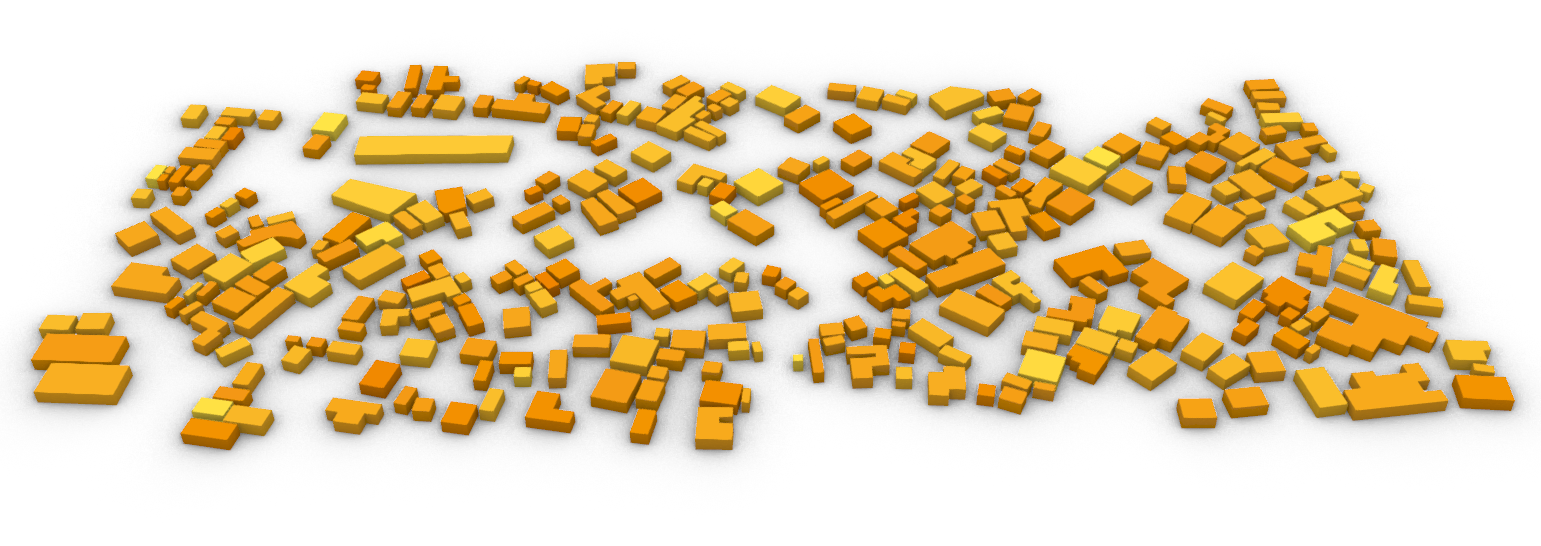 3
Walls
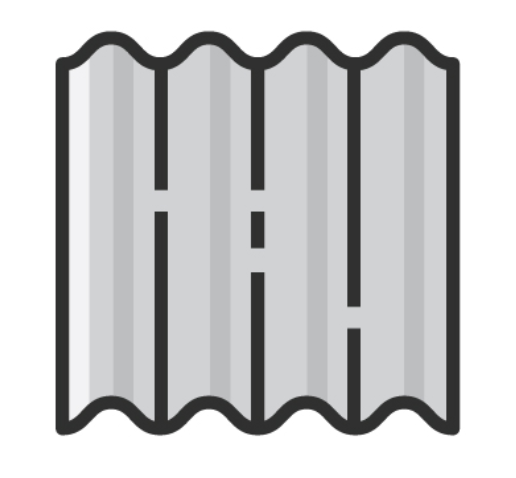 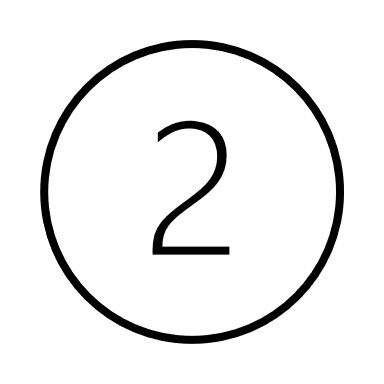 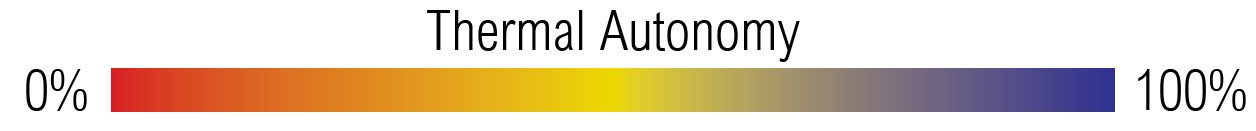 4
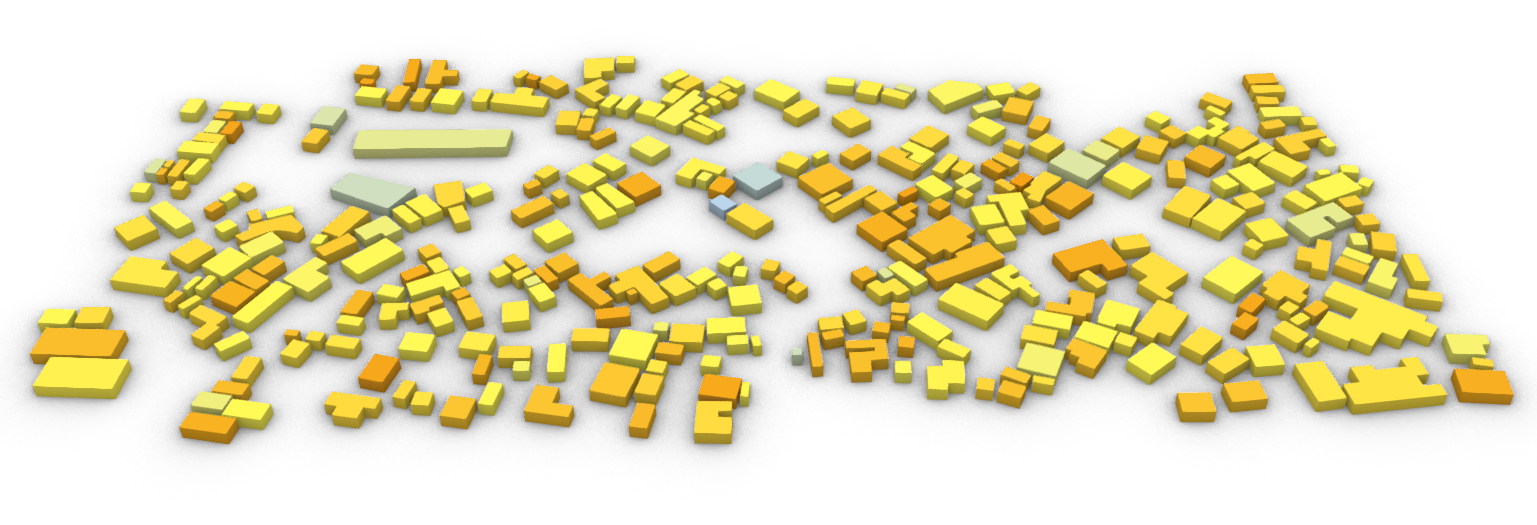 Walls
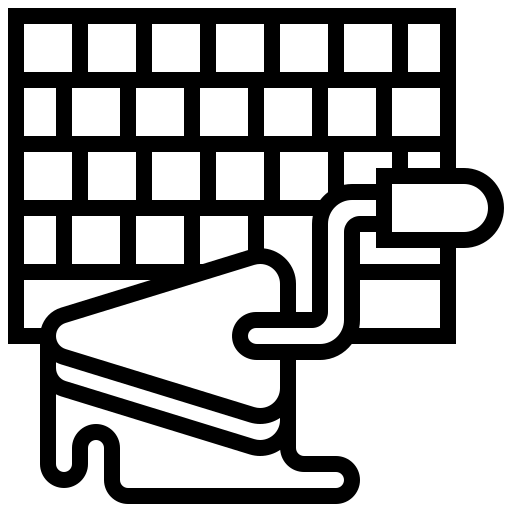 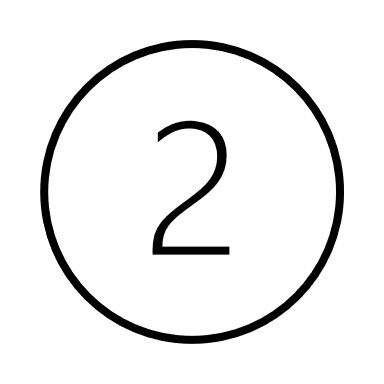 Results and Discussion
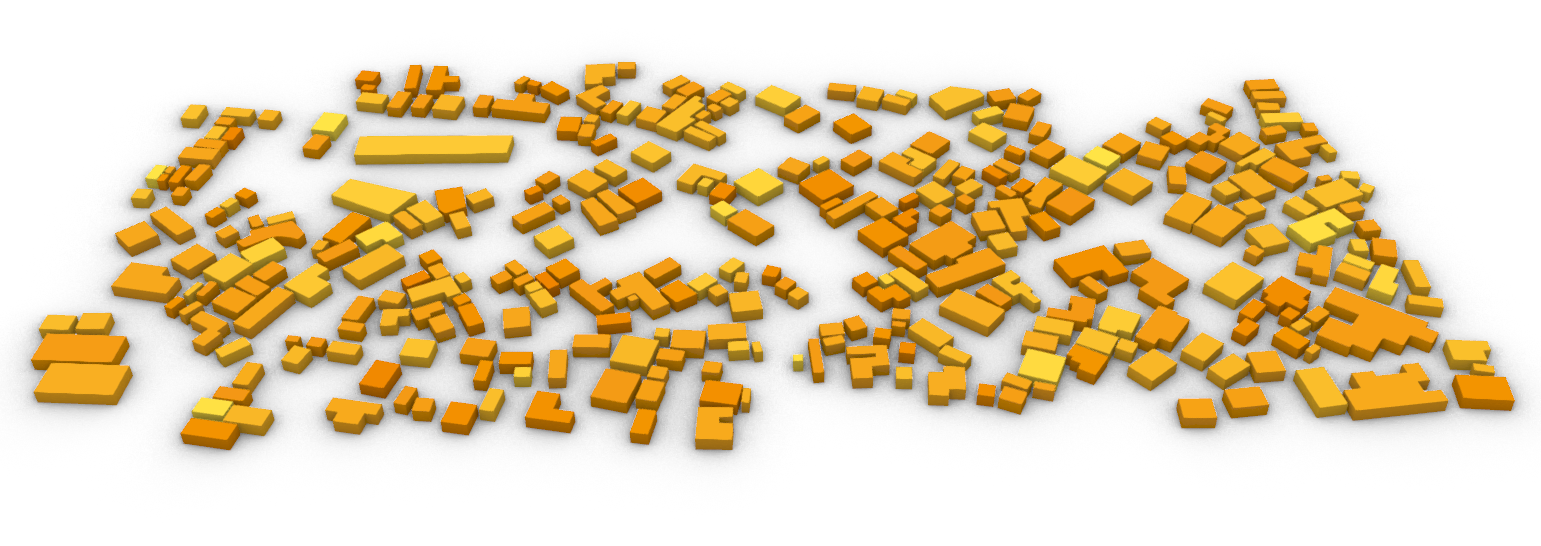 3
Walls
Roof
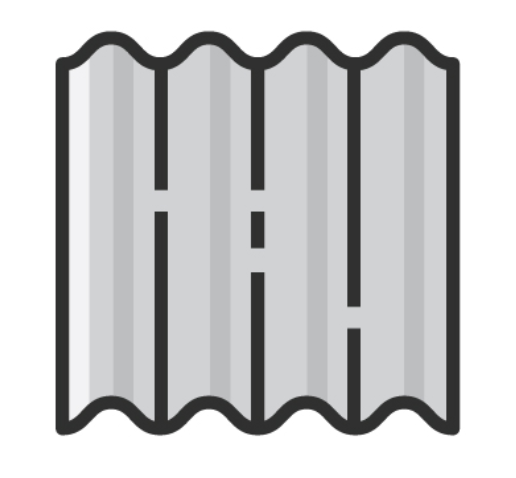 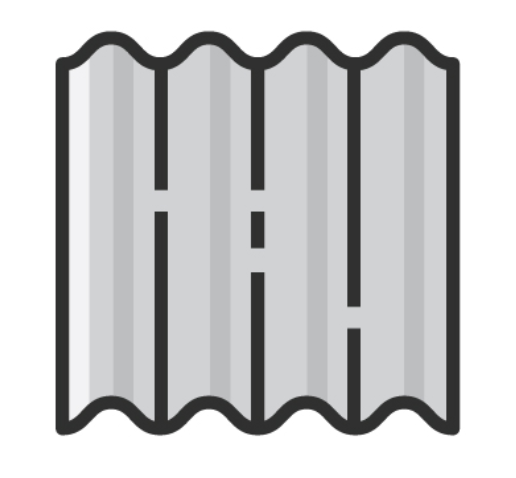 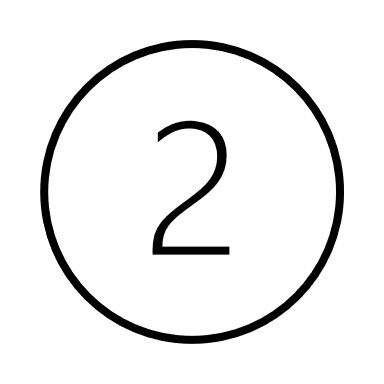 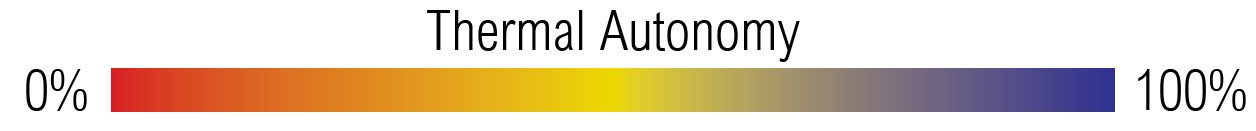 4
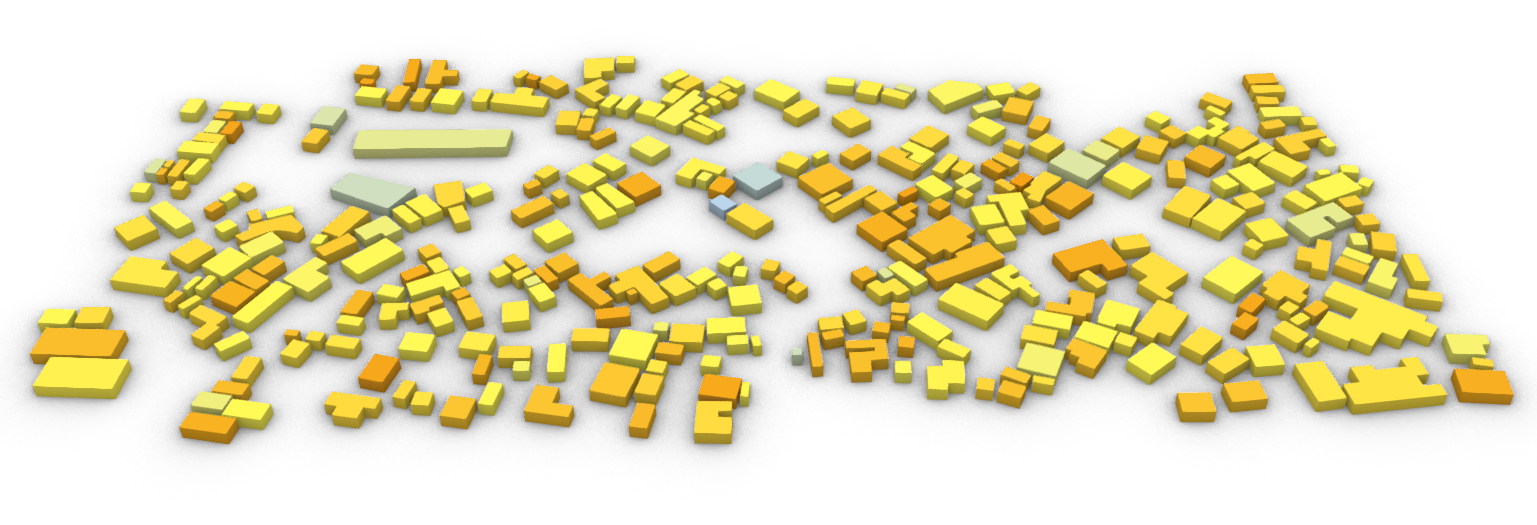 Walls
Roof
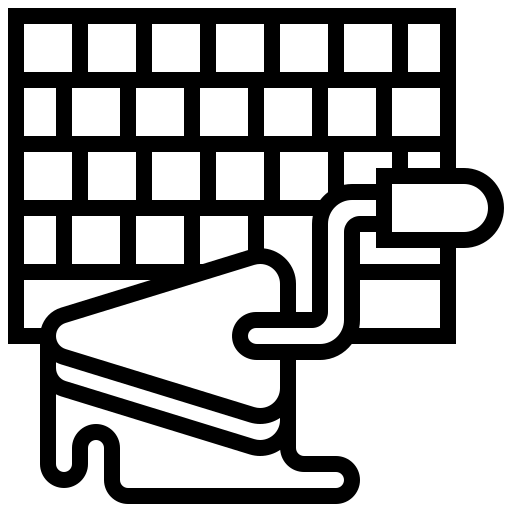 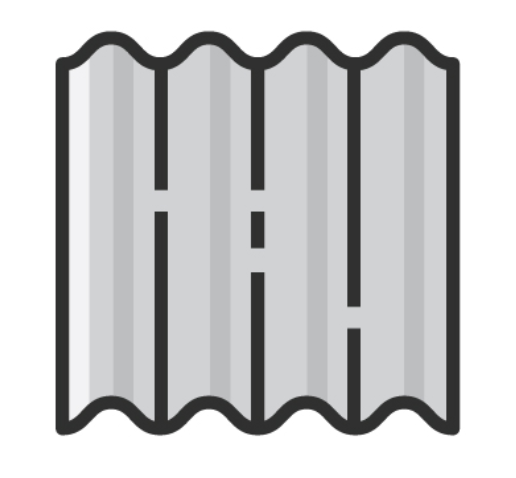 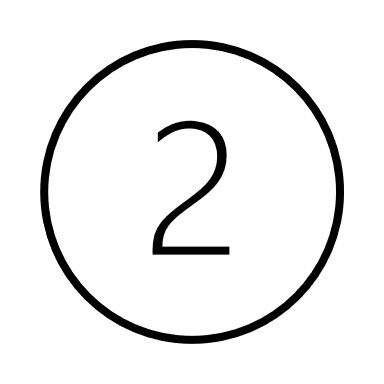 Results and Discussion
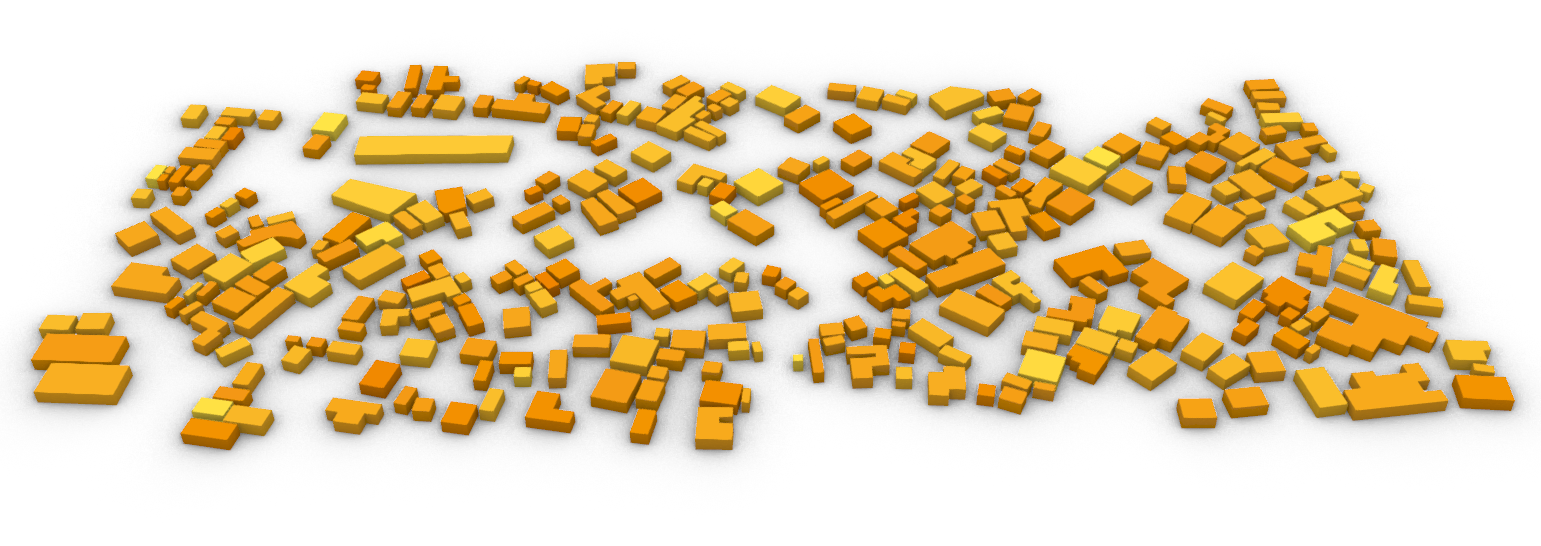 3
27% < TA < 43%
Average 34%
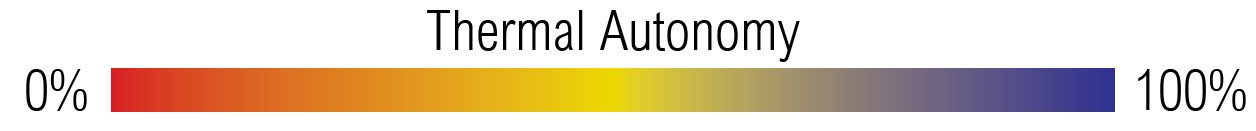 4
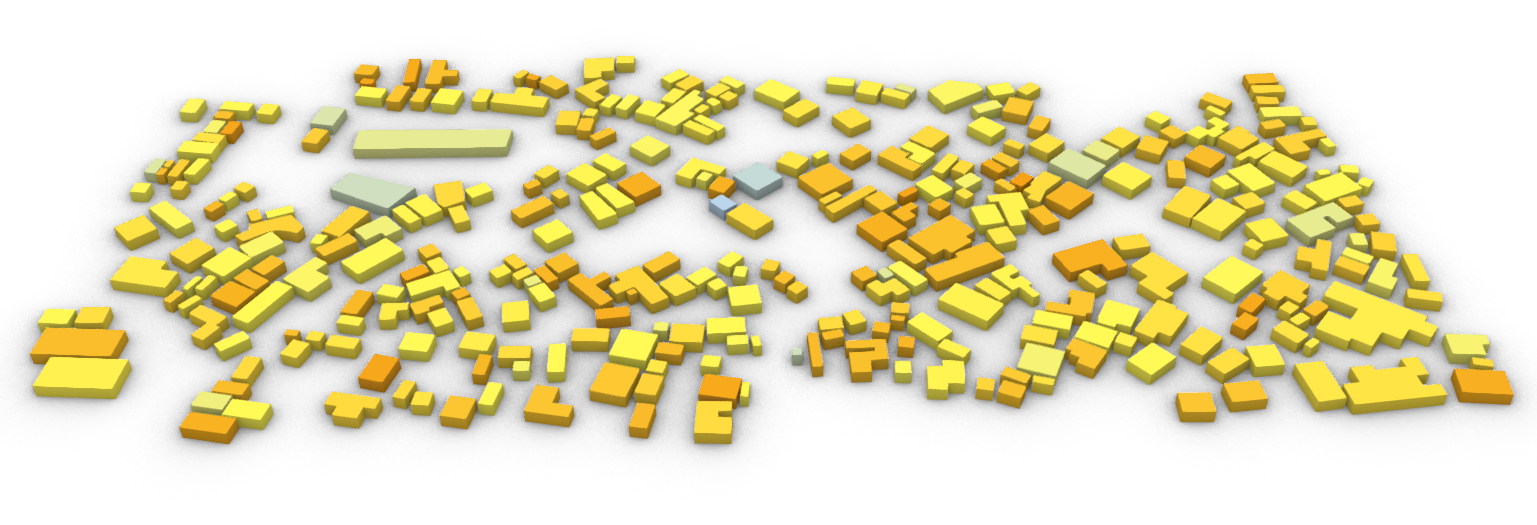 Results and Discussion
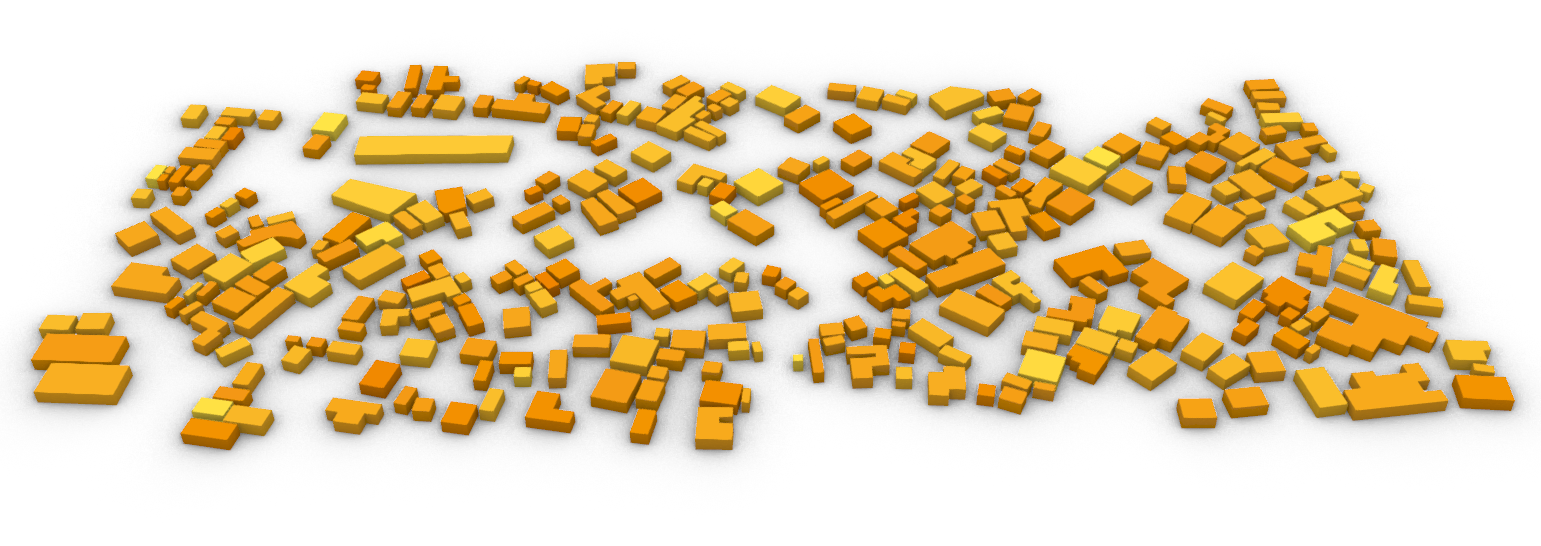 3
27% < TA < 43%
Average 34%
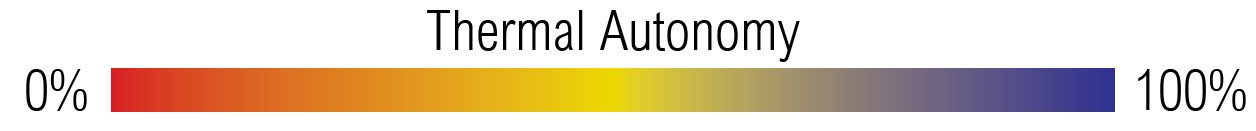 4
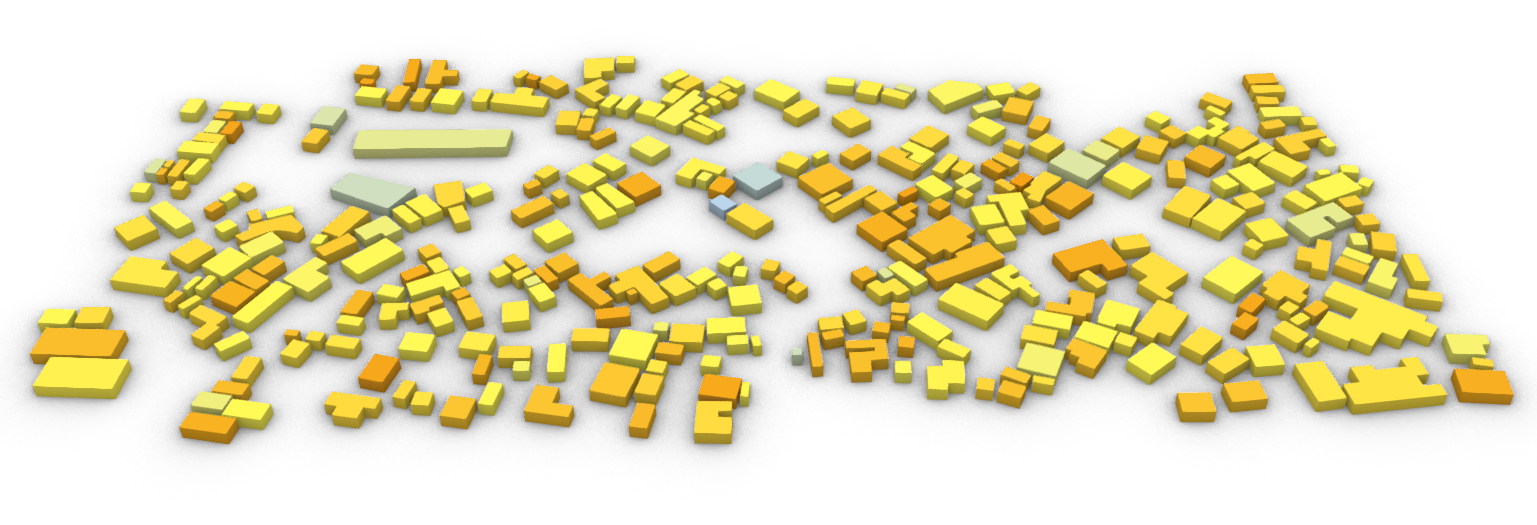 33% < TA < 69%
Average 44%
Results and Discussion
5
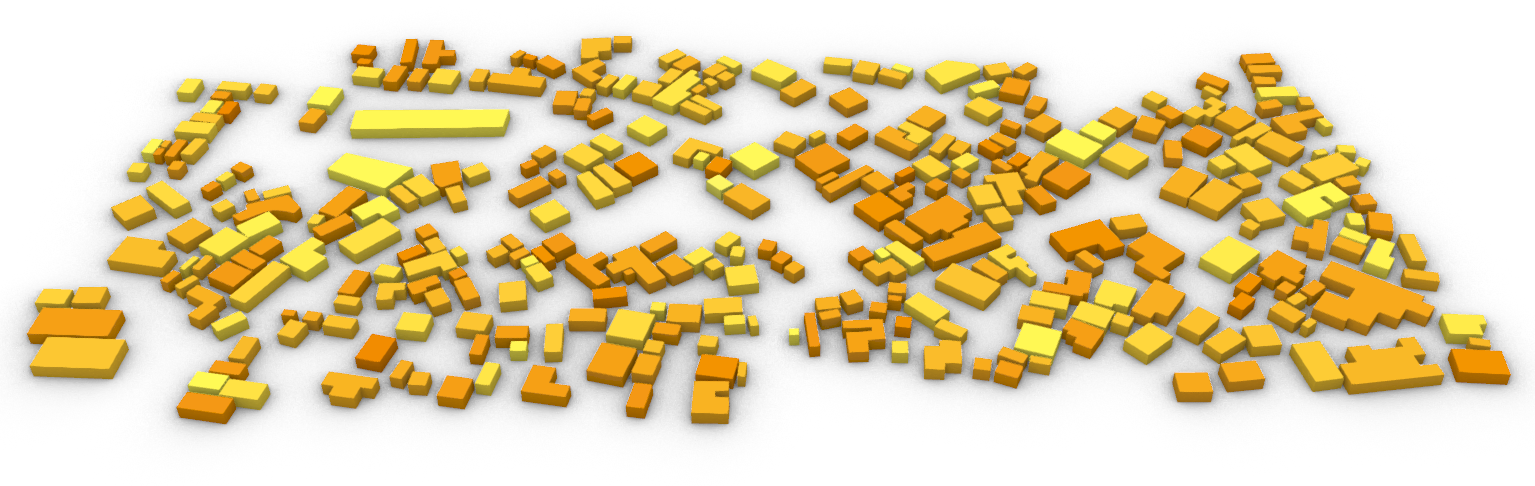 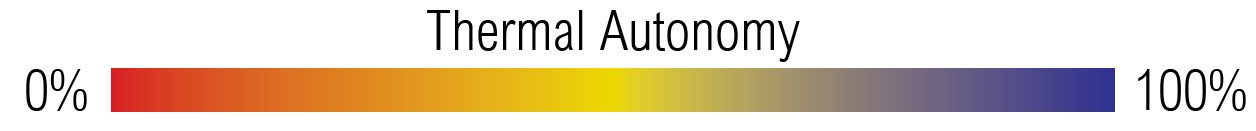 4
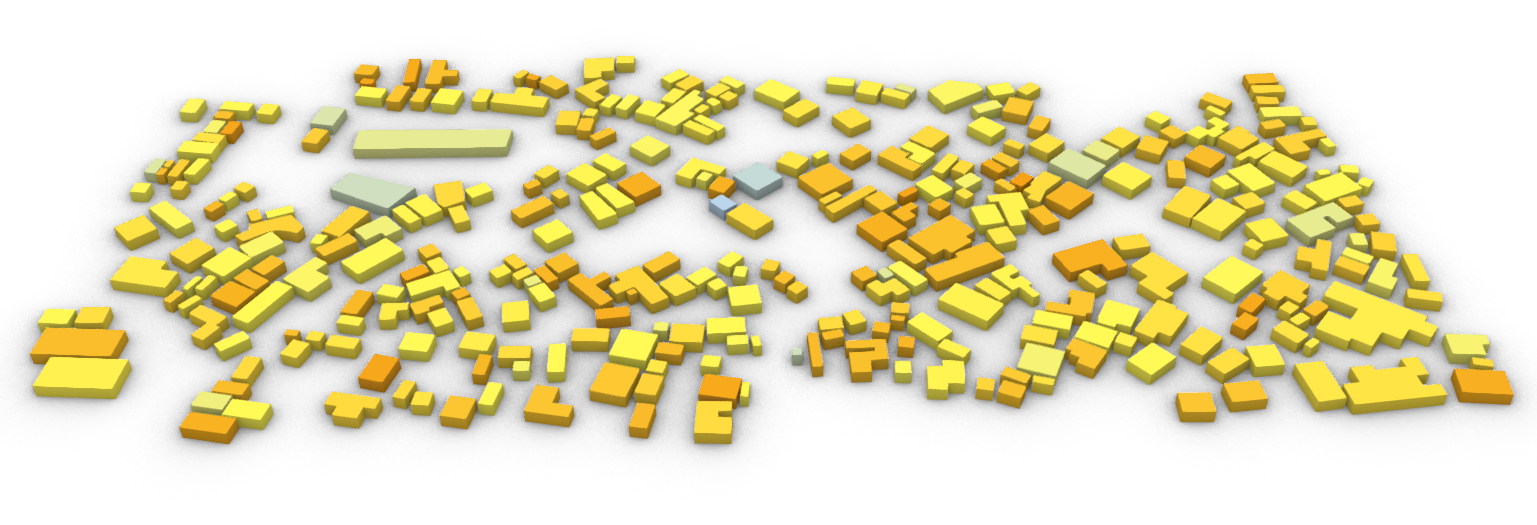 33% < TA < 69%
Average 44%
Results and Discussion
5
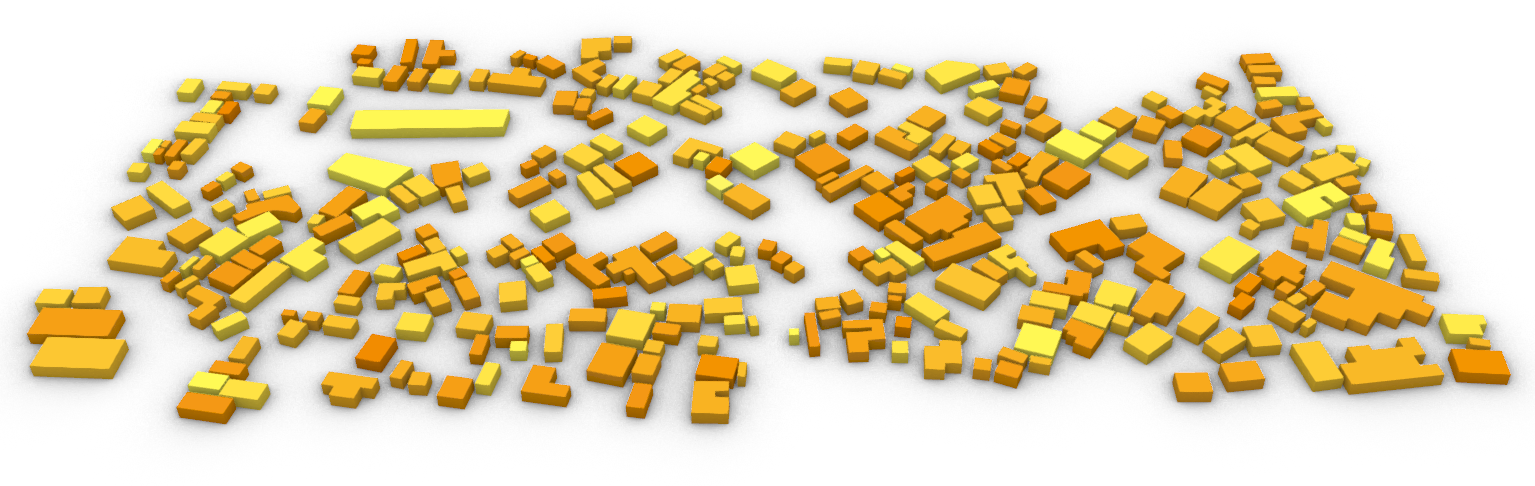 Walls
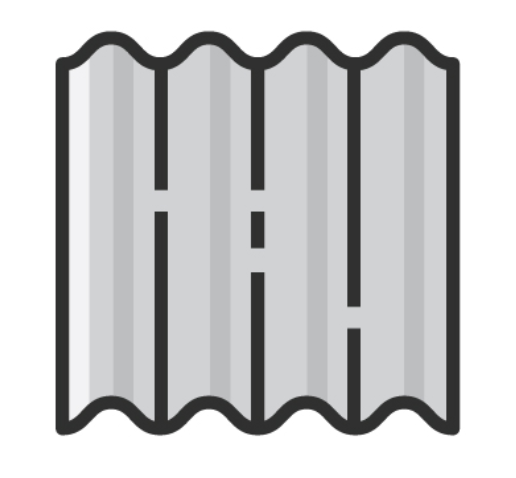 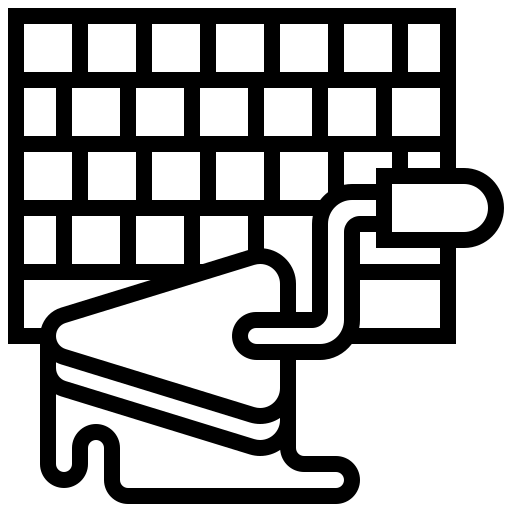 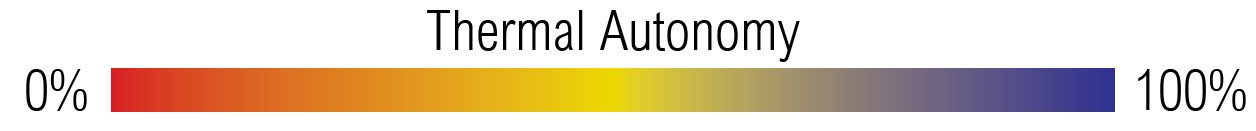 4
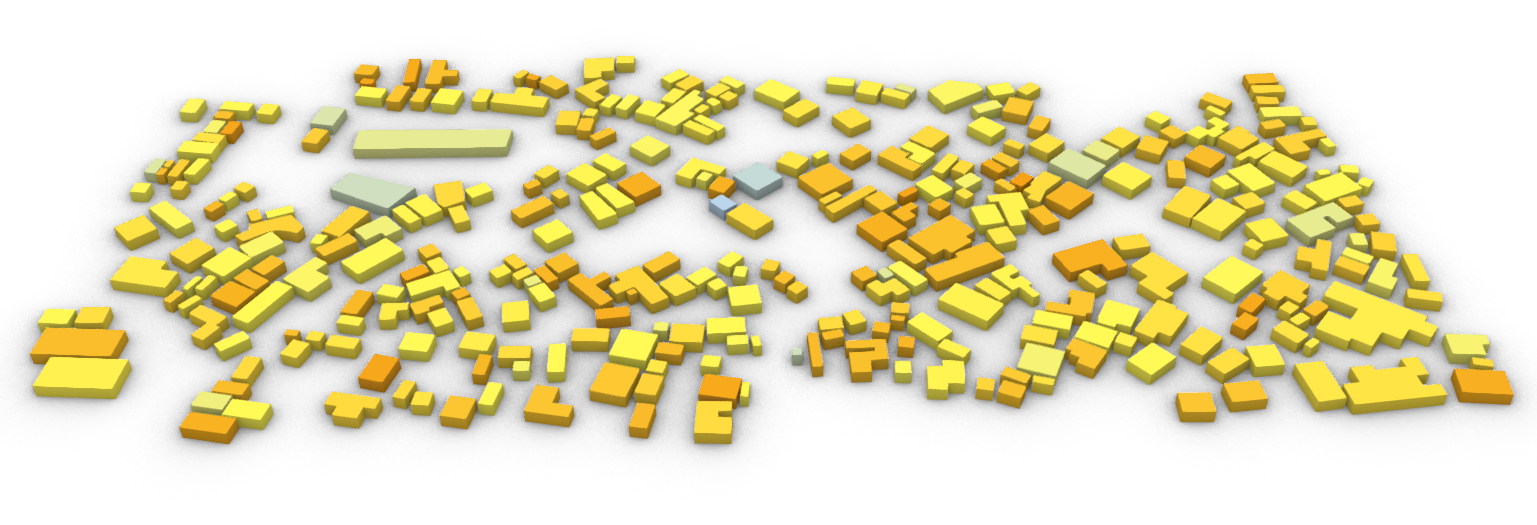 33% < TA < 69%
Average 44%
Results and Discussion
5
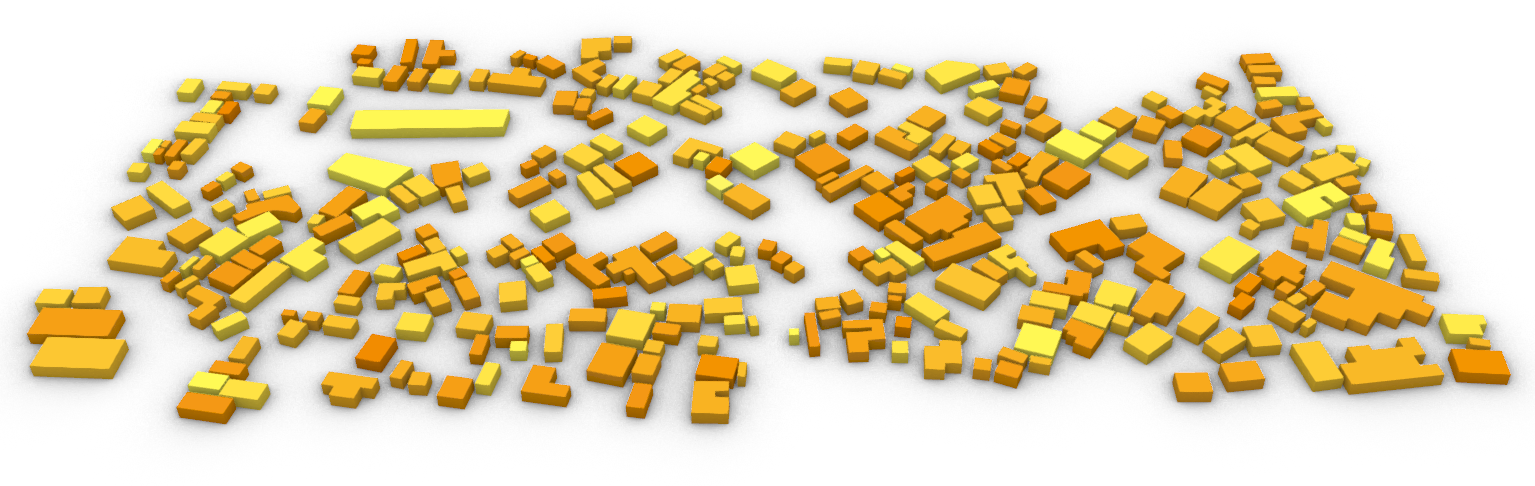 29% < TA < 54%
Average 38%
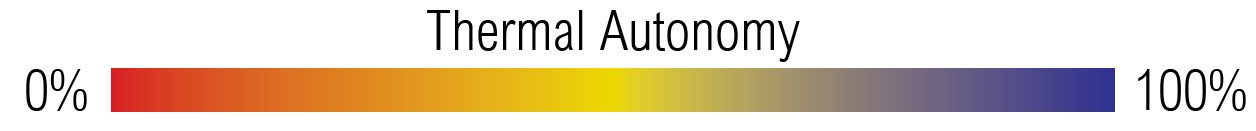 4
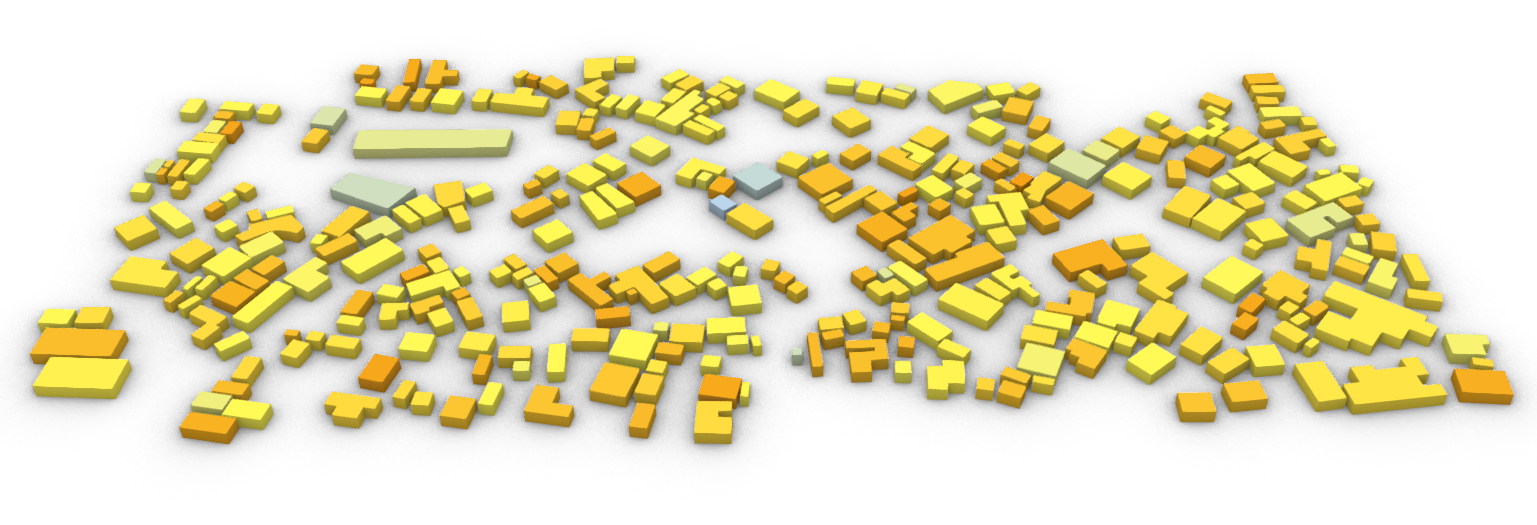 33% < TA < 69%
Average 44%
Results and Discussion
Roof type 1
Roof type 2
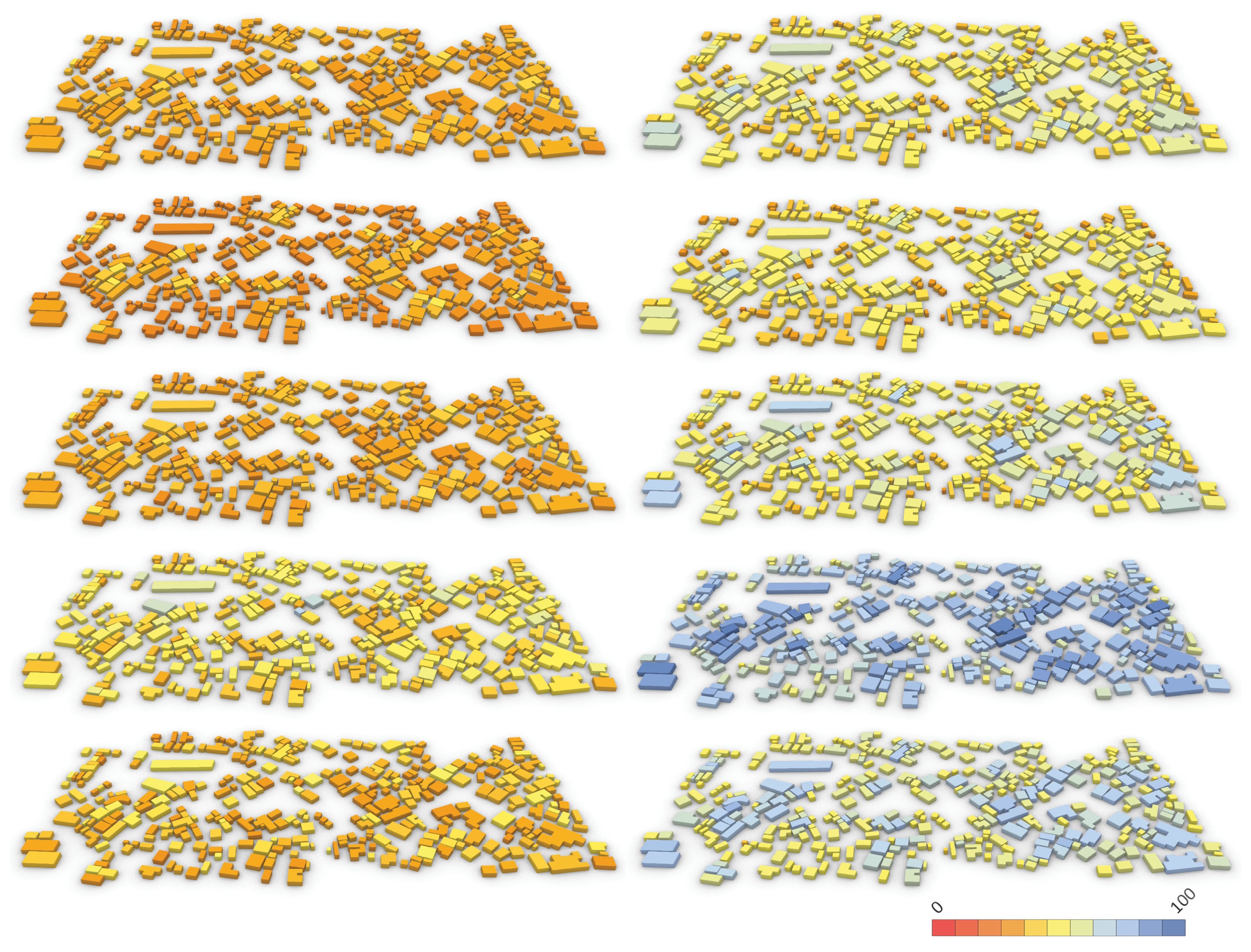 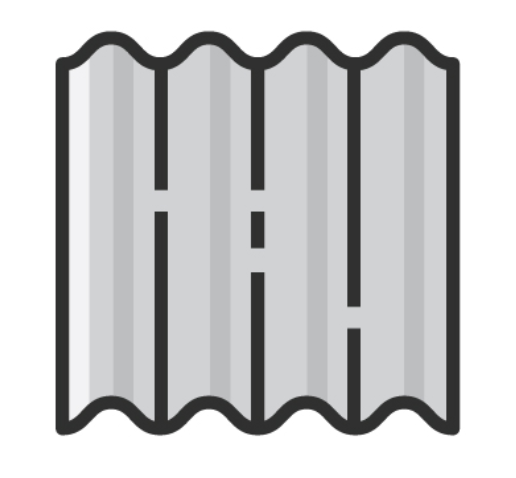 Wall type 1
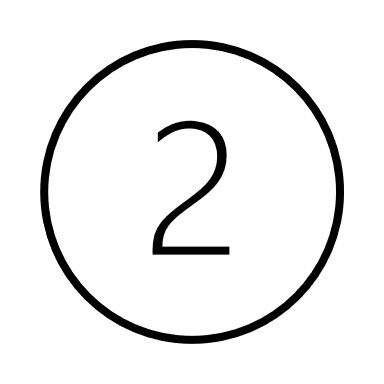 Wall type 2
Wall type 3
Wall type 4
Wall type 5
Results and Discussion
Roof type 1
Roof type 2
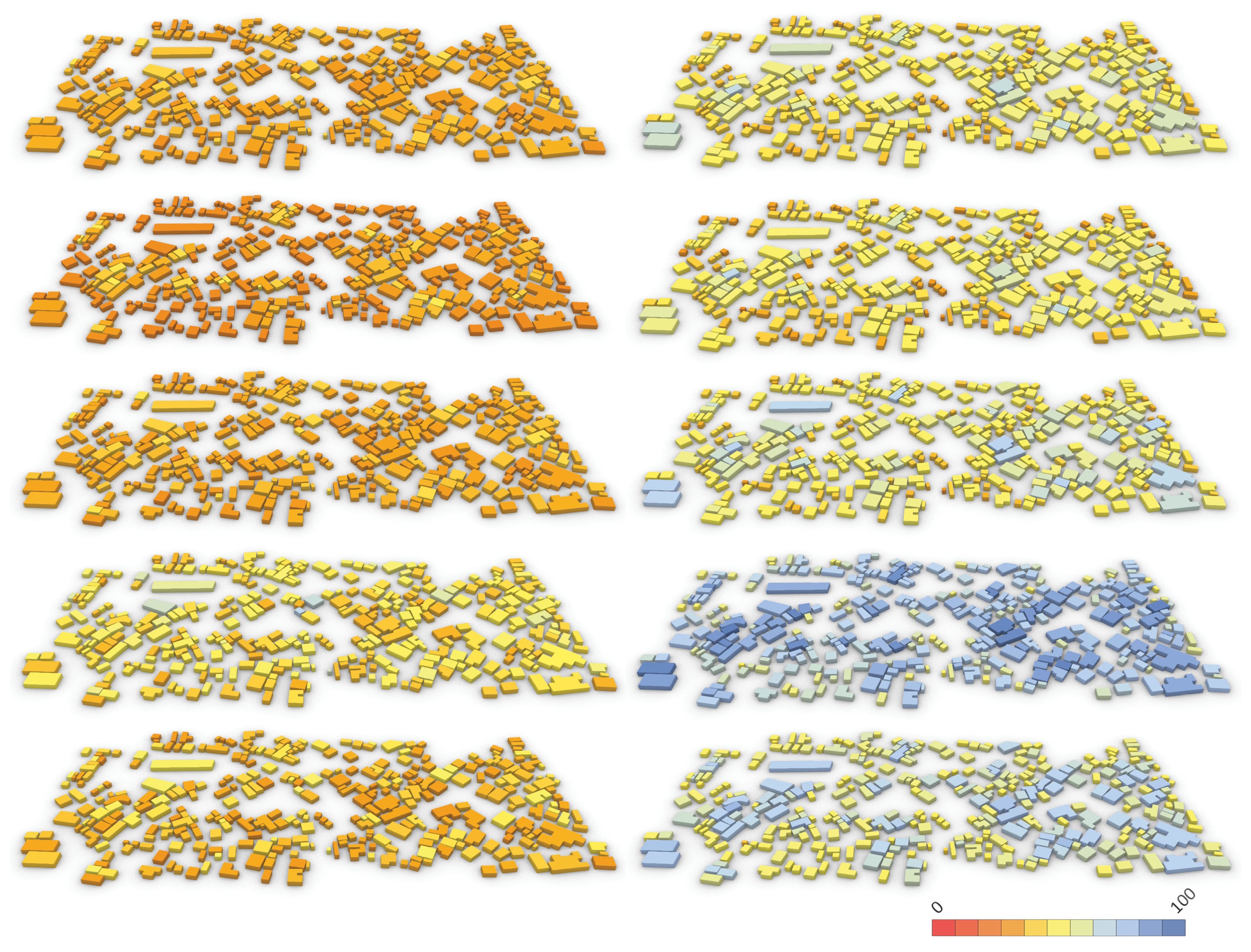 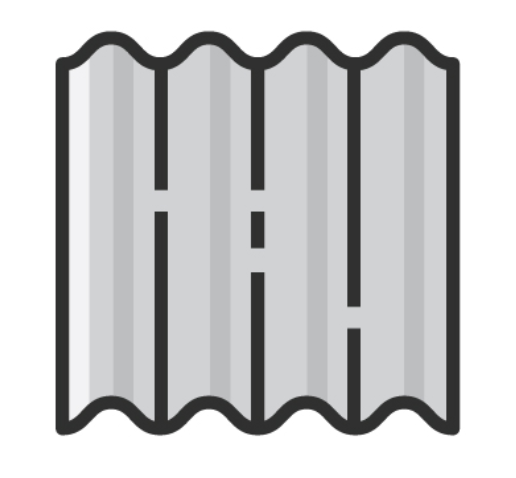 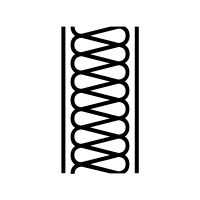 Wall type 1
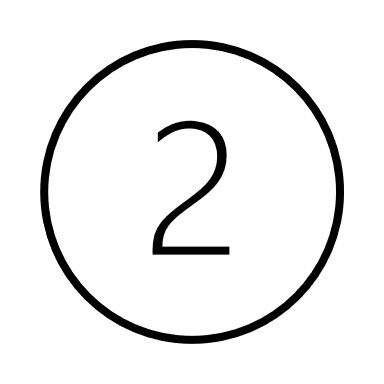 Wall type 2
Wall type 3
Wall type 4
Wall type 5
Results and Discussion
Roof type 1
Roof type 2
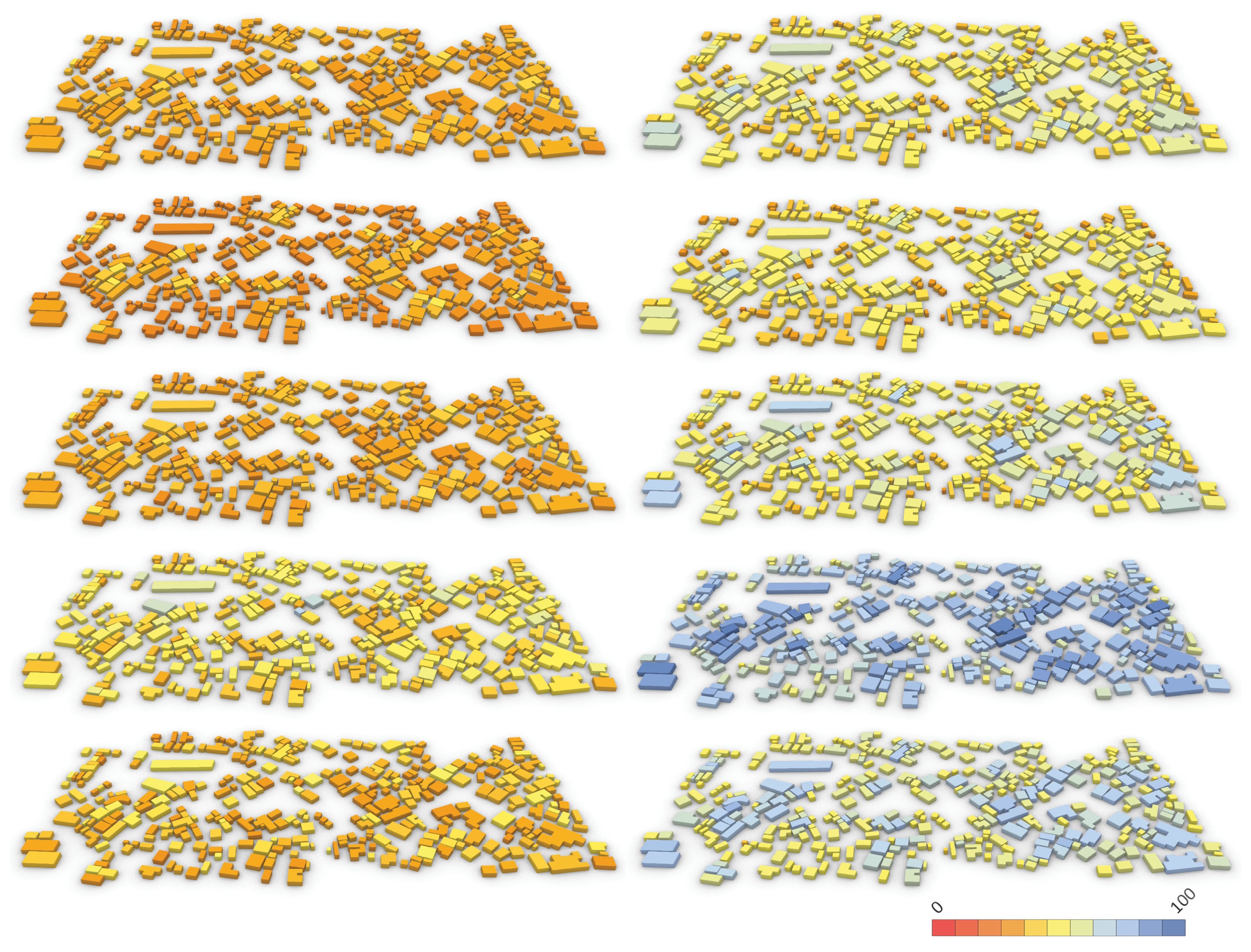 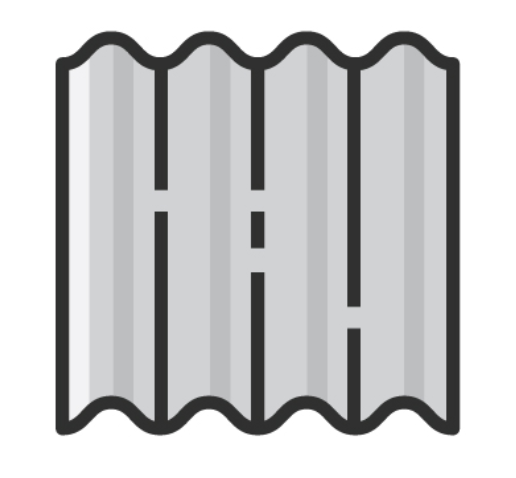 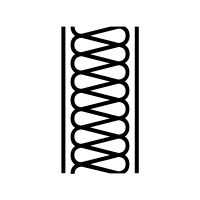 Wall type 1
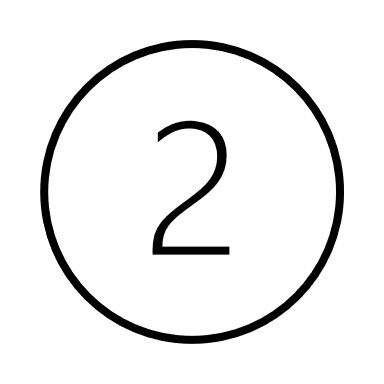 Wall type 2
Roof upgrade
Wall type 3
Wall type 4
Wall type 5
Results and Discussion
Roof type 1
Roof type 2
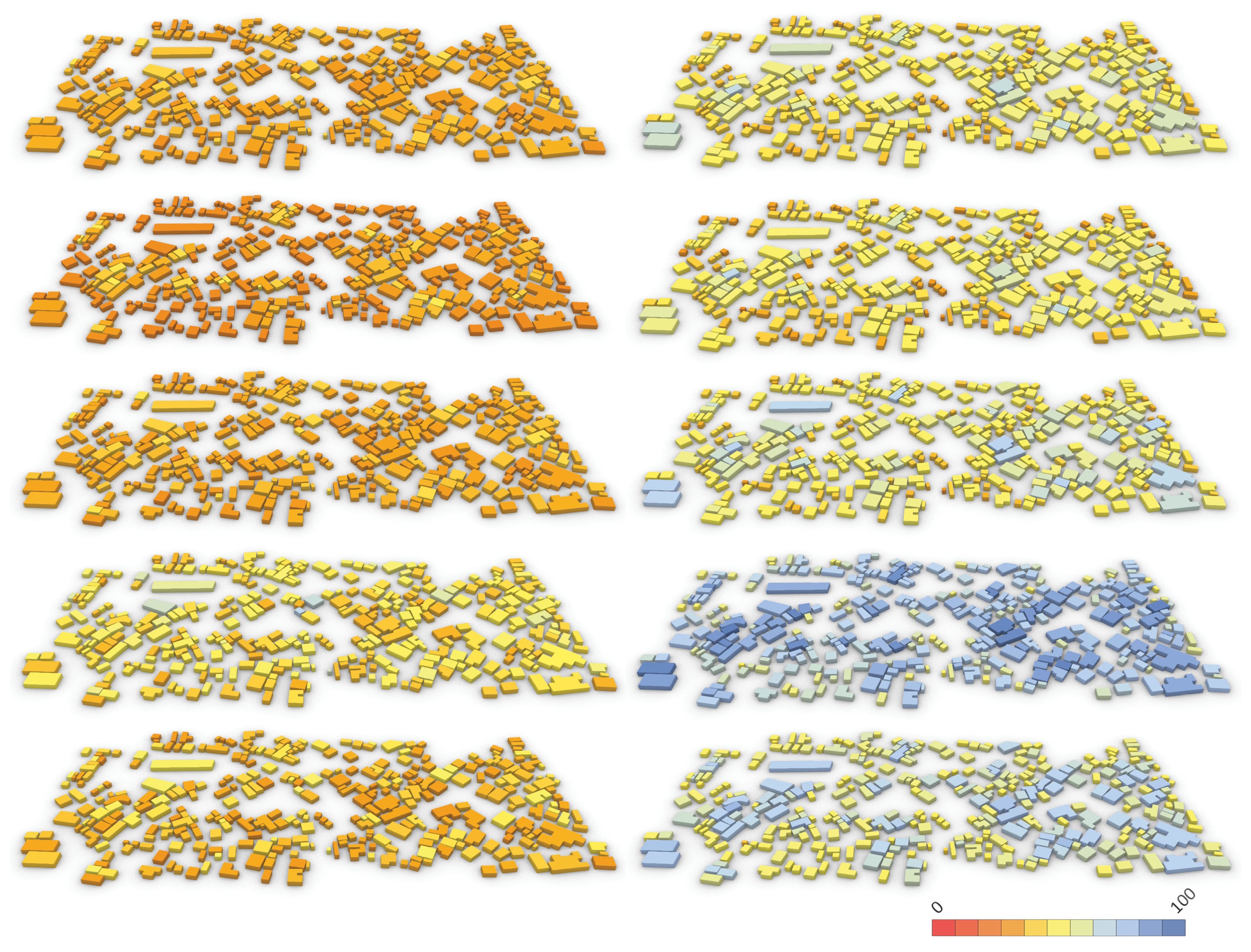 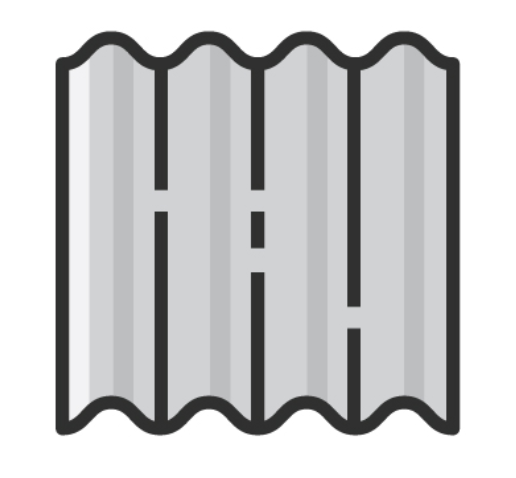 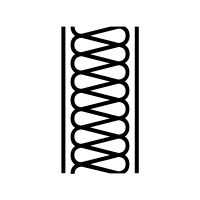 Wall type 1
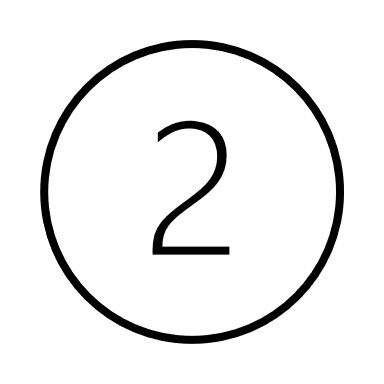 Wall type 2
Roof upgrade
Wall type 3
High TA variation
Wall type 4
Wall type 5
Results and Discussion
Roof type 1
Roof type 2
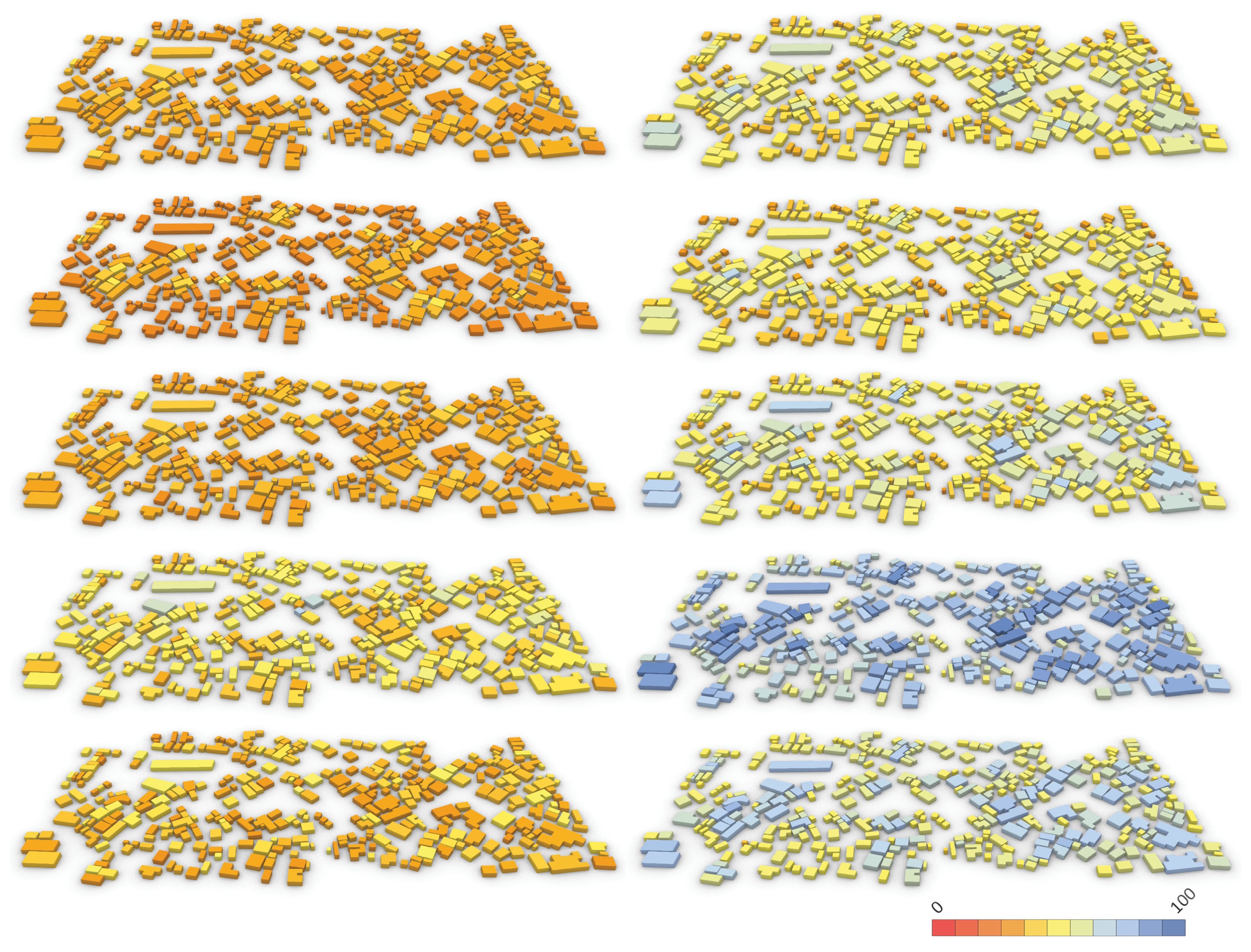 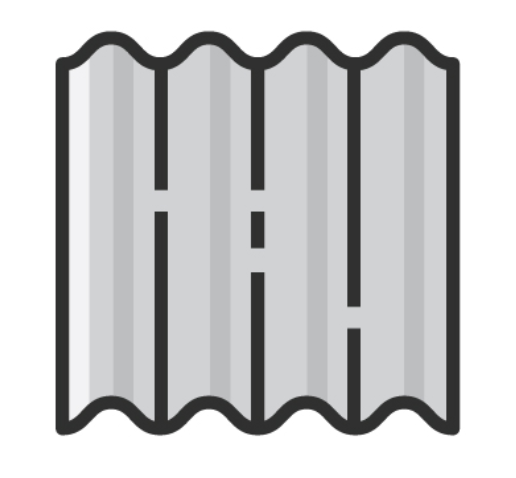 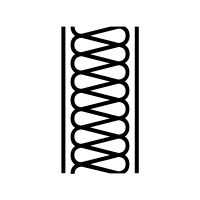 Wall type 1
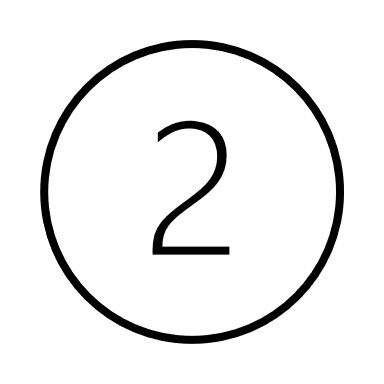 Wall type 2
Roof upgrade
Wall type 3
High TA variation
Wall type 4
Area
Wall type 5
Results and Discussion
Roof type 1
Roof type 2
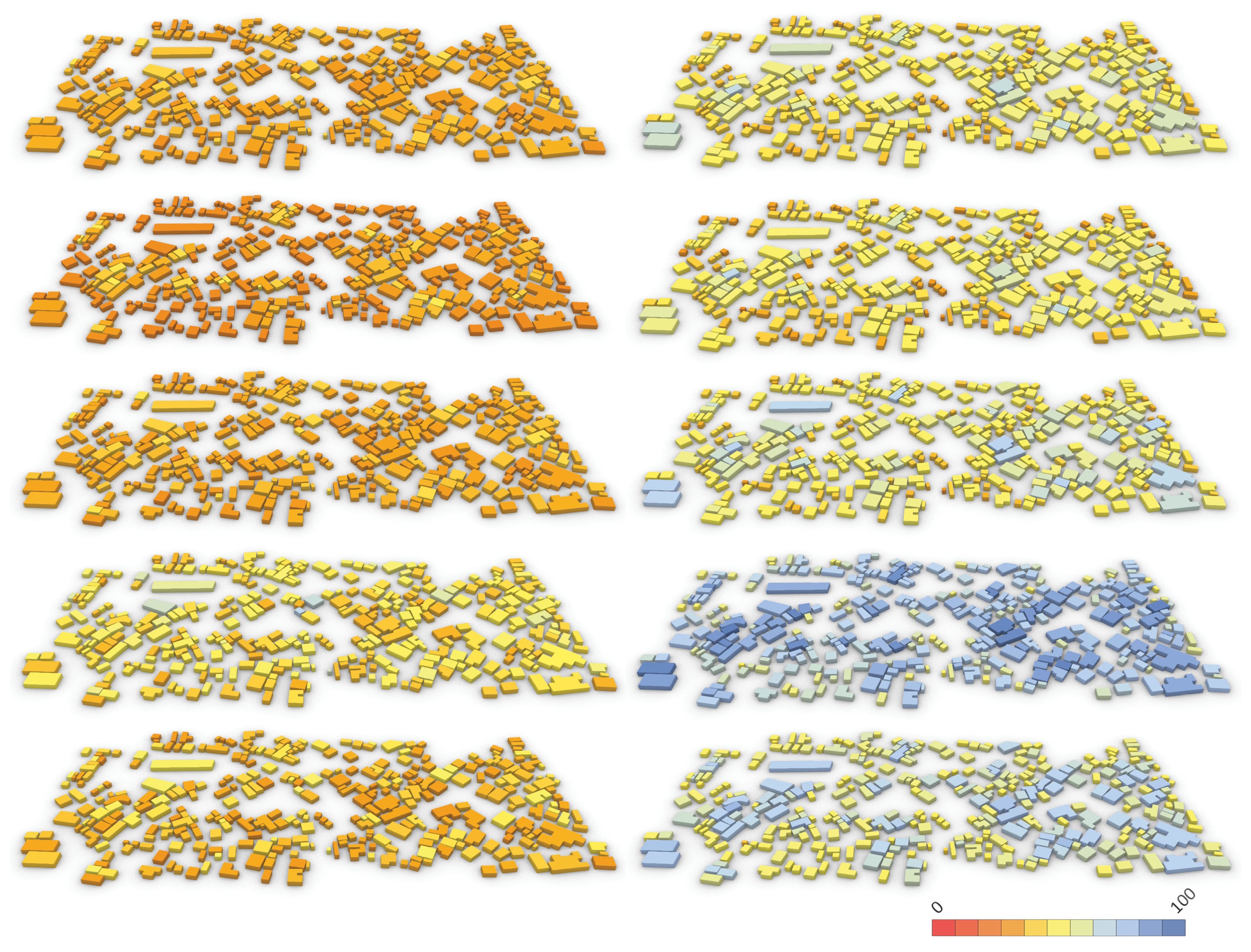 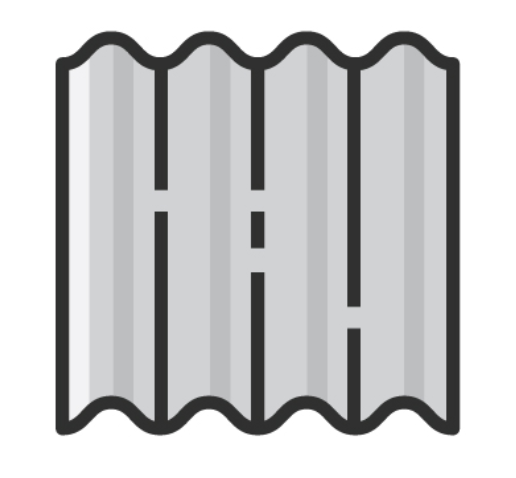 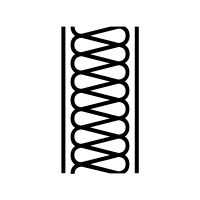 Wall type 1
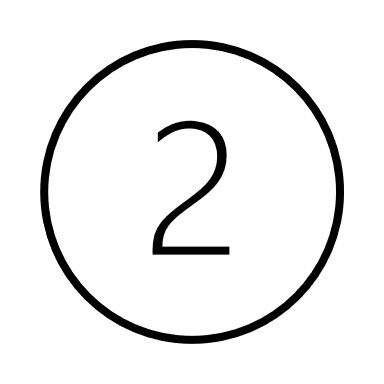 Wall type 2
Roof upgrade
Wall type 3
High TA variation
Wall type 4
Area
Context
Wall type 5
Results and Discussion
Roof type 1
Roof type 2
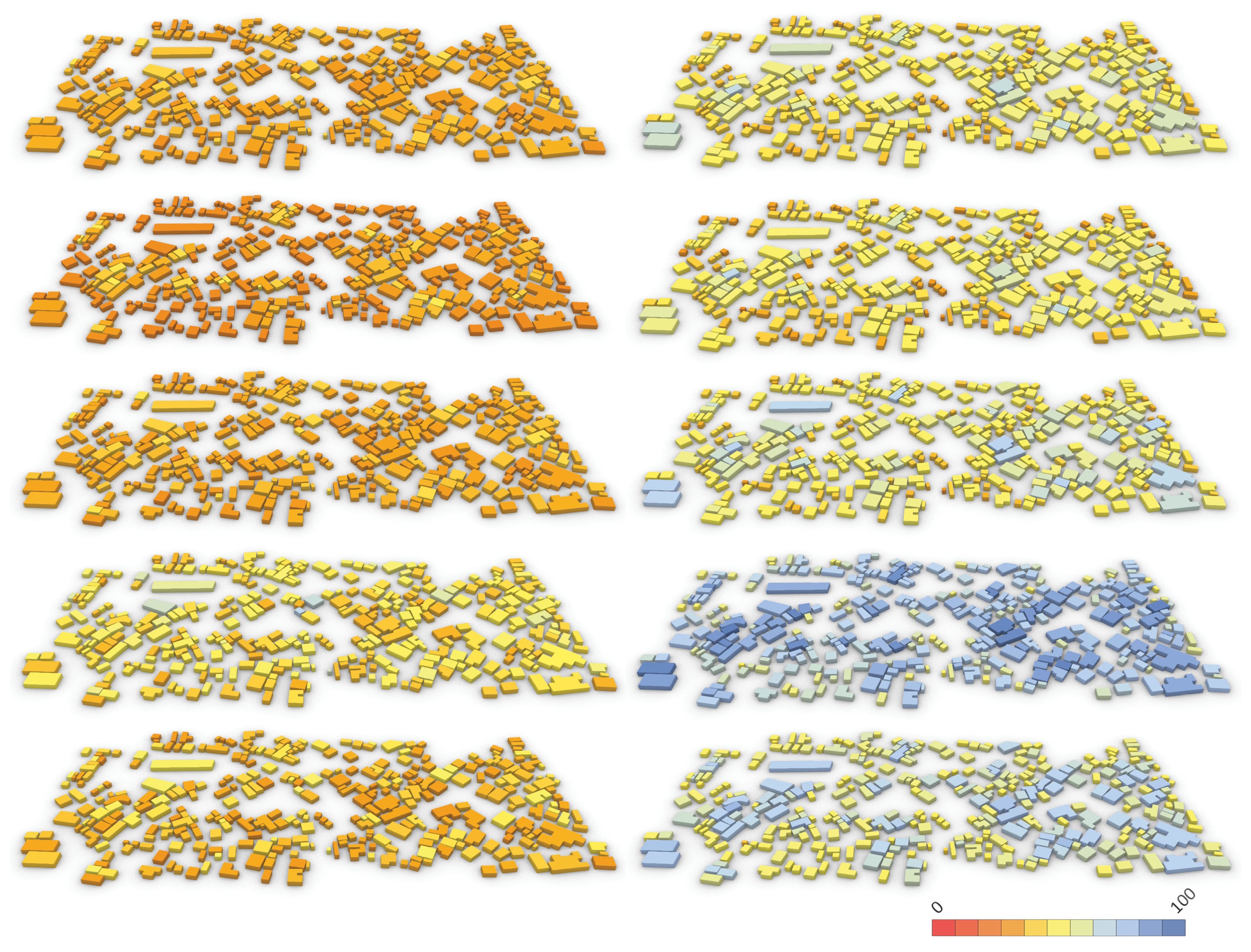 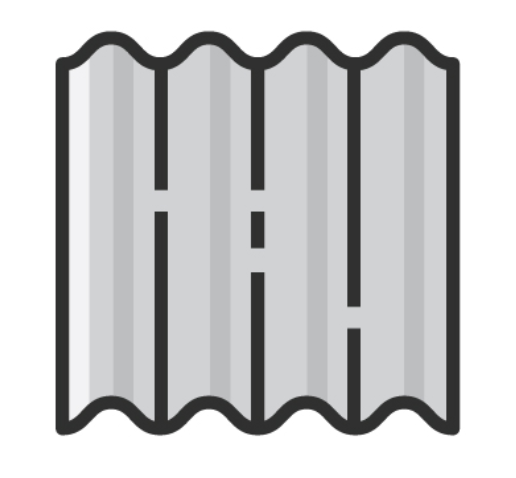 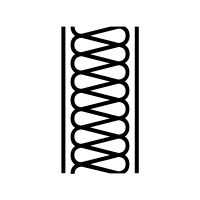 Wall type 1
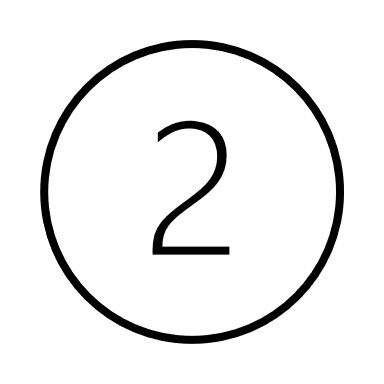 Wall type 2
Roof upgrade
Wall type 3
High TA variation
Wall type 4
Area
Context
Wall type 5
Var(ThermalAutonomy)
Results and Discussion
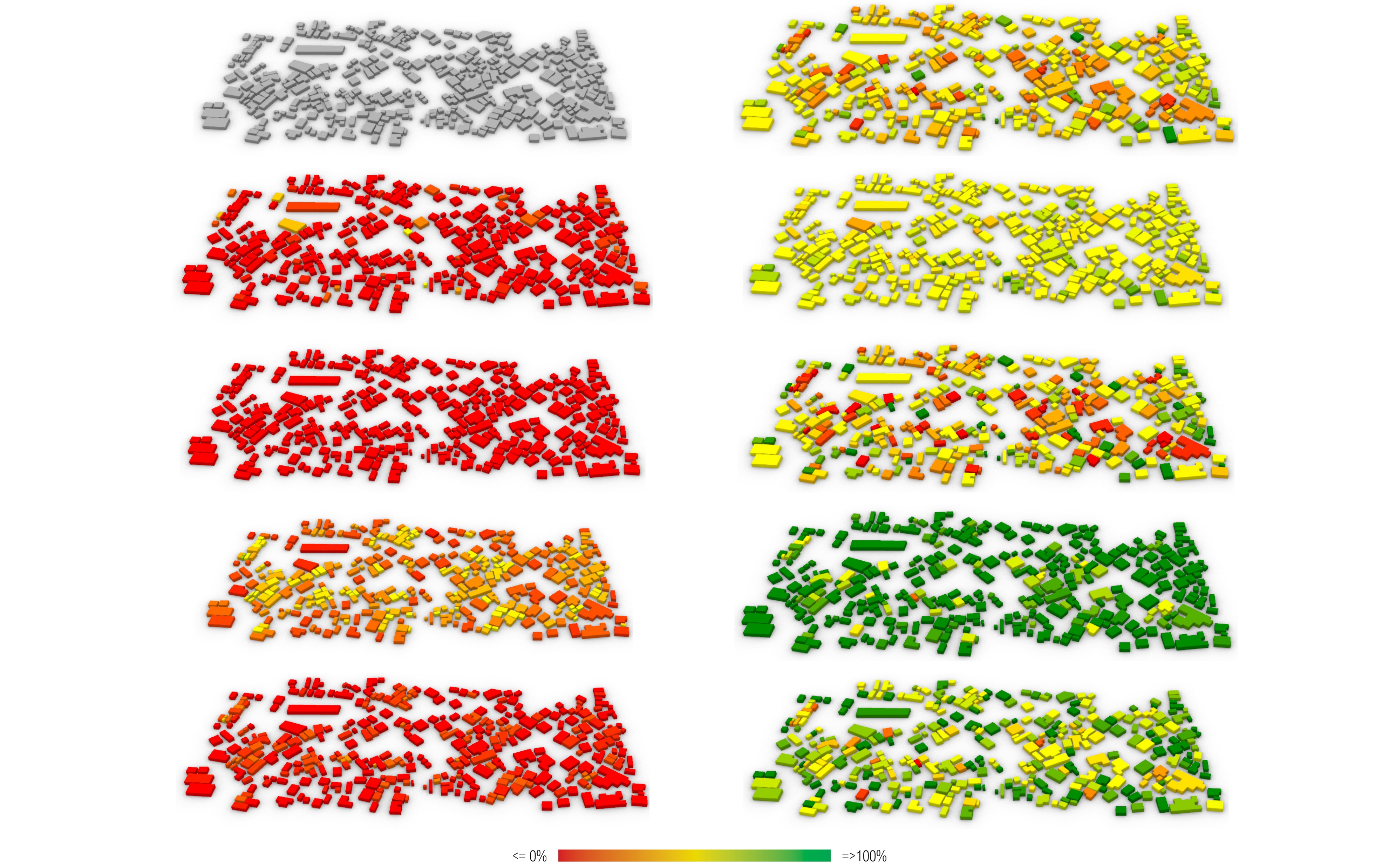 Results and Discussion
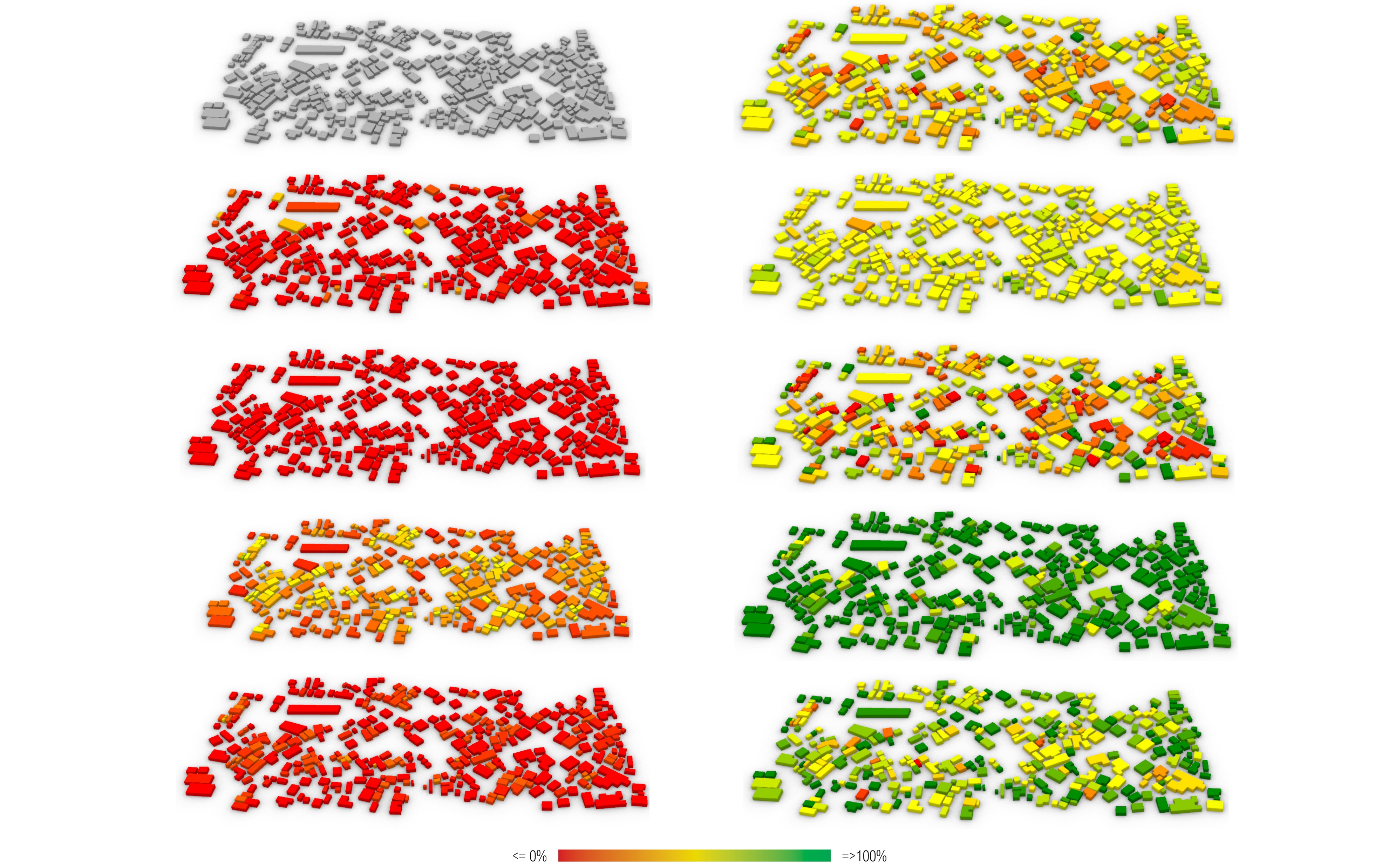 Results and Discussion
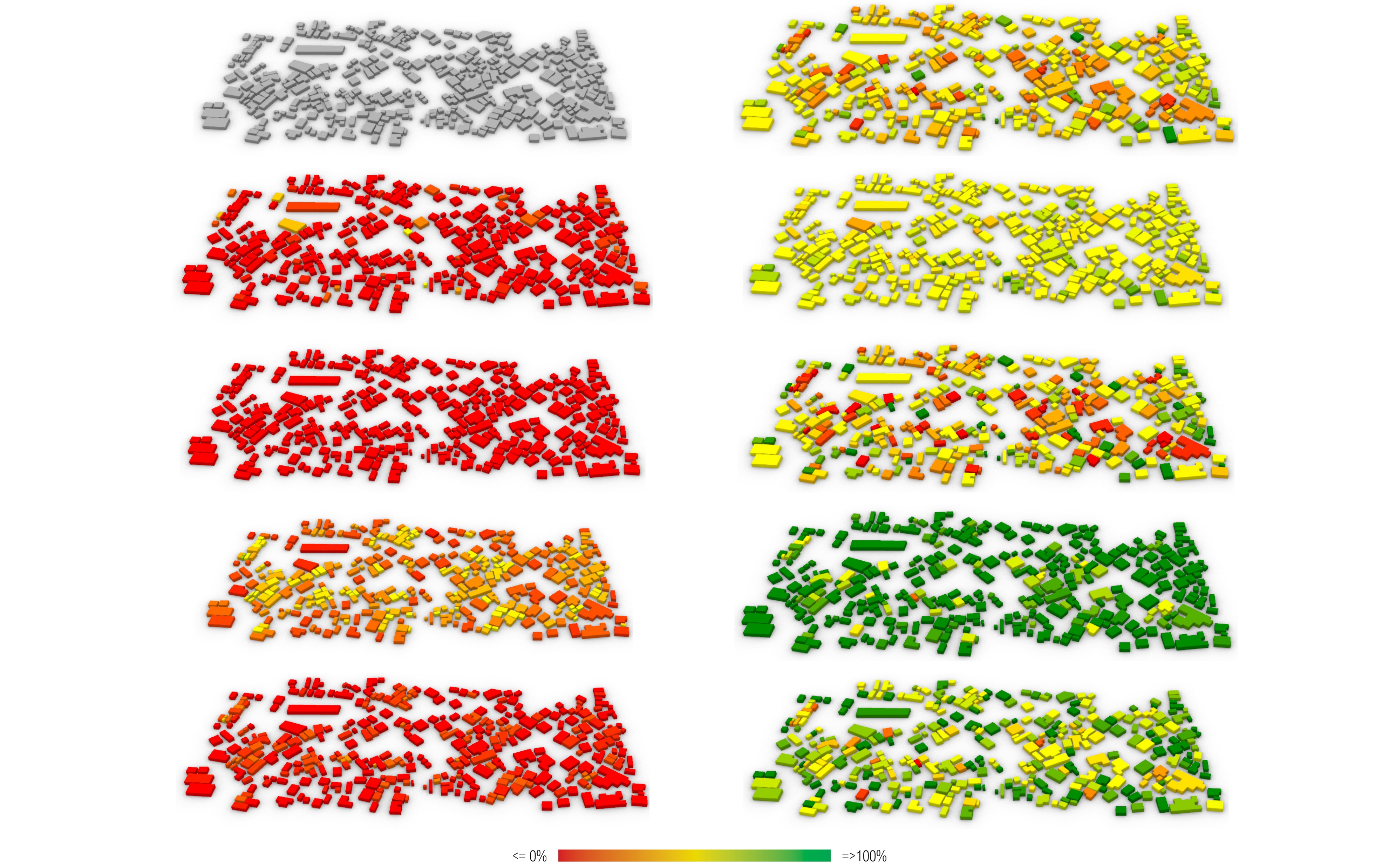 Results and Discussion
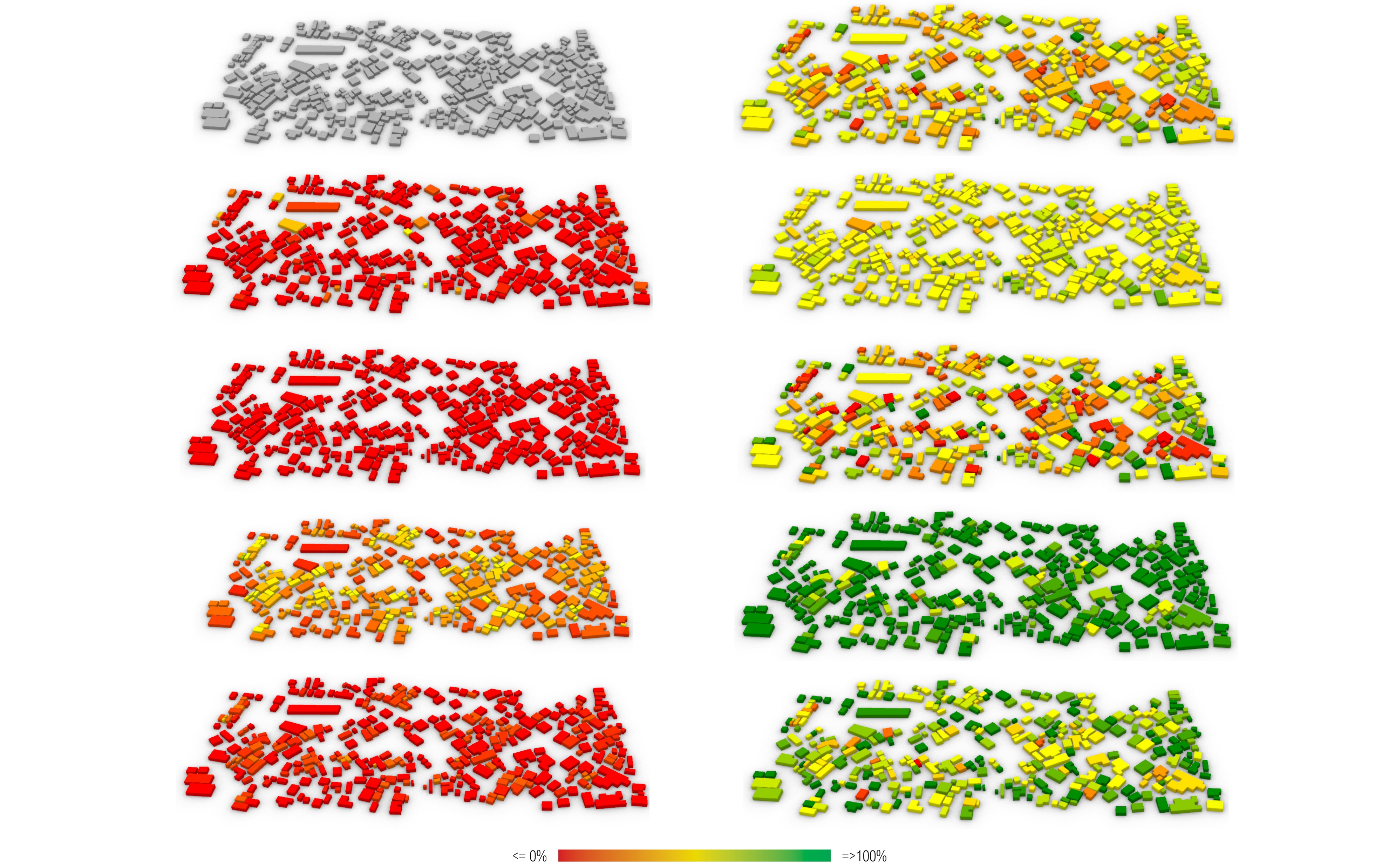 Results and Discussion
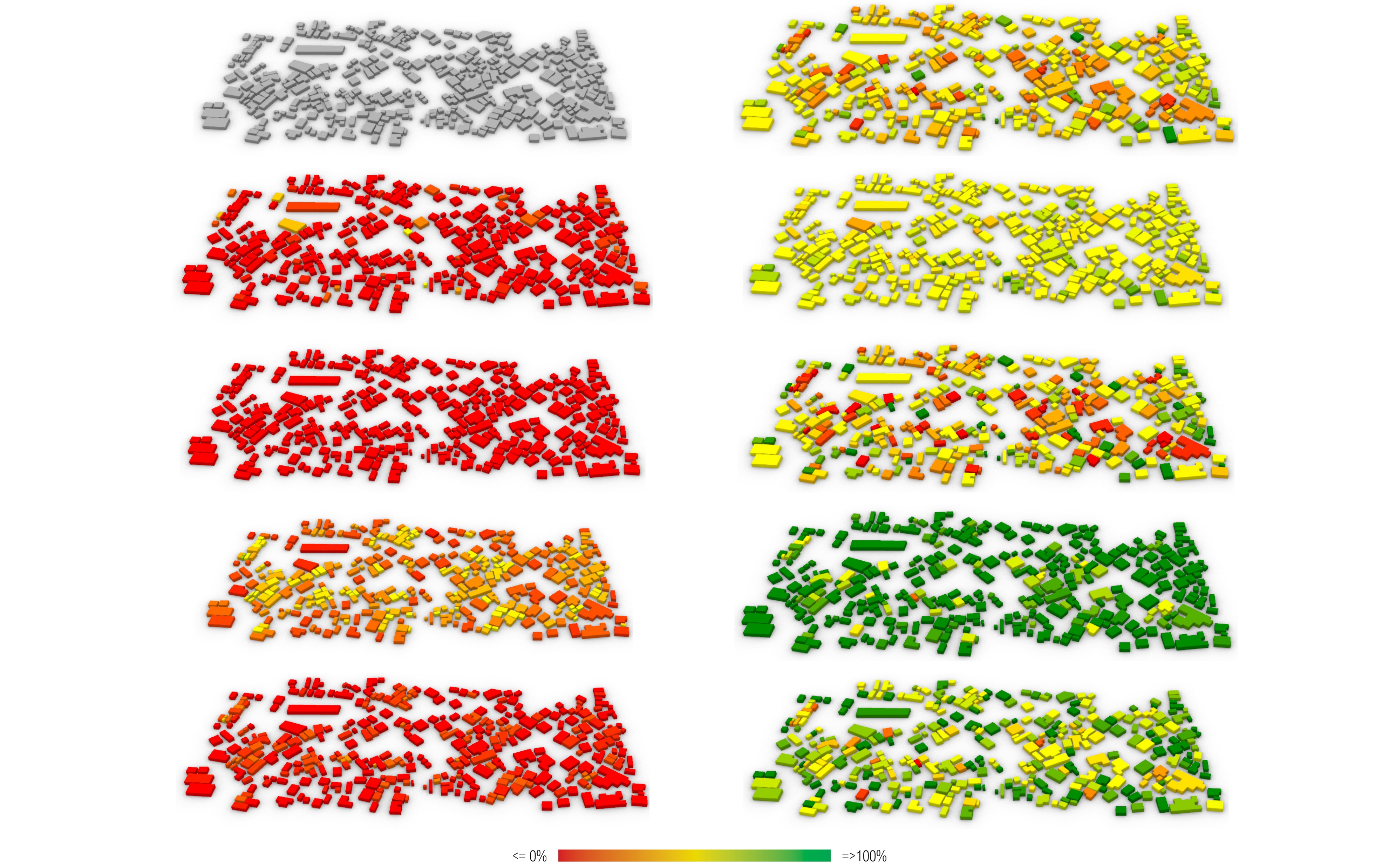 Results and Discussion
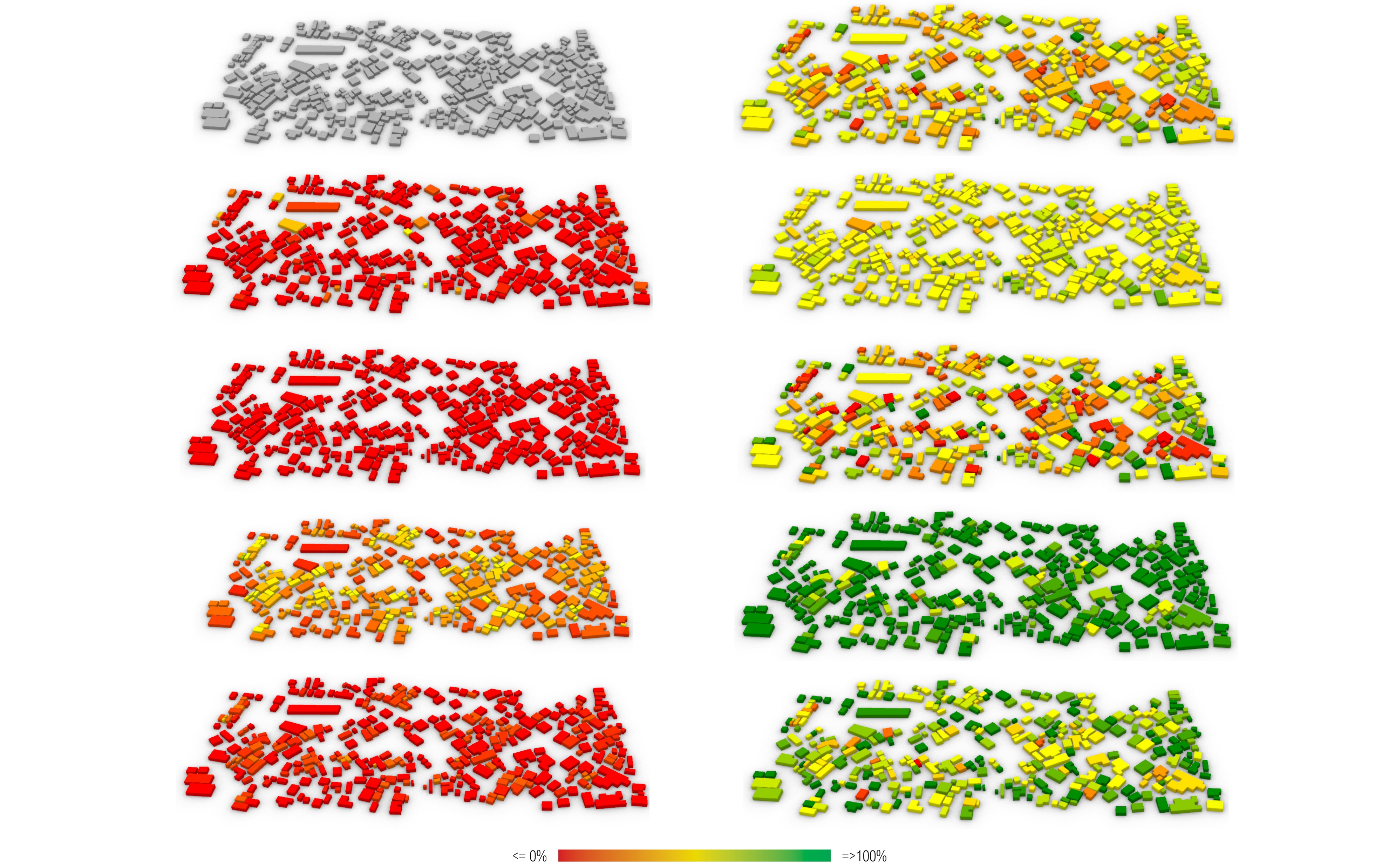 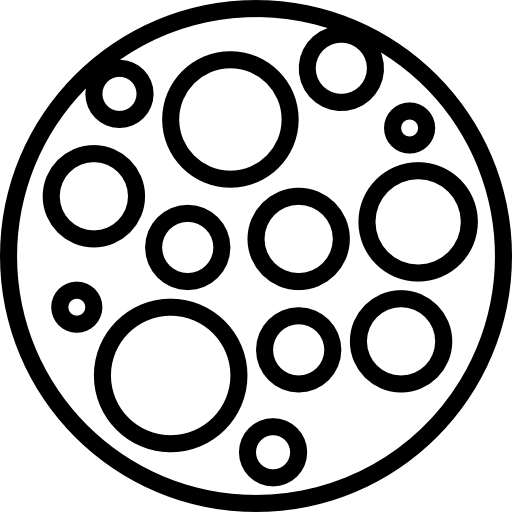 Results and Discussion
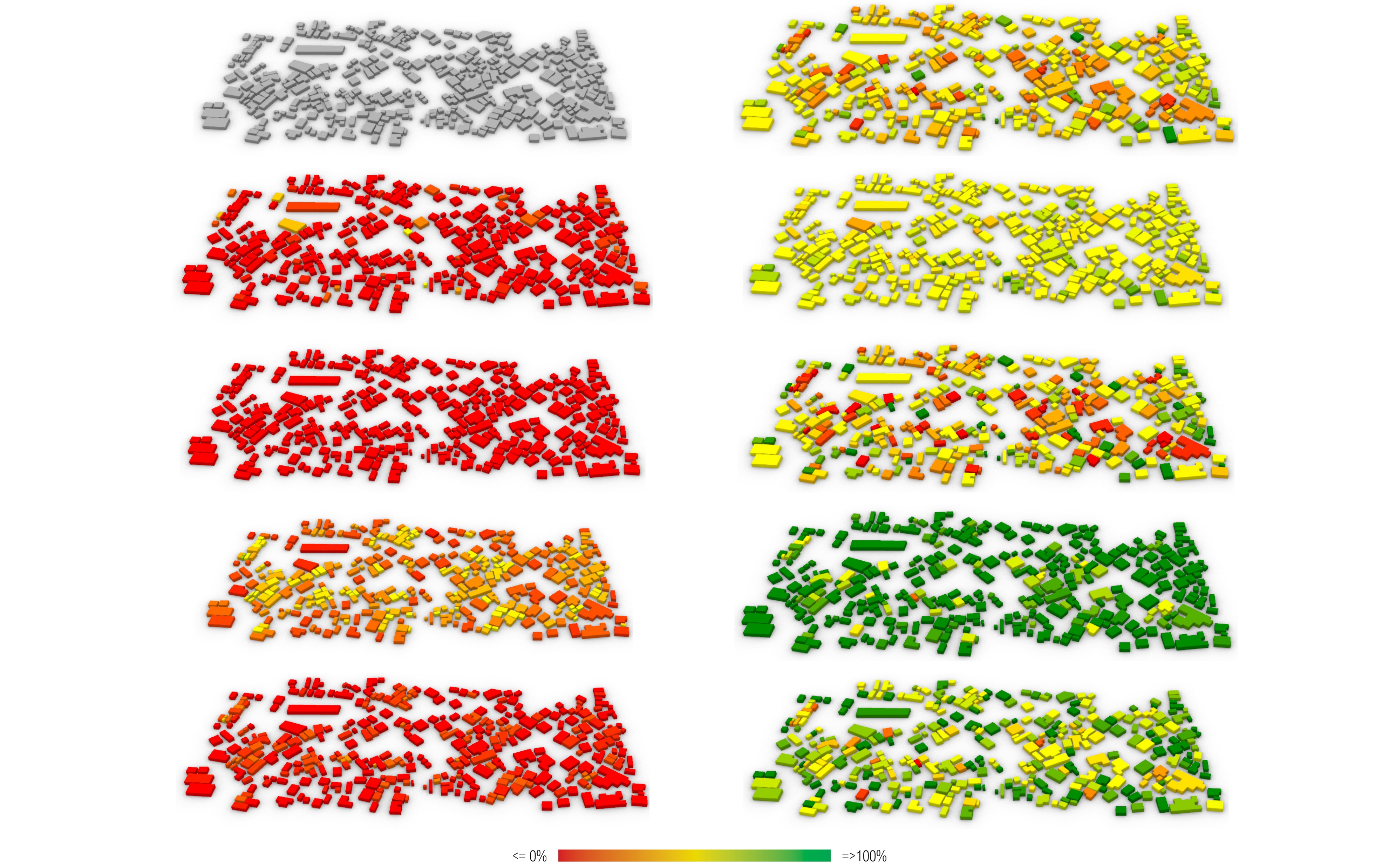 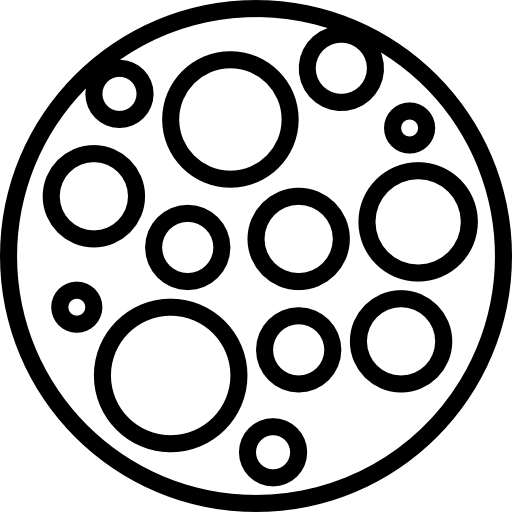 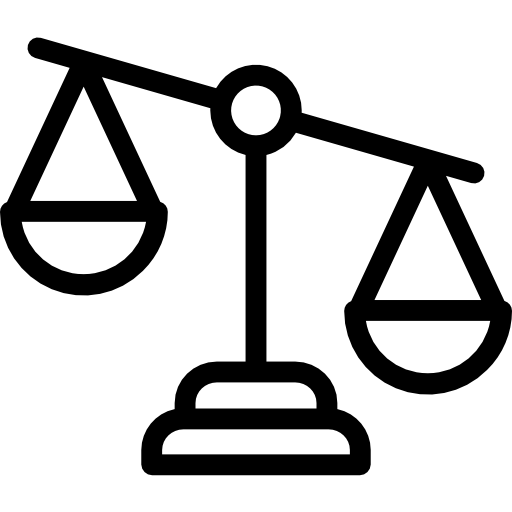 Results and Discussion
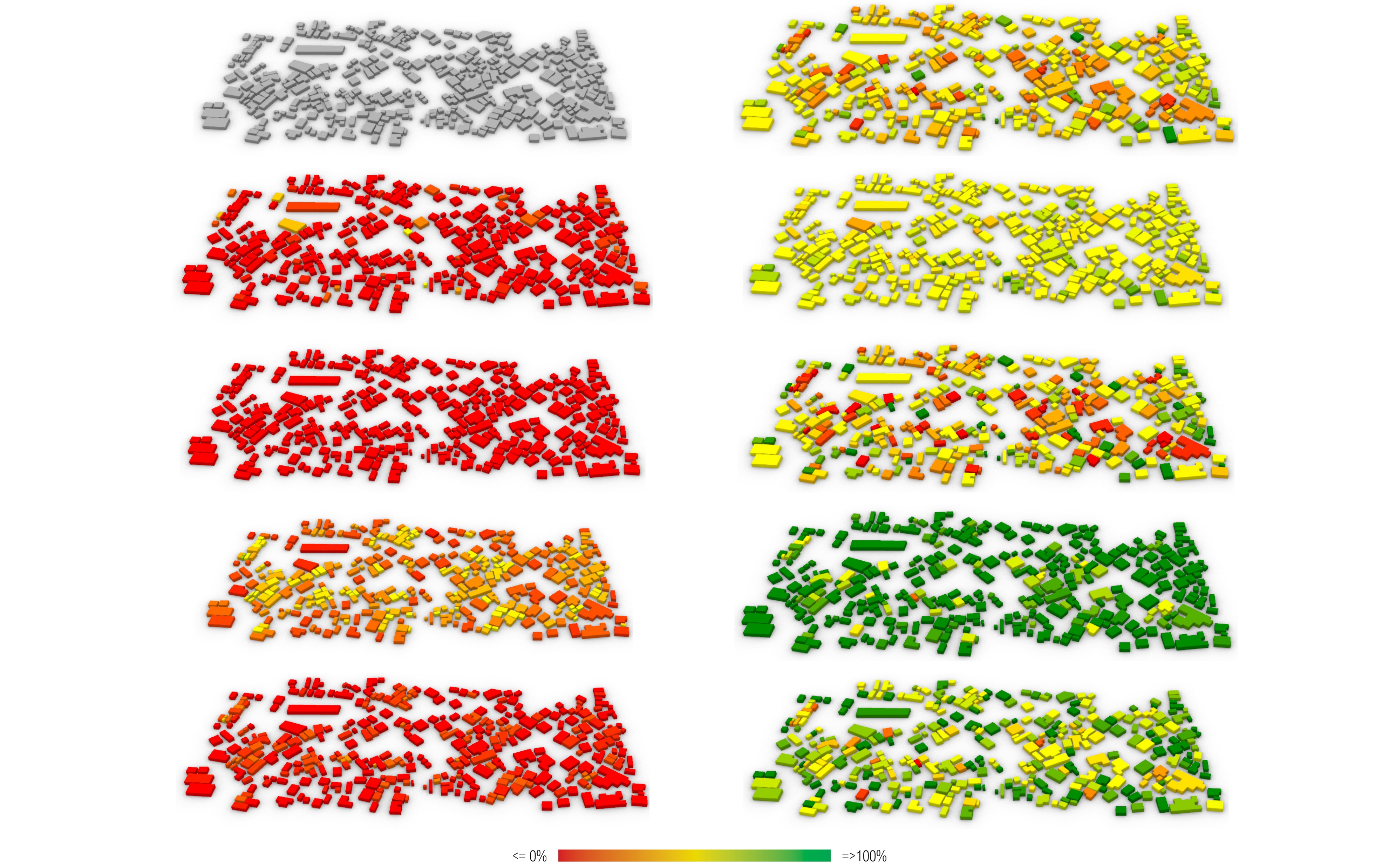 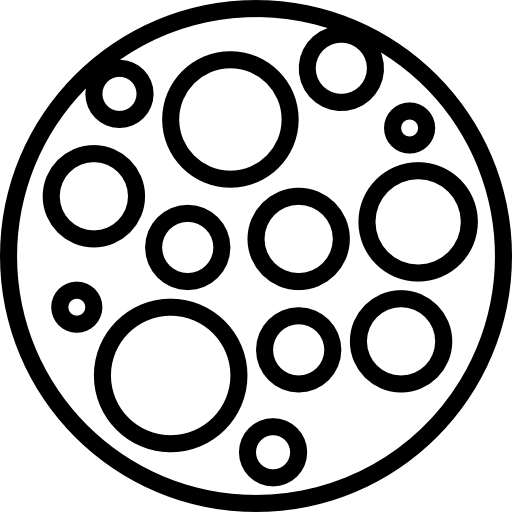 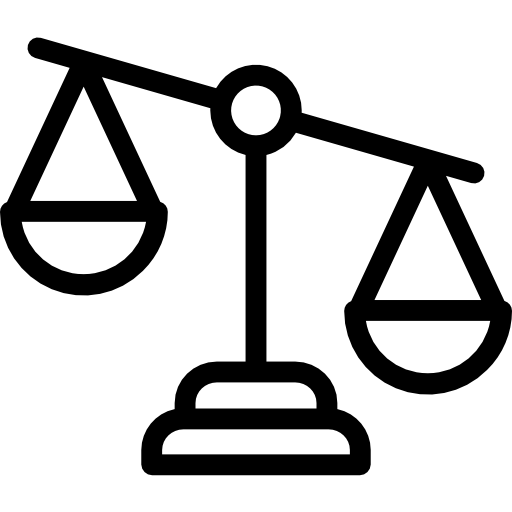 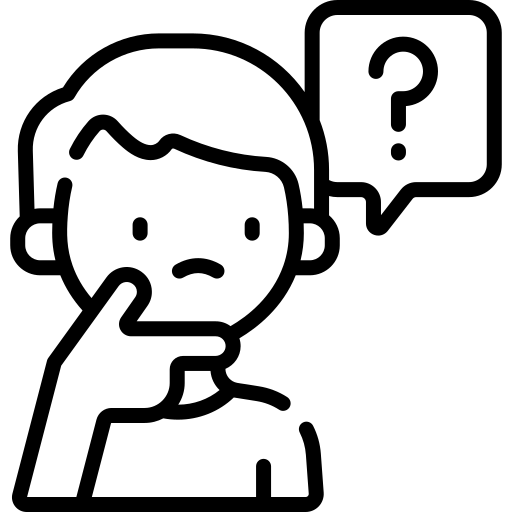 Results and Discussion
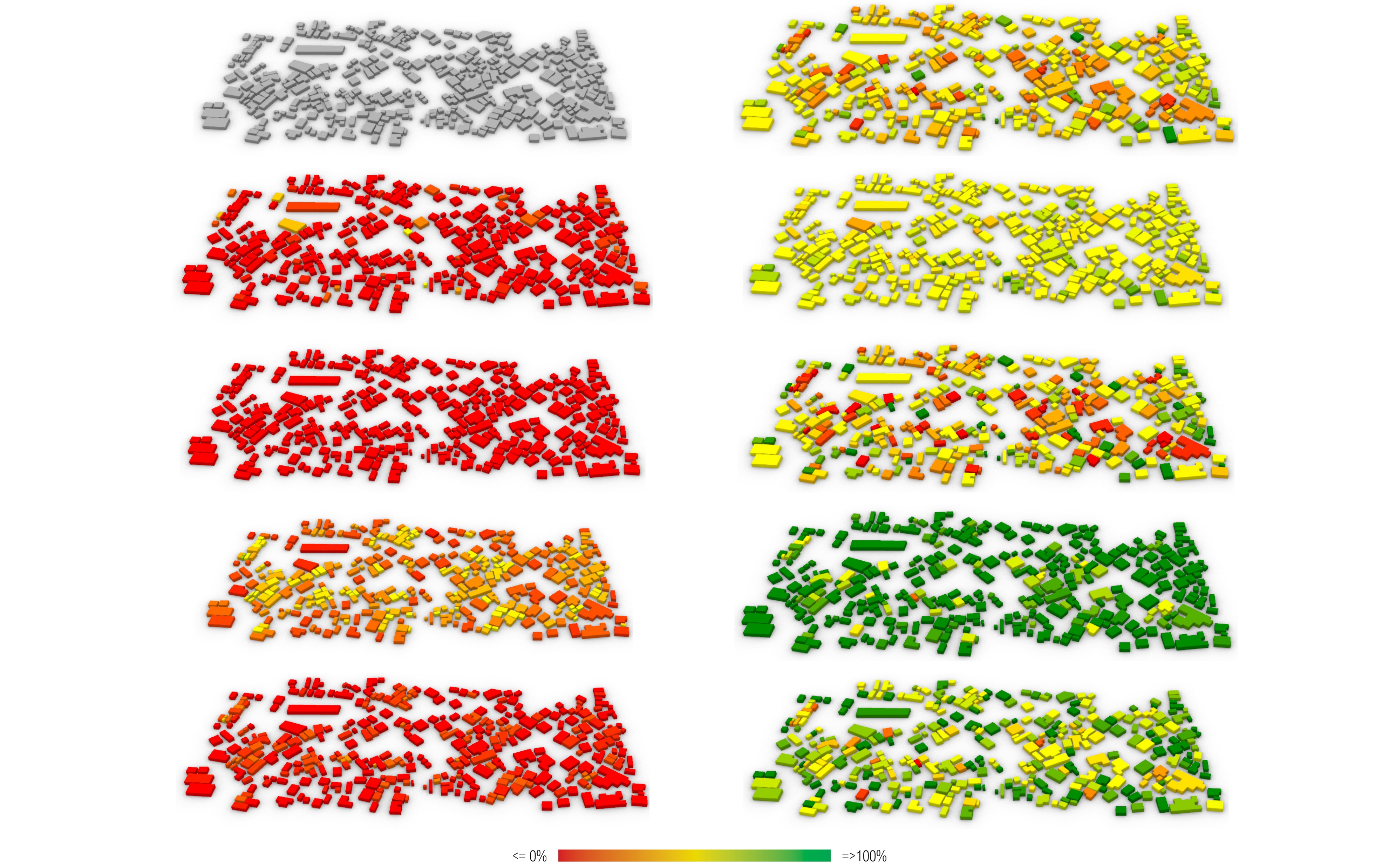 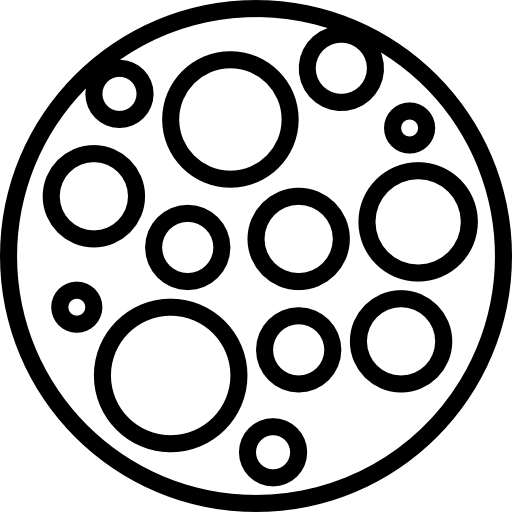 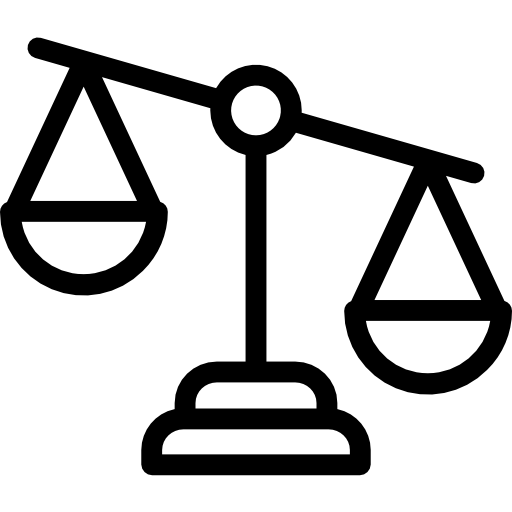 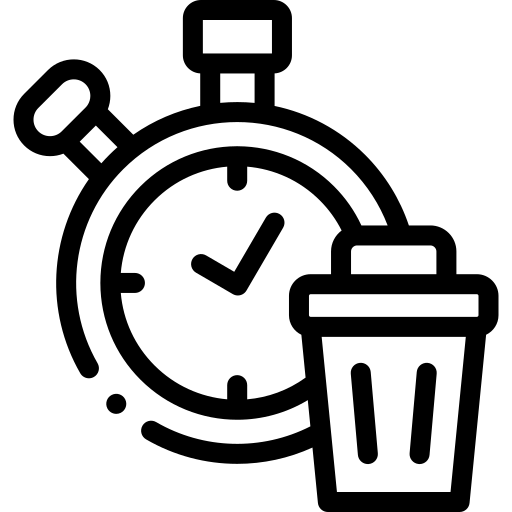 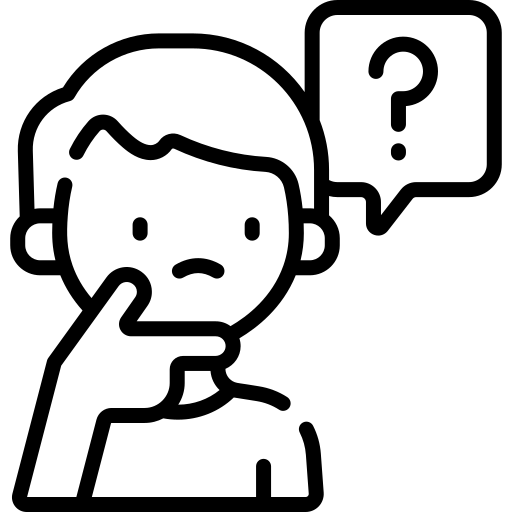 Results and Discussion
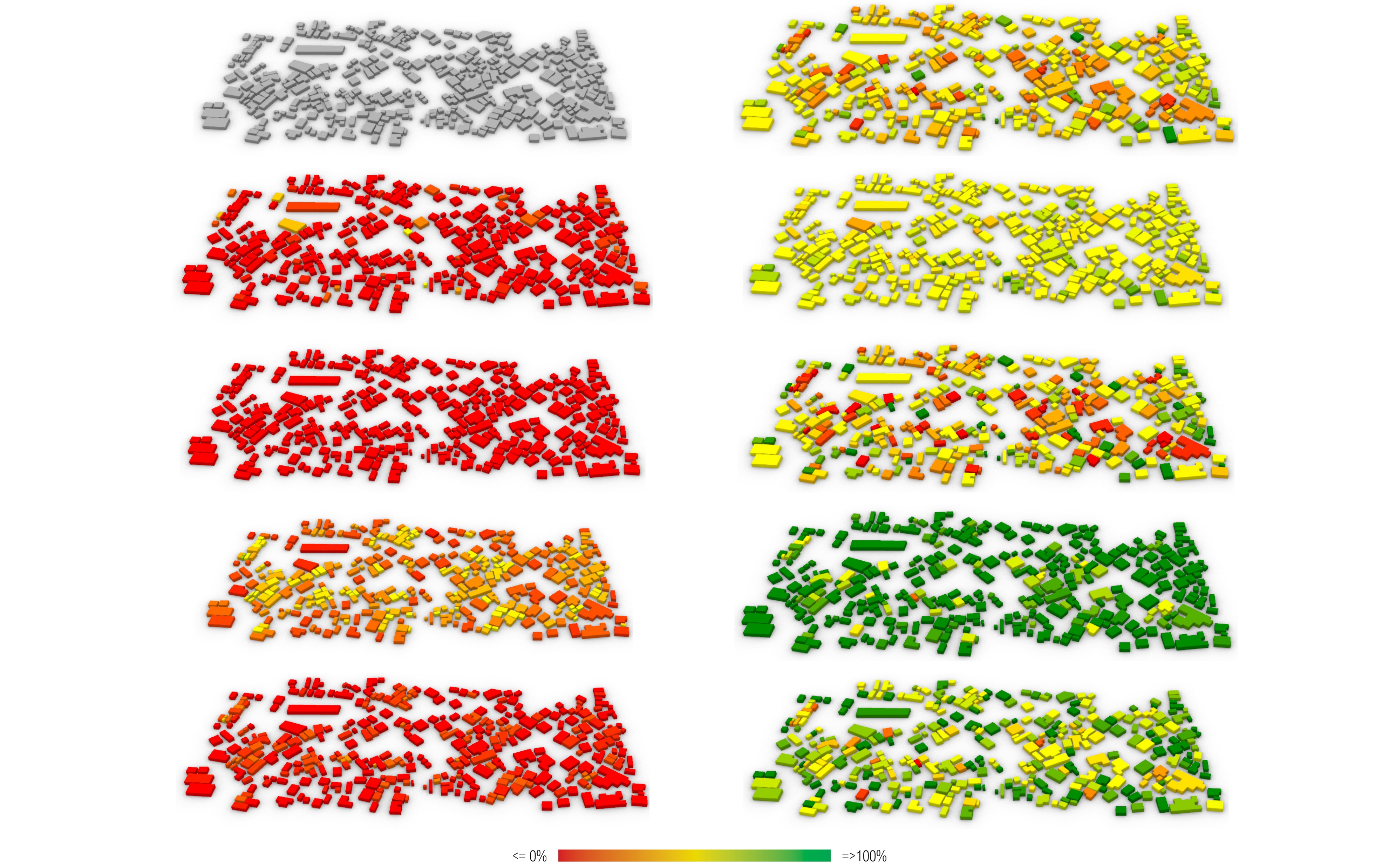 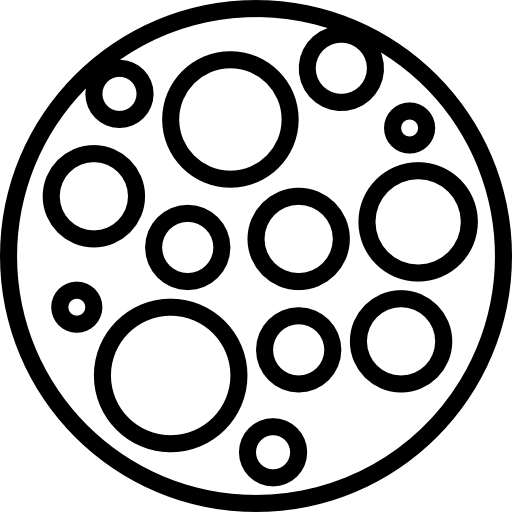 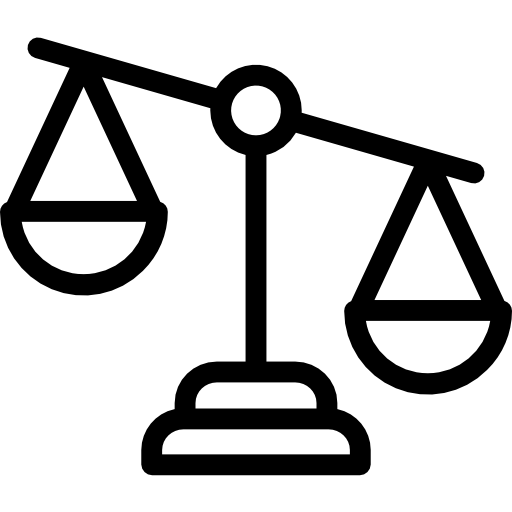 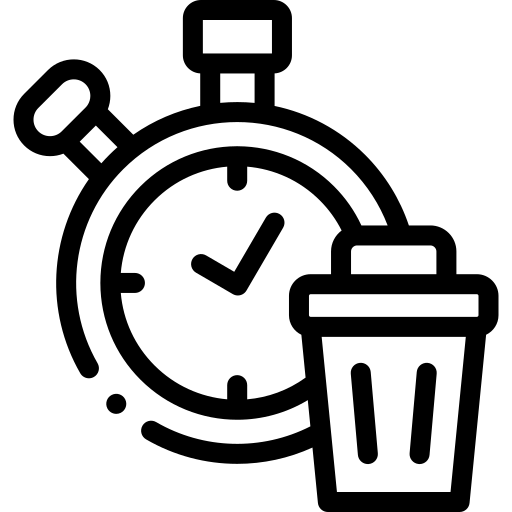 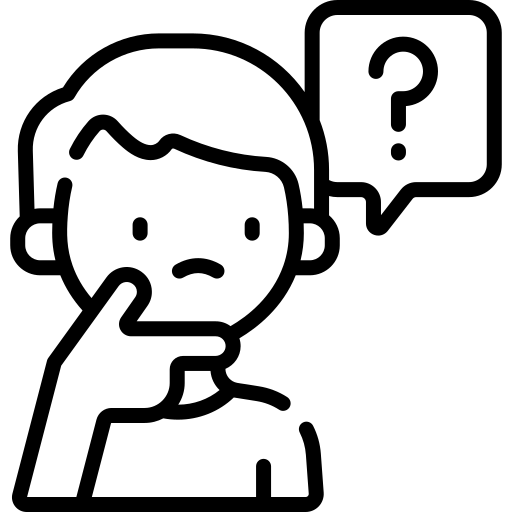 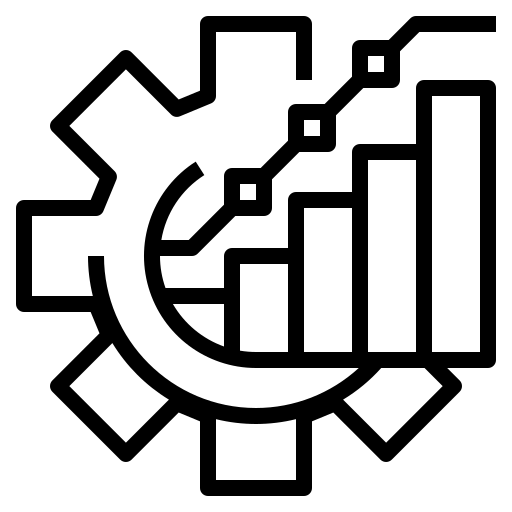 Results and Discussion
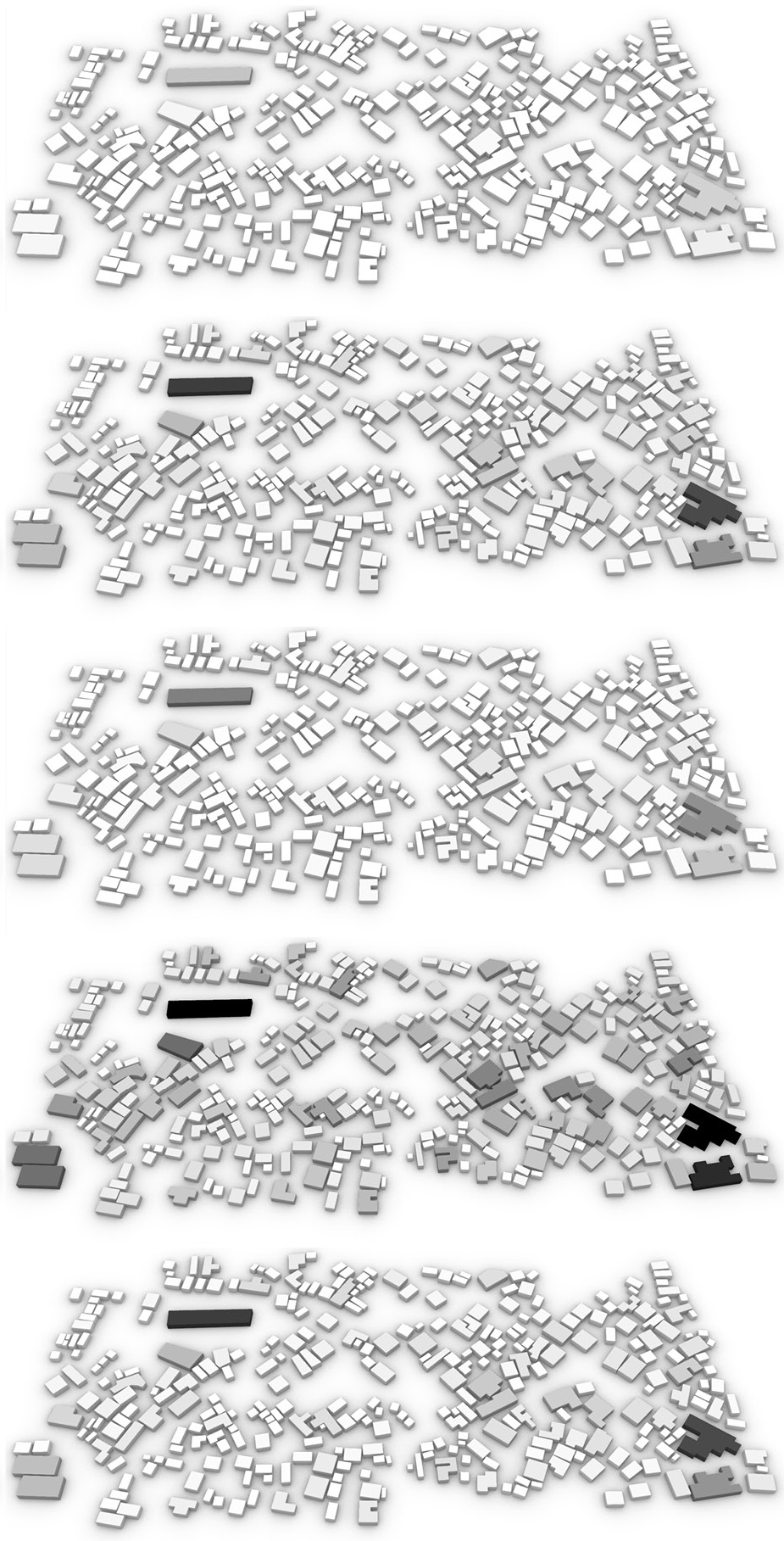 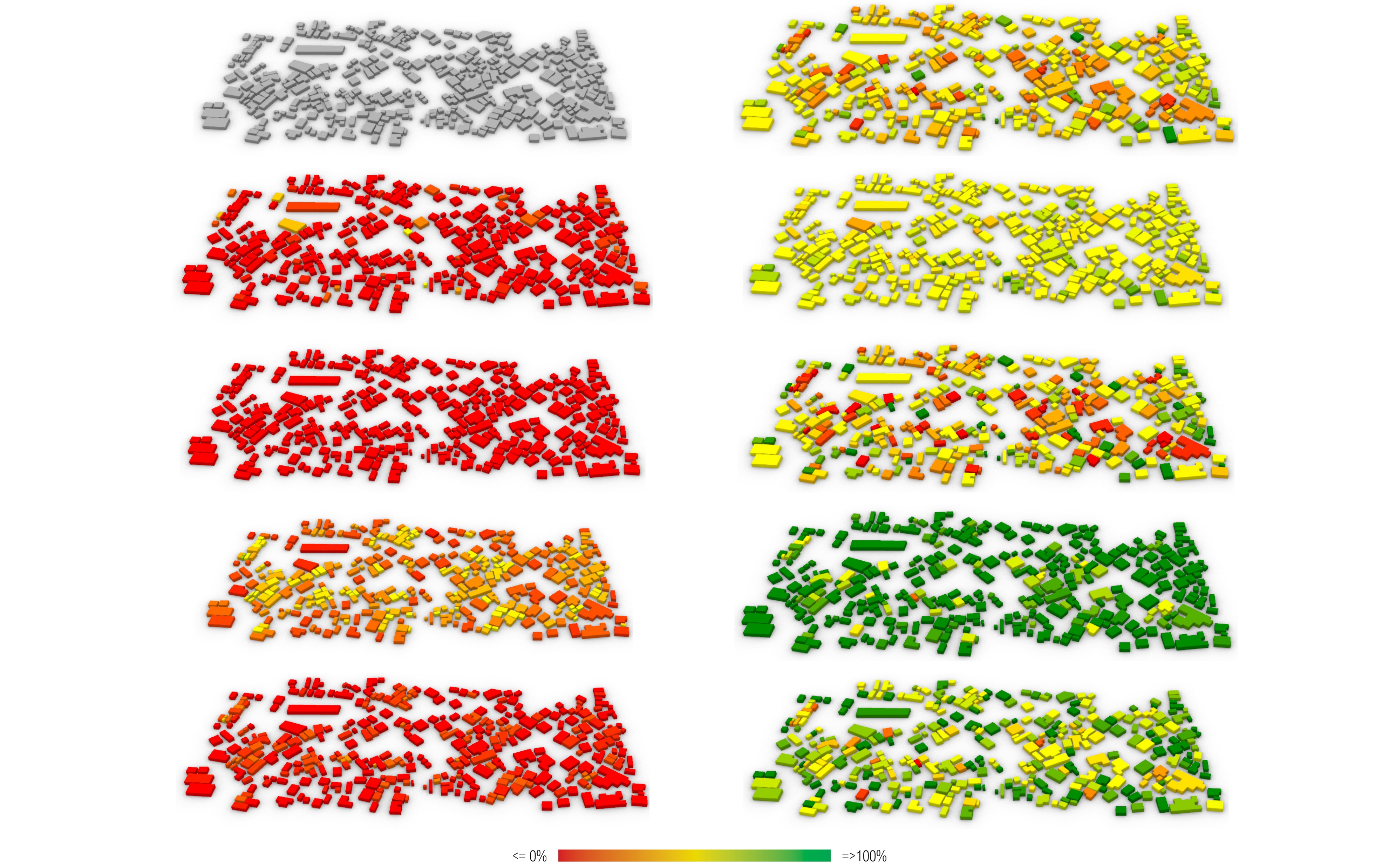 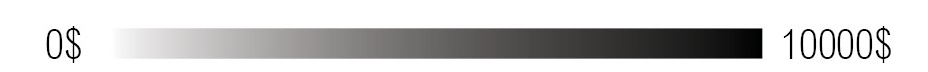 Results and Discussion
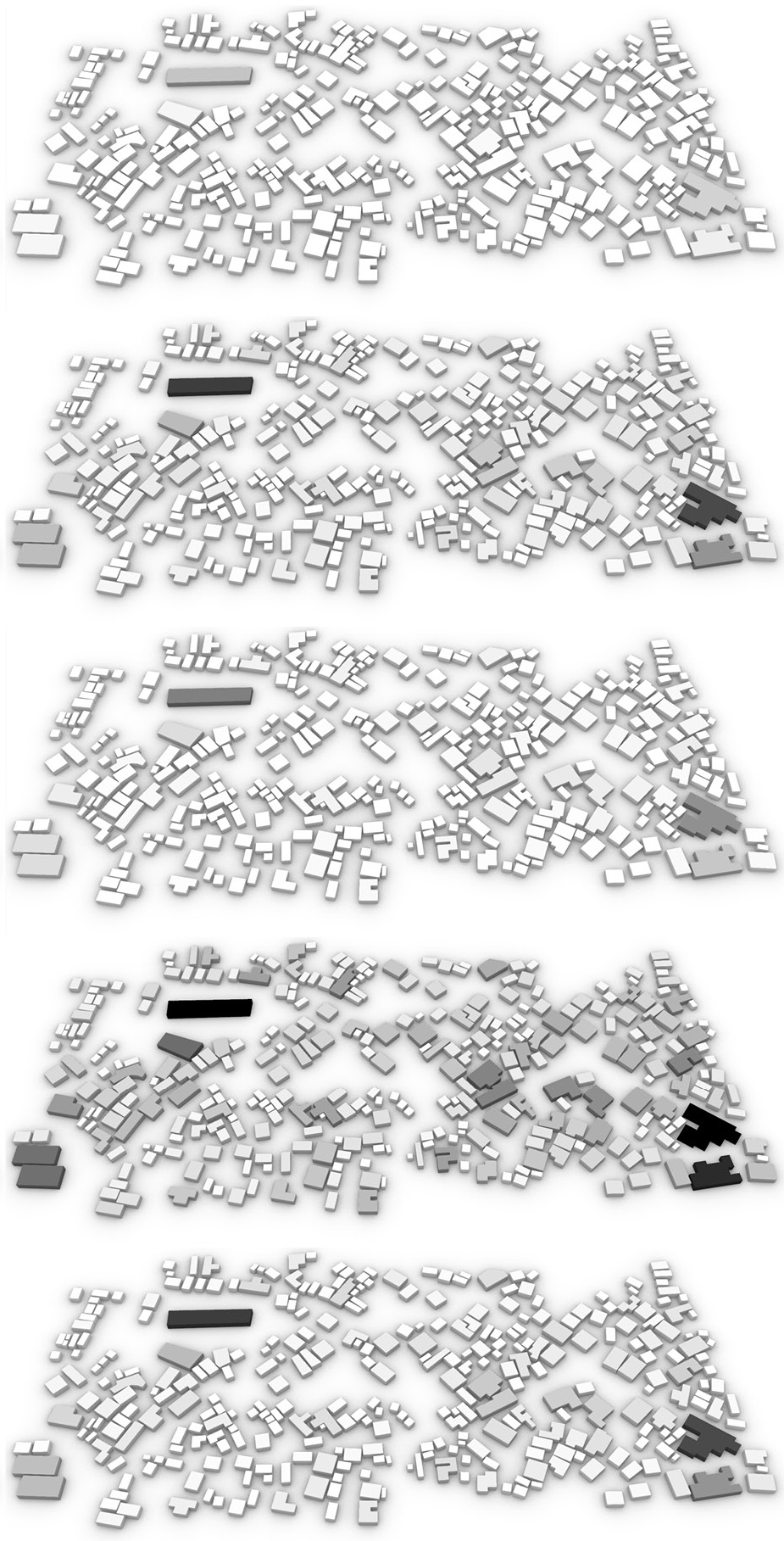 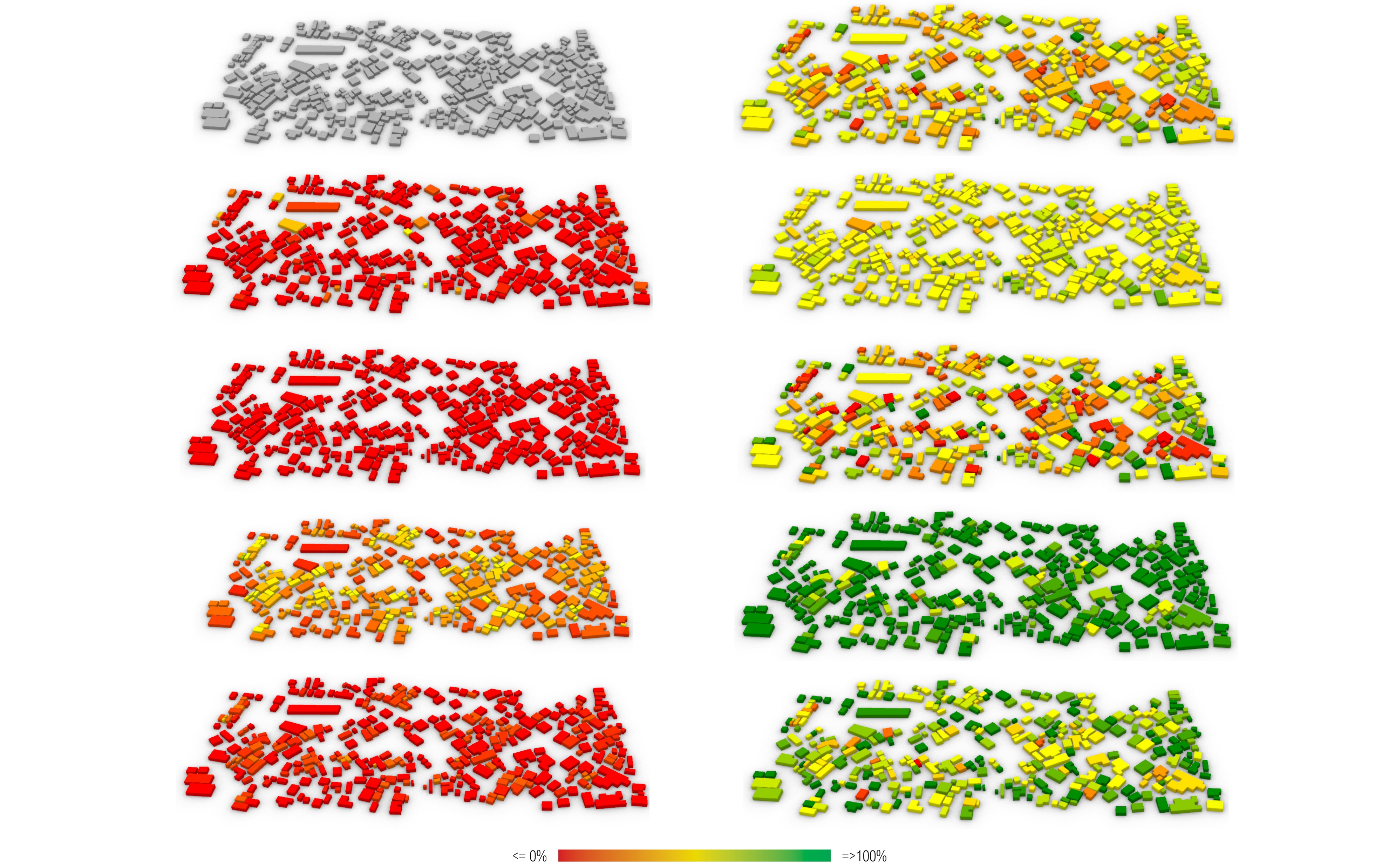 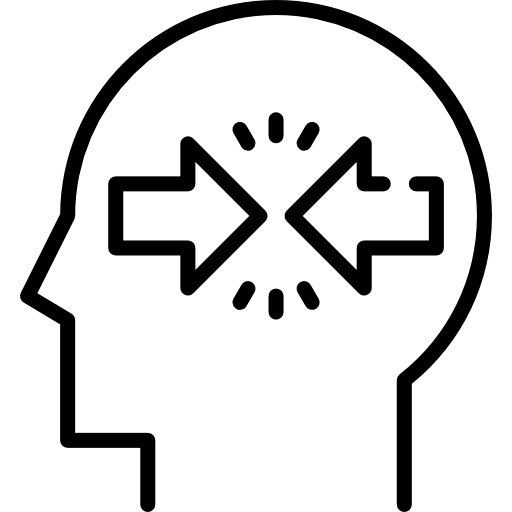 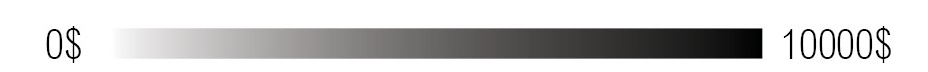 Results and Discussion
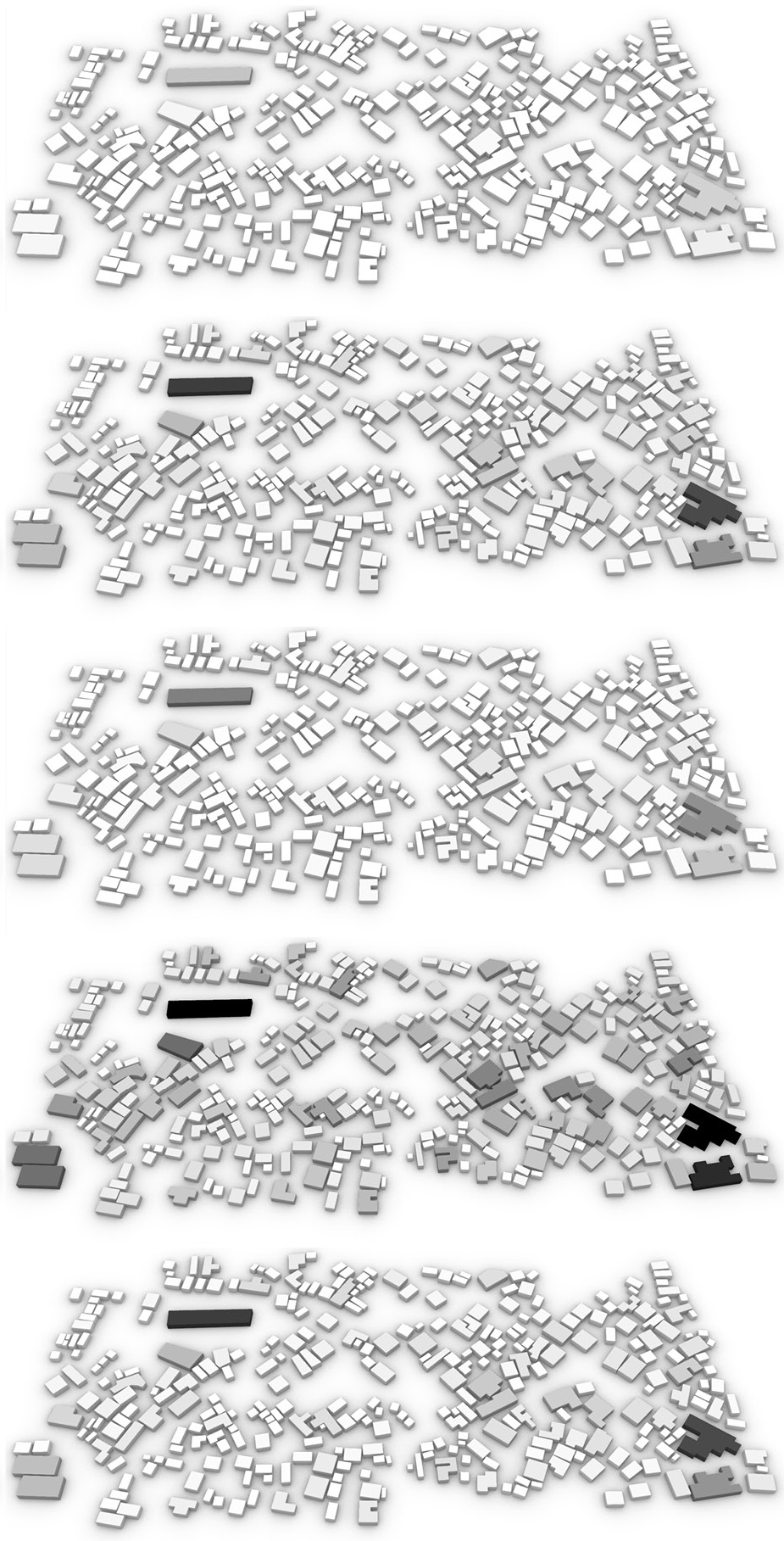 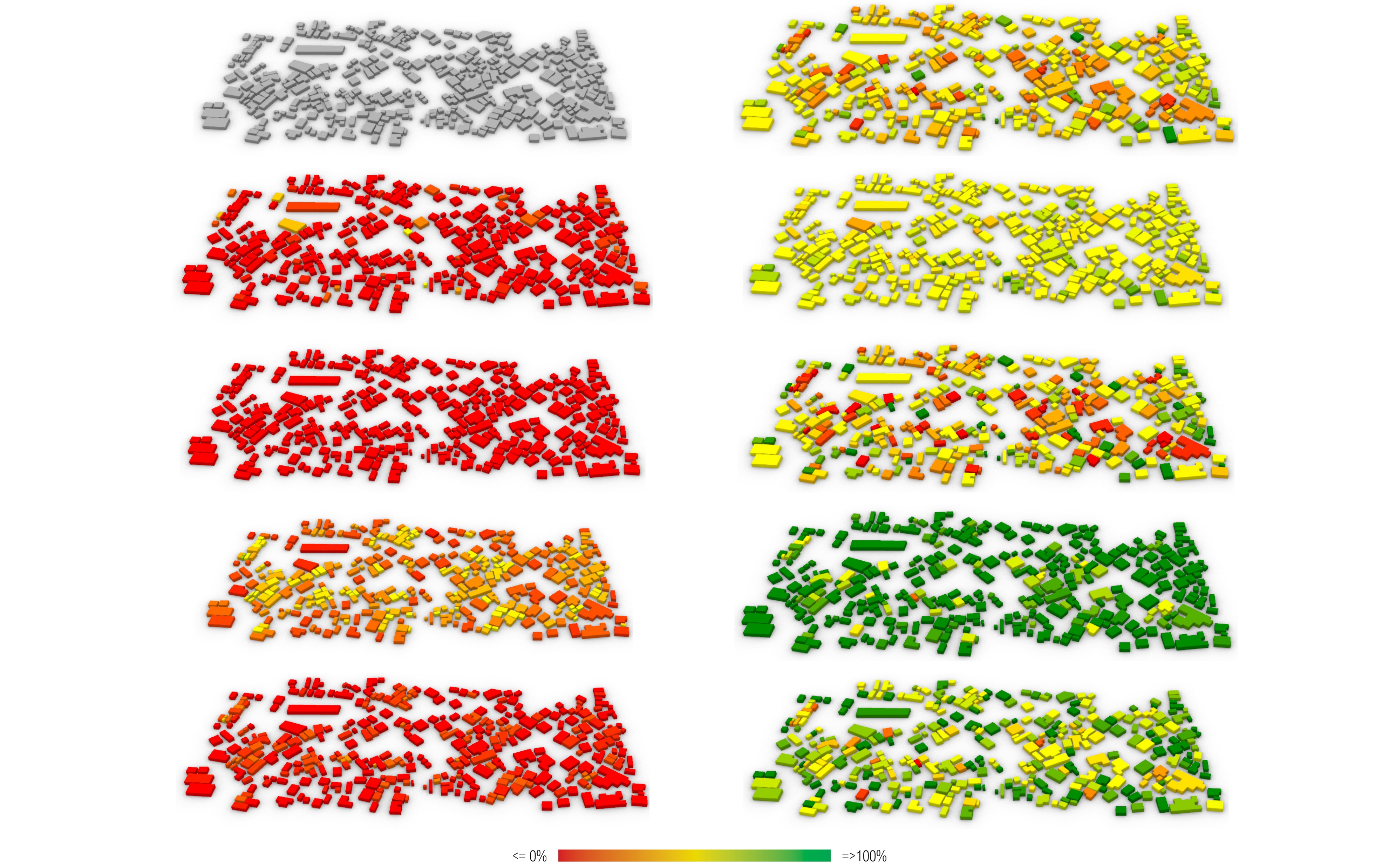 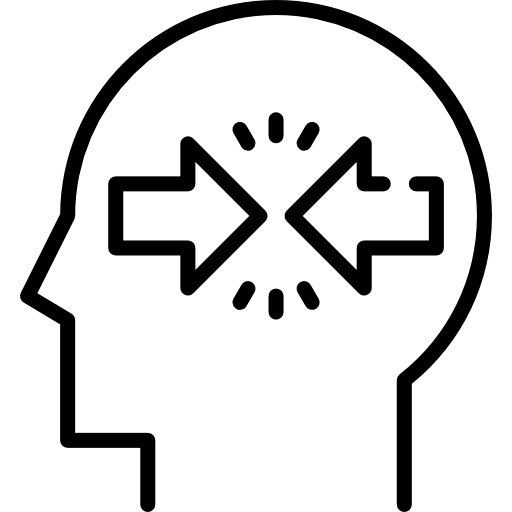 TA
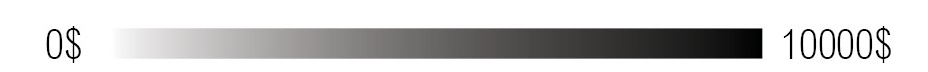 Results and Discussion
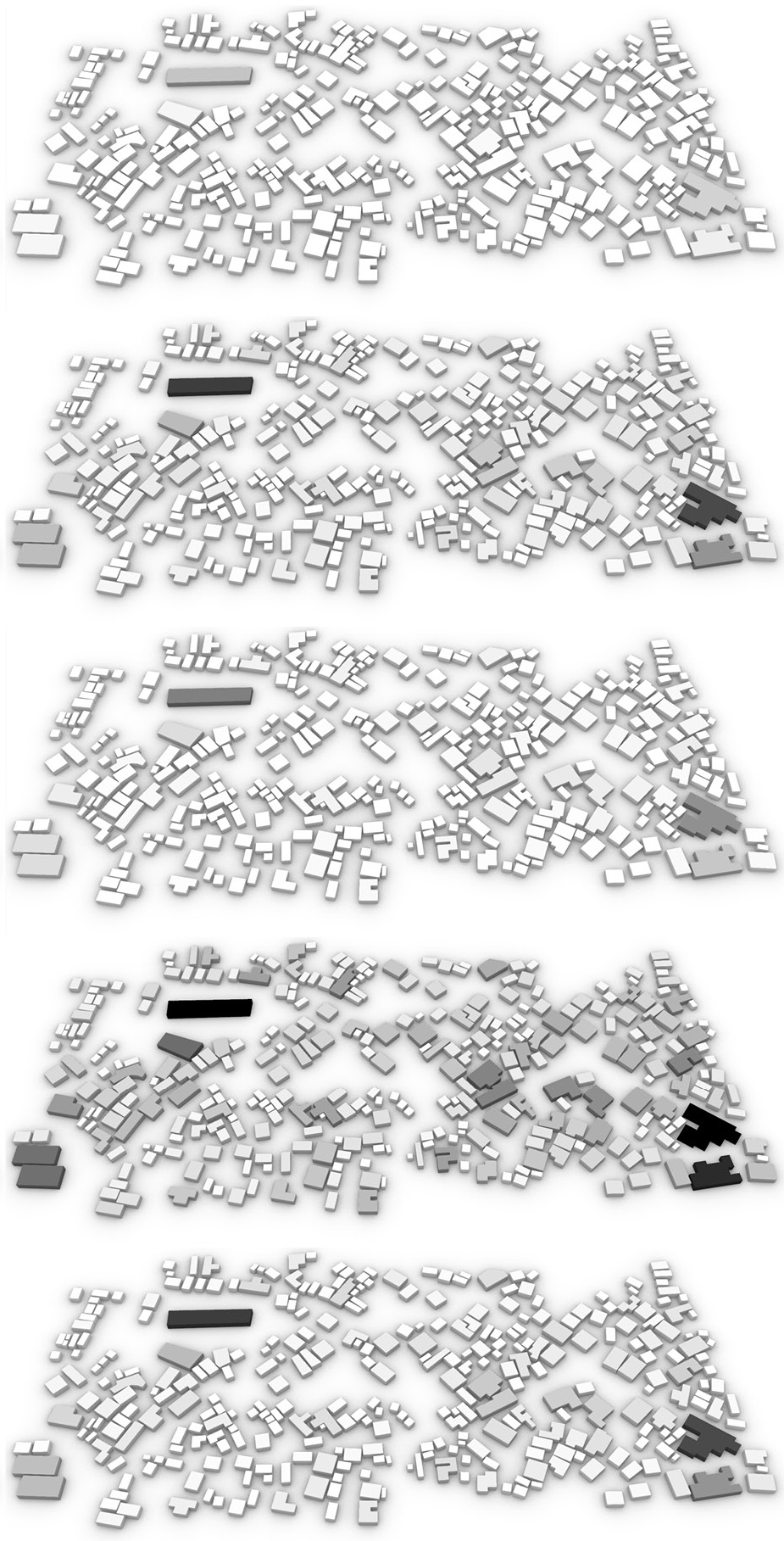 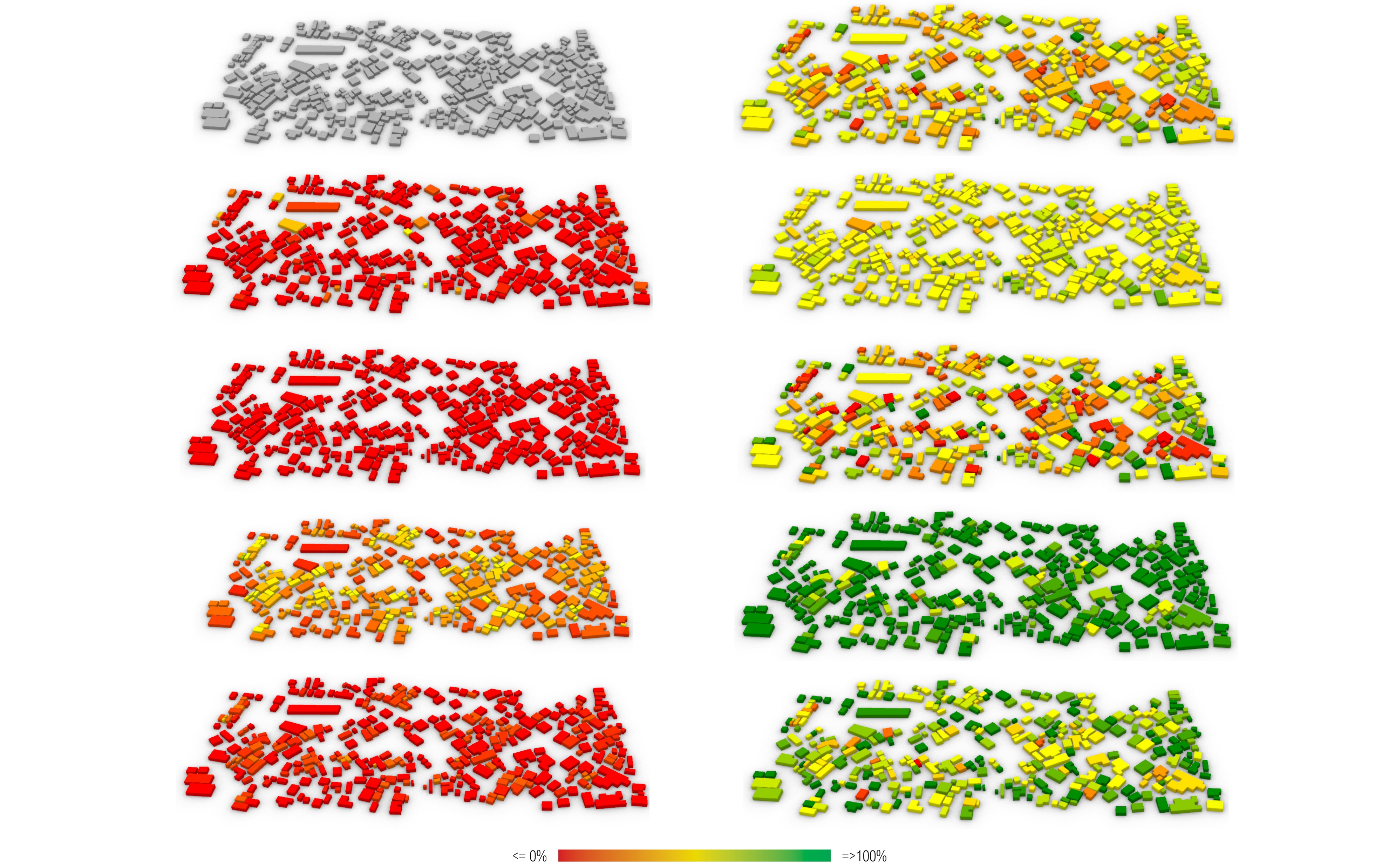 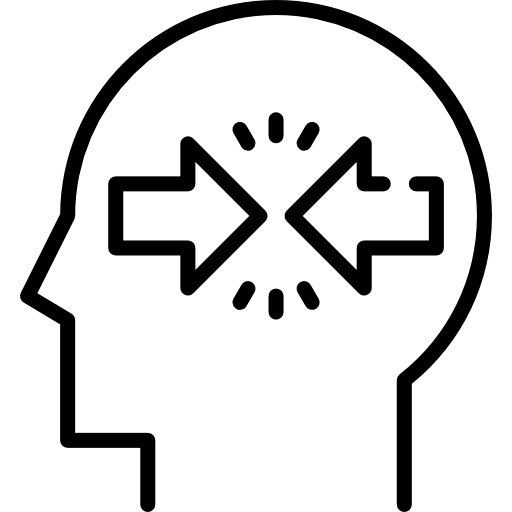 TA
Costs
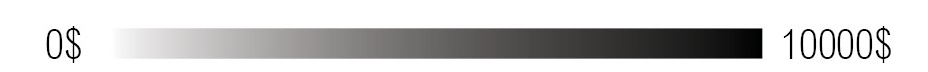 Results and Discussion
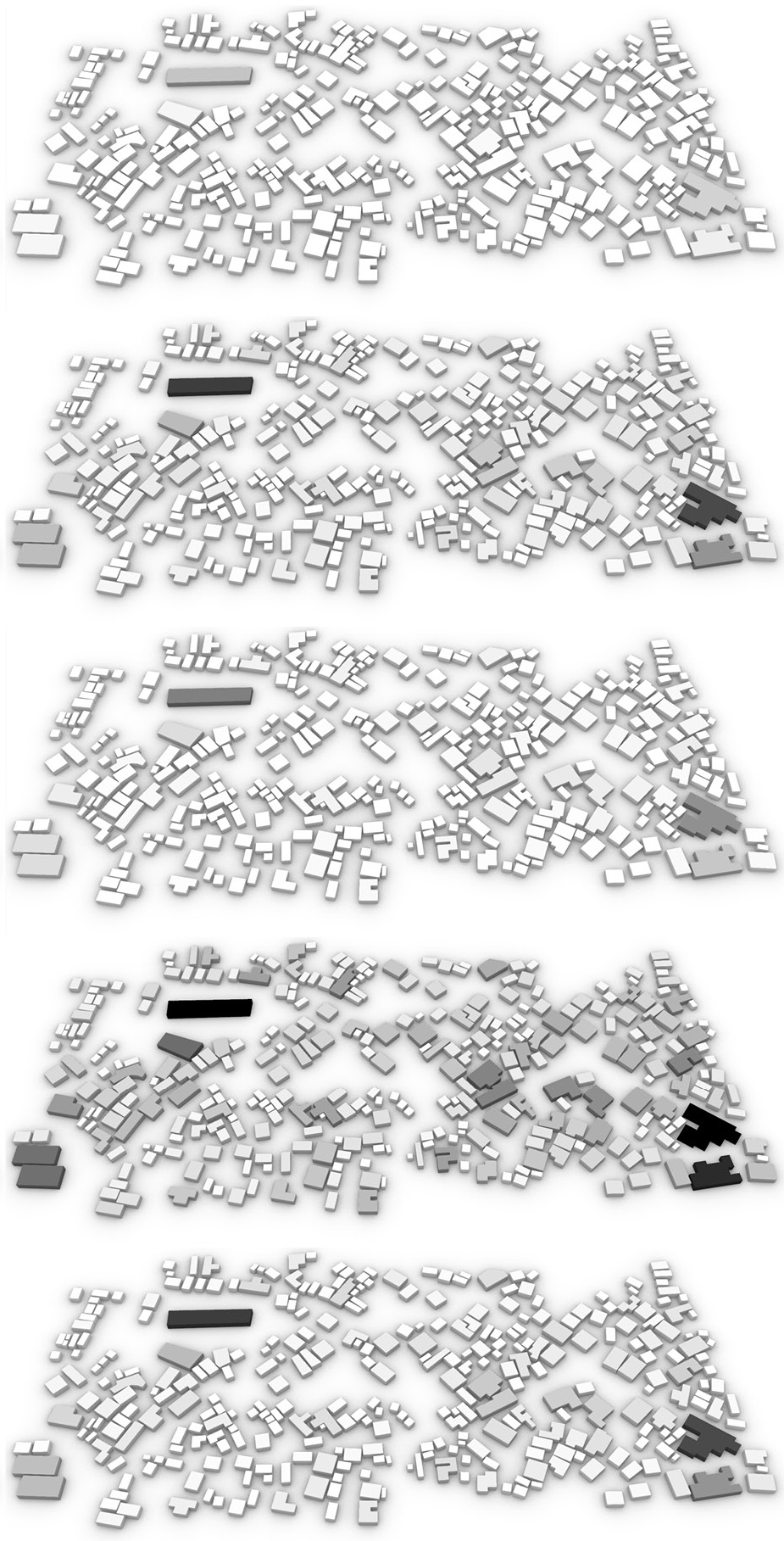 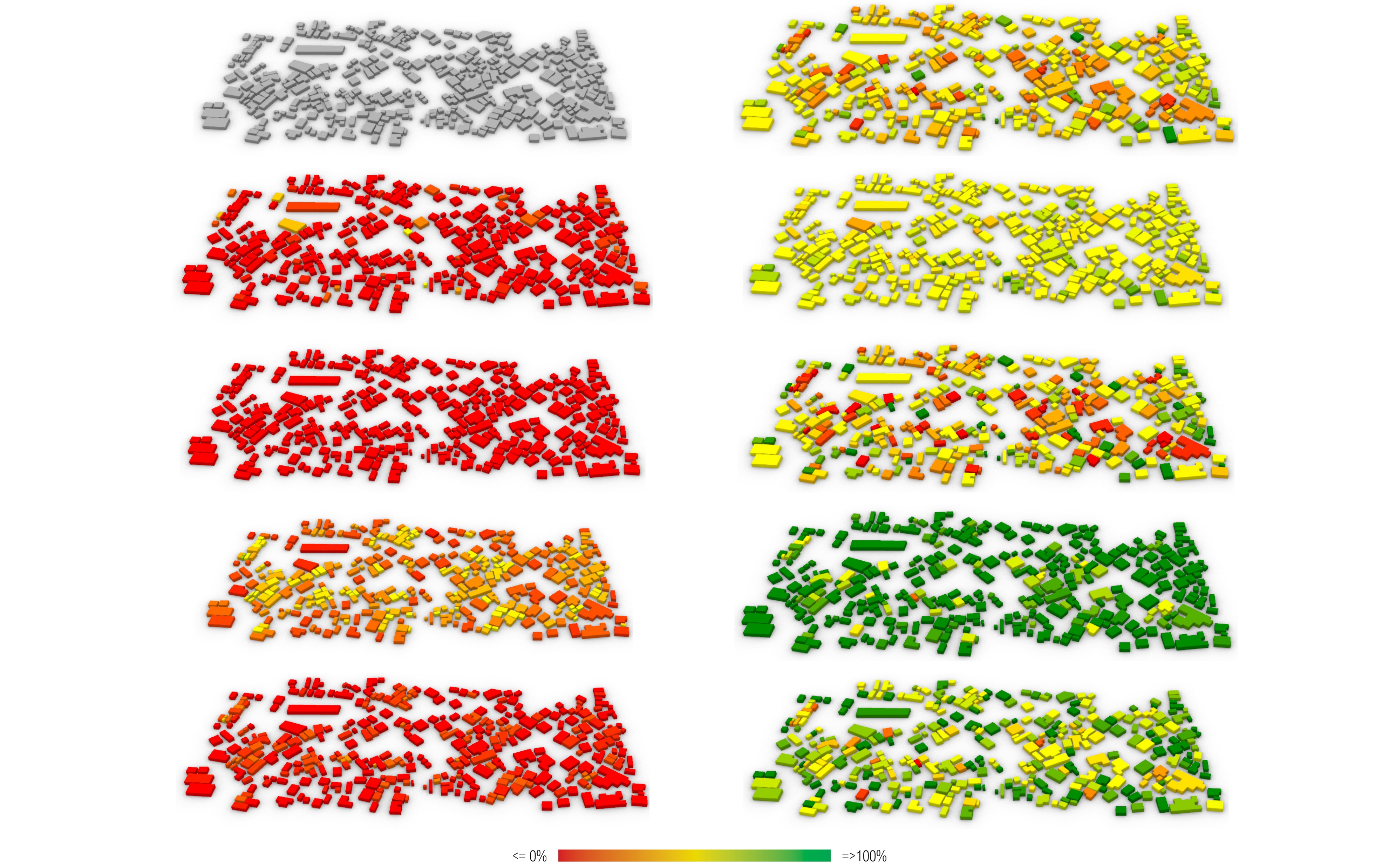 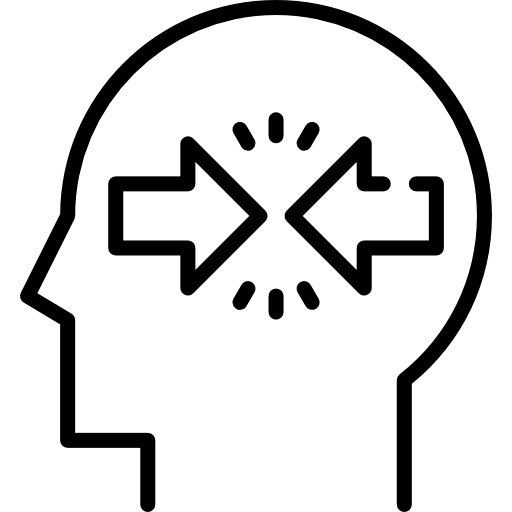 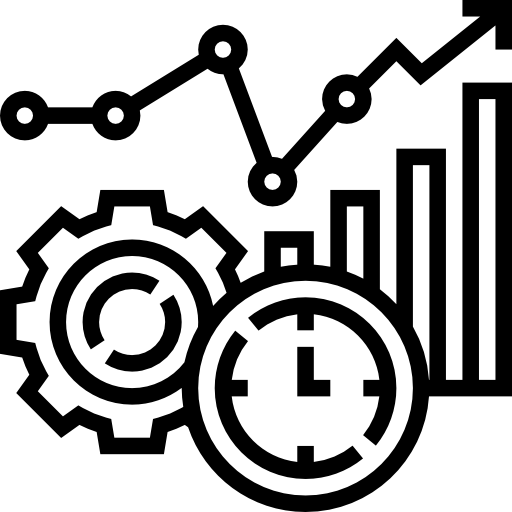 TA
Costs
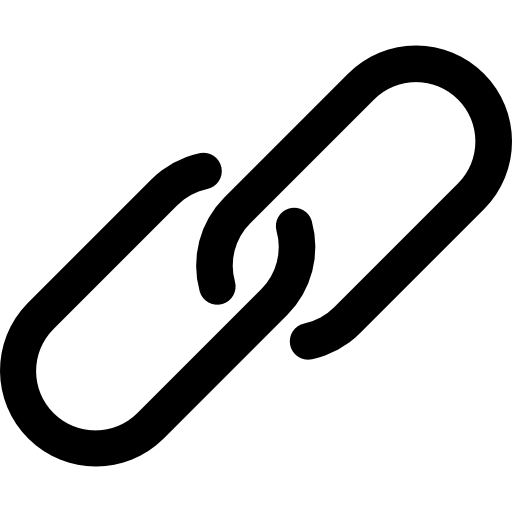 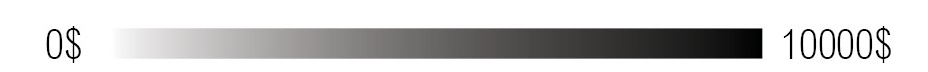 Results and Discussion
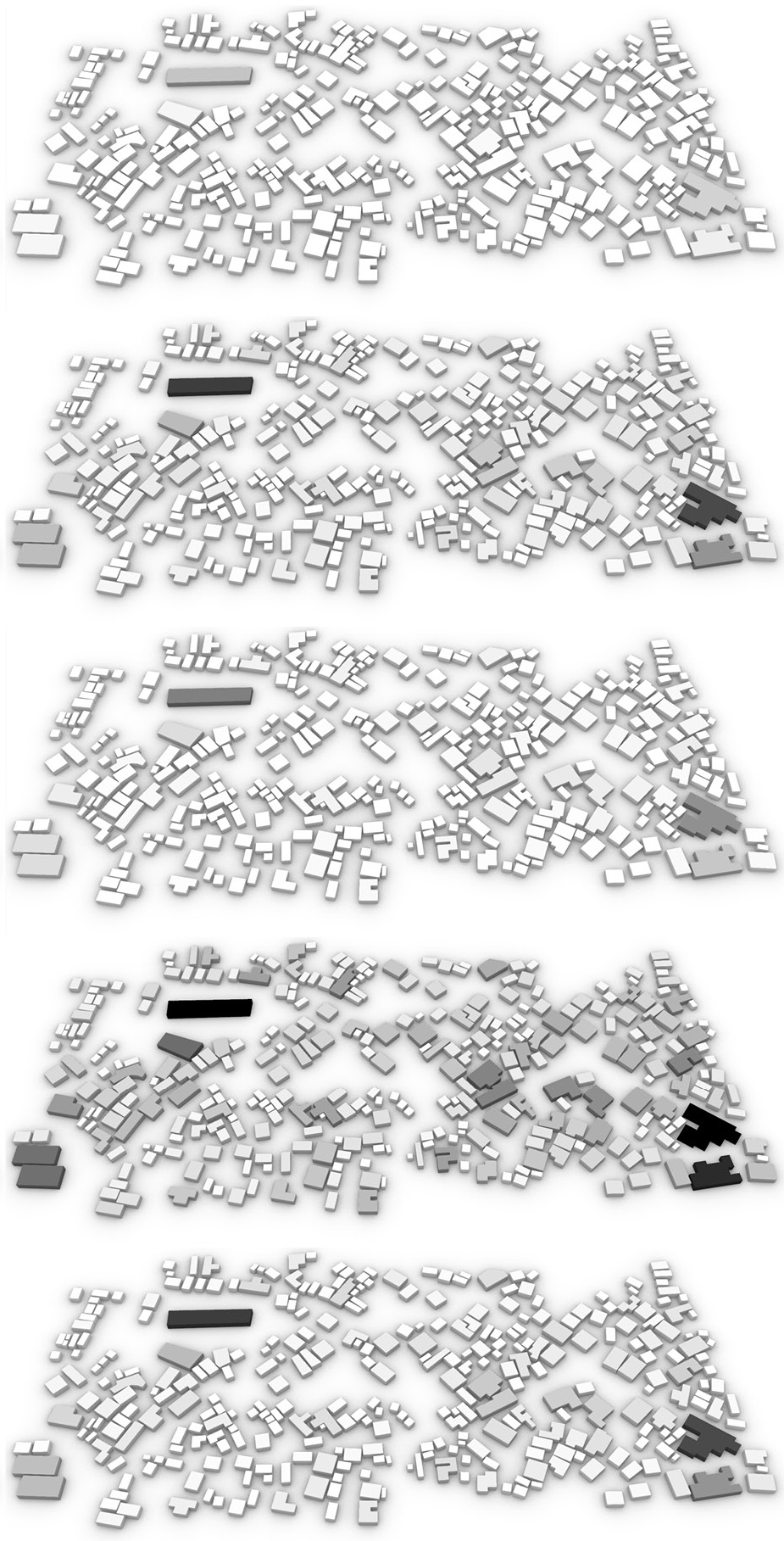 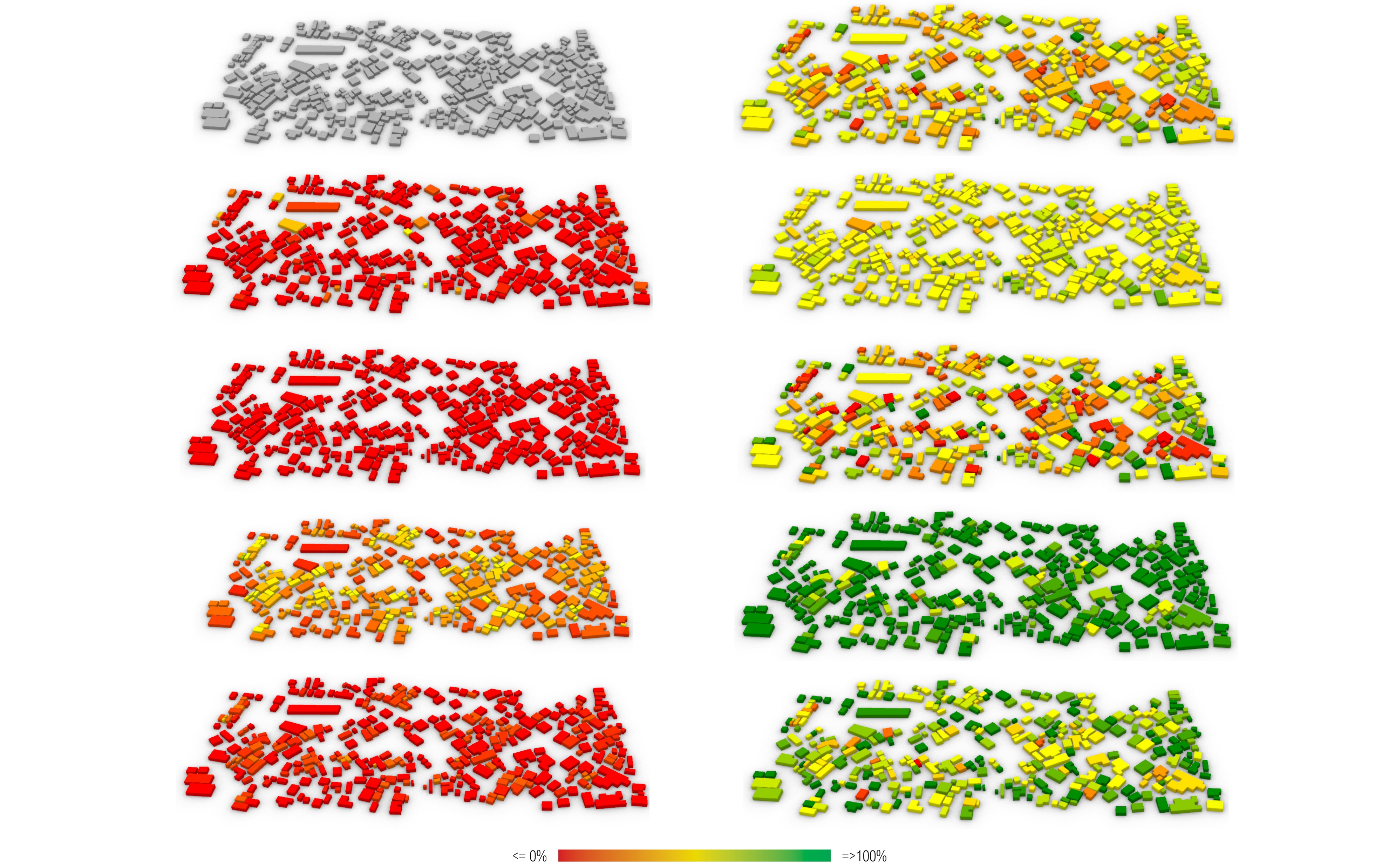 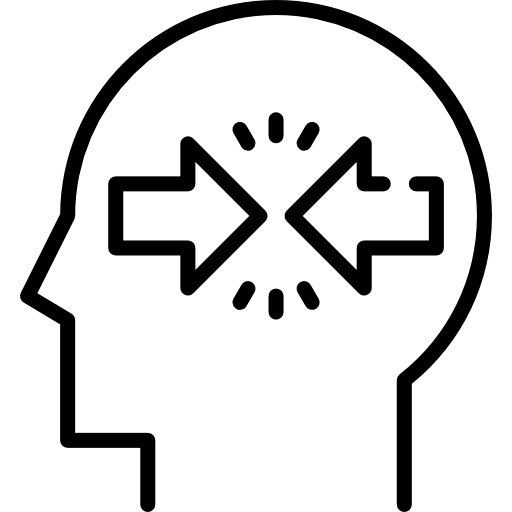 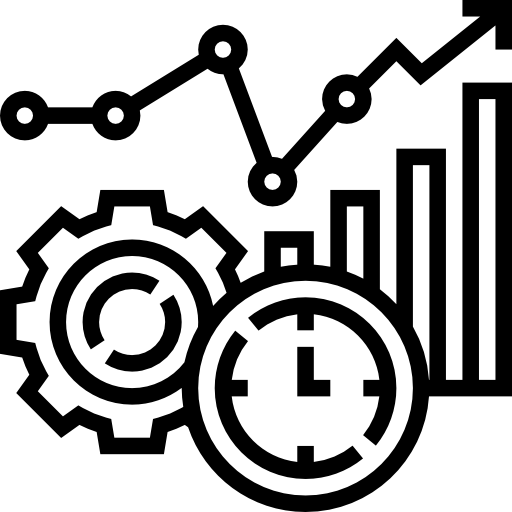 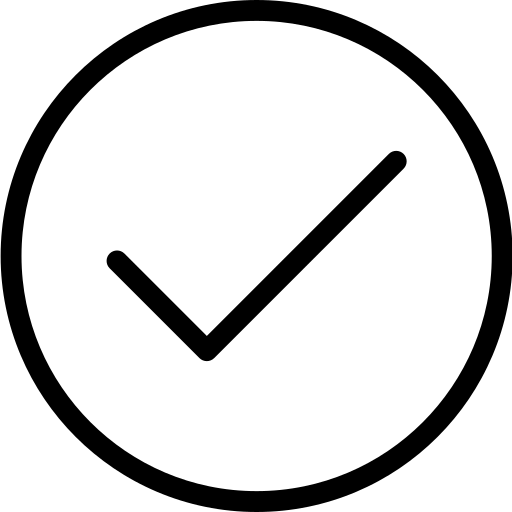 TA
Costs
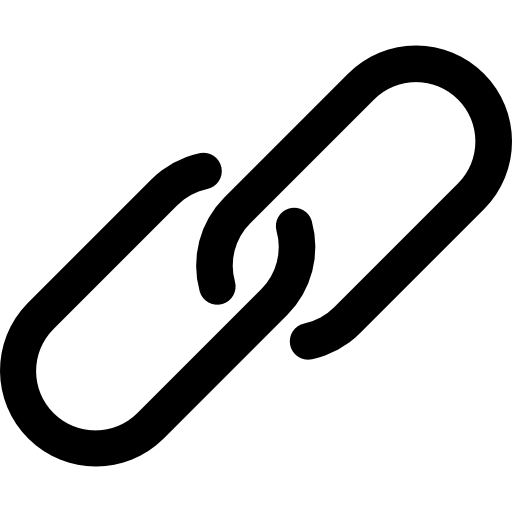 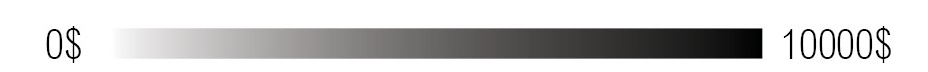 Results and Discussion
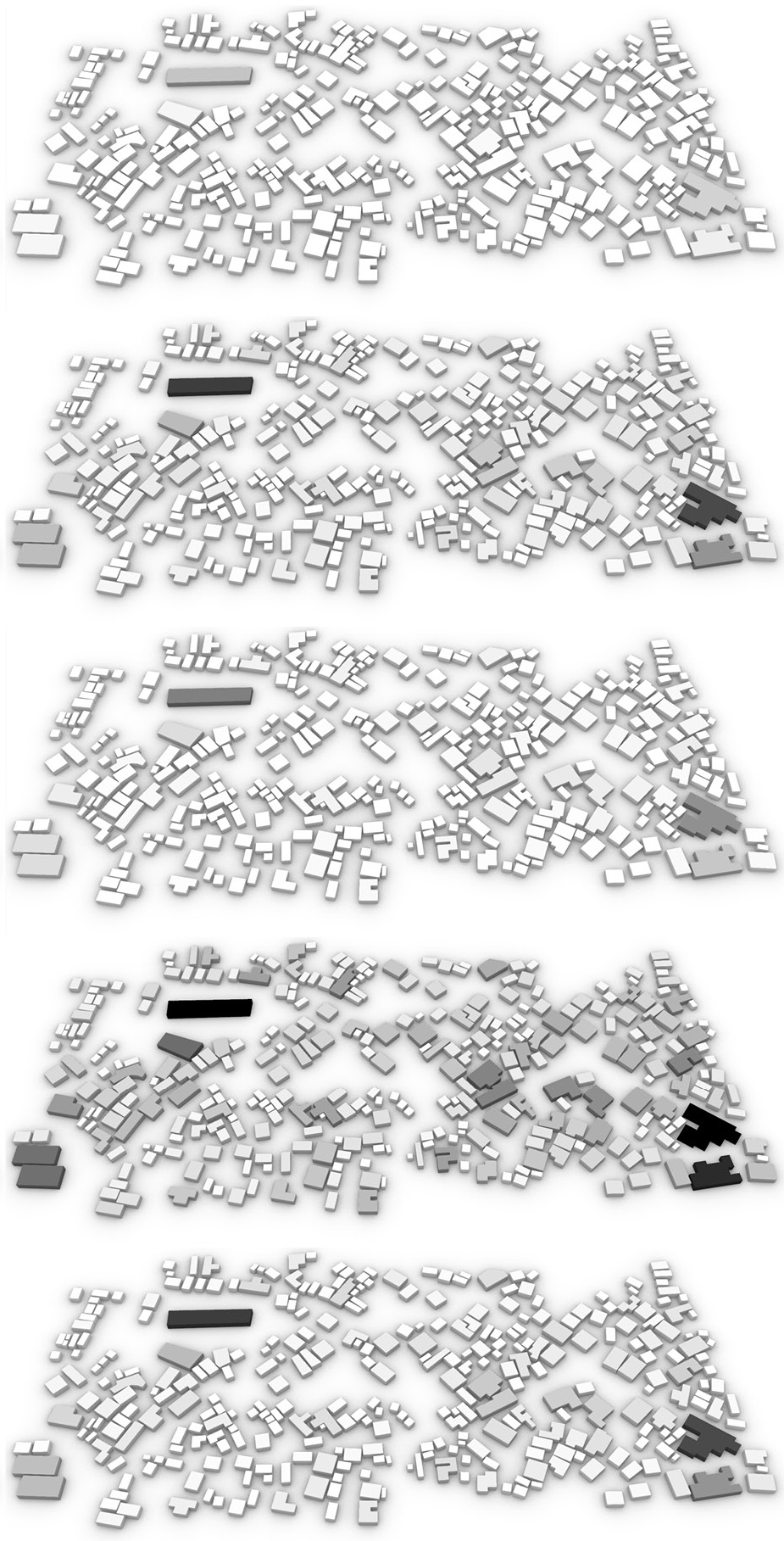 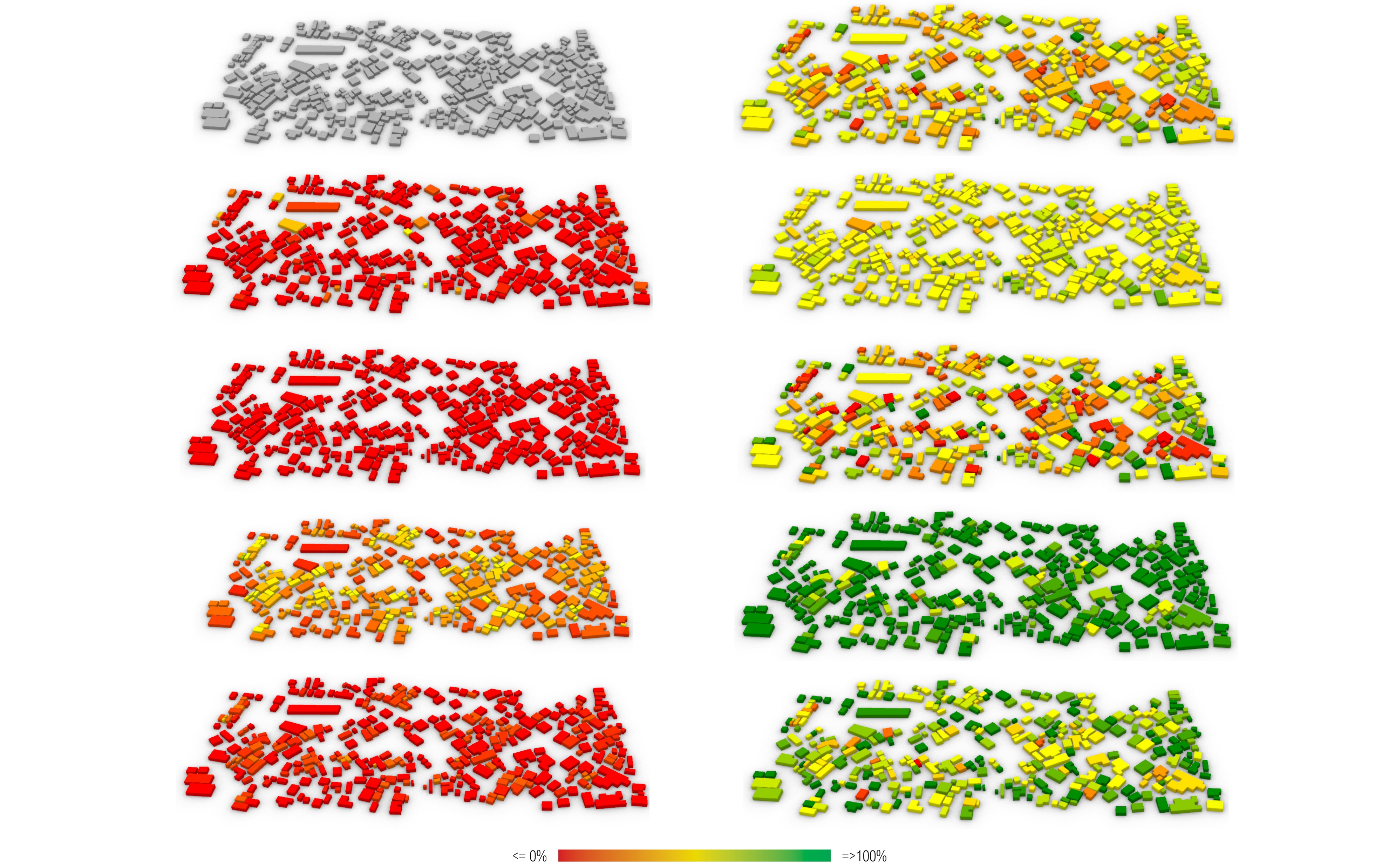 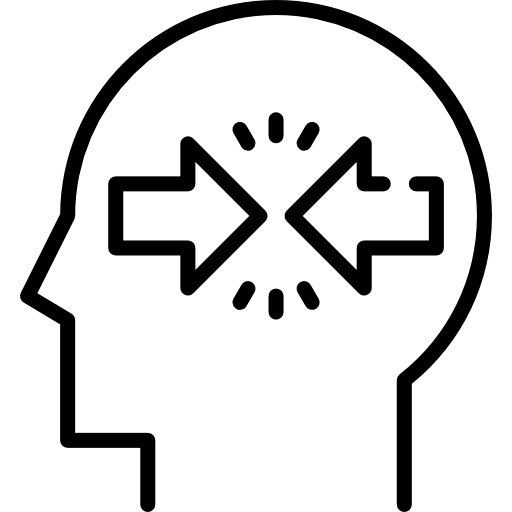 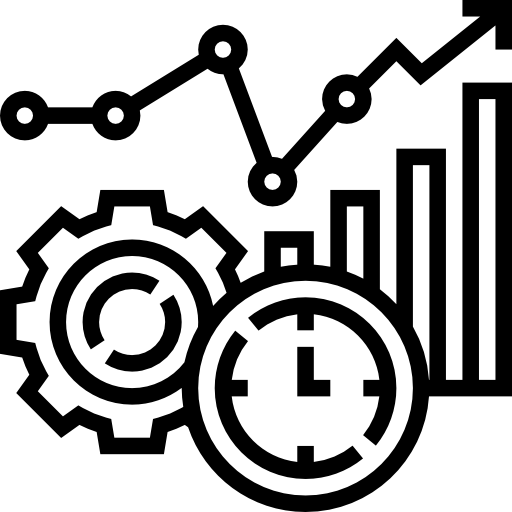 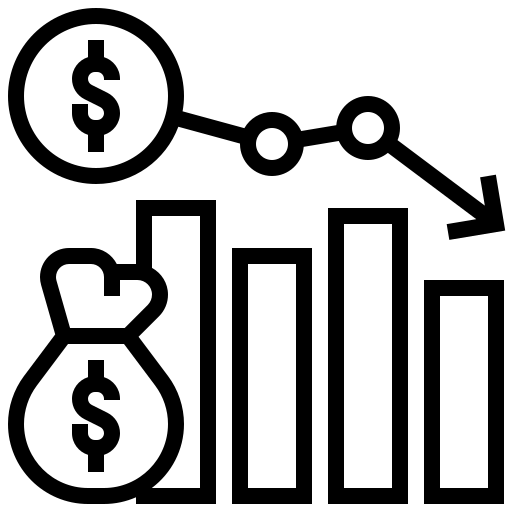 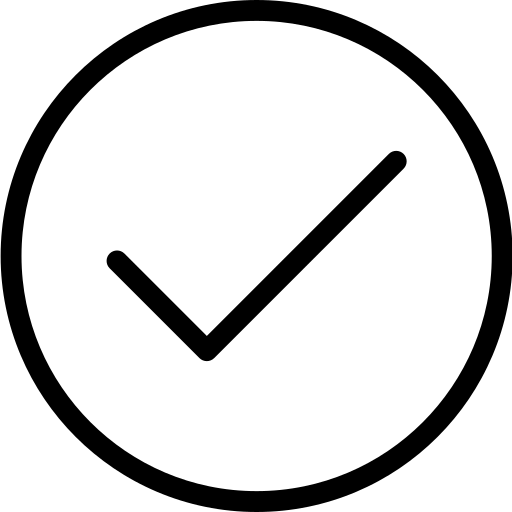 TA
Costs
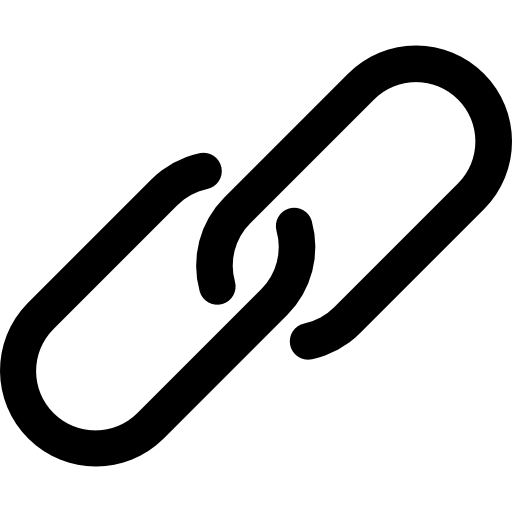 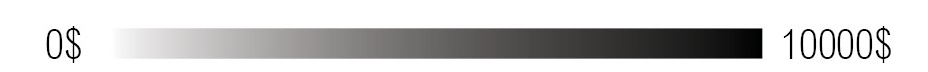 Results and Discussion
‘Ventoinha’ house
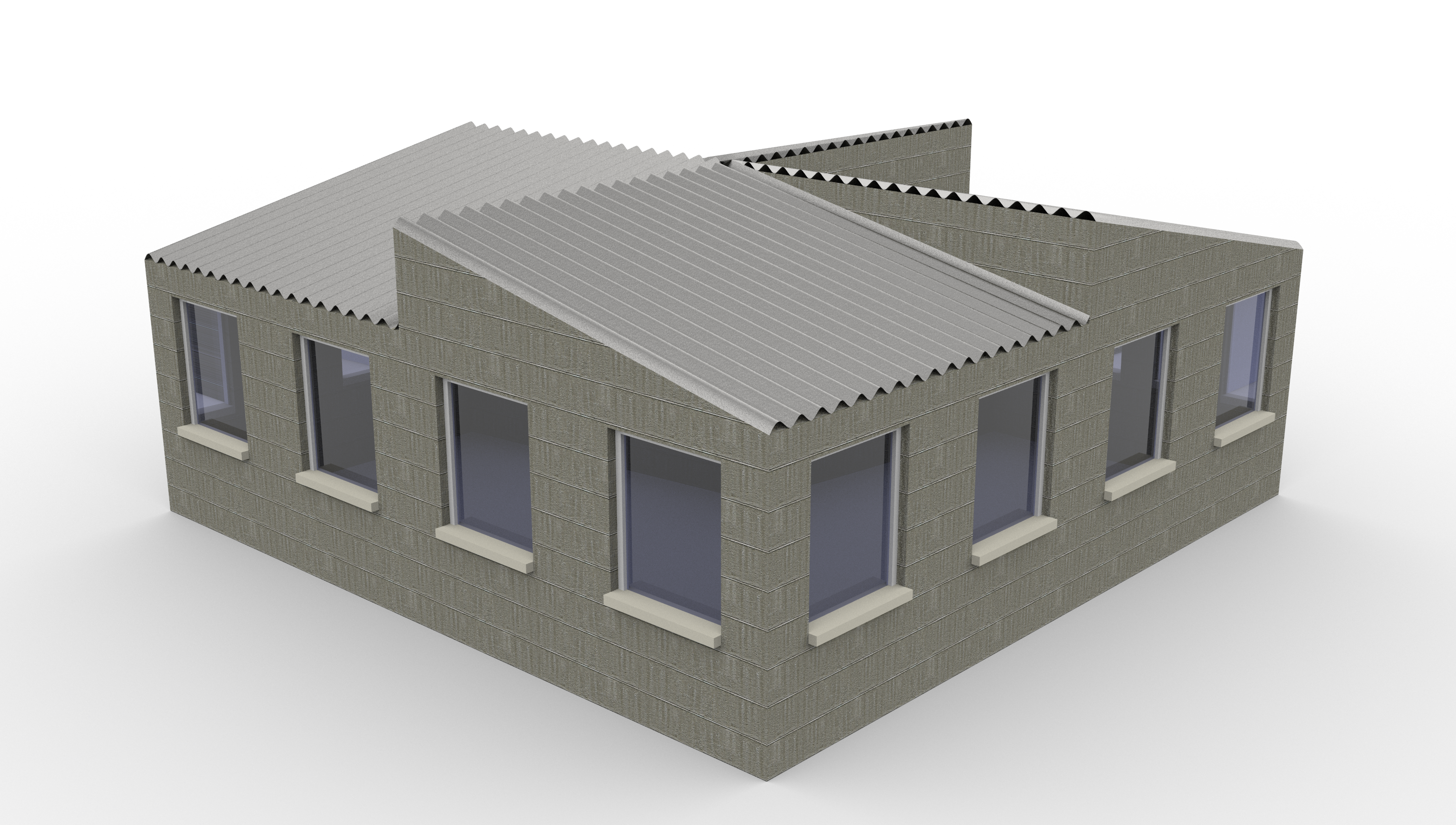 Results and Discussion
‘Ventoinha’ house
Scenario 5 + Roof 2
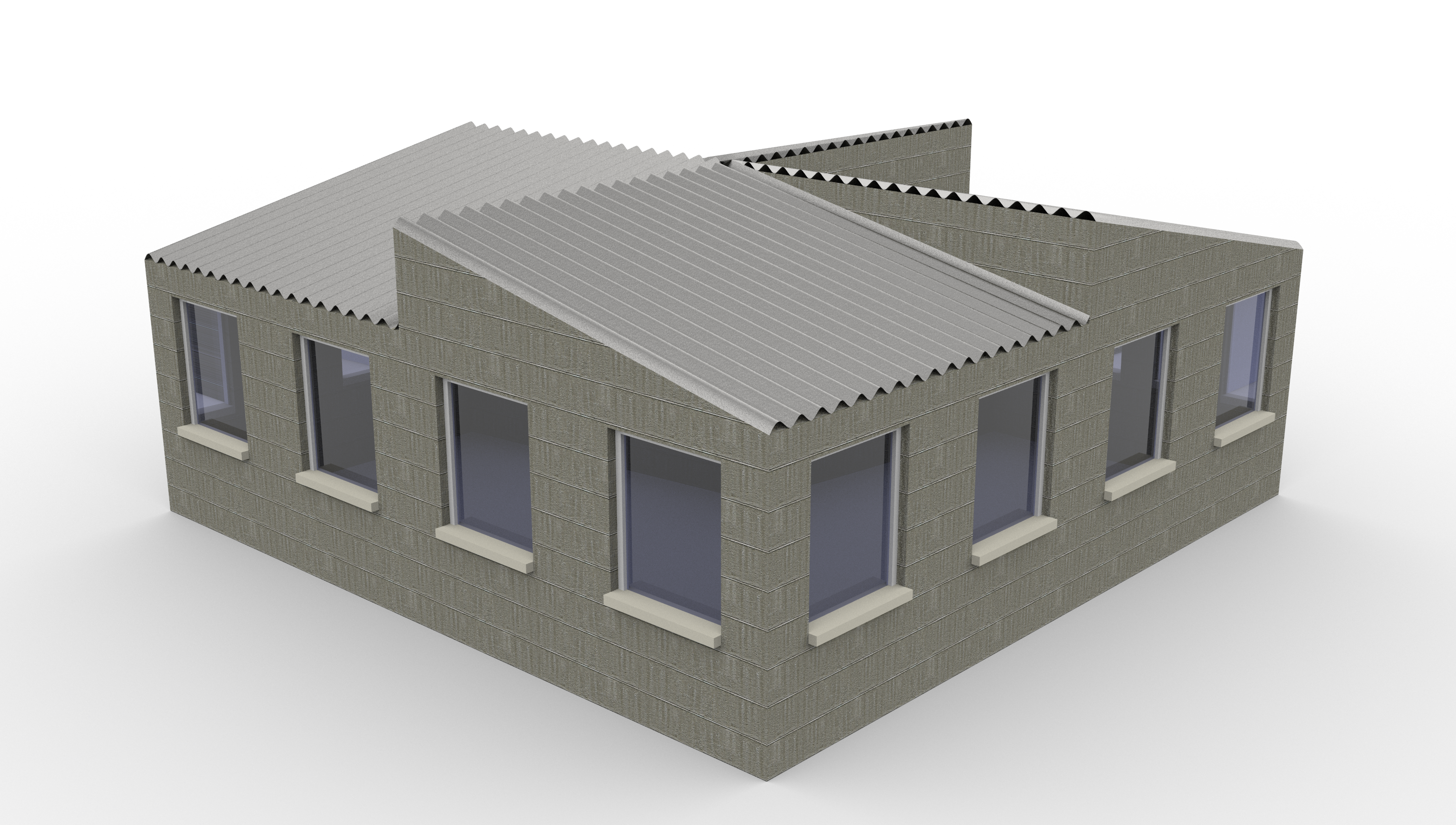 Results and Discussion
‘Ventoinha’ house
Scenario 5 + Roof 2
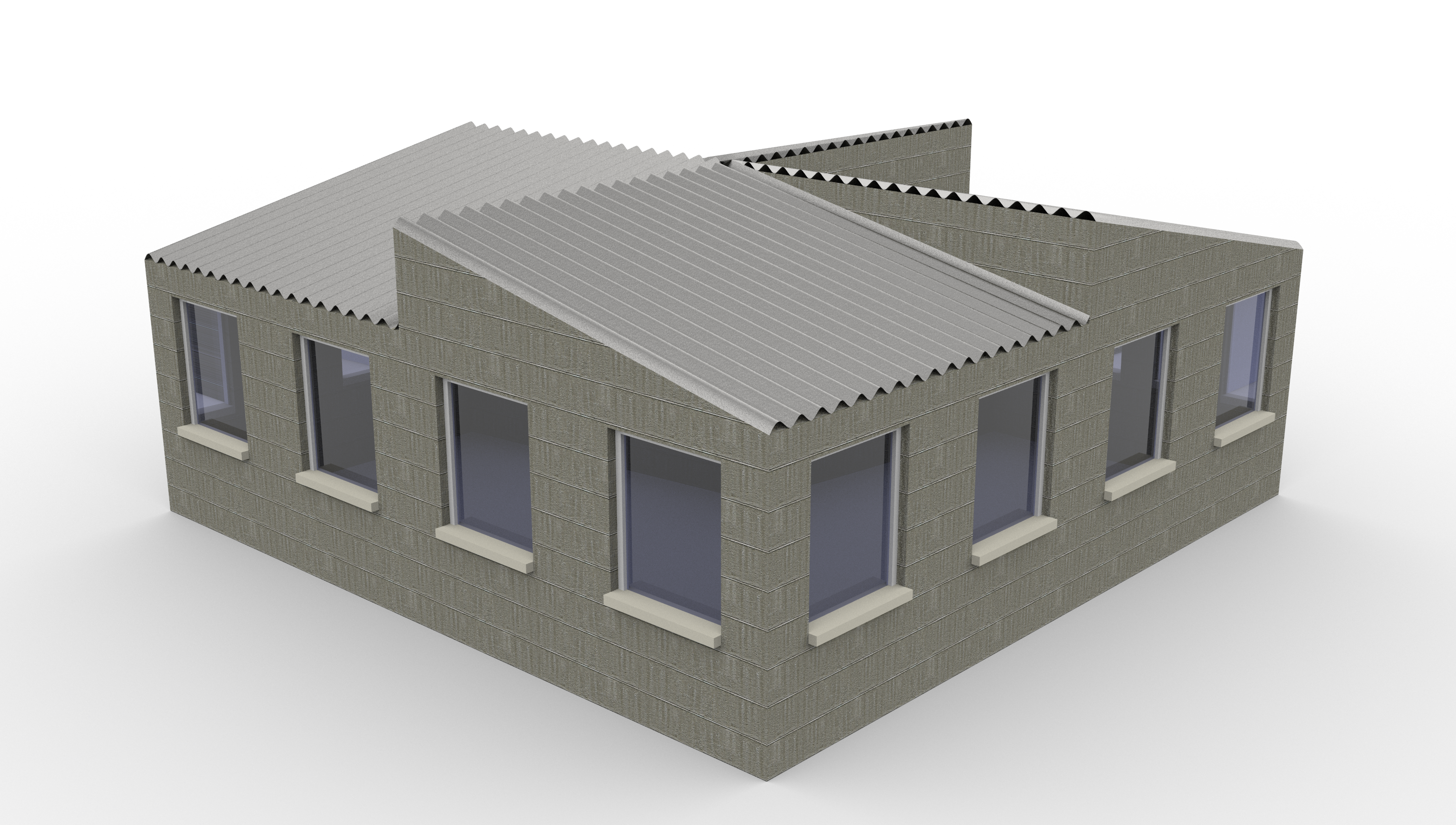 2.25m < h < 3.5m
Results and Discussion
‘Ventoinha’ house
Scenario 5 + Roof 2
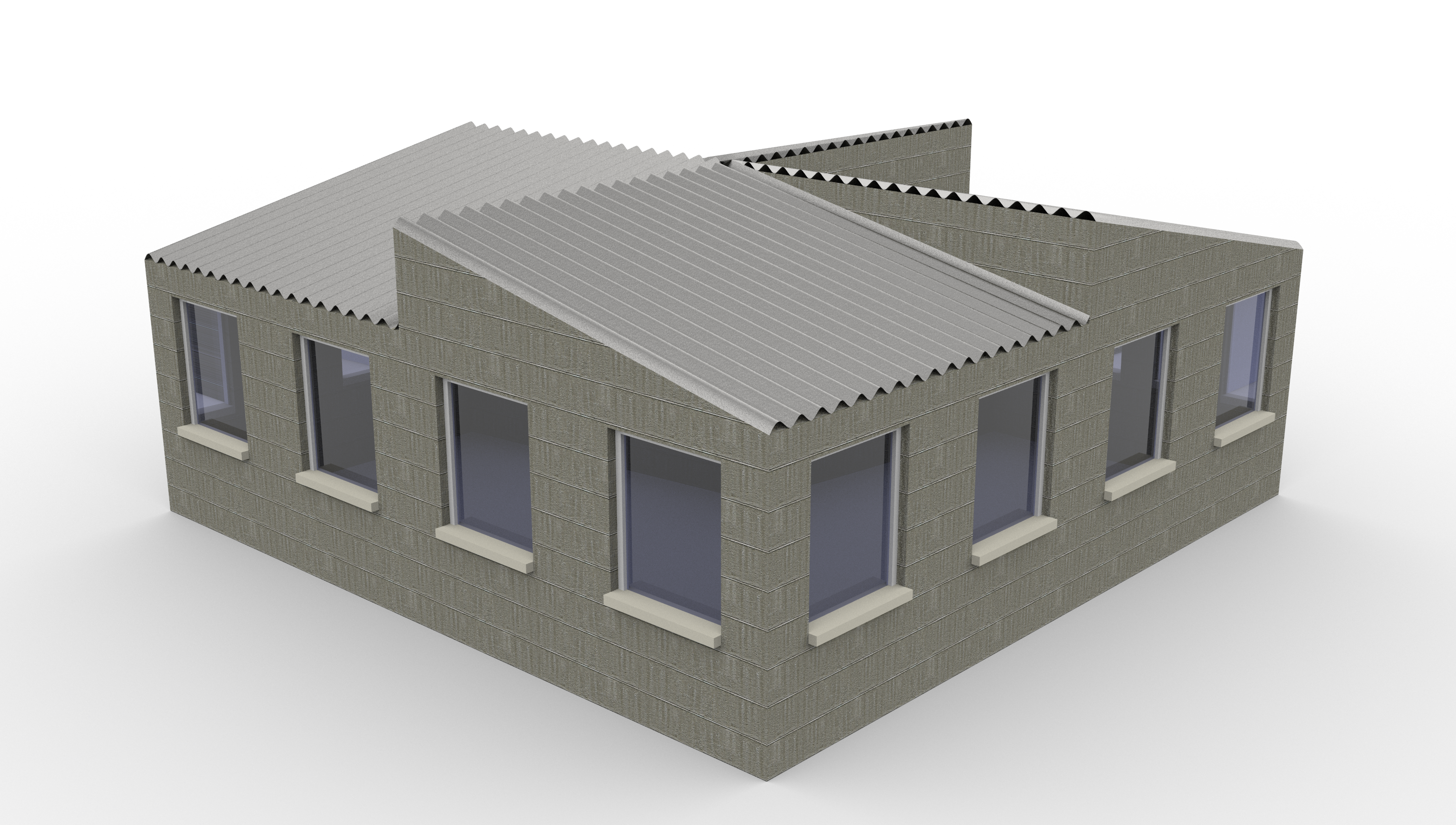 2.25m < h < 3.5m
6.25 m2 < area < 16m2
Results and Discussion
‘Ventoinha’ house
Scenario 5 + Roof 2
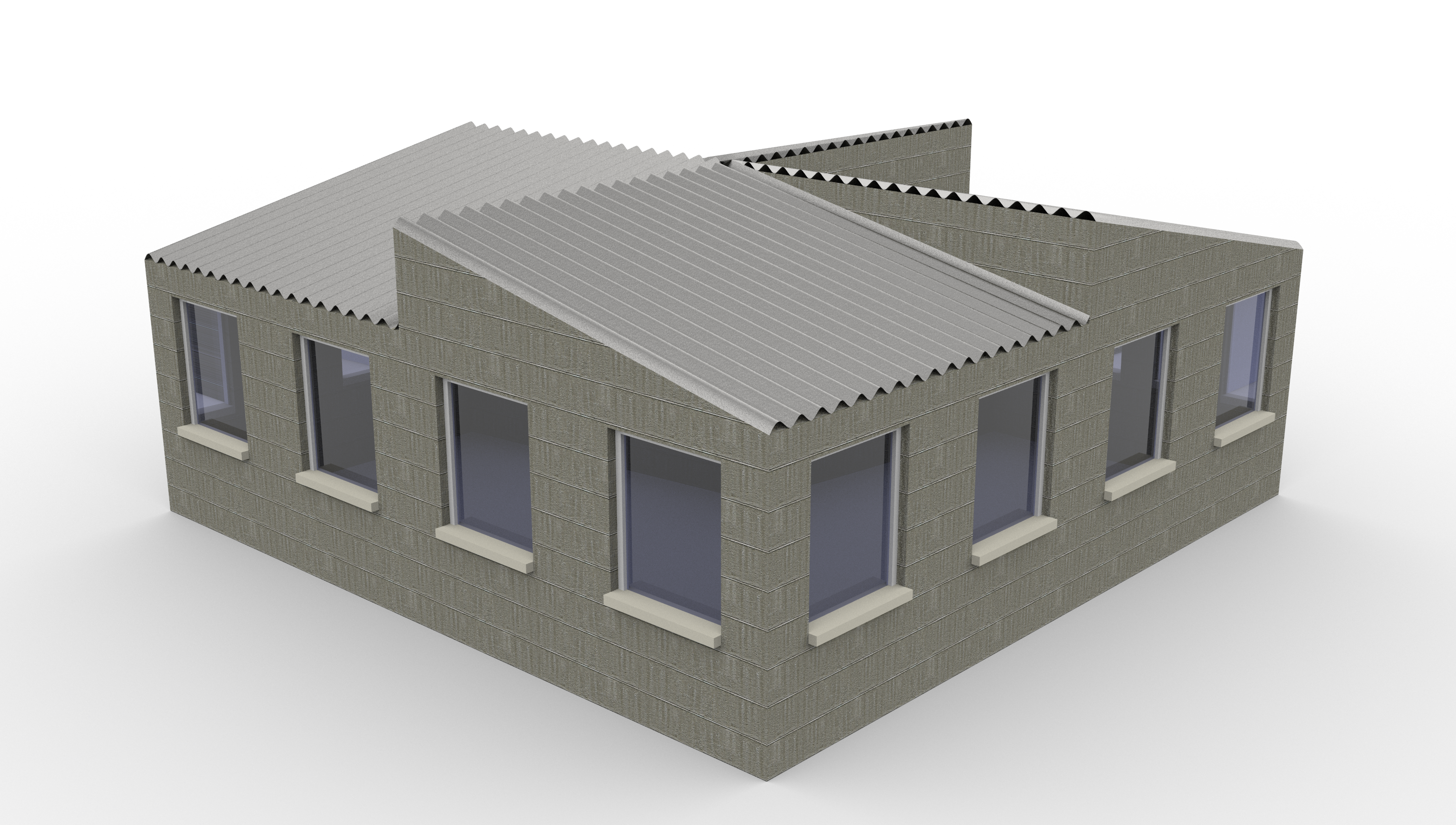 2.25m < h < 3.5m
6.25 m2 < area < 16m2
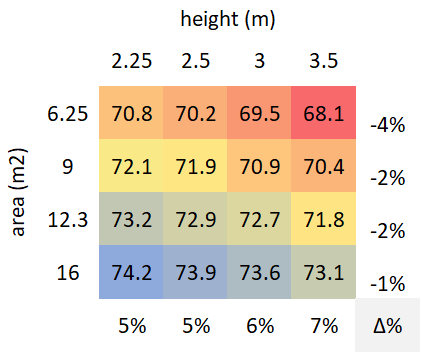 Results and Discussion
‘Ventoinha’ house
All Scenarios + Roof 2
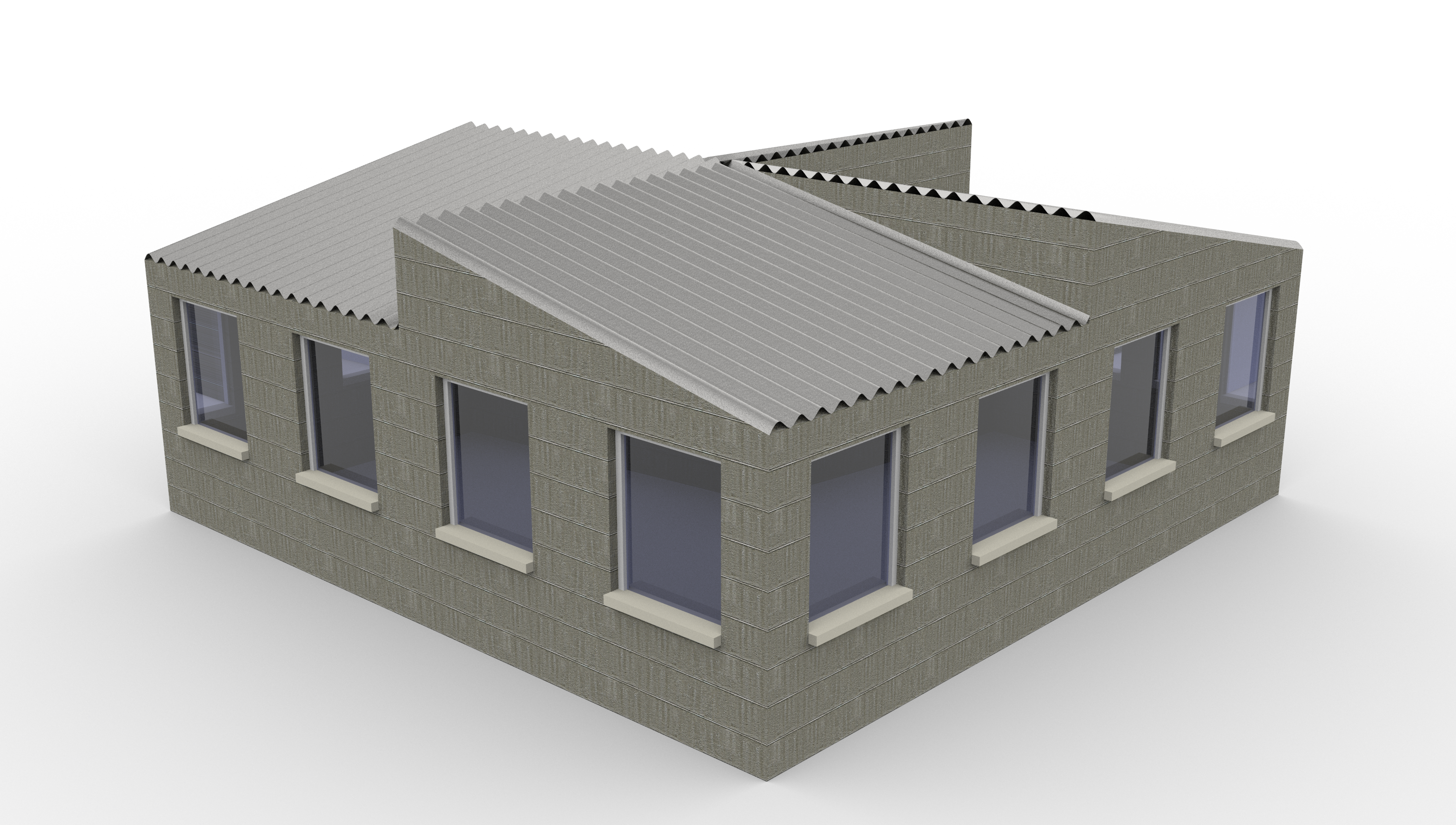 Results and Discussion
‘Ventoinha’ house
All Scenarios + Roof 2
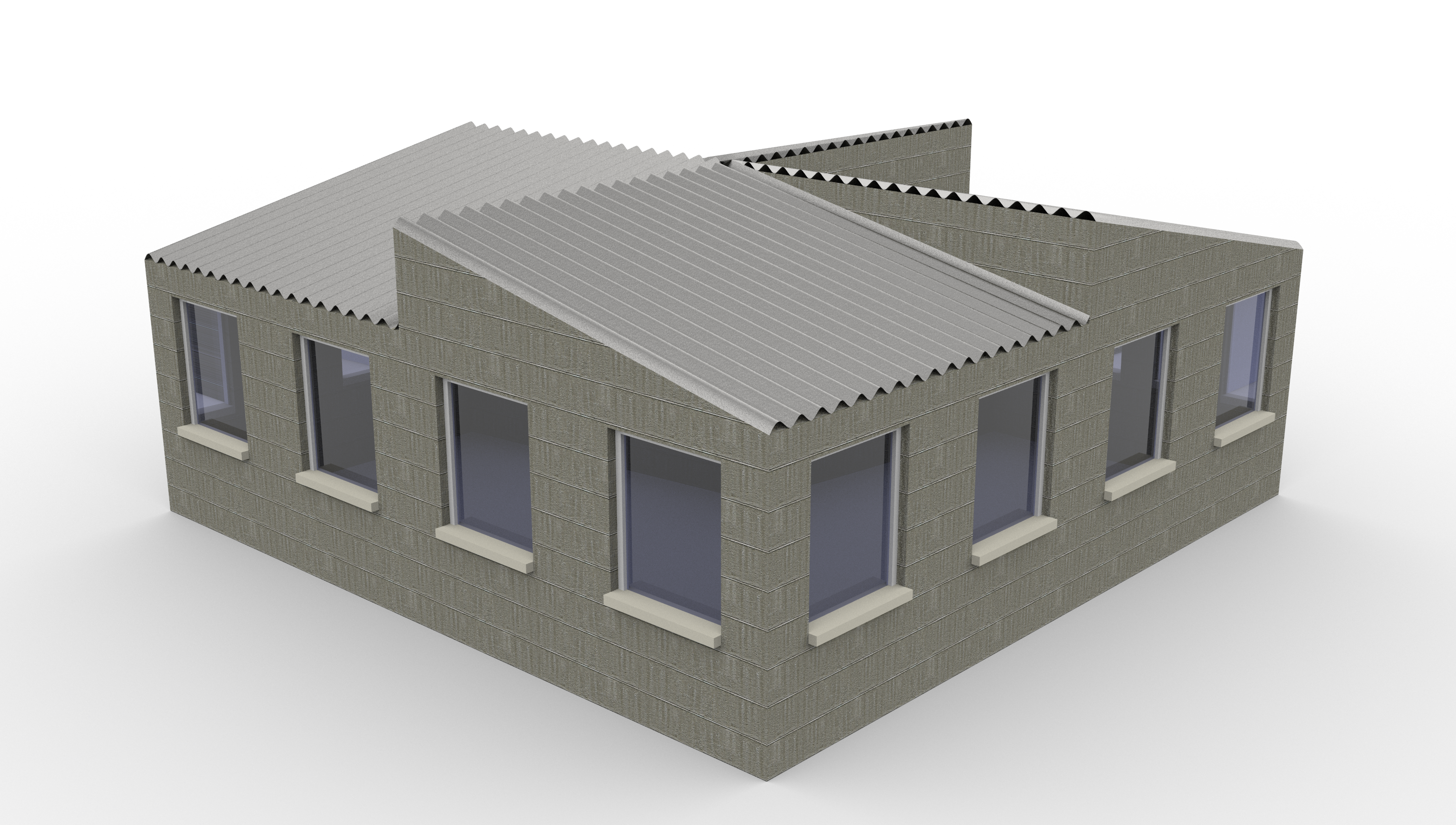 6.25 m2 < area < 400m2
Results and Discussion
‘Ventoinha’ house
All Scenarios + Roof 2
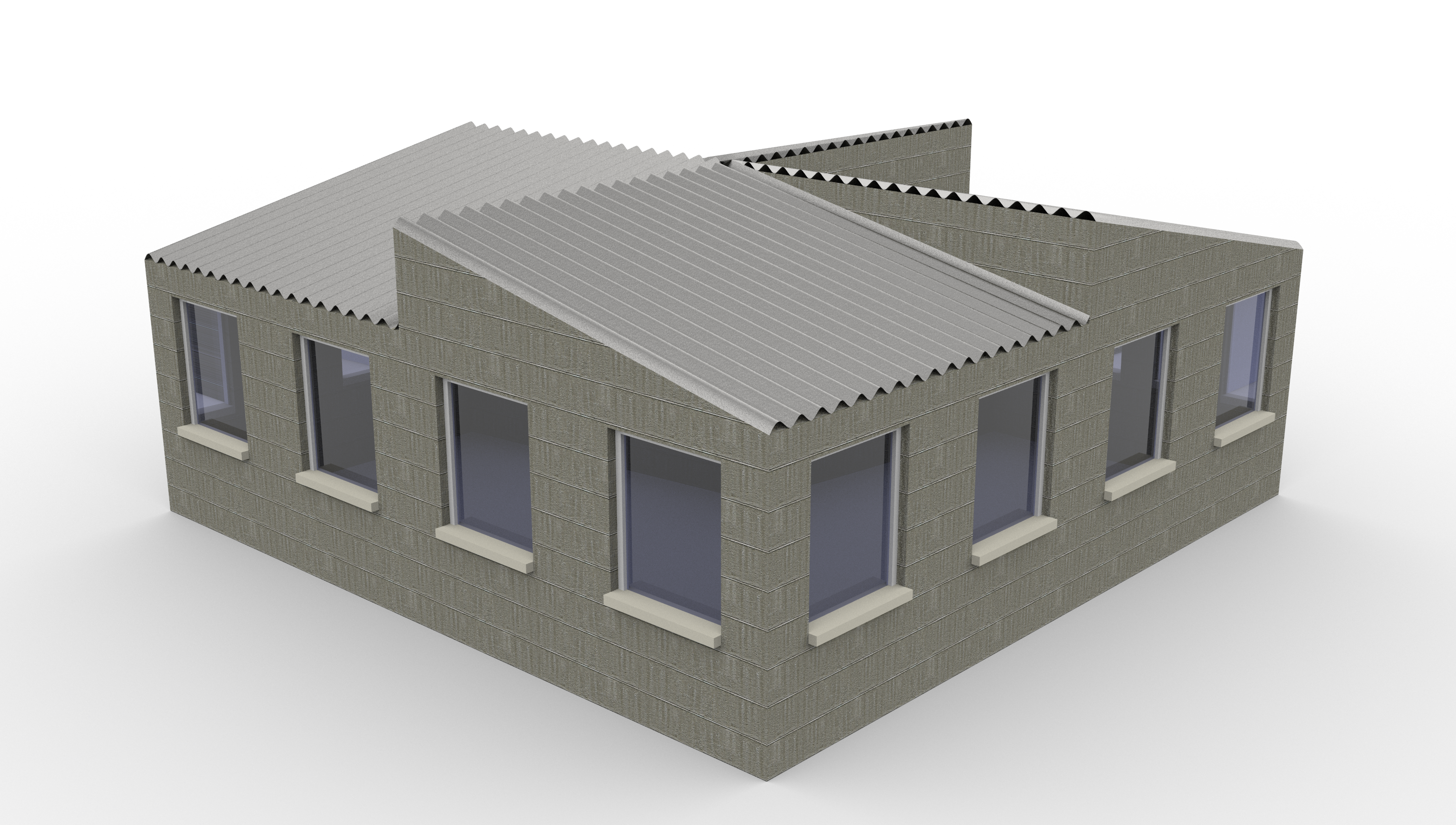 6.25 m2 < area < 400m2
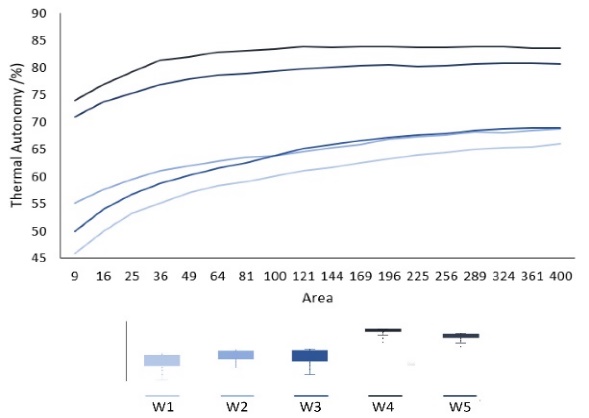 Conclusion
Methodology
Conclusion
Integrated Algorithmic processes
Methodology
Conclusion
Urban Planning
Integrated Algorithmic processes
Methodology
Conclusion
Urban Planning
Integrated Algorithmic processes
Methodology
Architectural Planning
Conclusion
Urban Planning
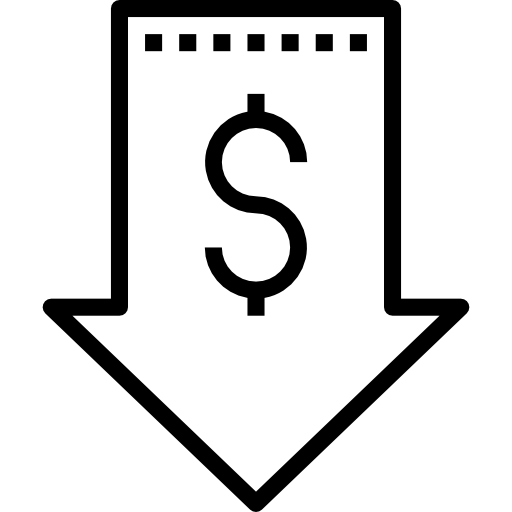 Integrated Algorithmic processes
Architectural Planning
Conclusion
Urban Planning
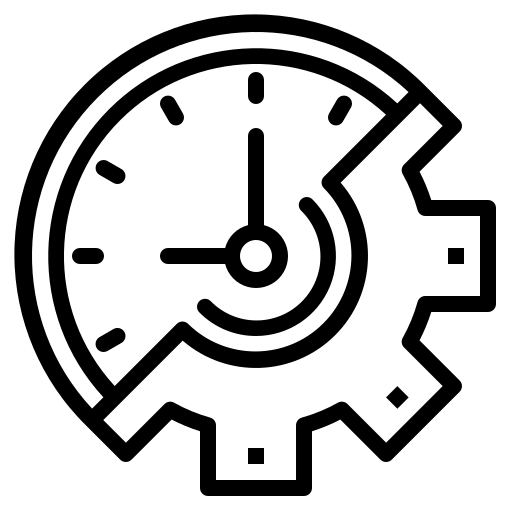 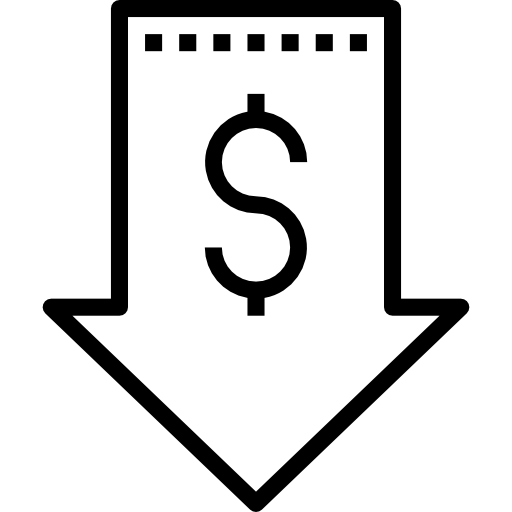 Integrated Algorithmic processes
Architectural Planning
Conclusion
Urban Planning
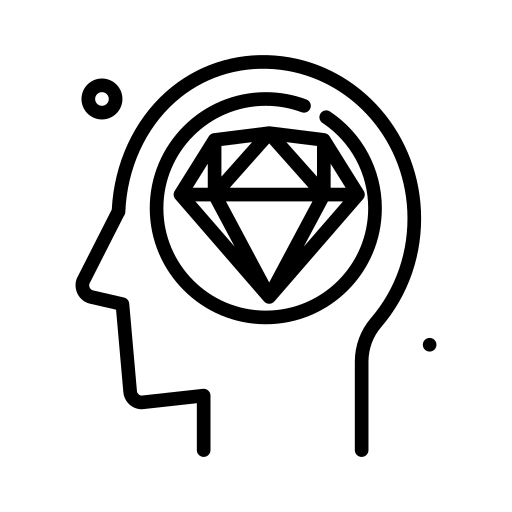 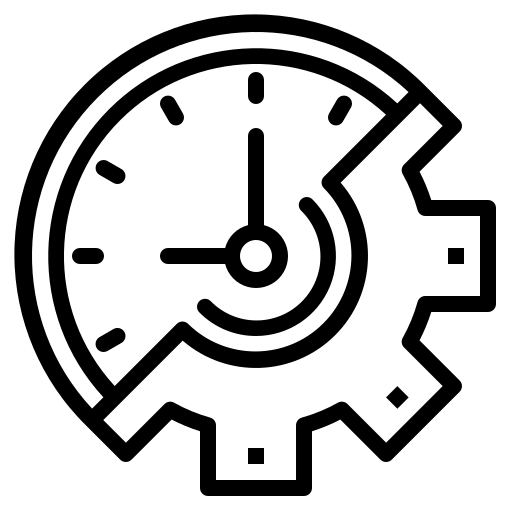 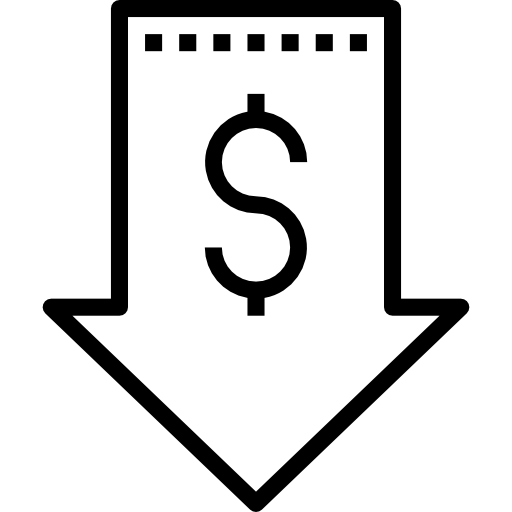 Architectural Planning
Conclusion
Thermal Comfort
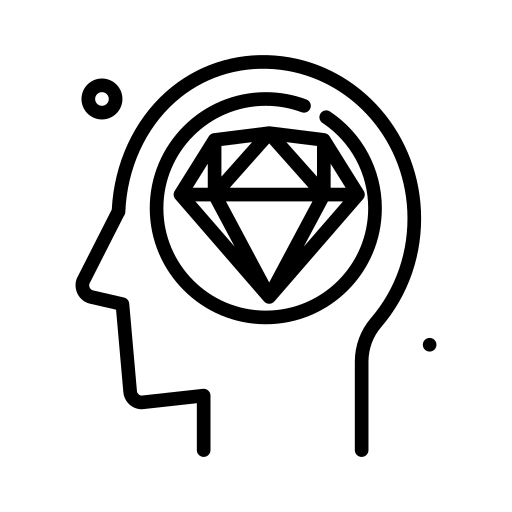 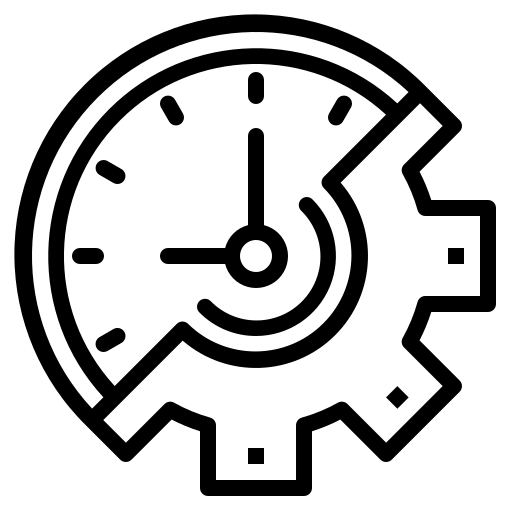 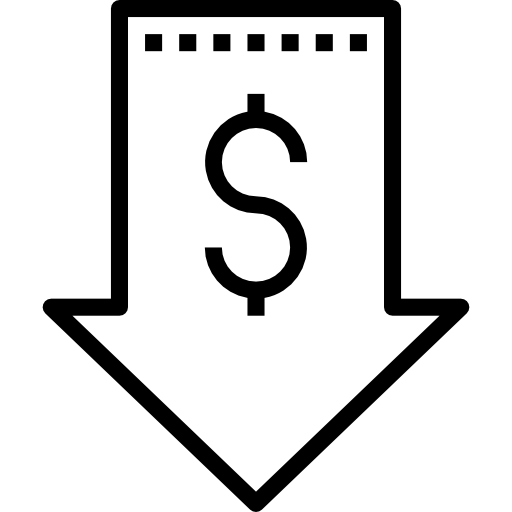 Conclusion
Thermal Comfort
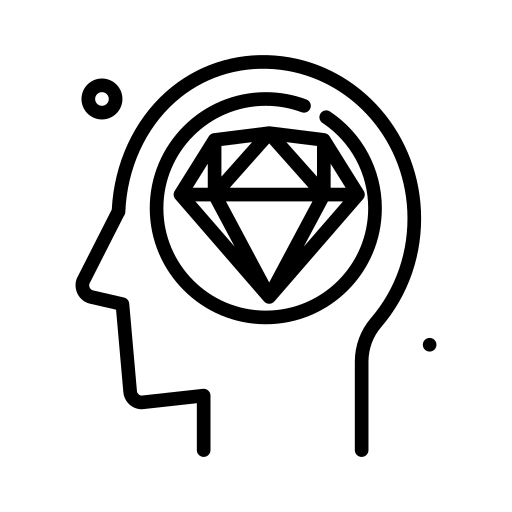 Materials
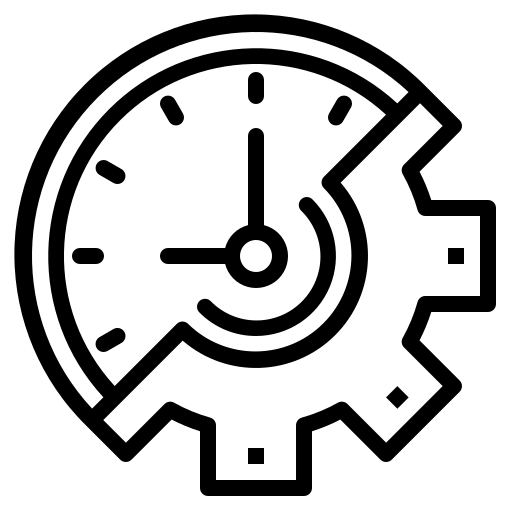 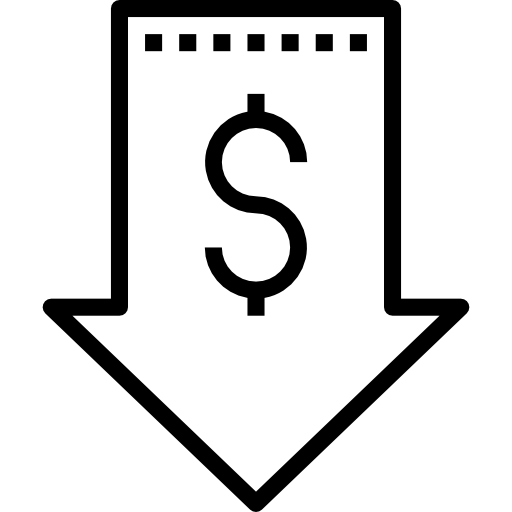 Conclusion
Thermal Comfort
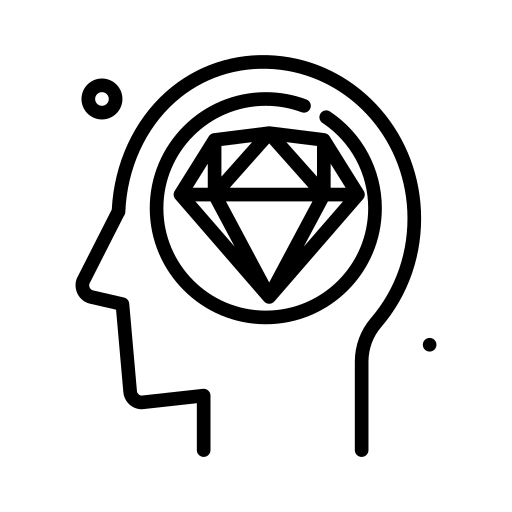 Materials
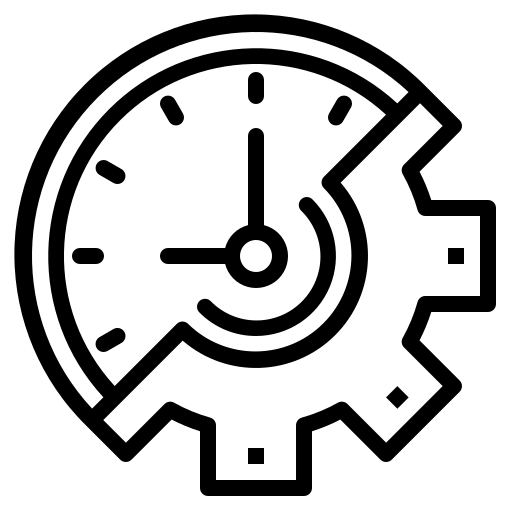 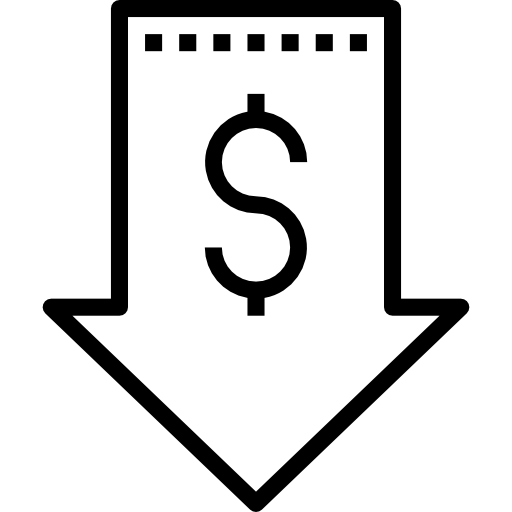 Cost
Conclusion
Thermal Comfort
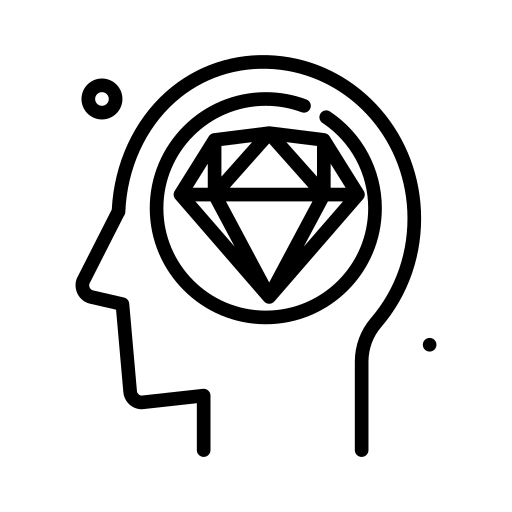 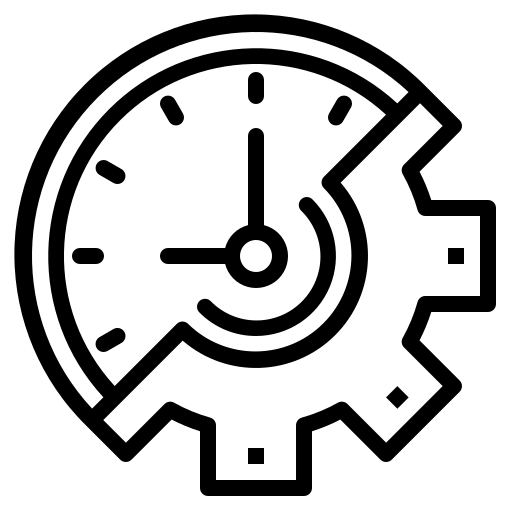 Materials
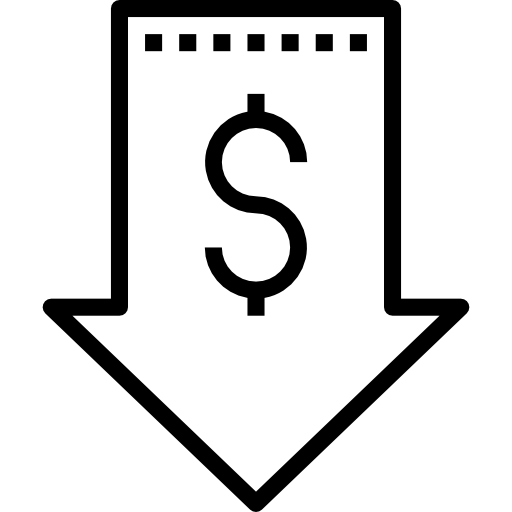 Cost
Design dimensions
Future Work
Future Work
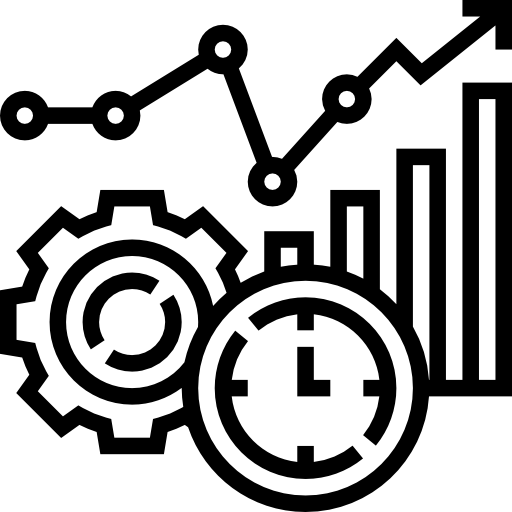 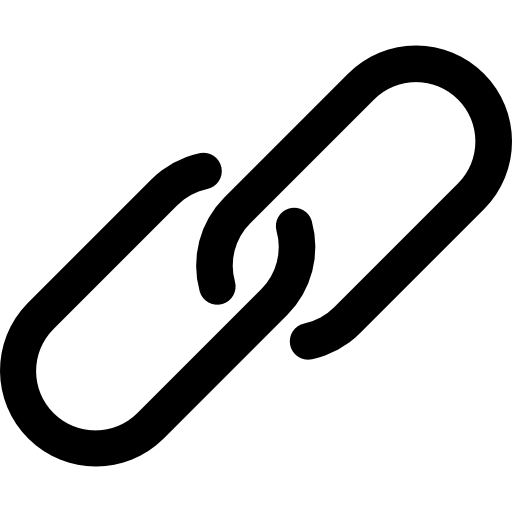 Future Work
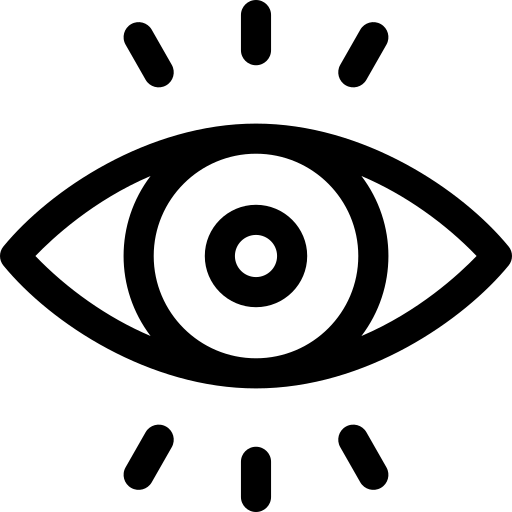 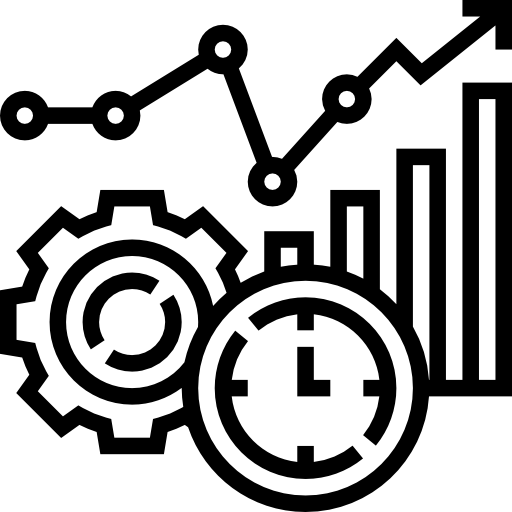 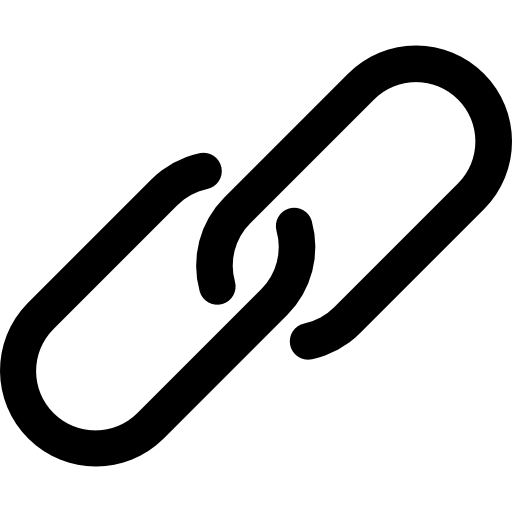 Future Work
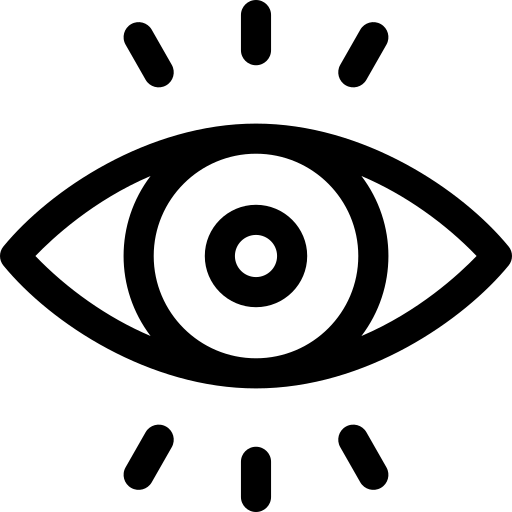 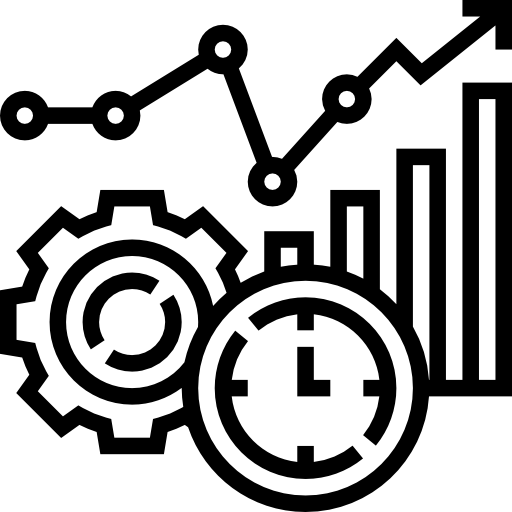 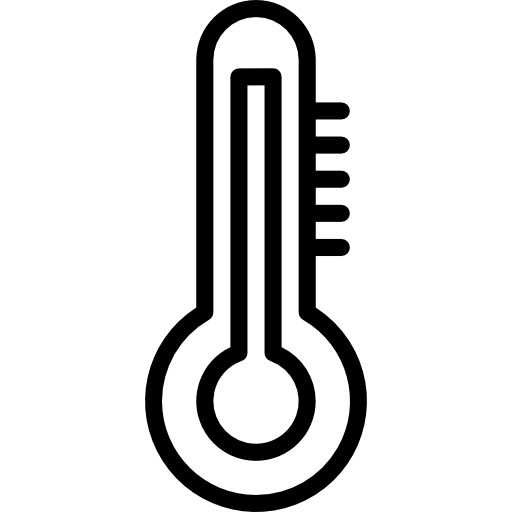 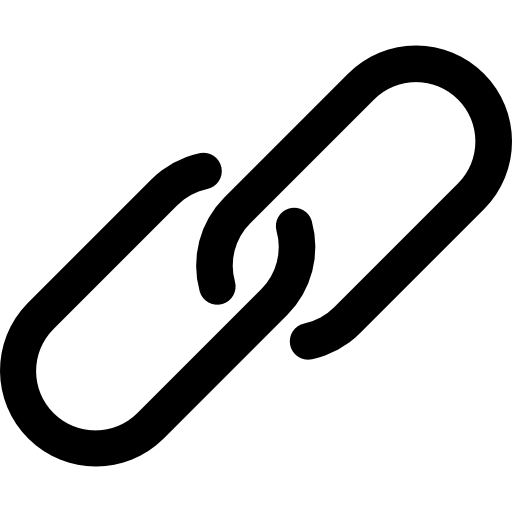 Future Work
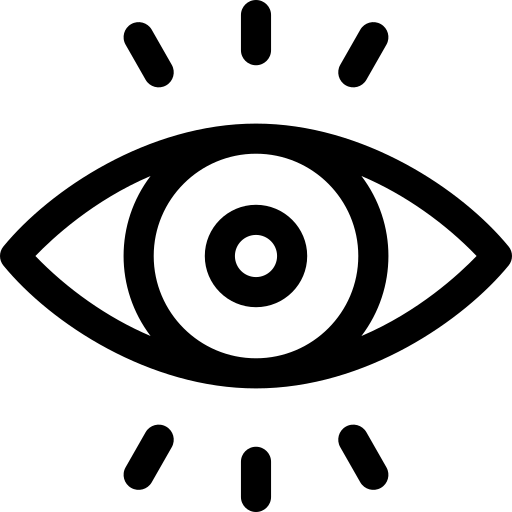 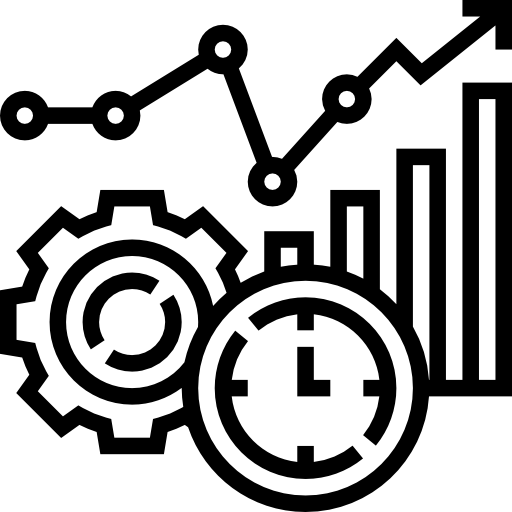 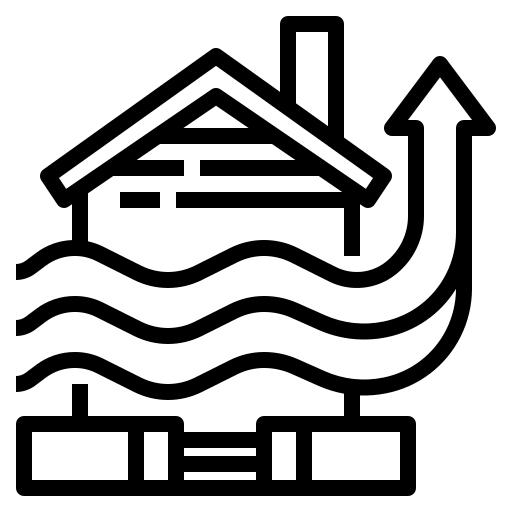 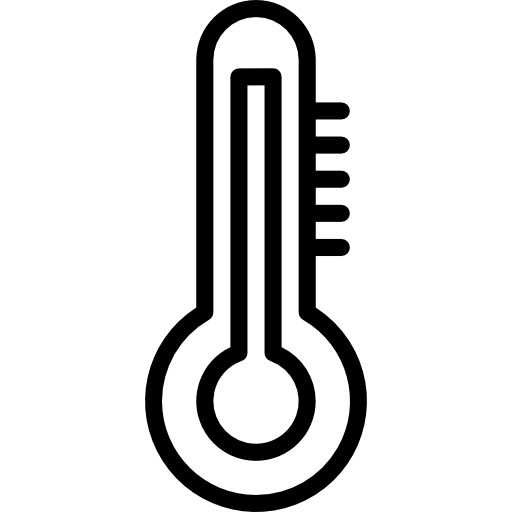 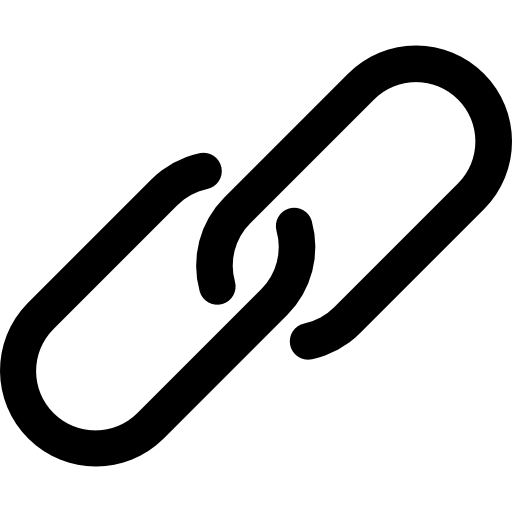 Future Work
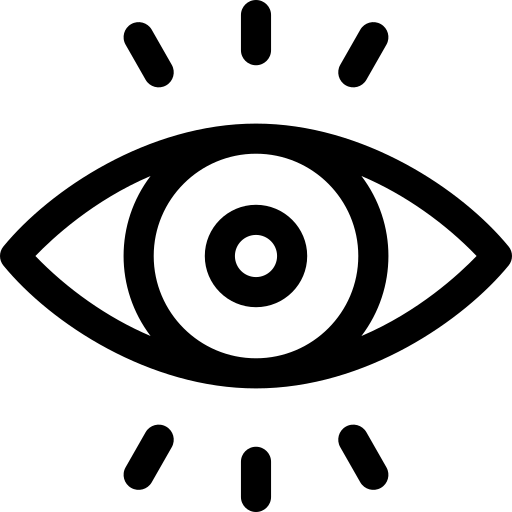 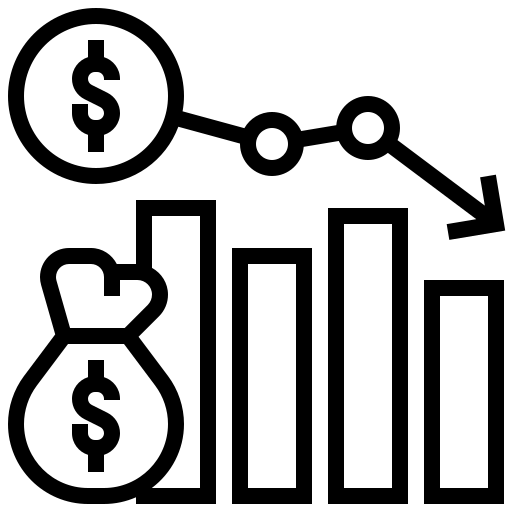 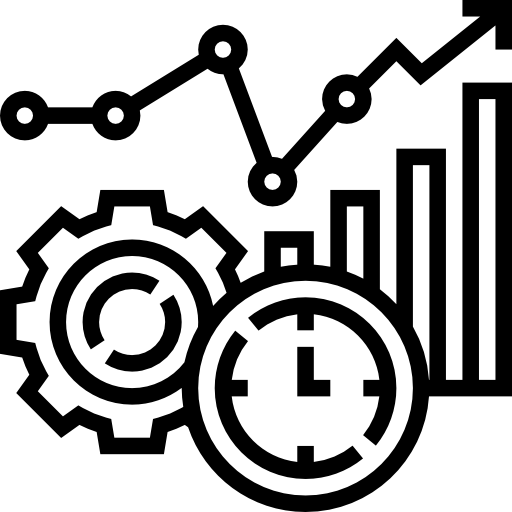 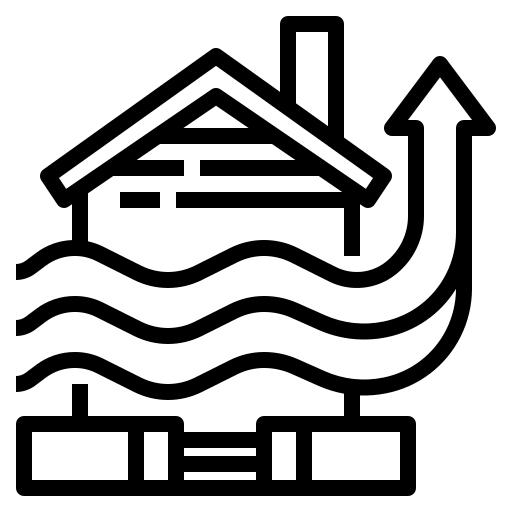 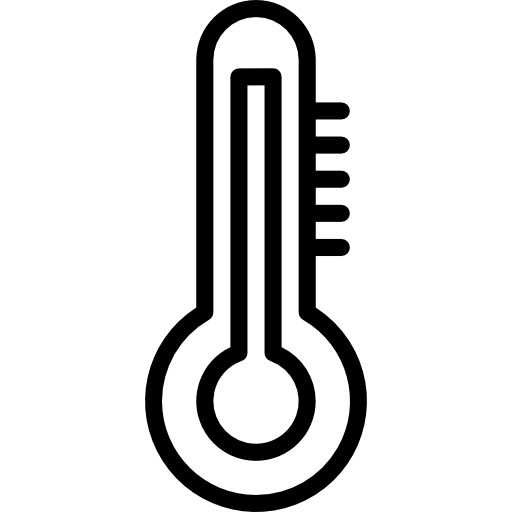 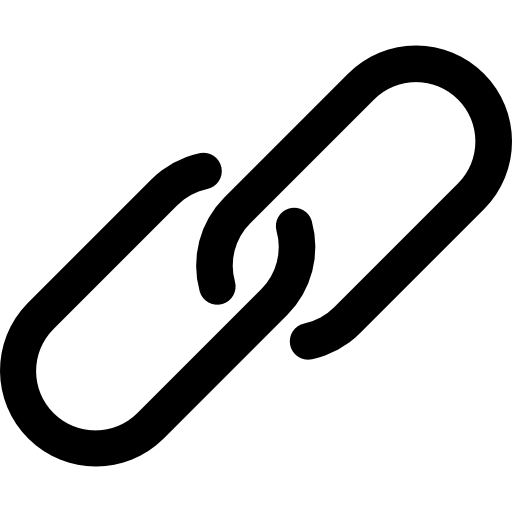 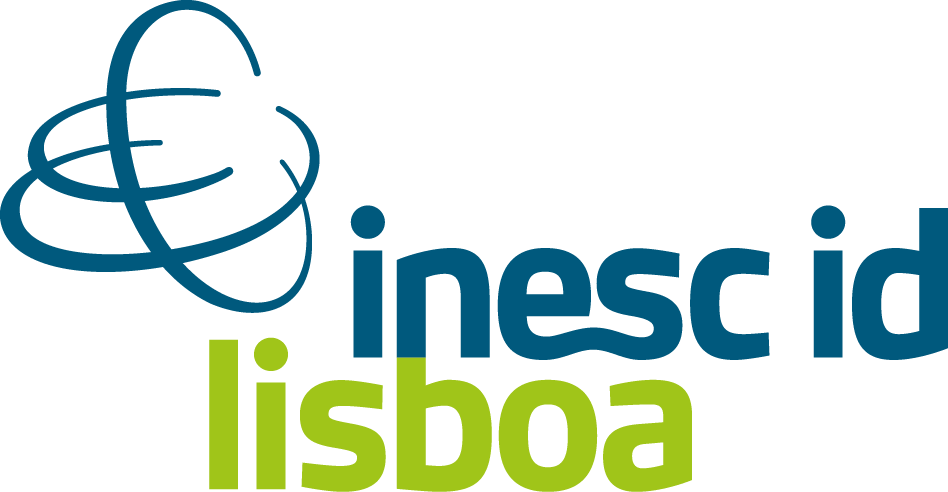 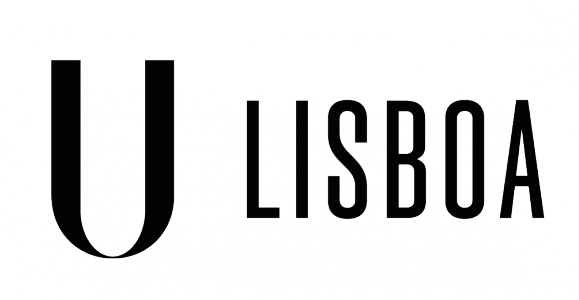 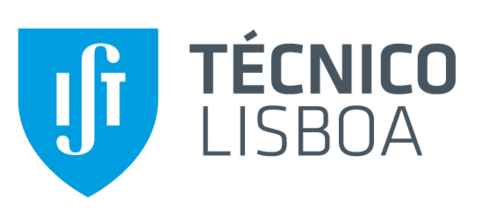 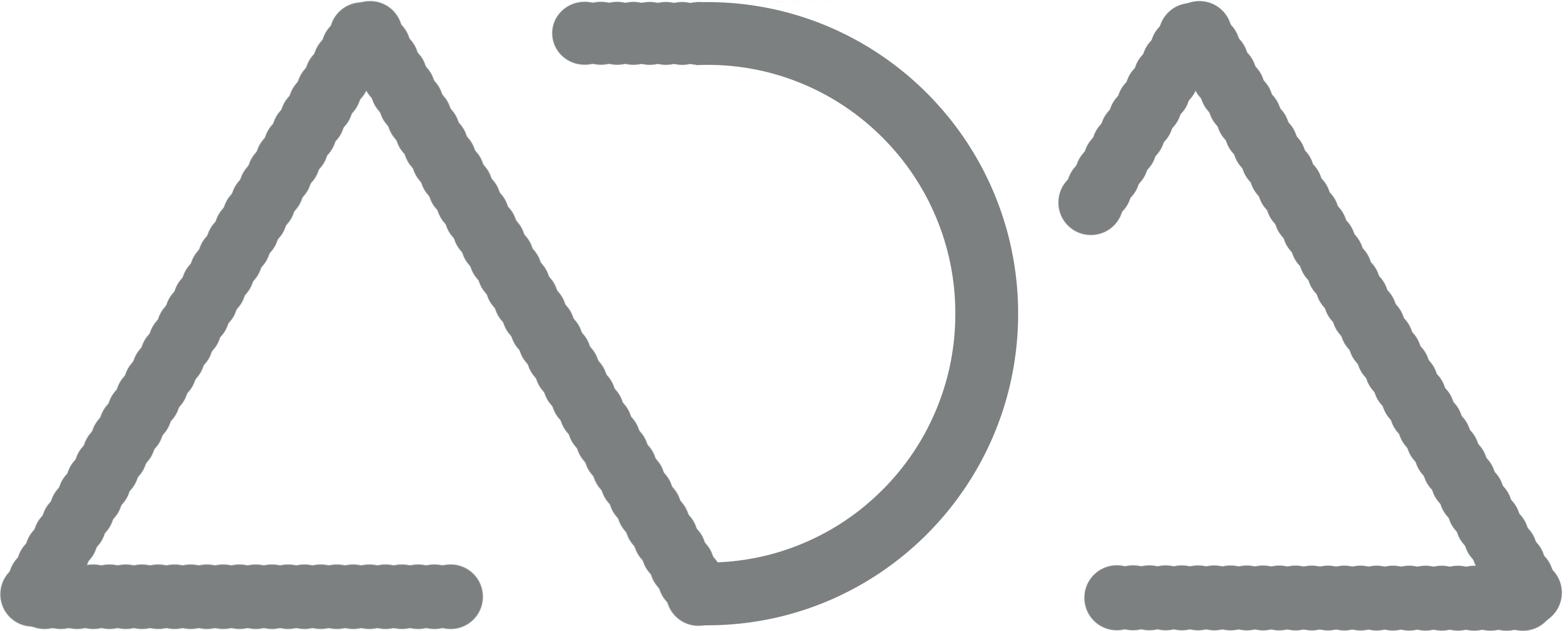 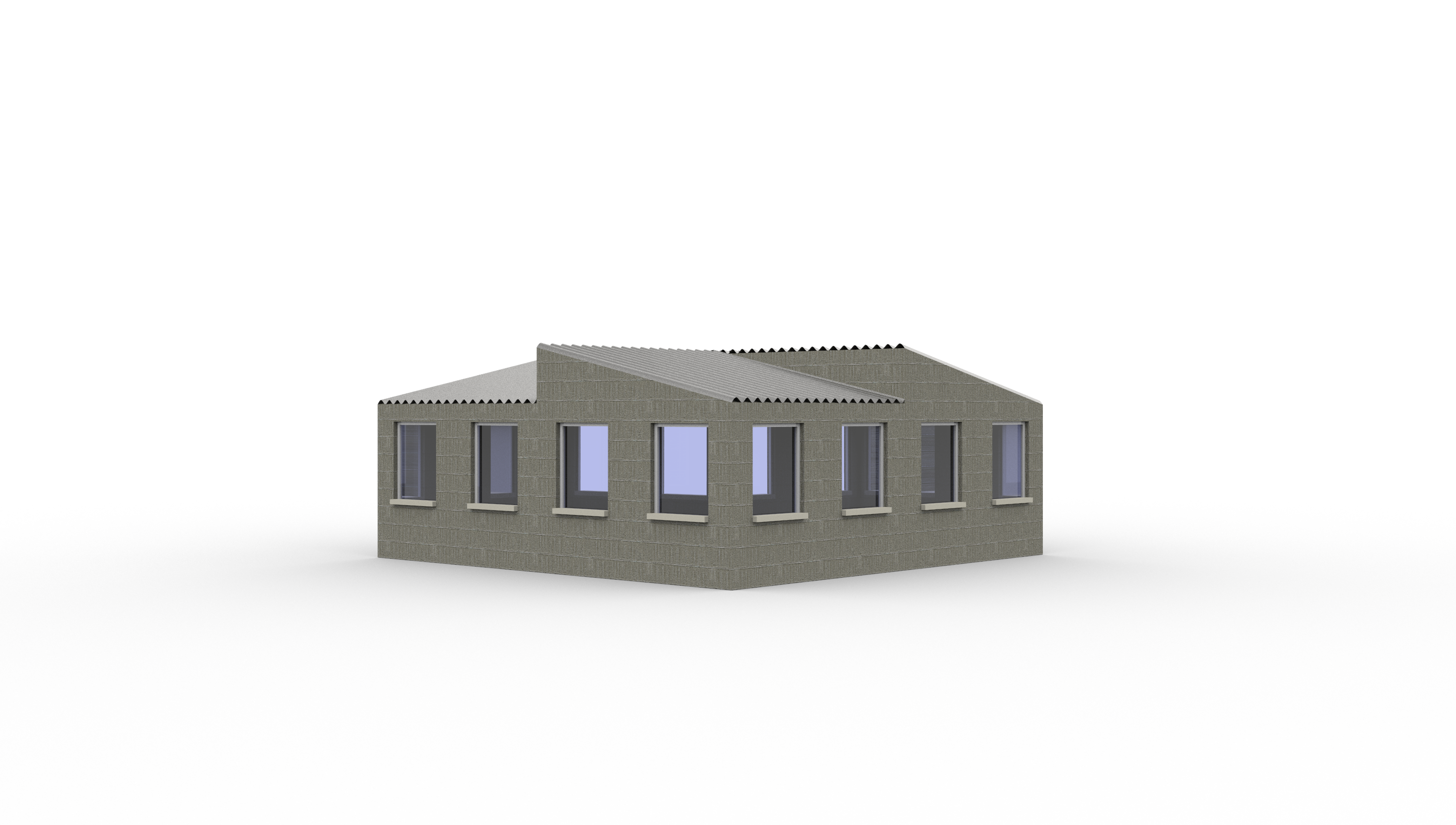 Thank you for watching
Manuel Correia Guedes
António Leitão
Gonçalo Araújo